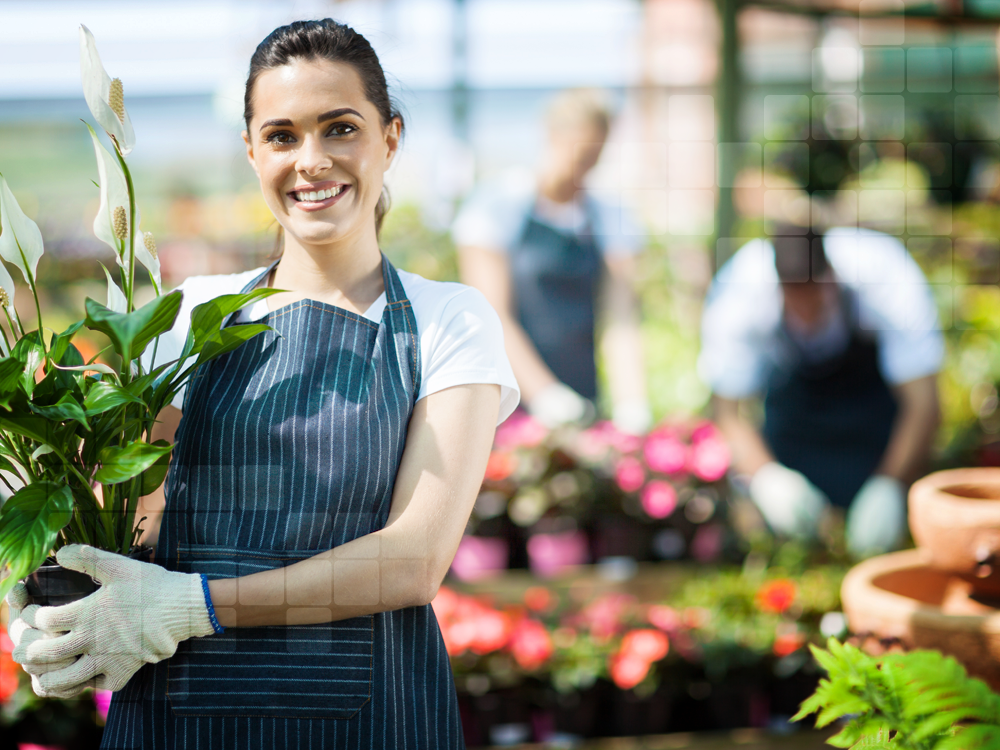 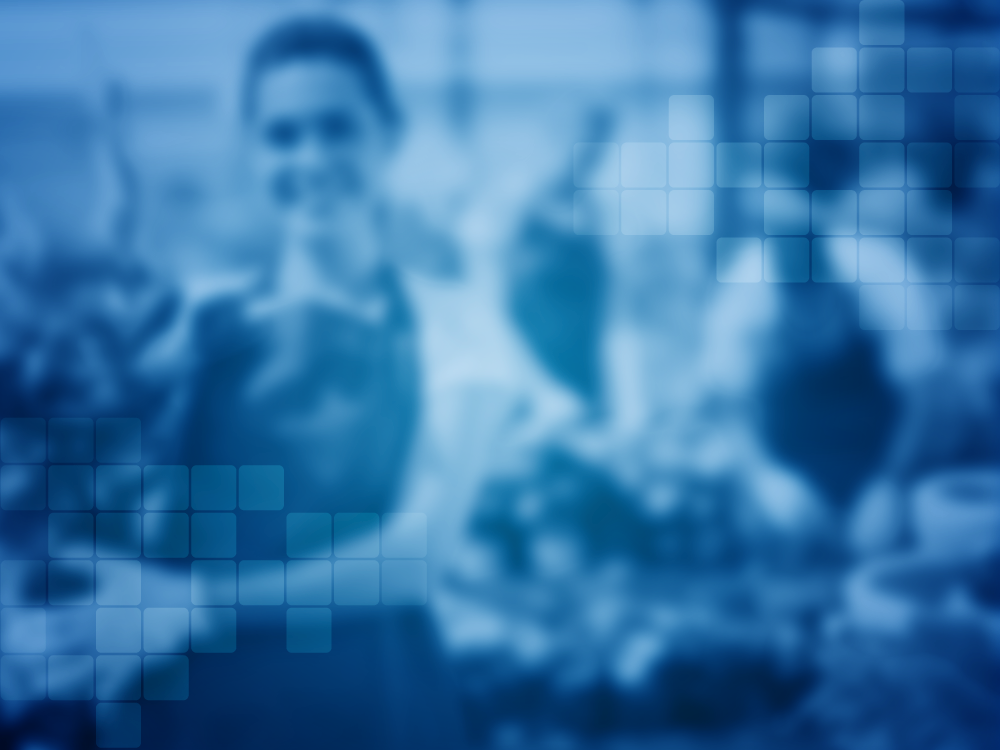 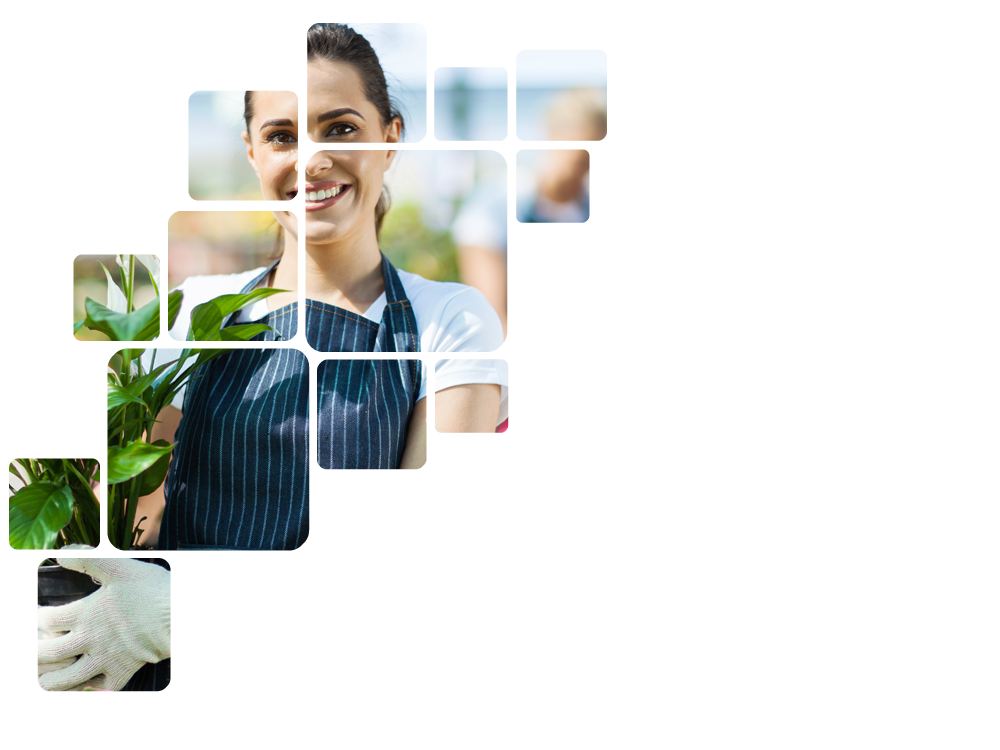 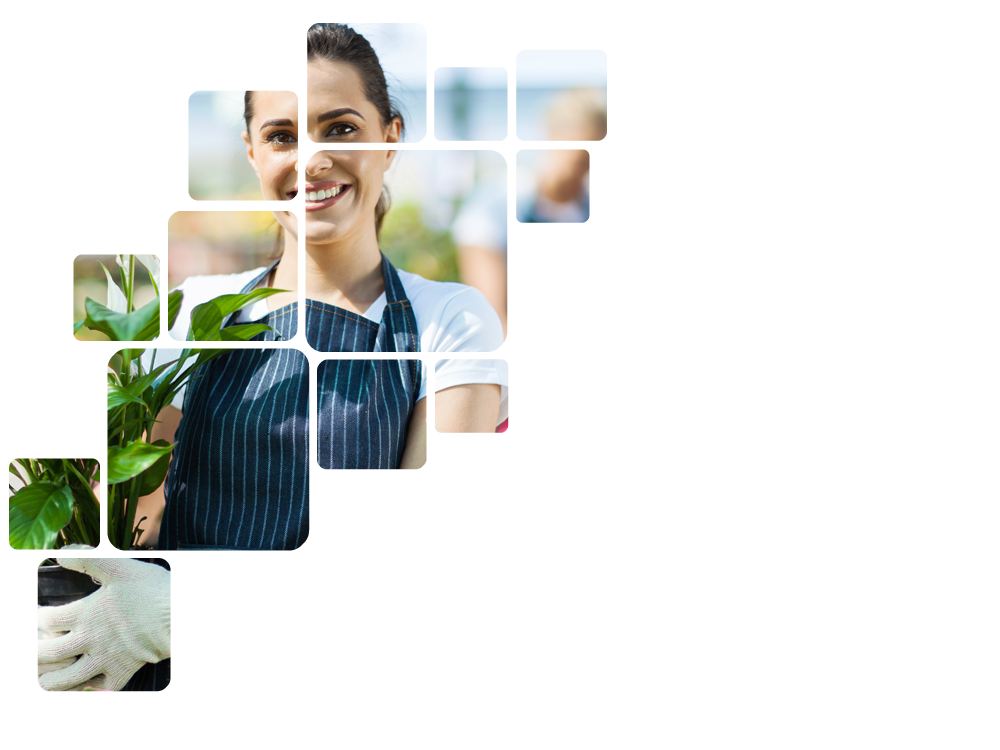 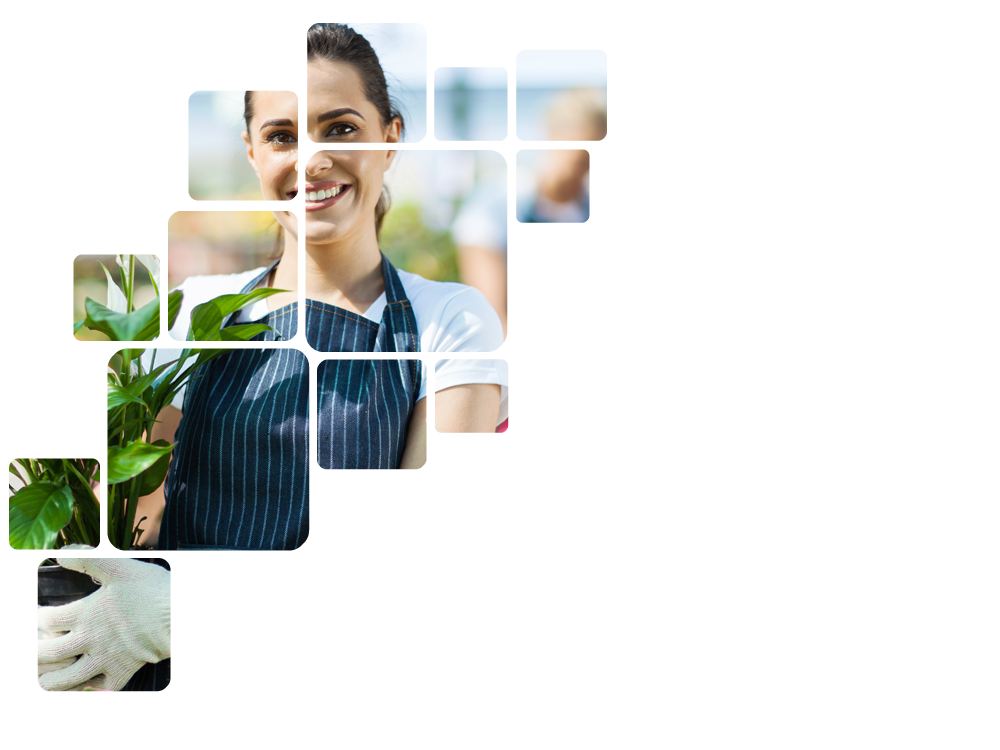 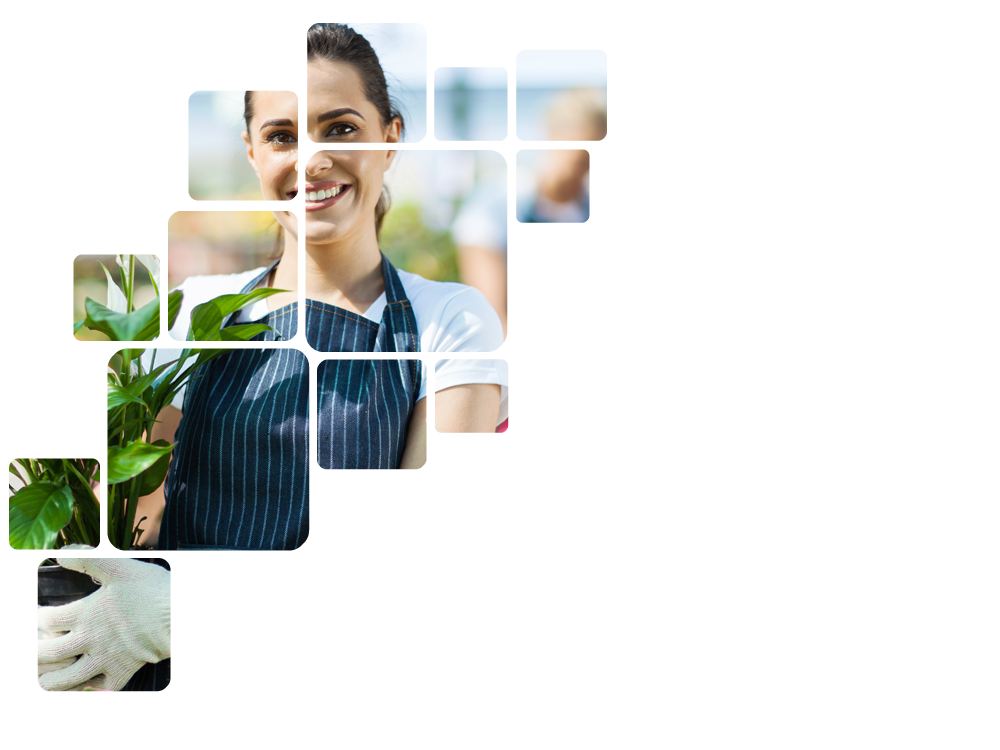 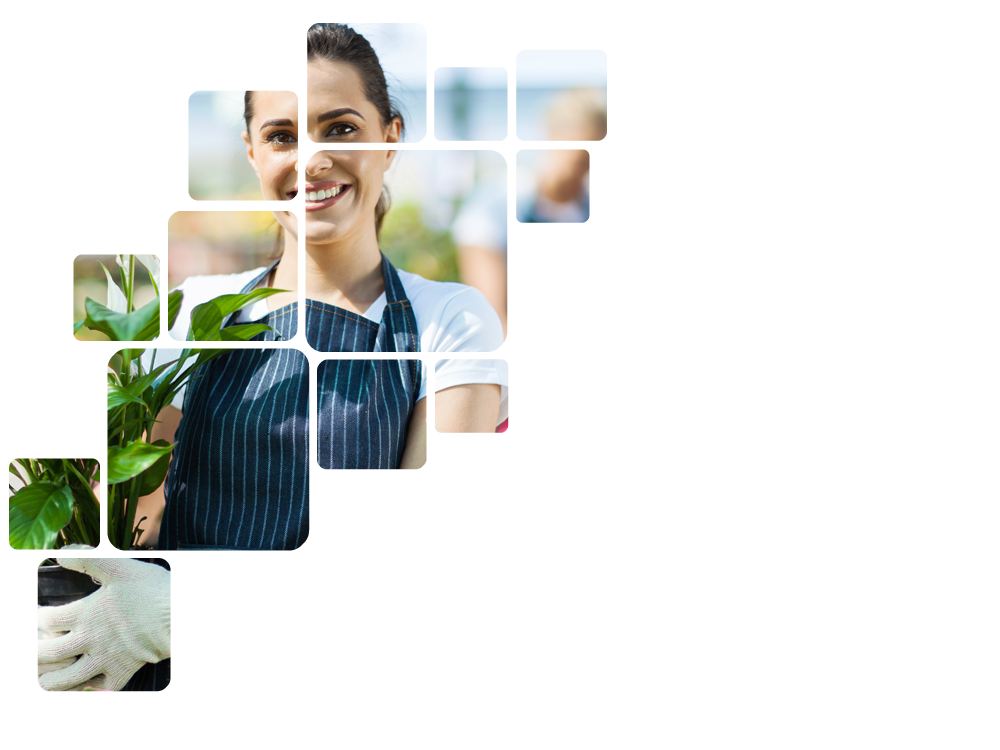 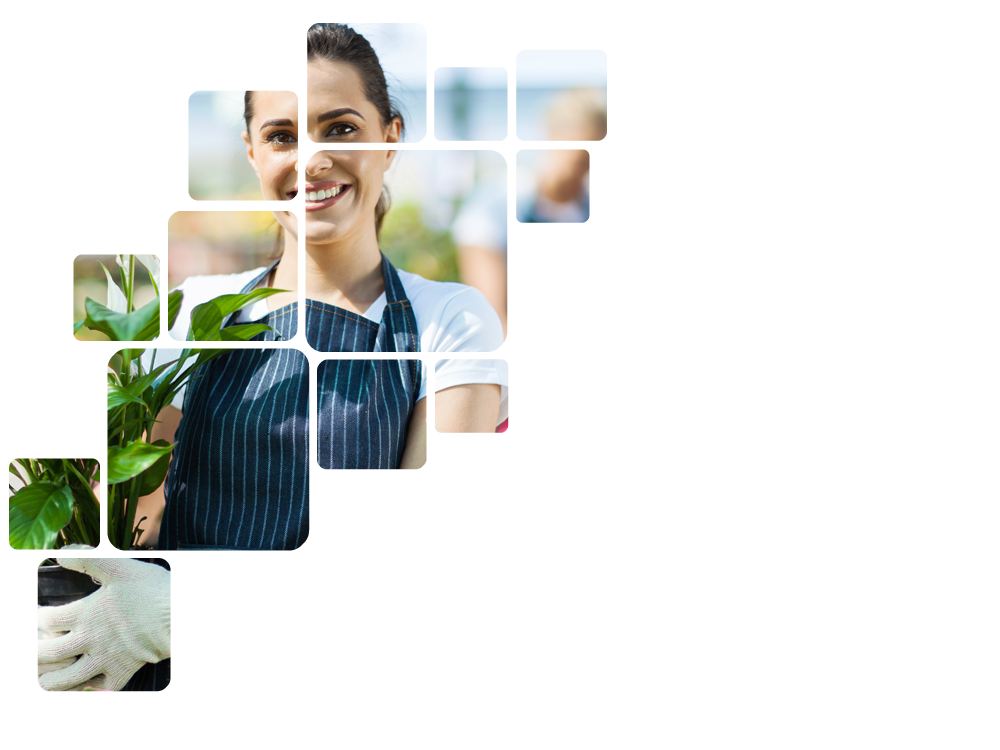 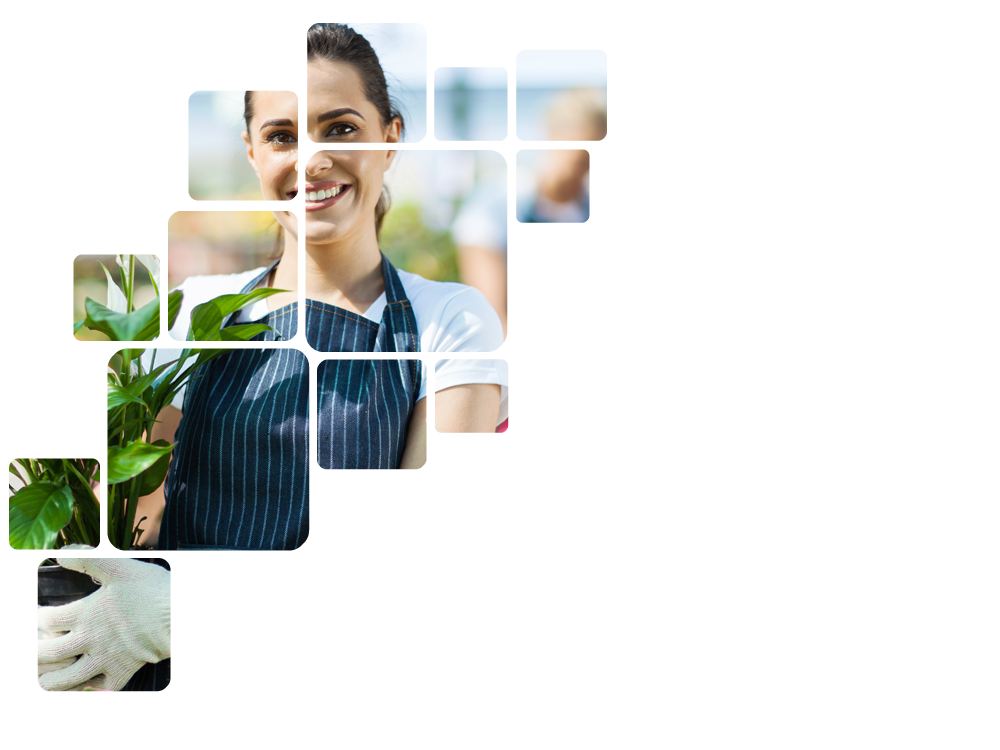 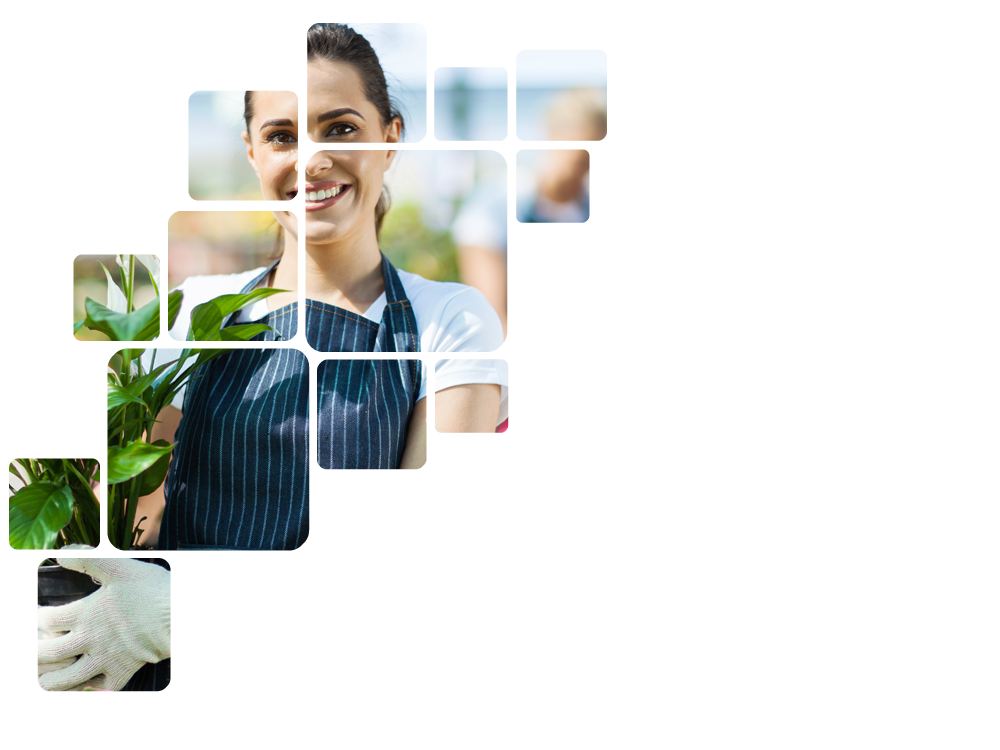 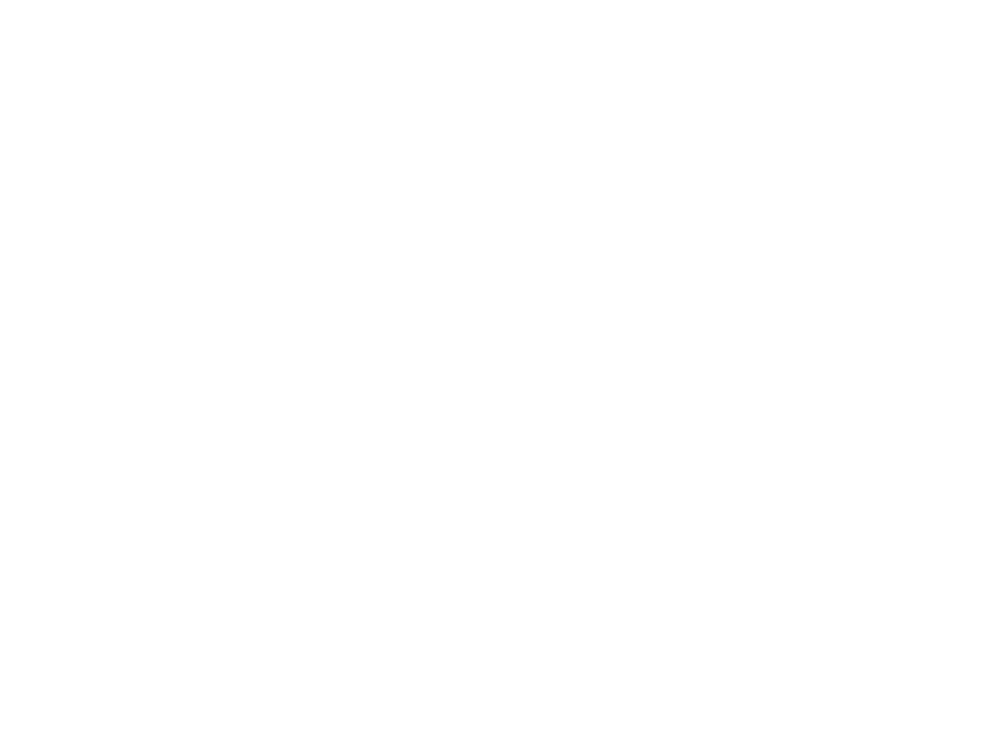 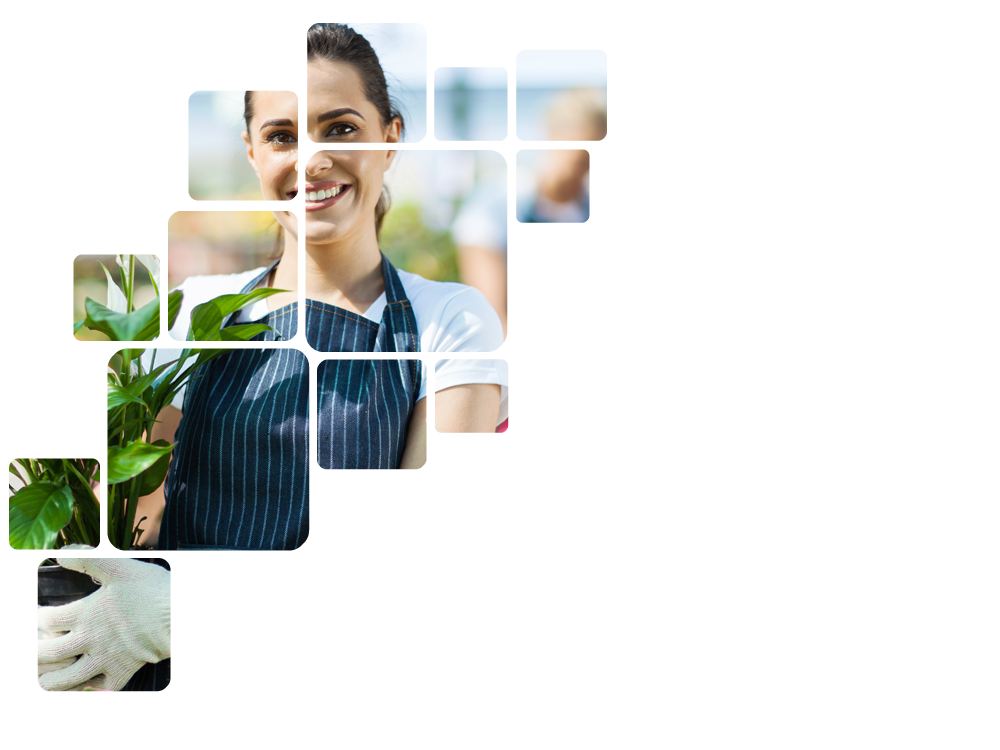 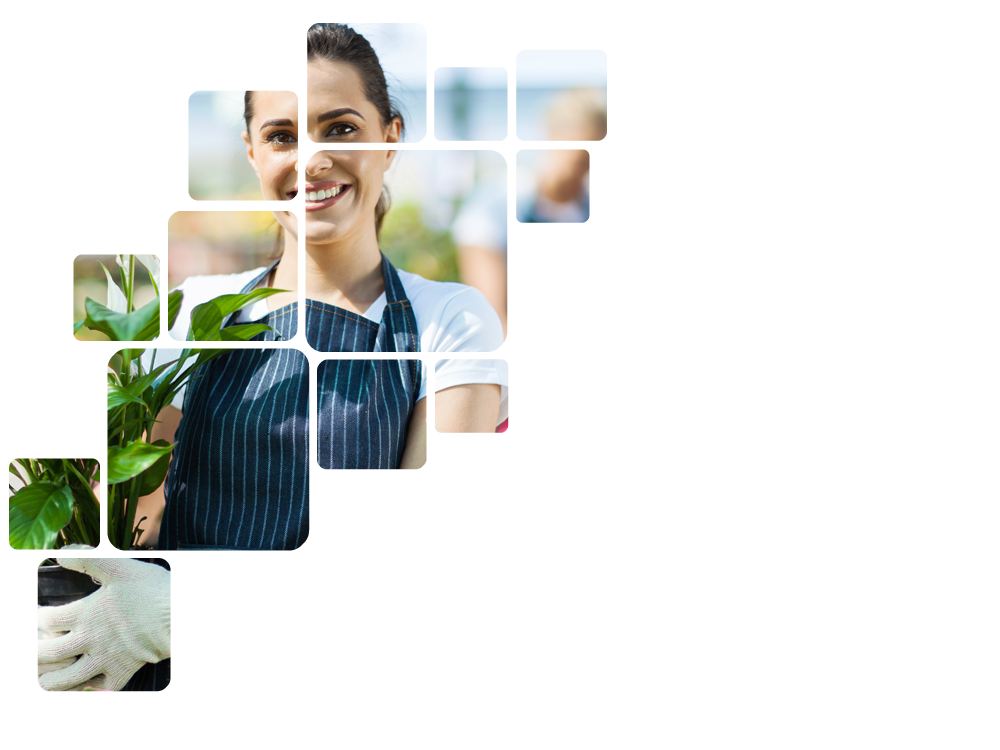 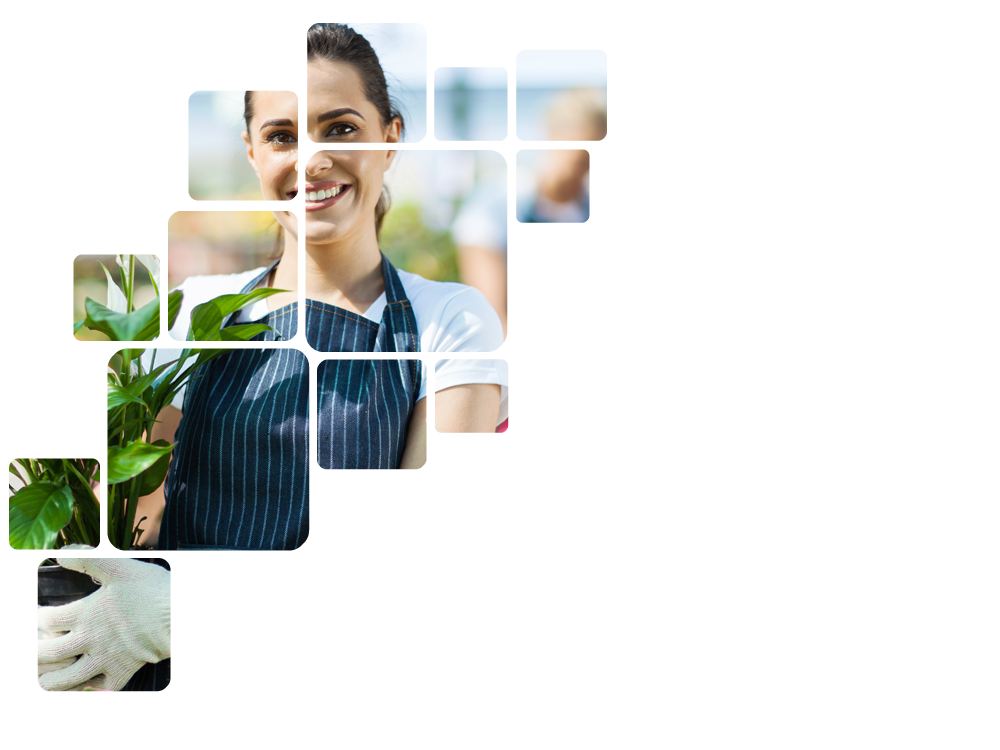 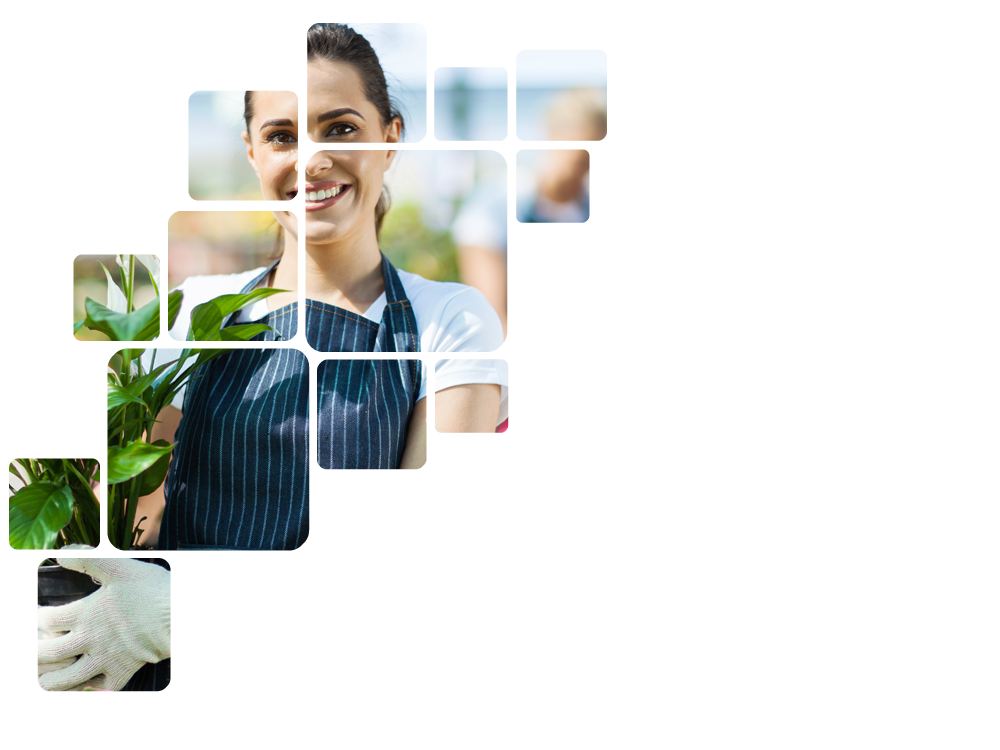 ESPECIALISTAS EM
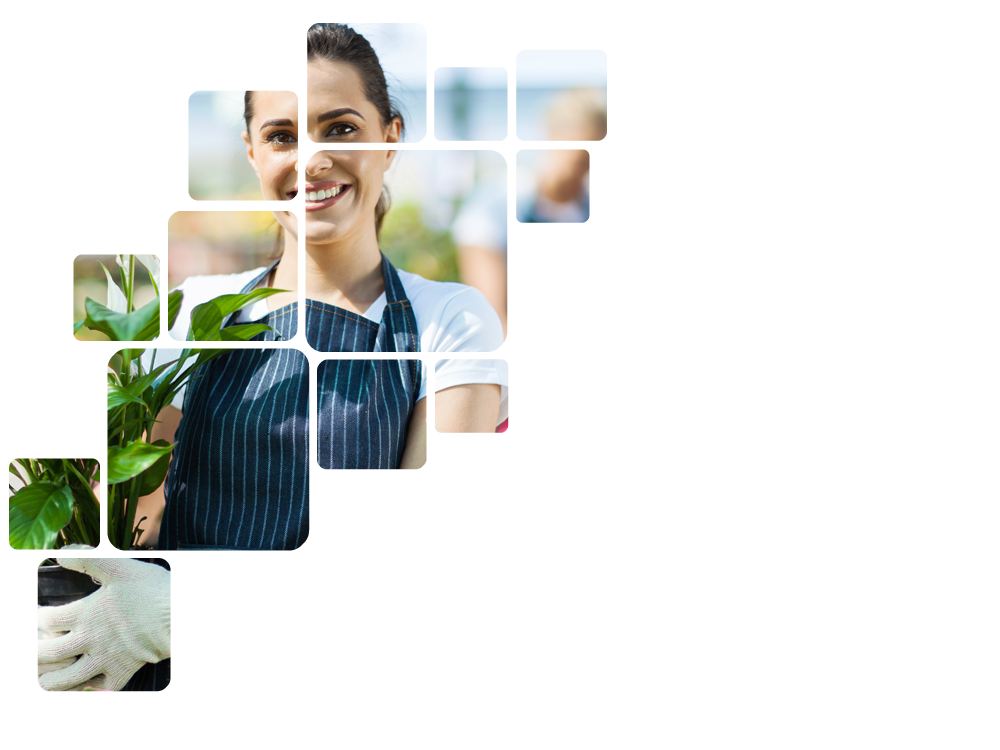 PEQUENOS NEGÓCIOS
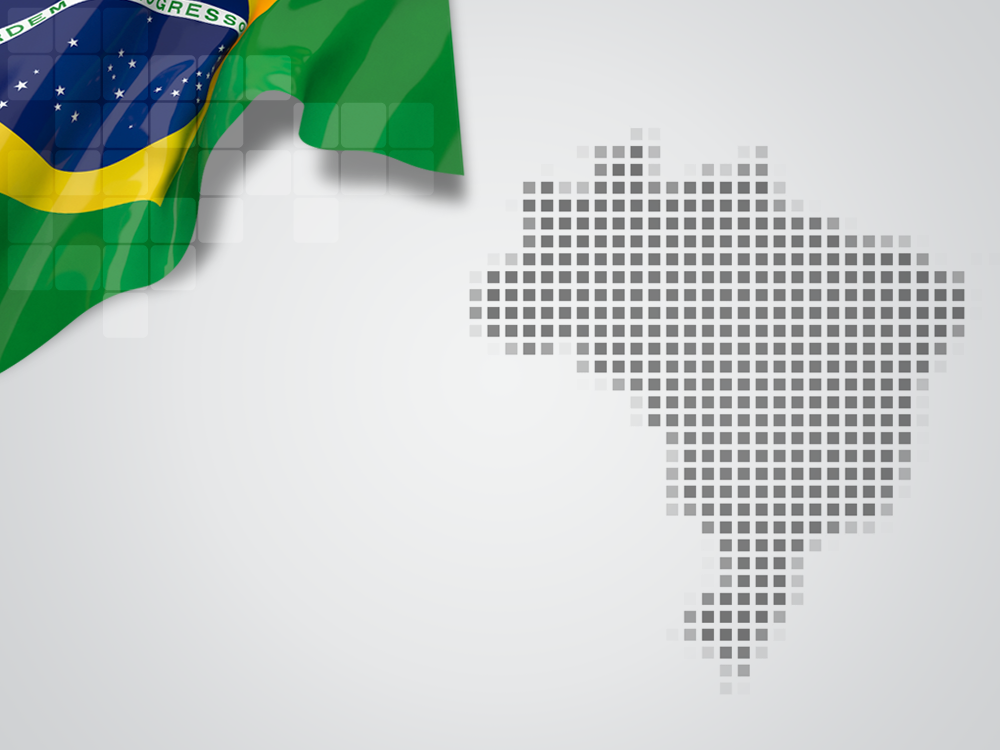 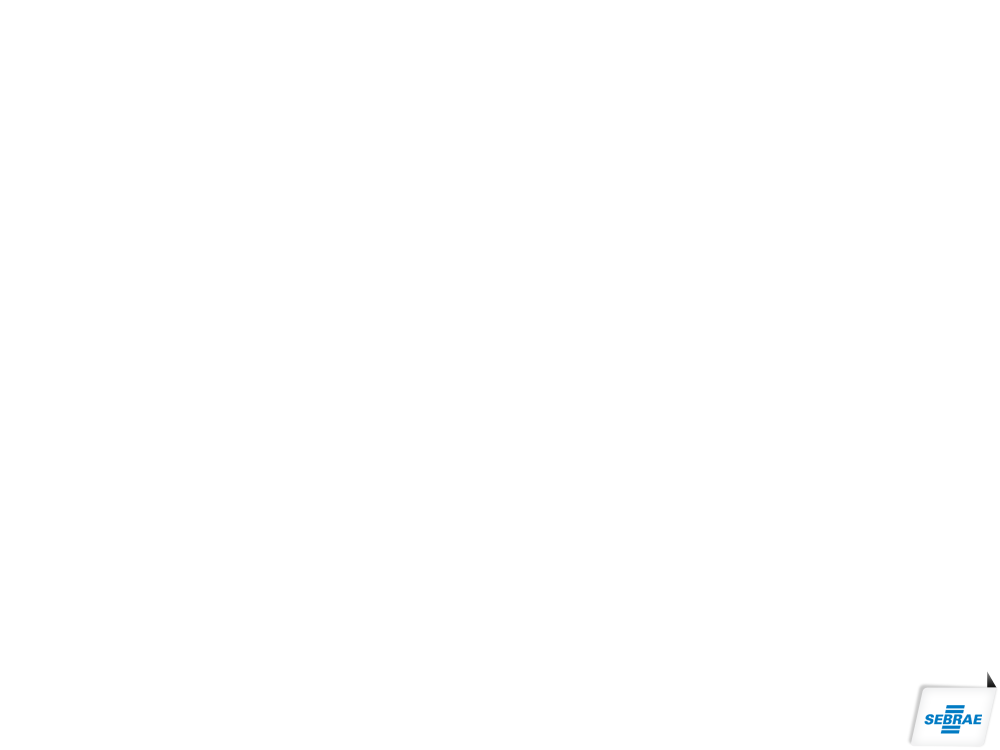 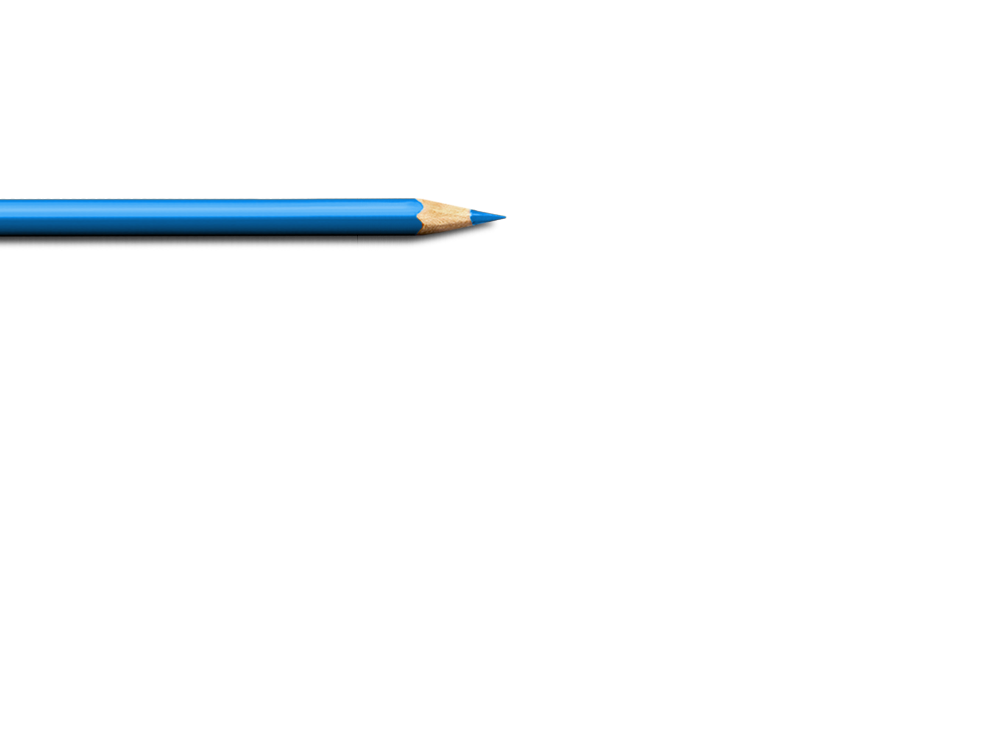 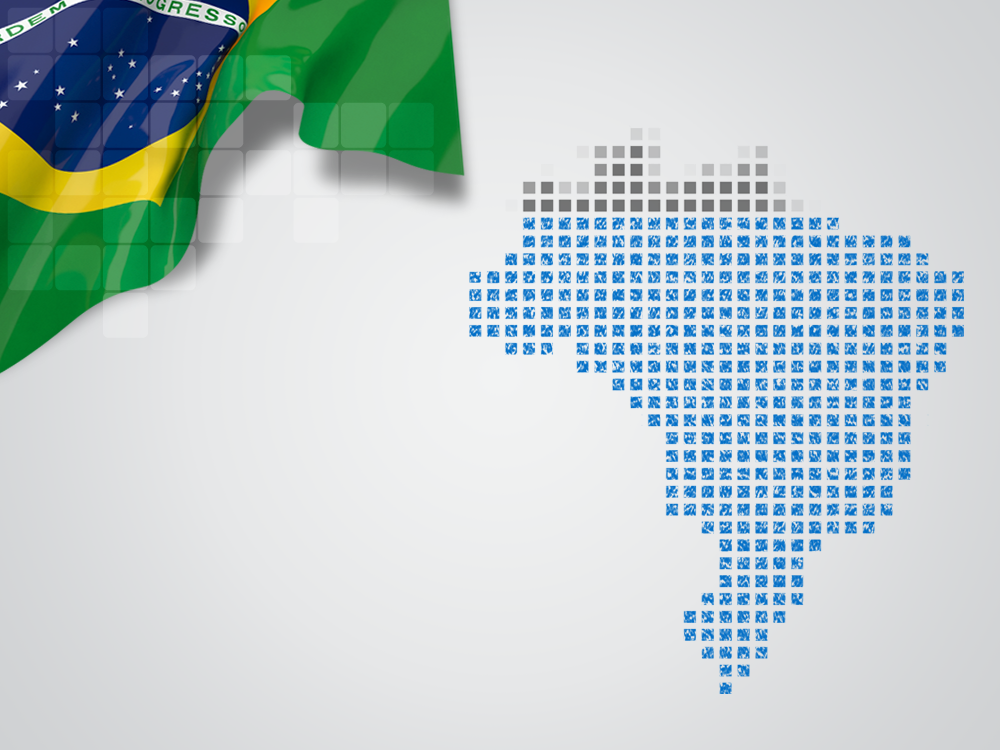 98,5%
do total de
empresas no País
MICRO E PEQUENAS
NA ECONOMIA BRASILEIRA
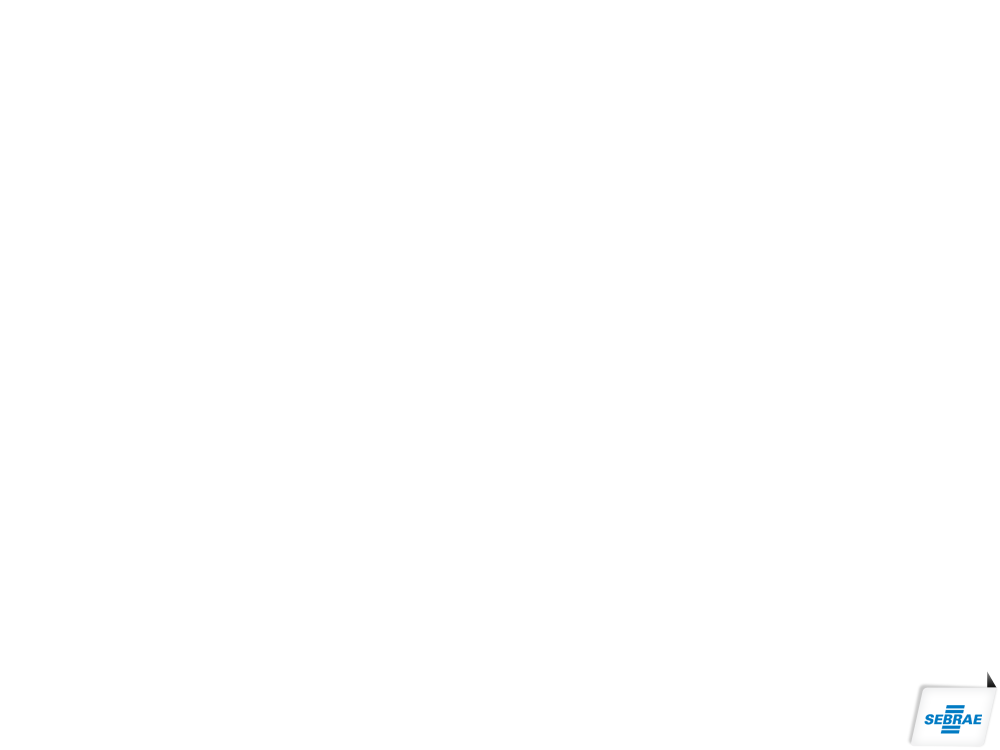 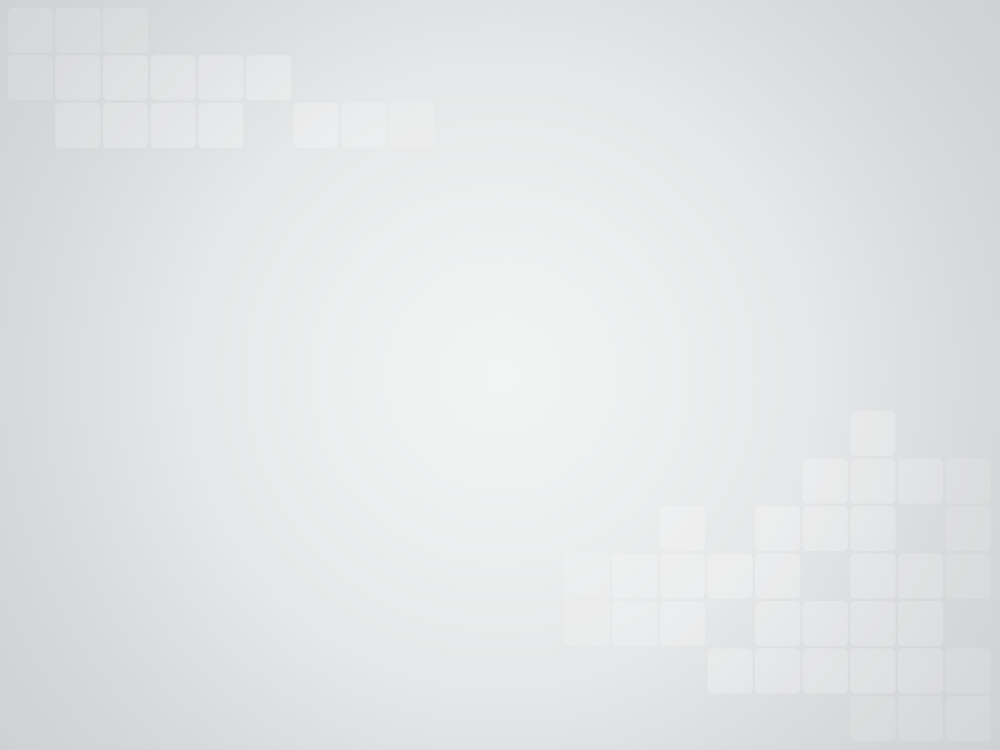 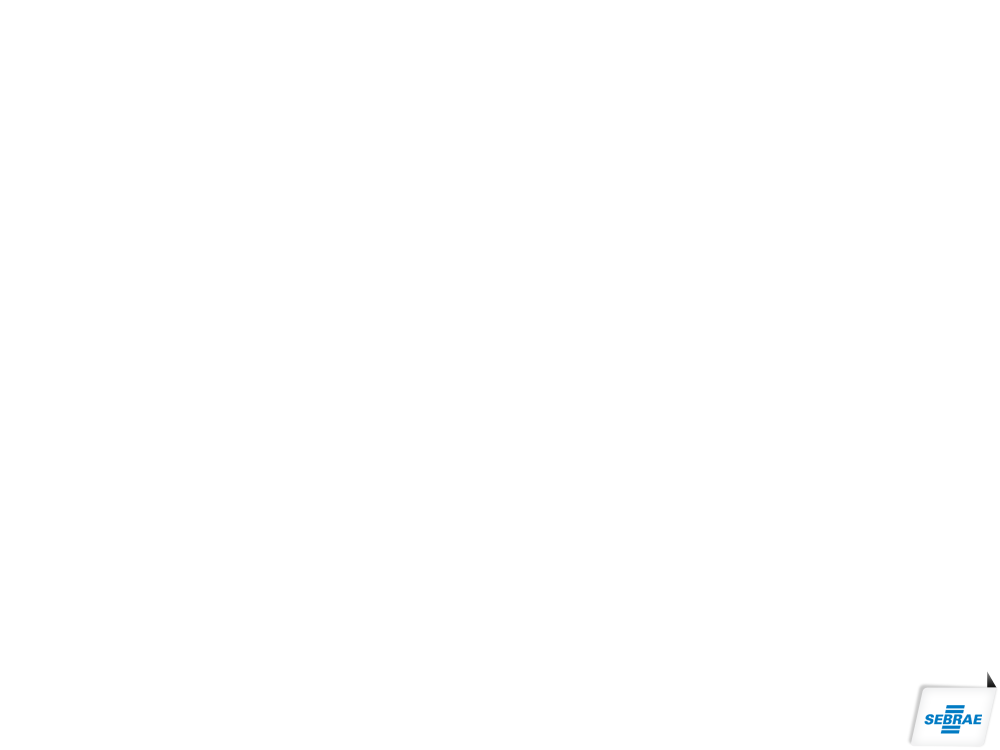 O QUE É CONSIDERADO
PEQUENO NEGÓCIO NO BRASIL
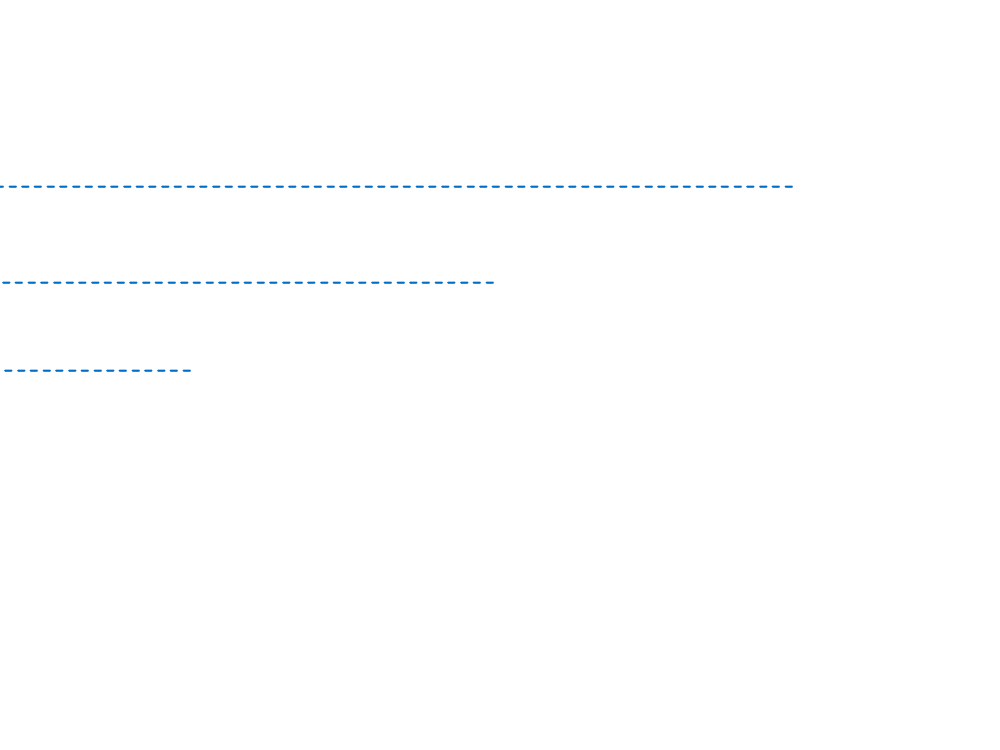 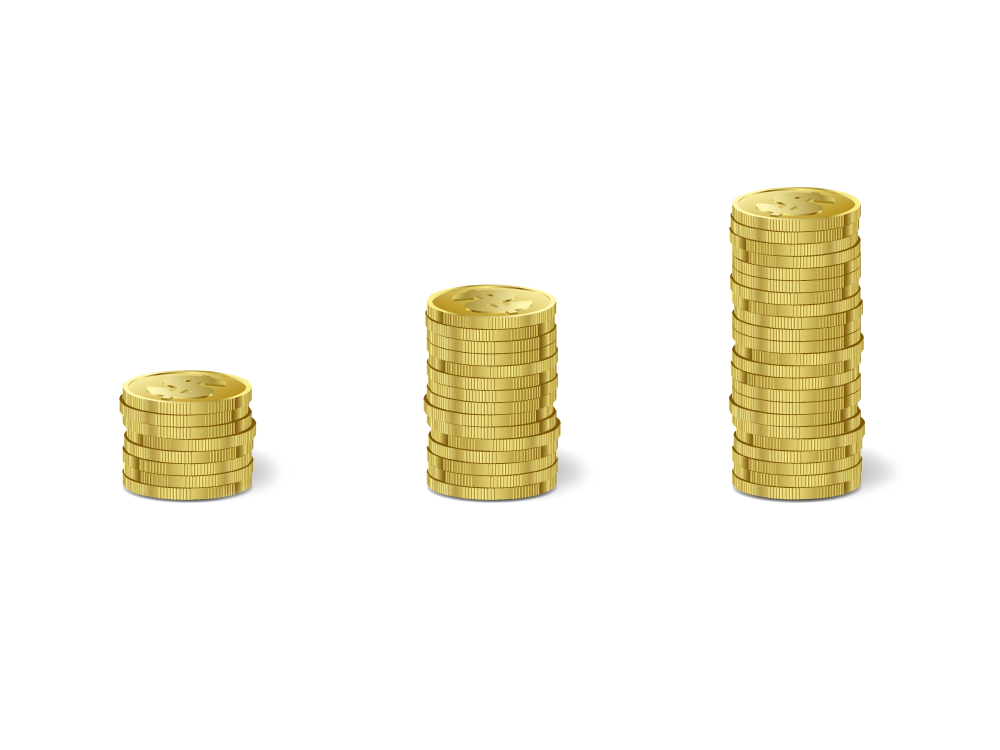 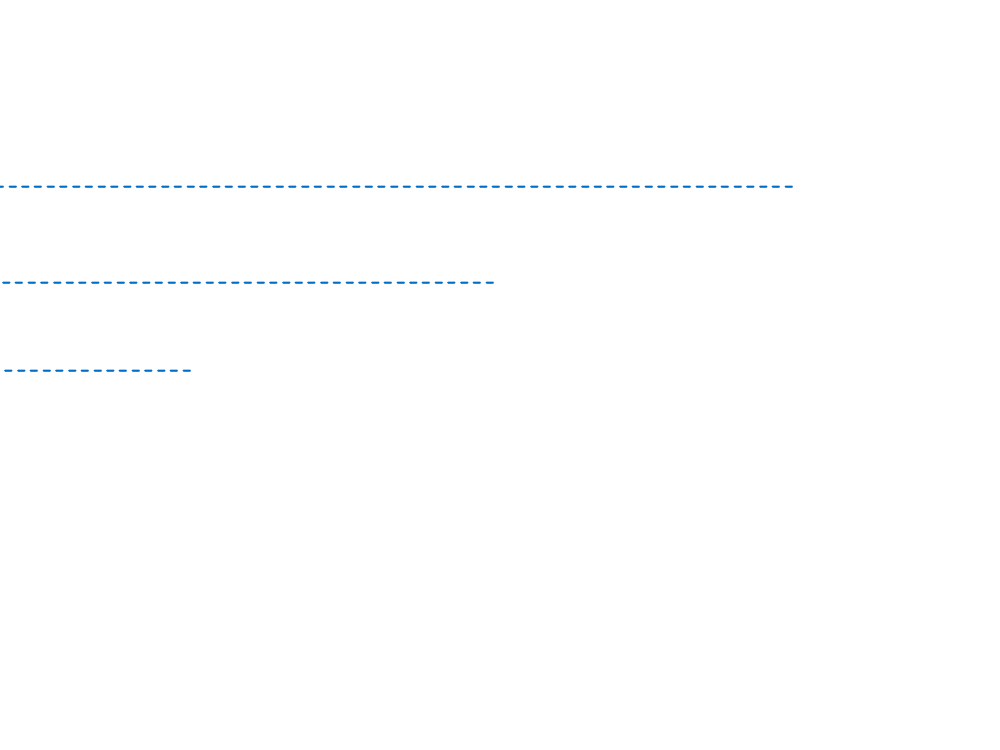 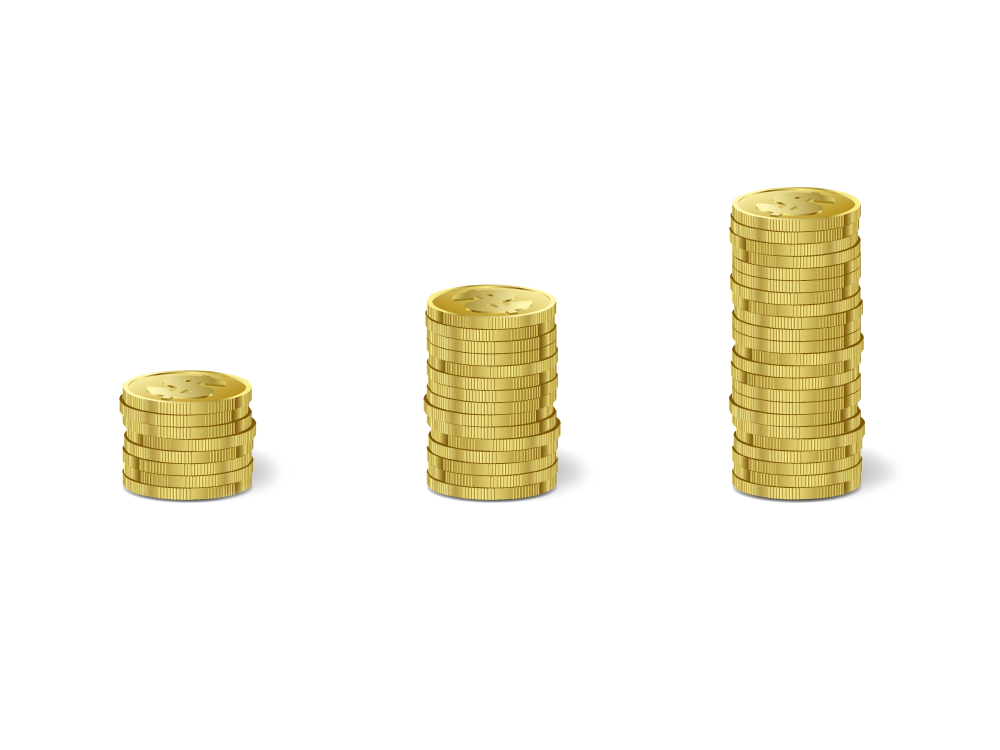 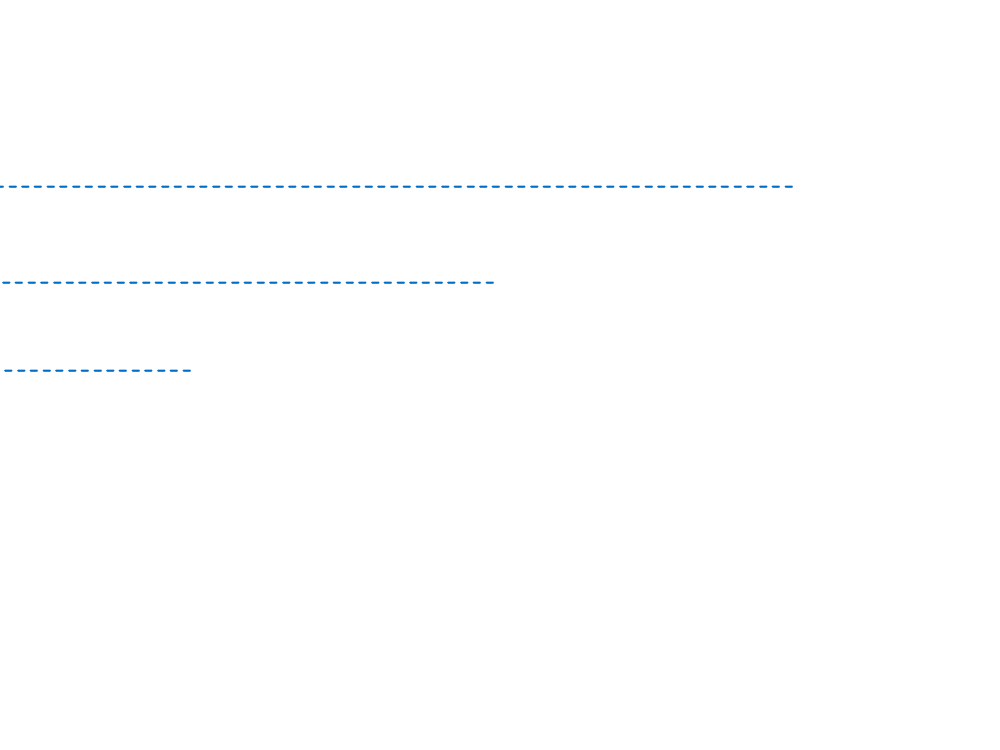 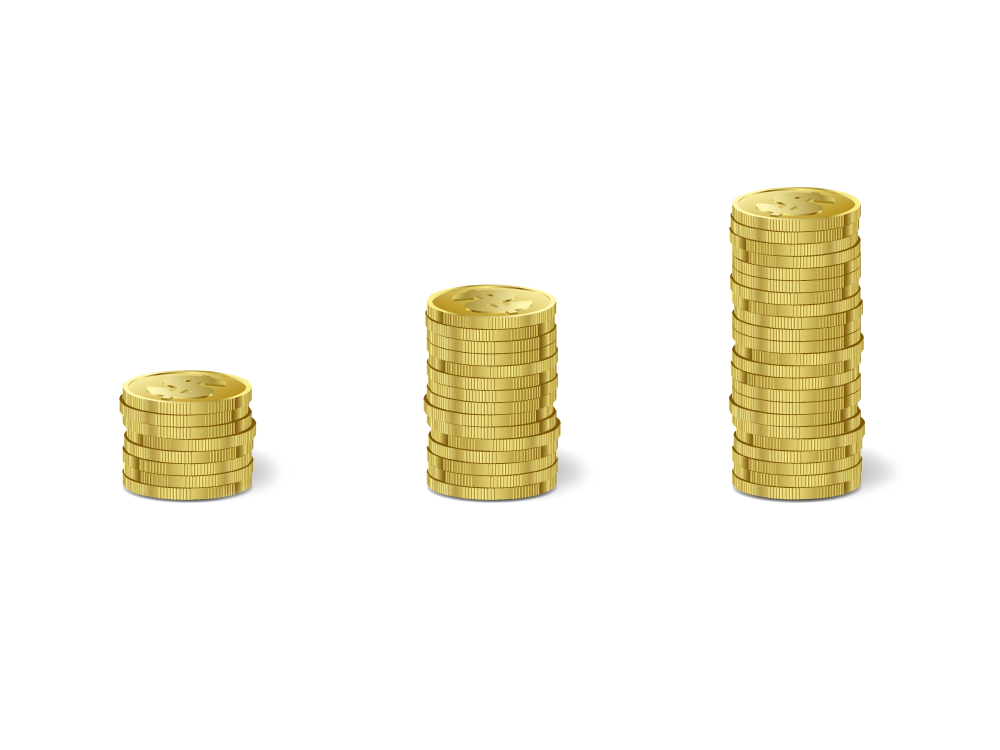 MICROEMPREENDEDOR INDIVIDUAL (MEI)
MICROEMPRESA
PEQUENA EMPRESA
Receita bruta anual de    até R$ 60 mil
Receita bruta anual de      R$ 60 mil a R$ 360 mil
Receita bruta anual de      R$ 360 mil a R$ 3,6 milhões
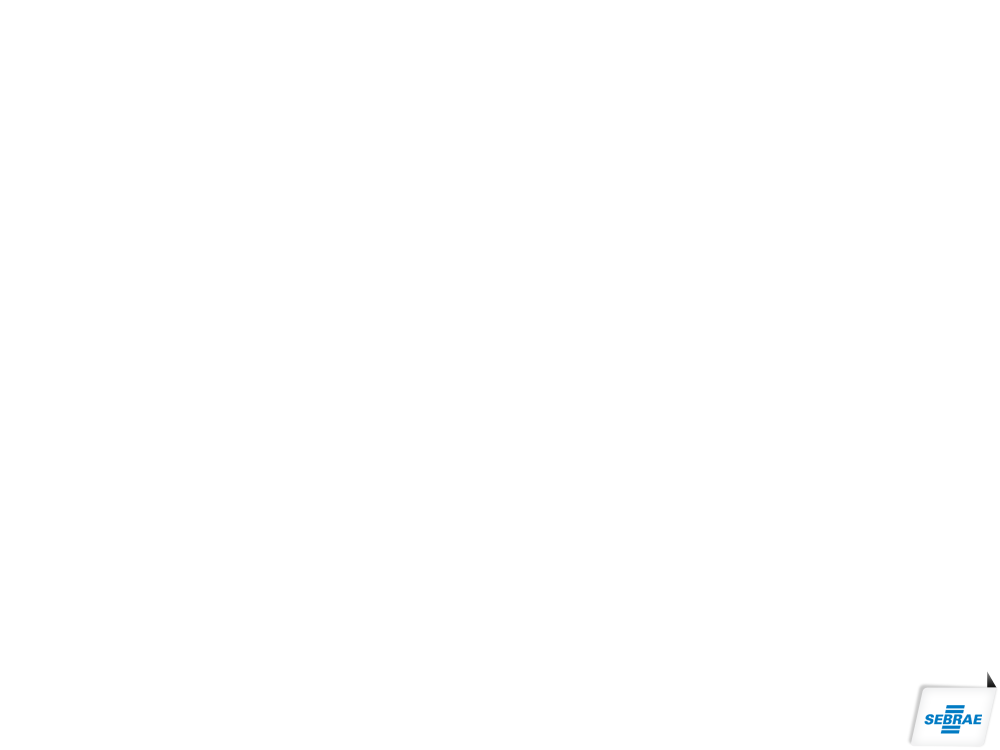 De acordo com a Lei Geral da Micro e Pequena Empresa (Lei nº 123/2006)
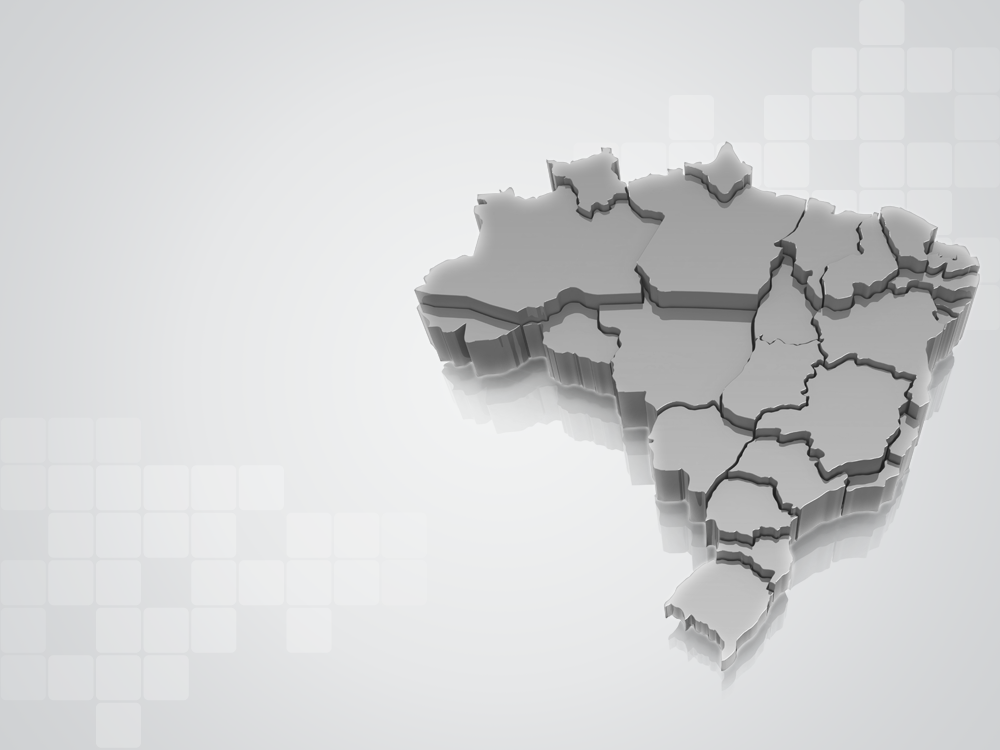 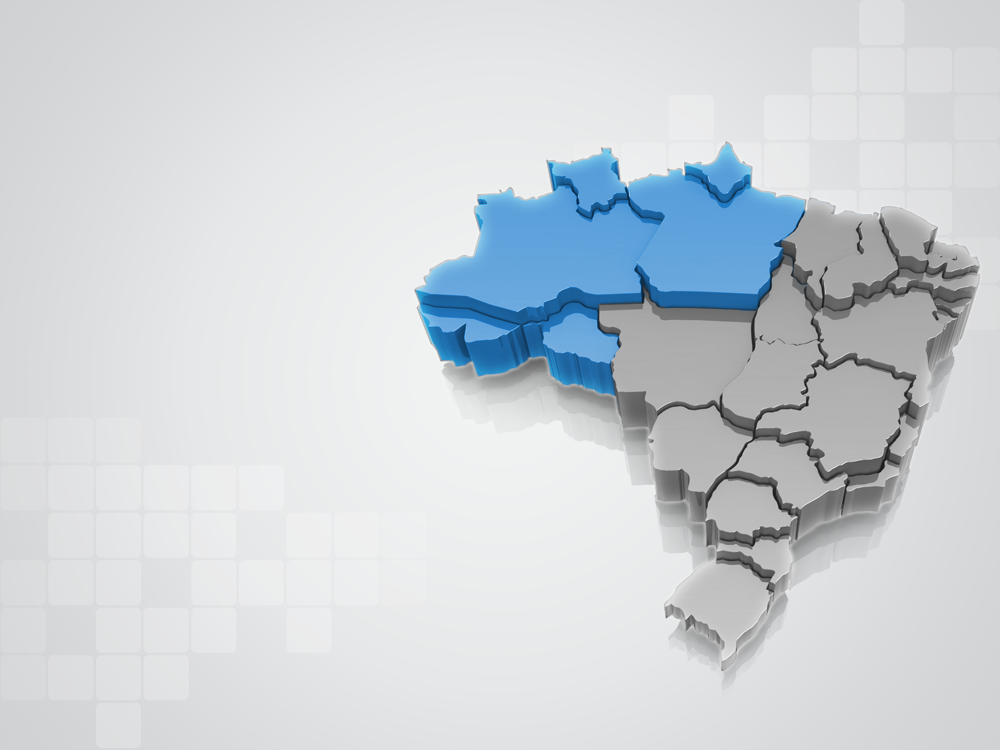 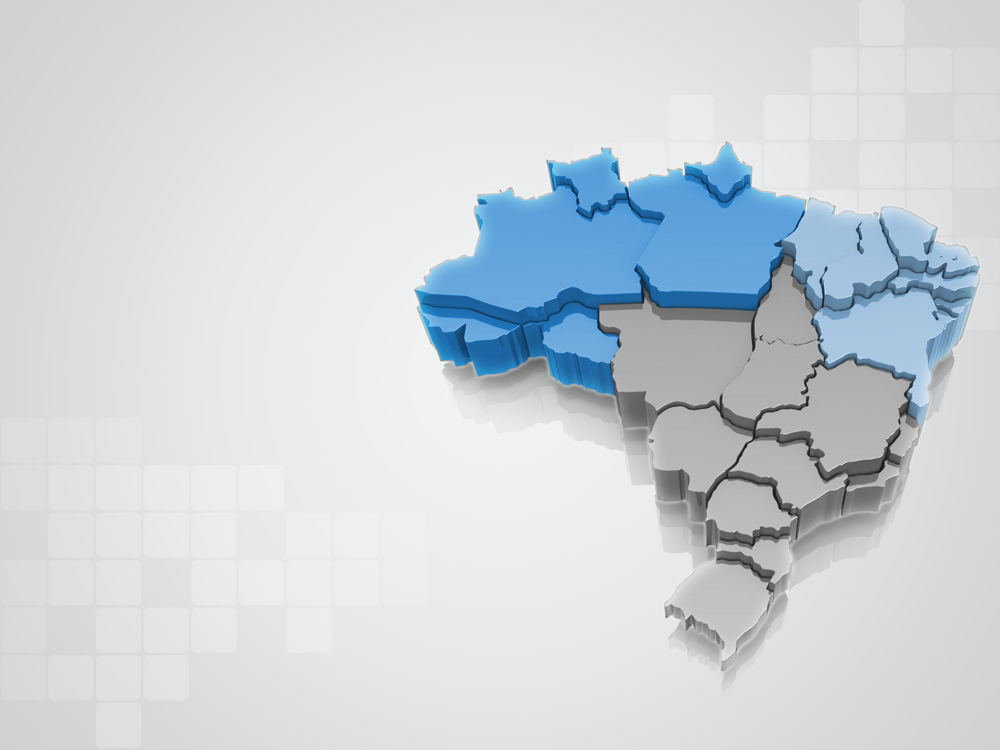 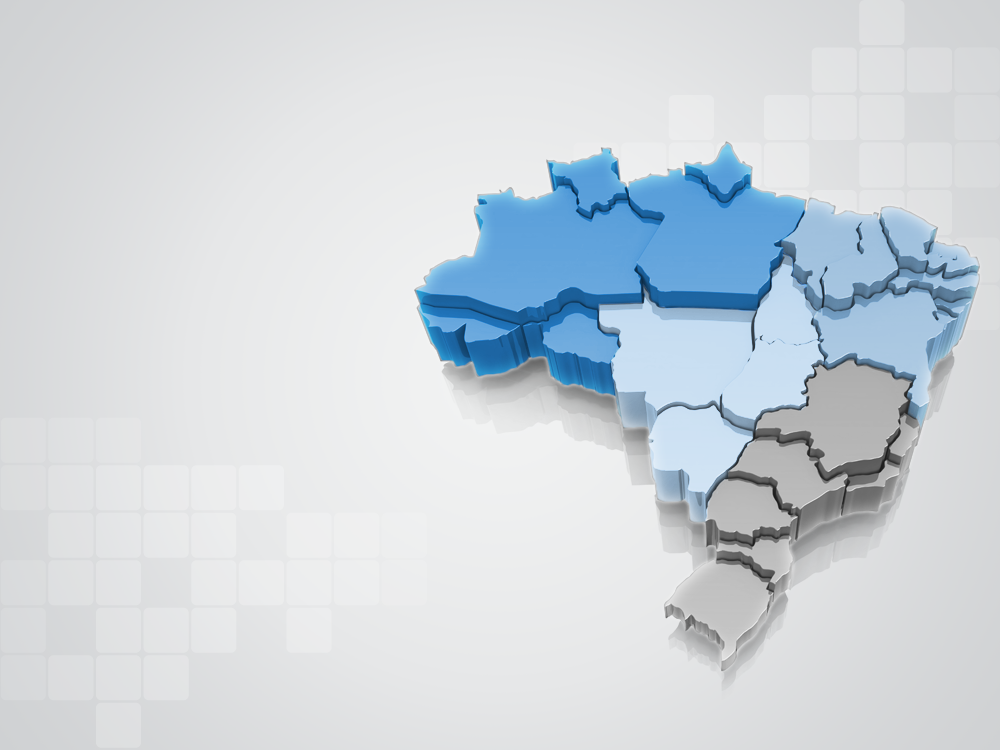 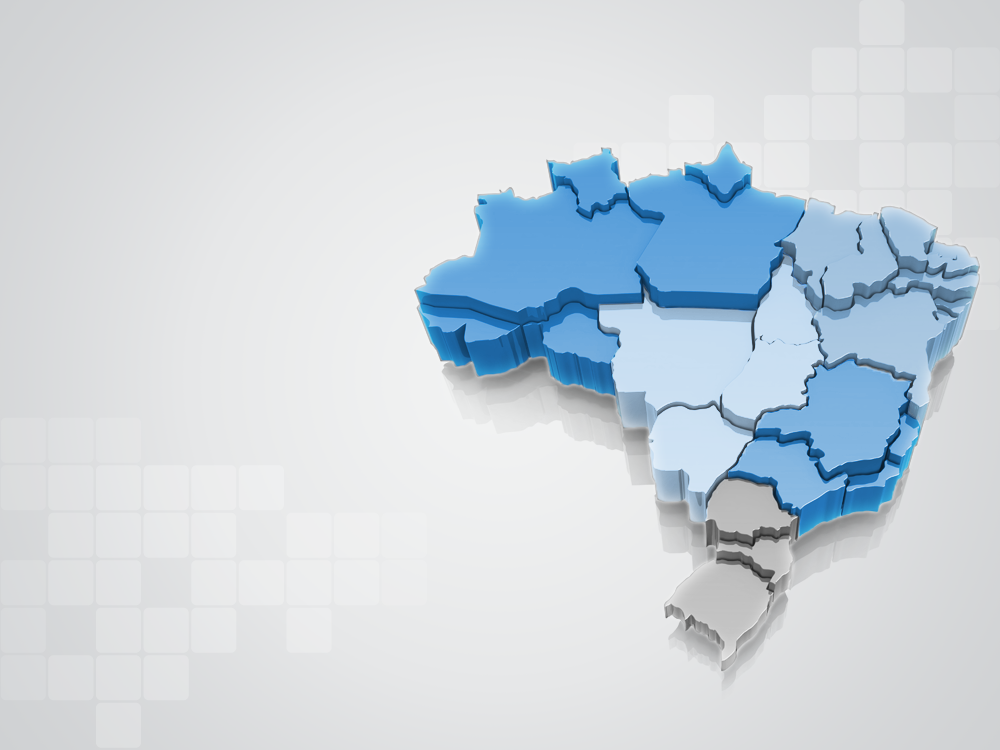 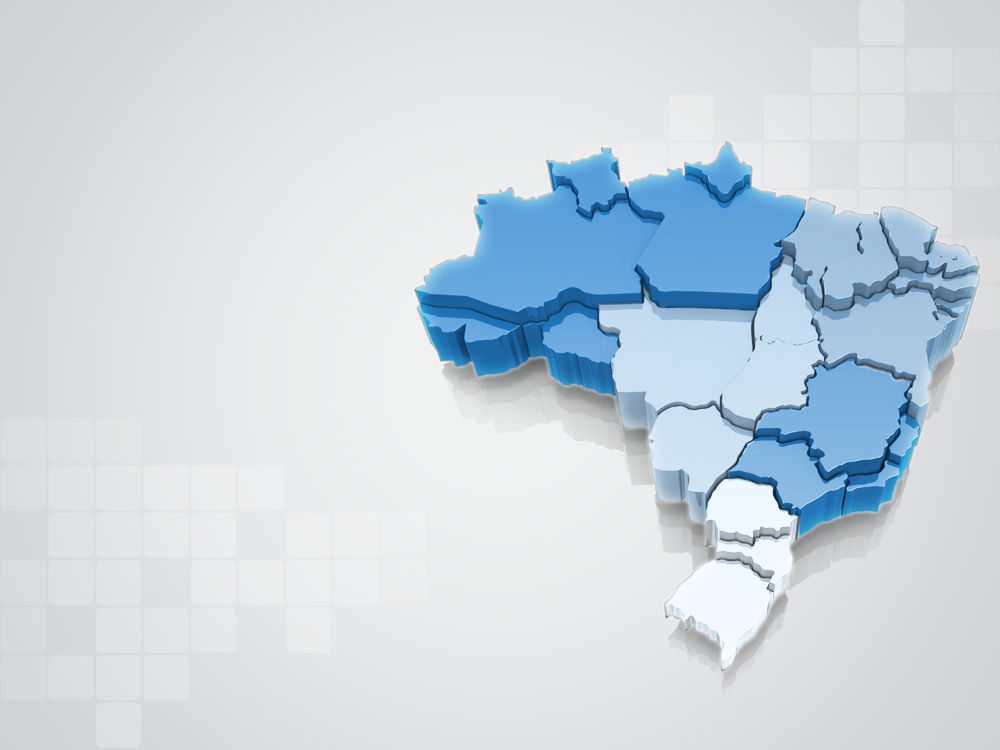 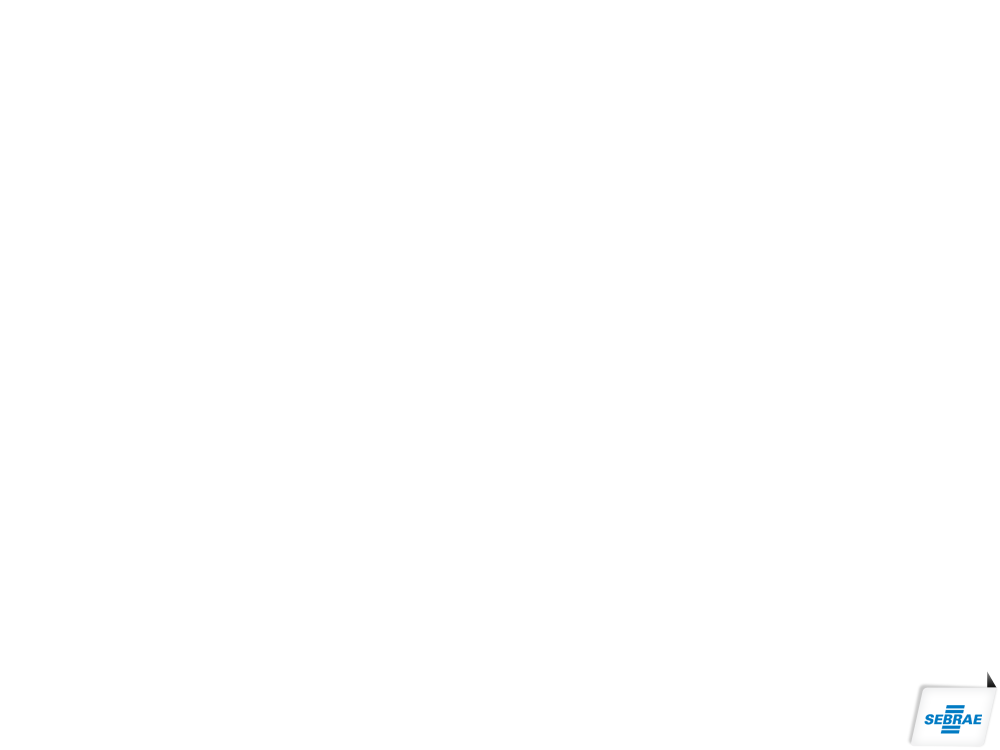 18%
5%
8%
51%
17%
ONDE ESSAS
EMPRESAS ESTÃO
12,4 MILHÕES
de empreendimentos optantes do Supersimples*
CONCENTRAÇÃO POR REGIÃO
Dados Anuário do Trabalho 2012/Sebrae e Dieese
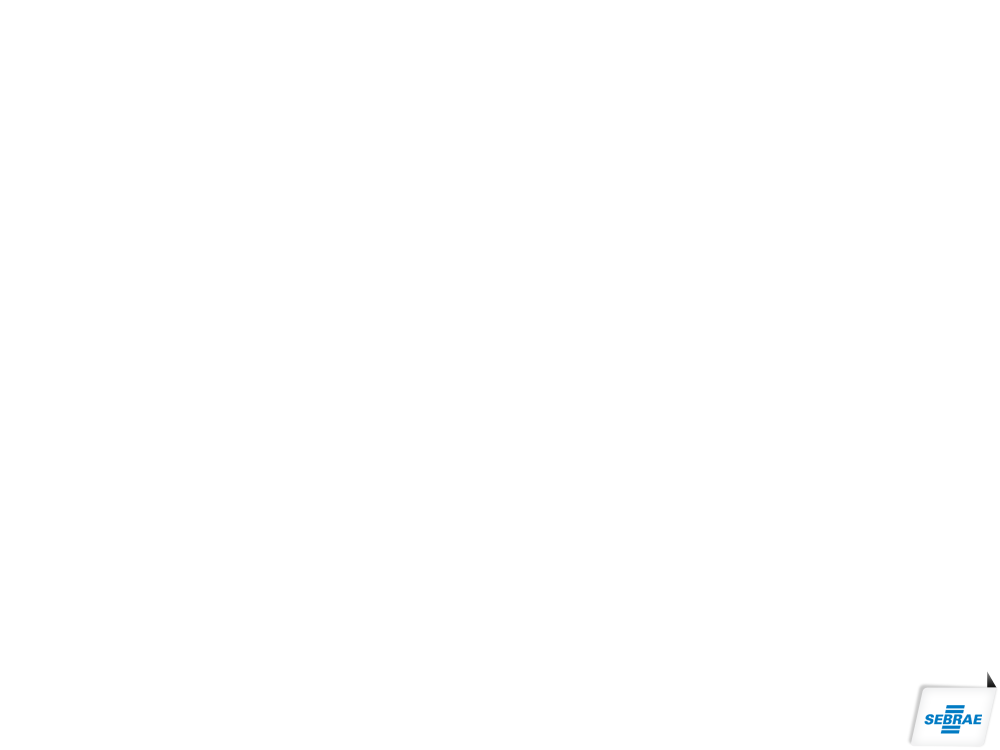 Regime especial de tributação para pequenos negócios. Atualizado em: julho/2014
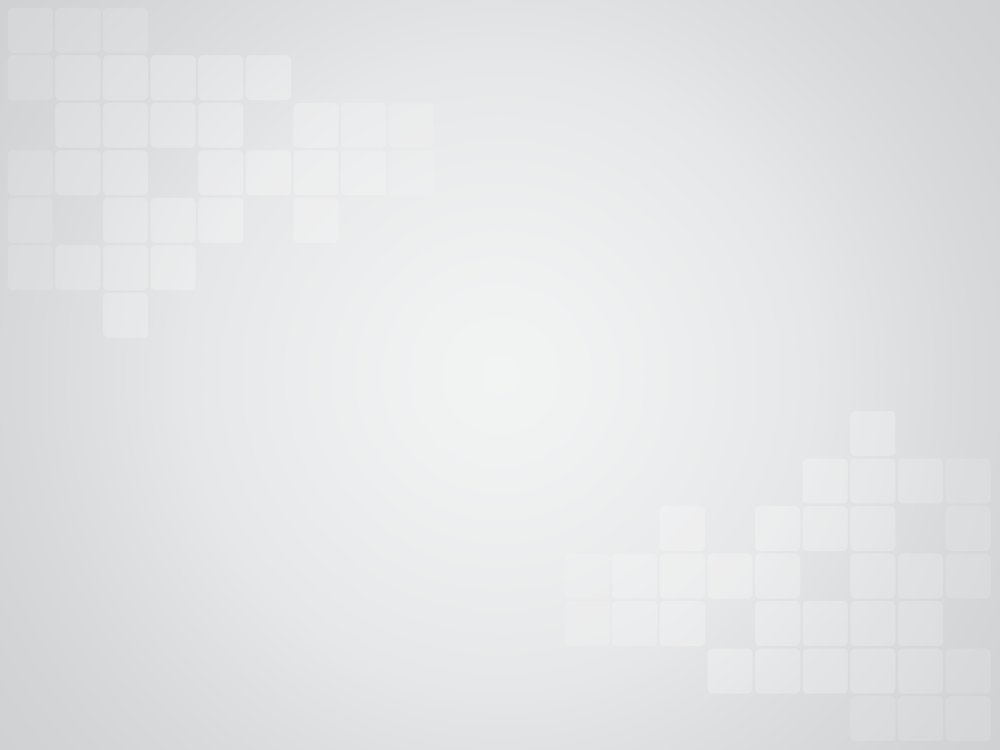 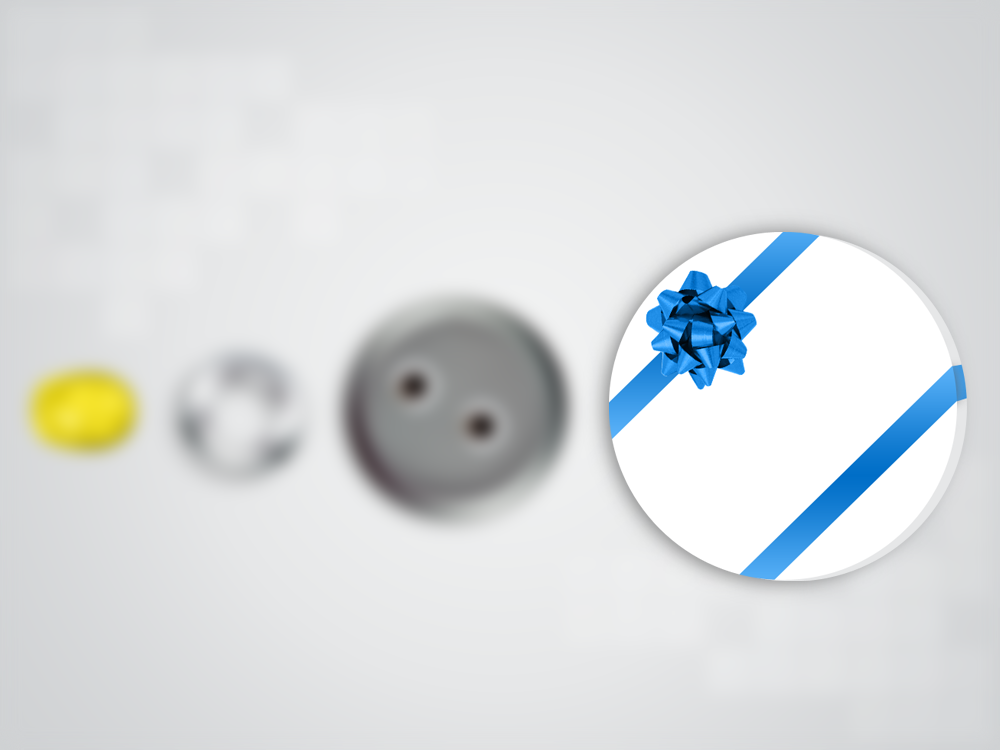 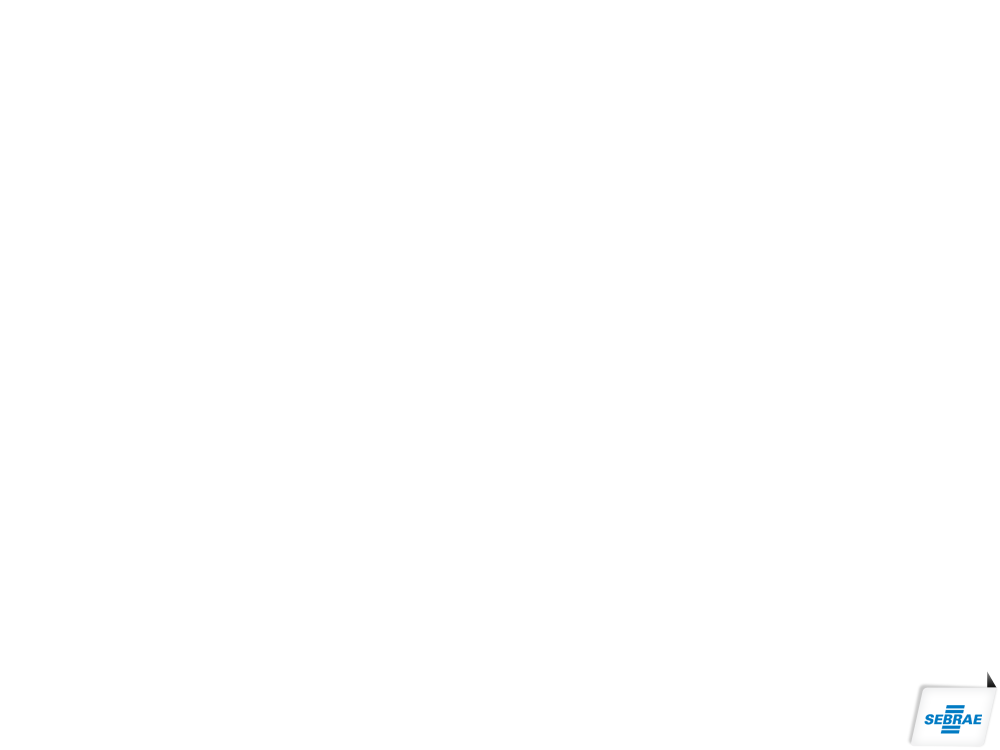 E O QUE ELAS FAZEM
CONCENTRAÇÃO POR SETOR
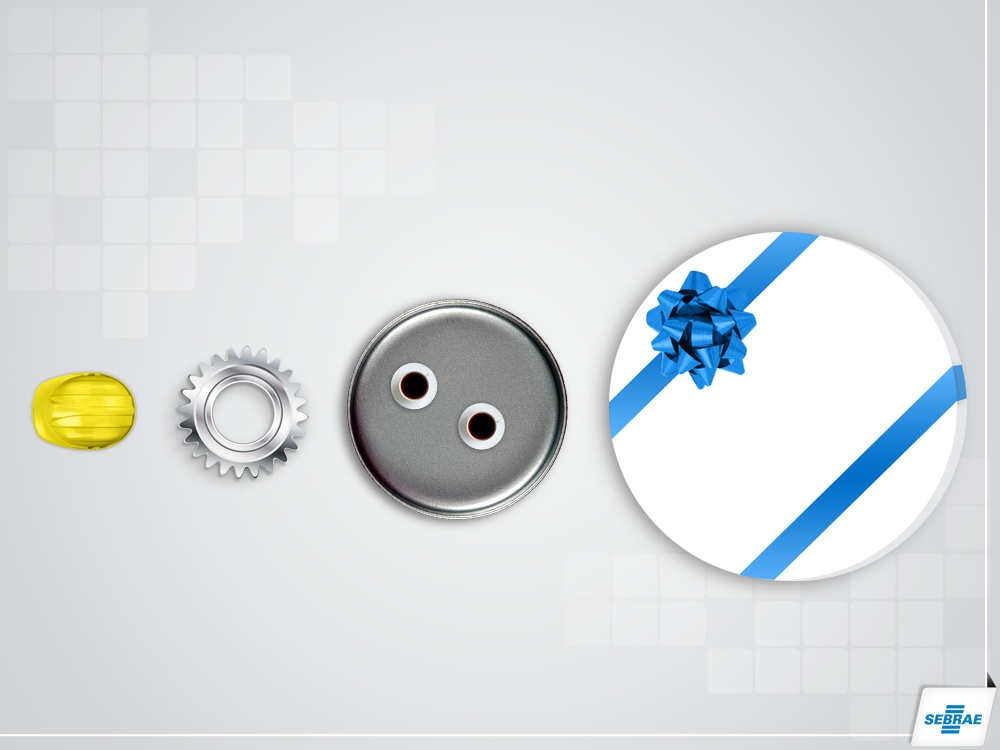 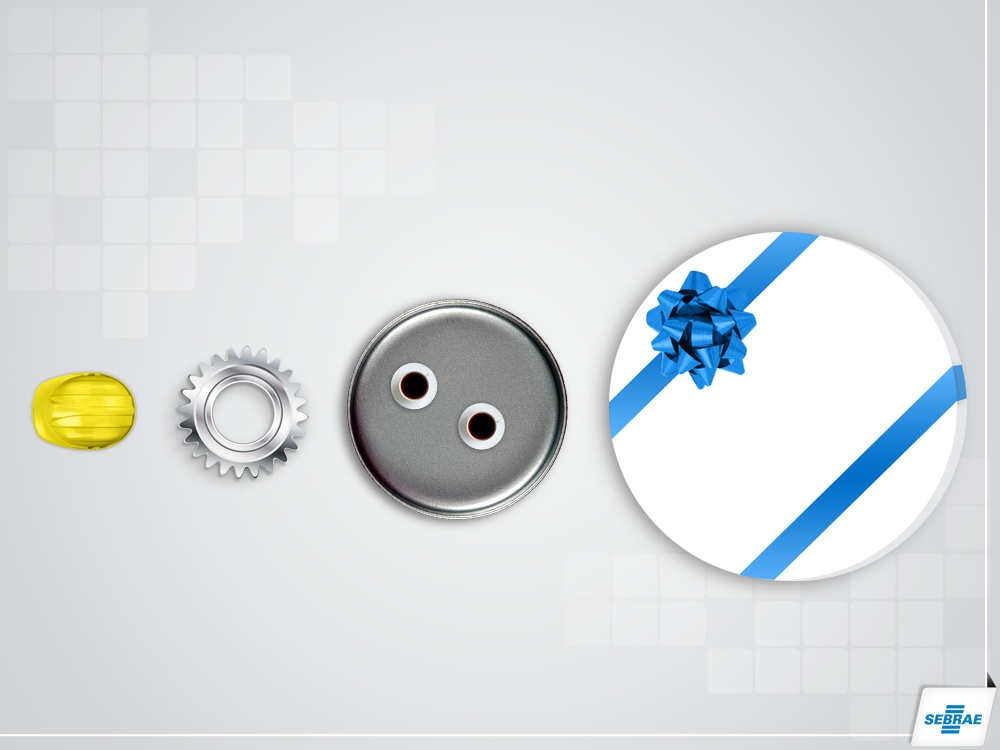 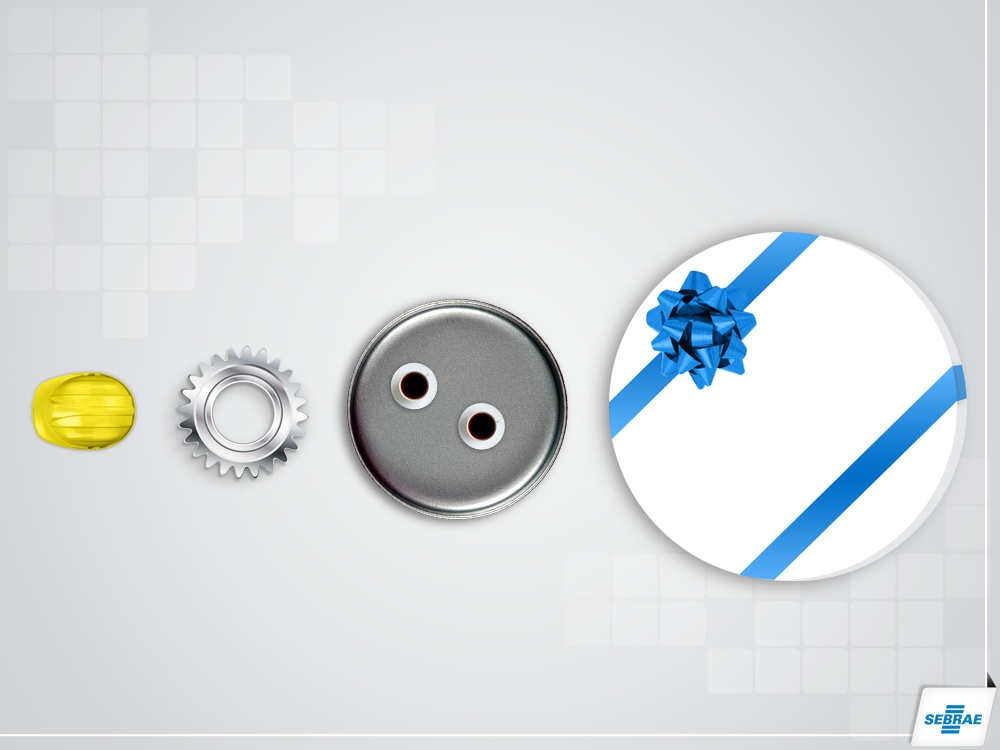 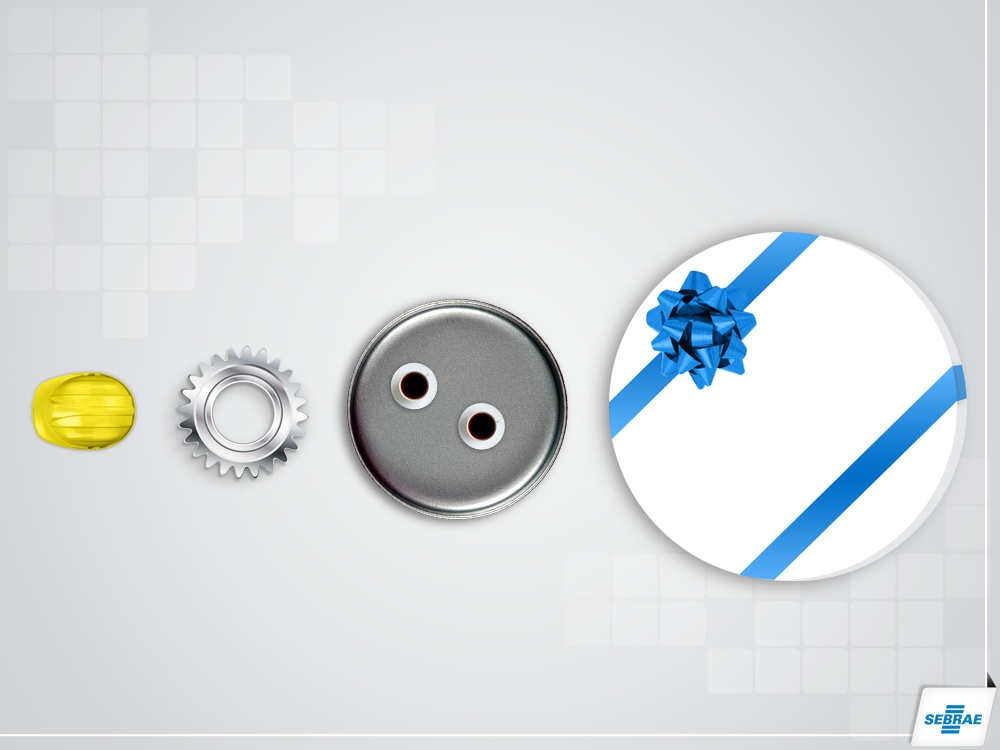 5%
10%
35%
Comércio
40%
Concentra maior parte das empresas
Construção
Civil
Indústria
Serviços
Comércio
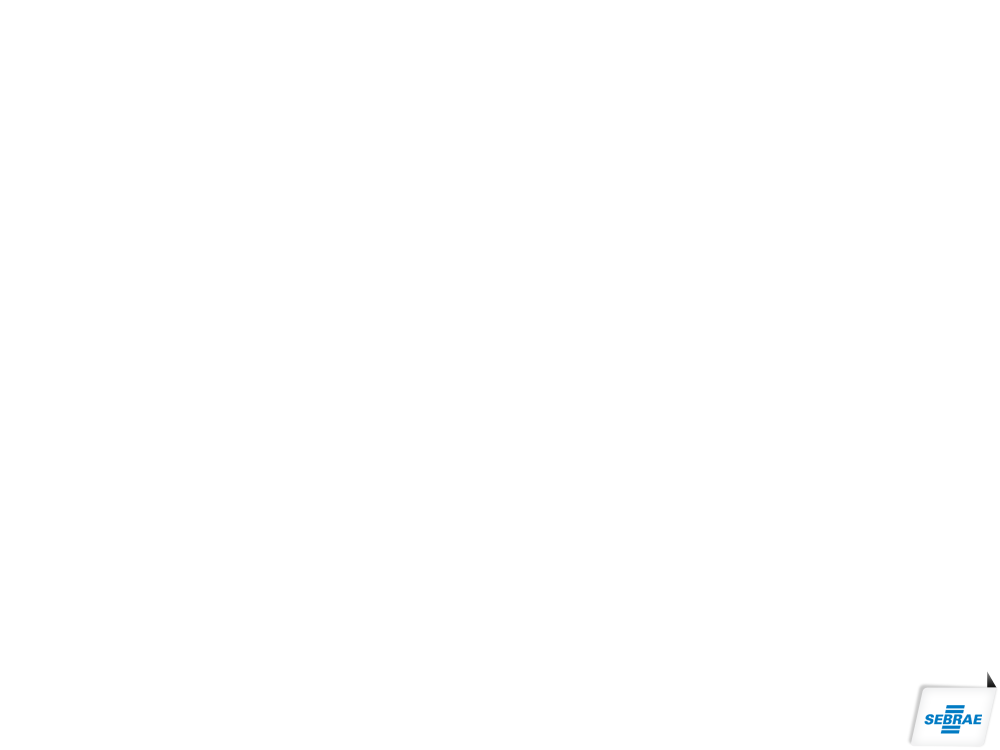 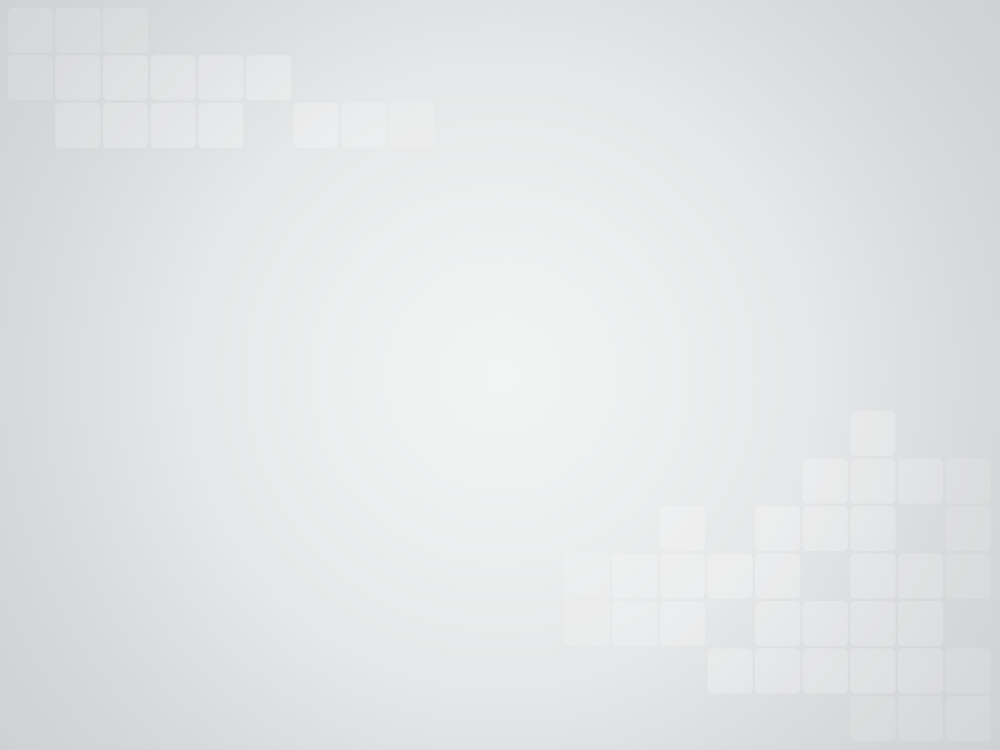 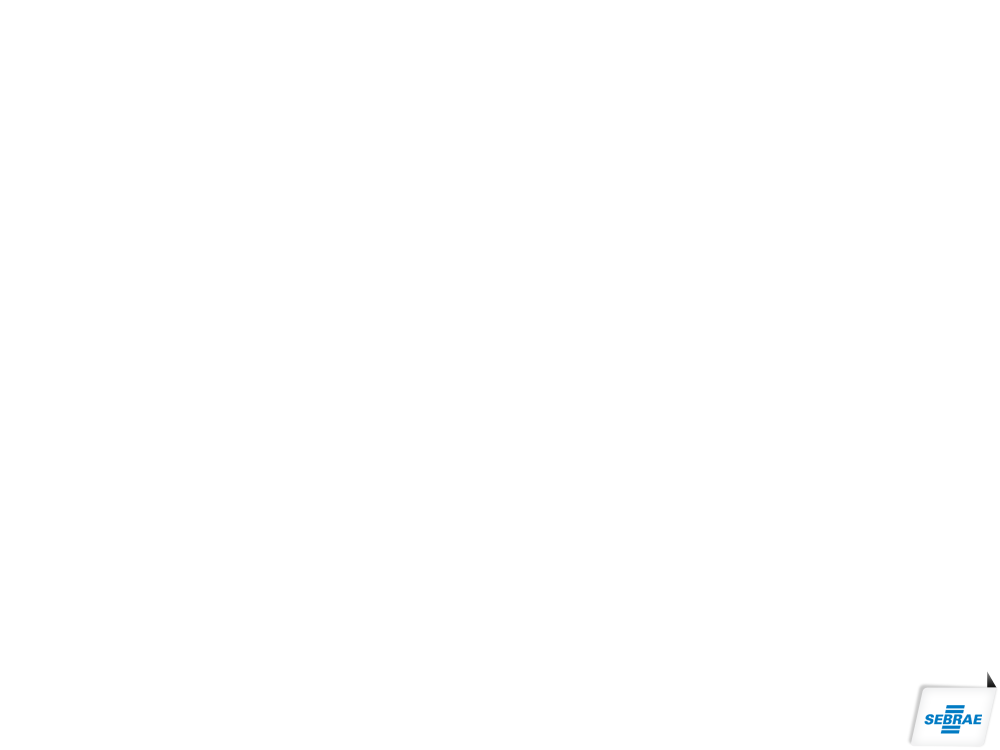 PIB DOS PEQUENOS NEGÓCIOS
NO BRASIL
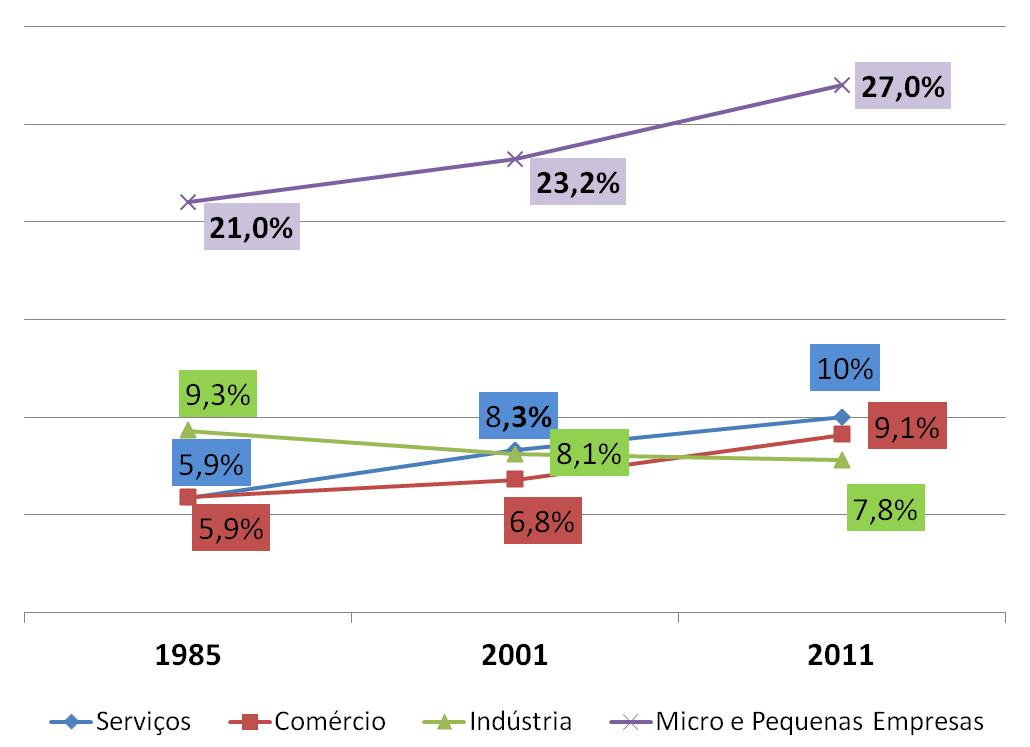 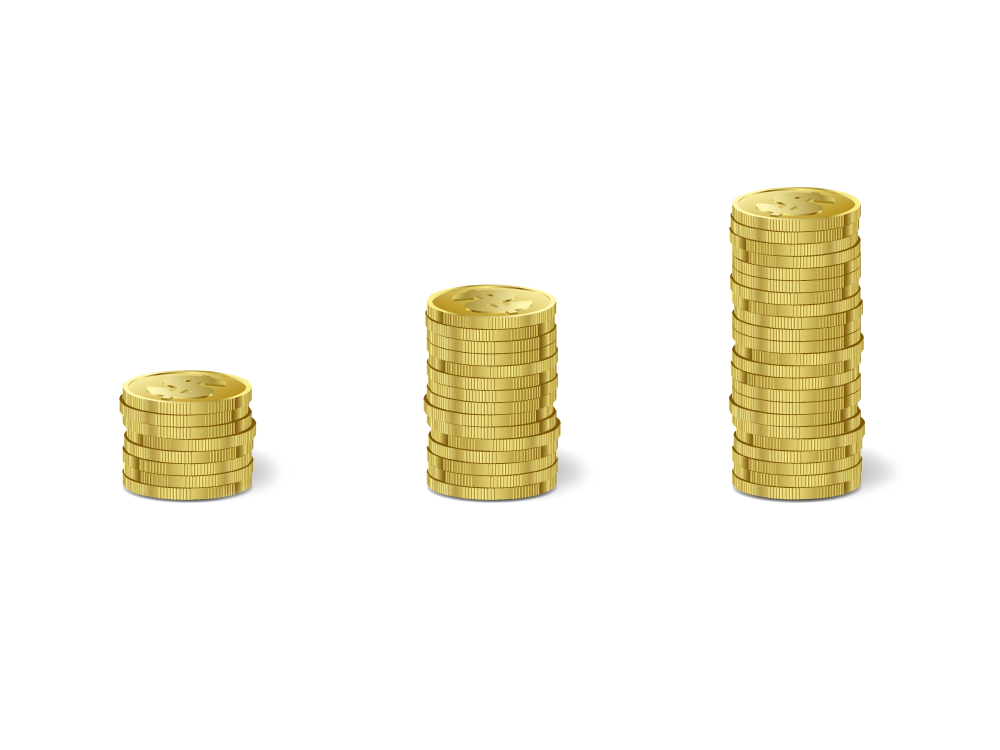 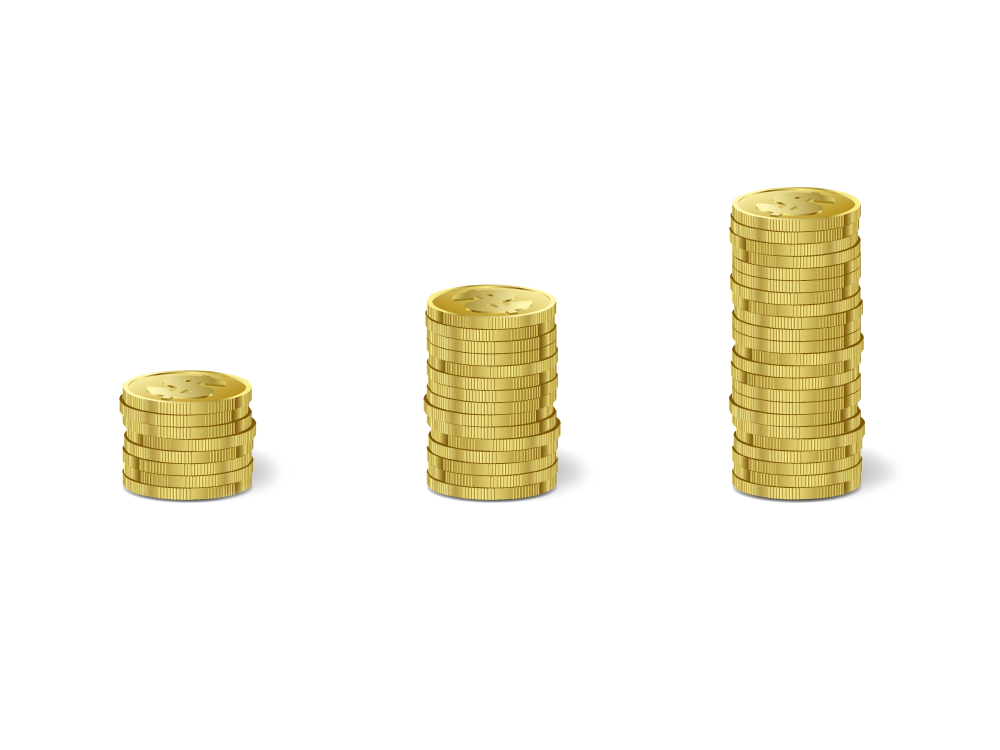 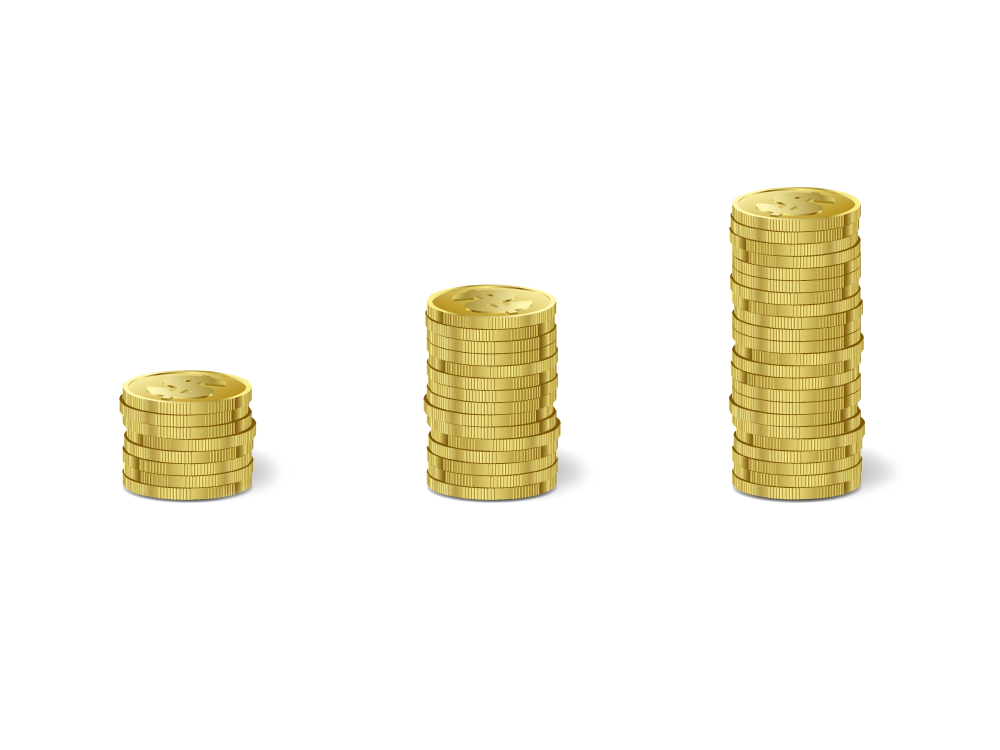 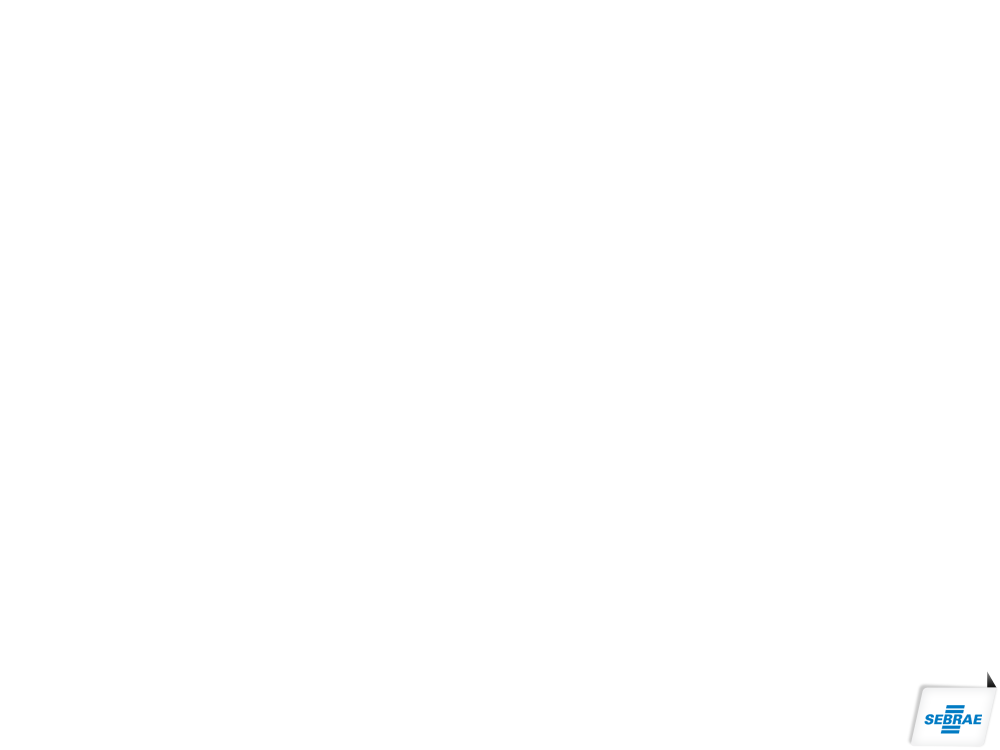 Fonte: Sebrae e FGV , a partir de dados do IBGE
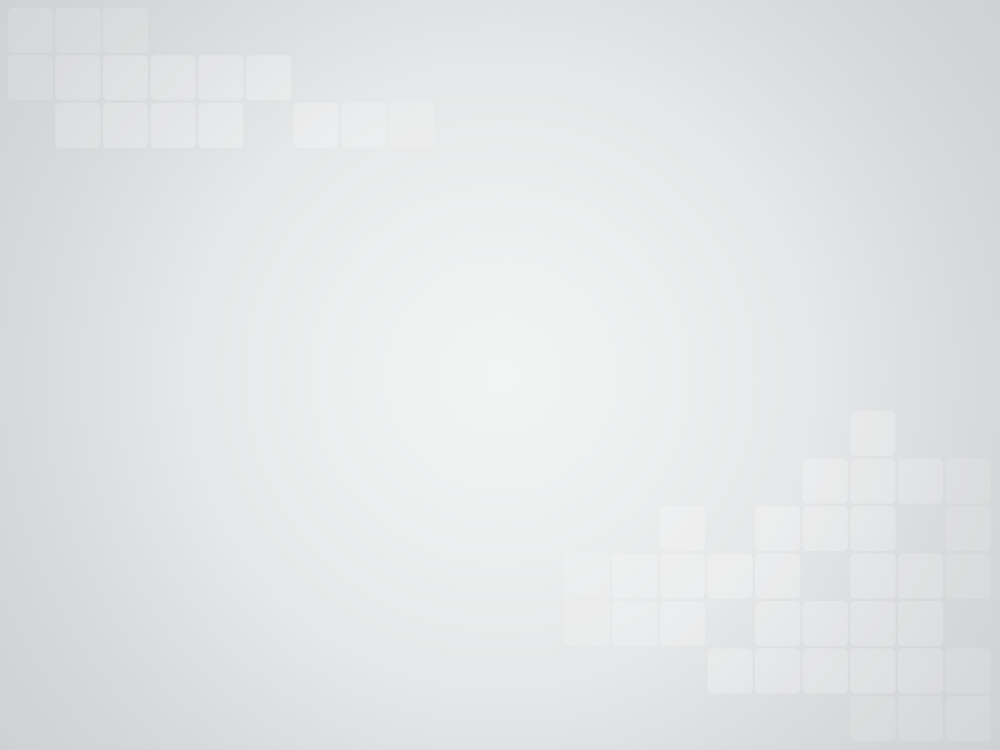 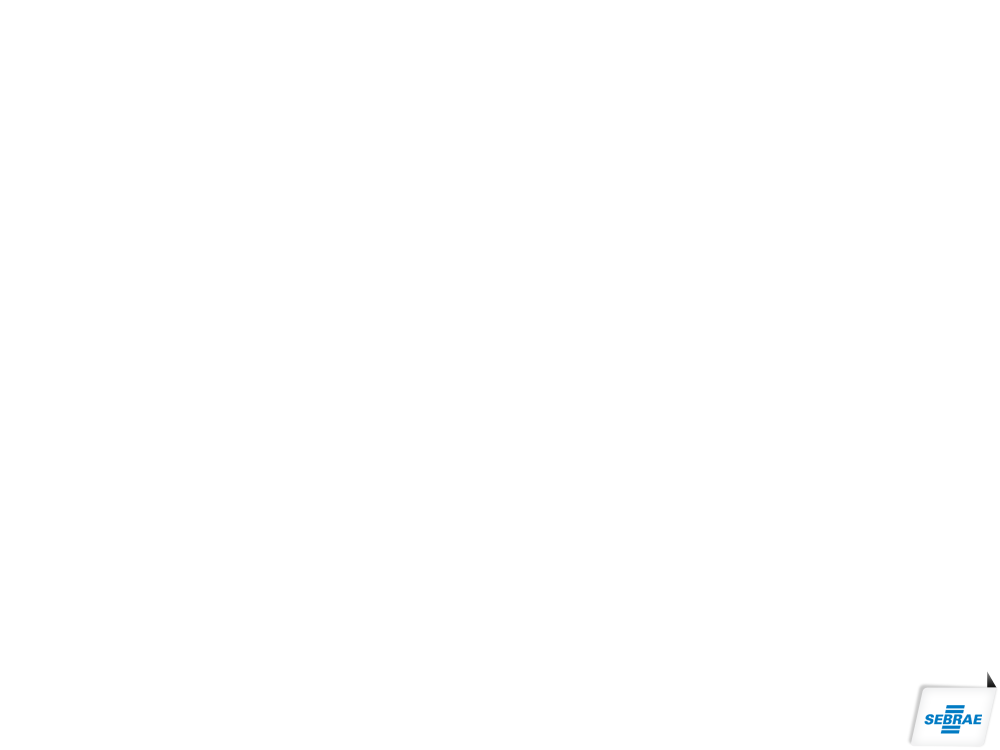 MAIS DA METADE DO PIB DO COMÉRCIO É GERADO POR PEQUENOS NEGÓCIOS
Micro
Micro
53,4%
Micro
Pequenas
22,5%
Pequenas
Pequenas
Micro e Pequenas Empresas
Médias Empresas
Grandes Empresas
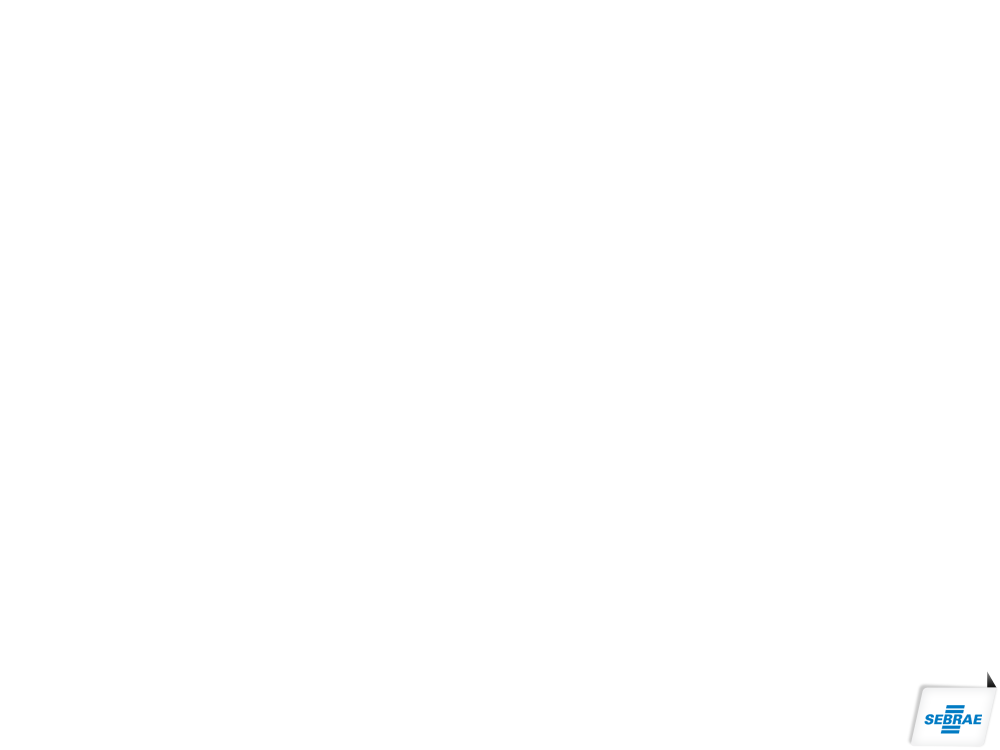 Média 2009/2011. Fonte: Sebrae e FGV , a partir de dados do IBGE
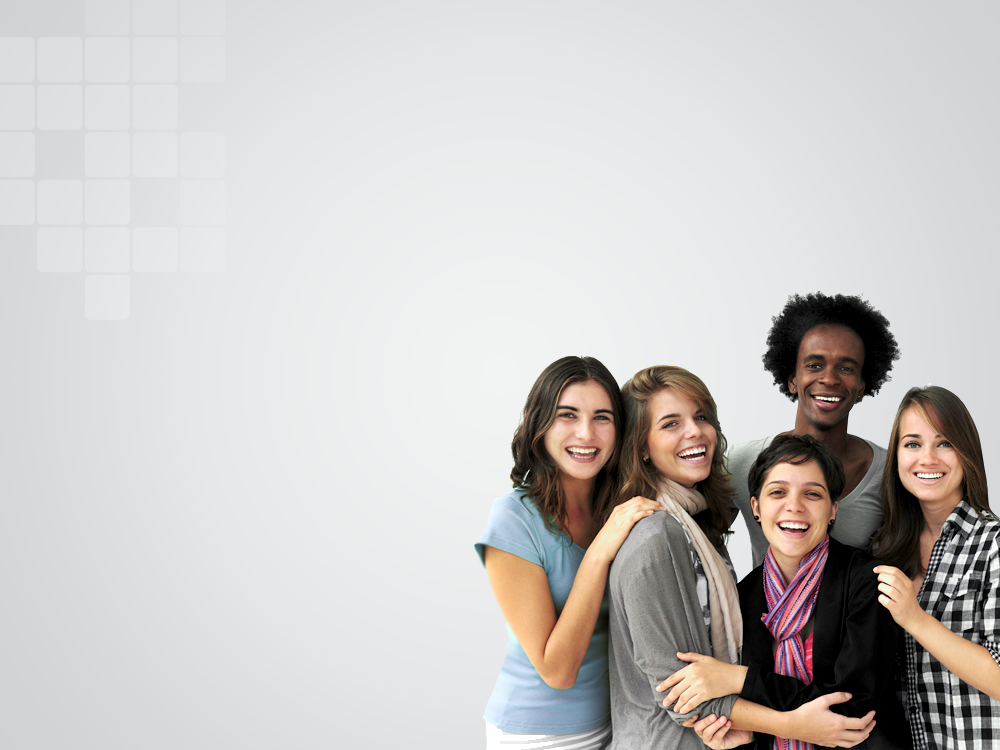 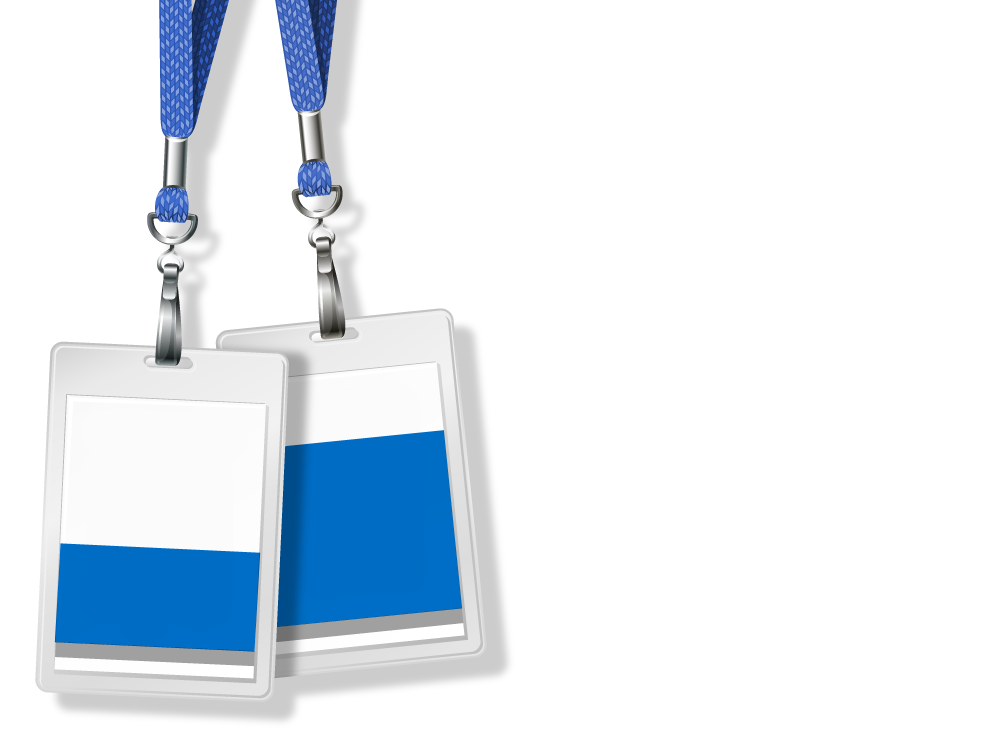 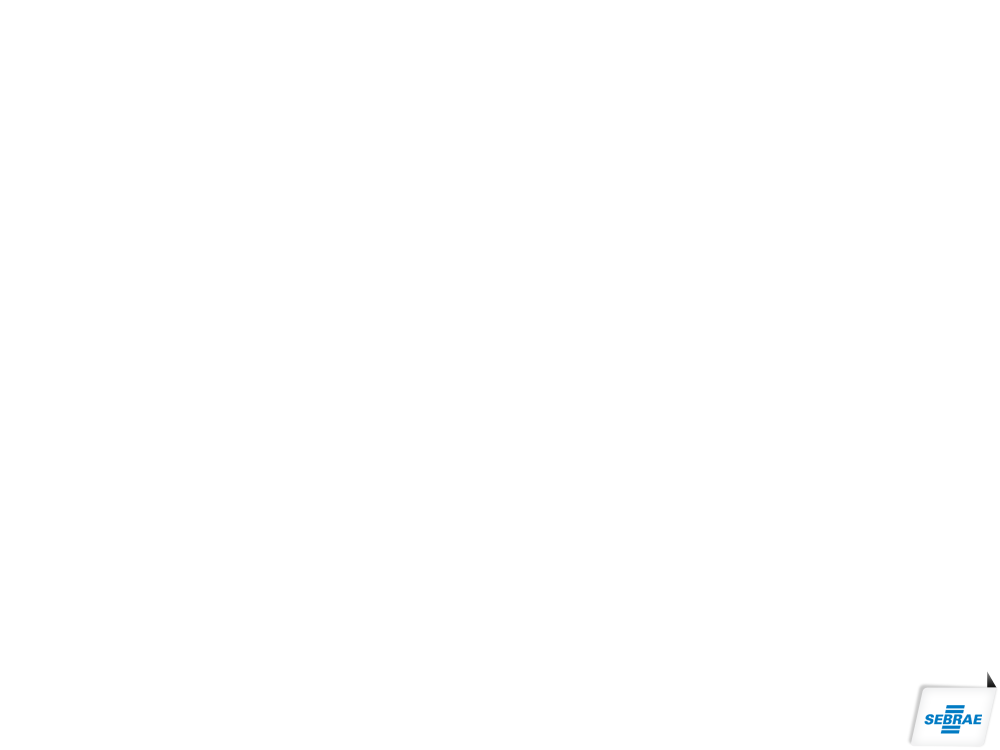 ELAS GERAM MAIS DA METADE
DOS EMPREGOS NO BRASIL
54% dos empregos formais no país
44% da massa salarial
17,1 milhões
9,8 milhões
dez/15
dez/03
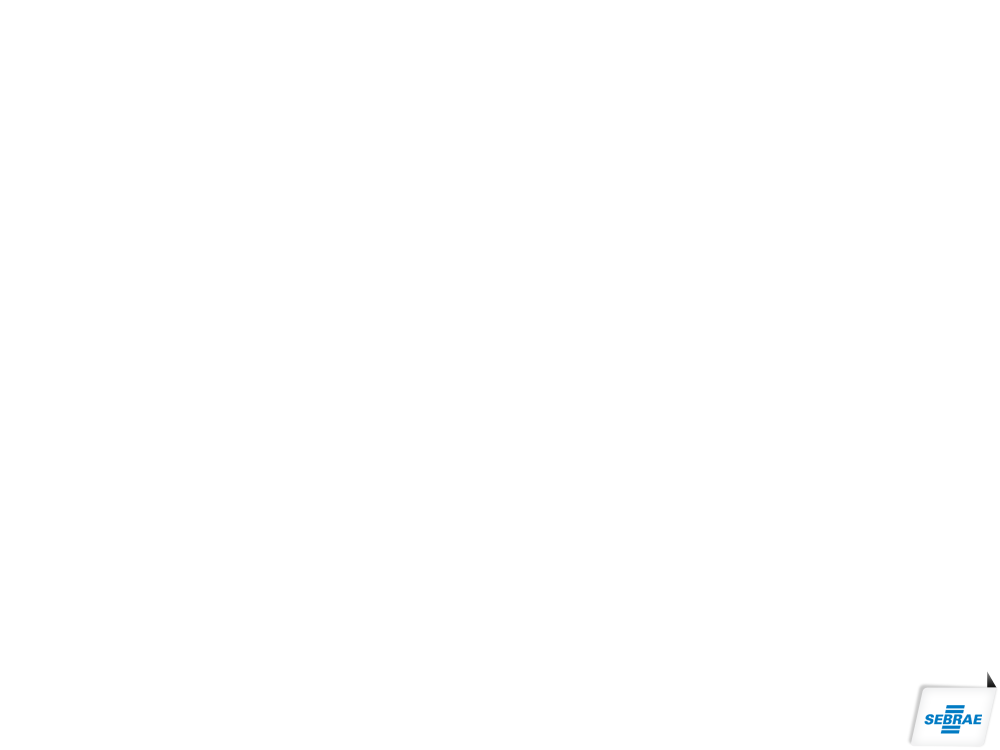 Fonte: RAIS 2015
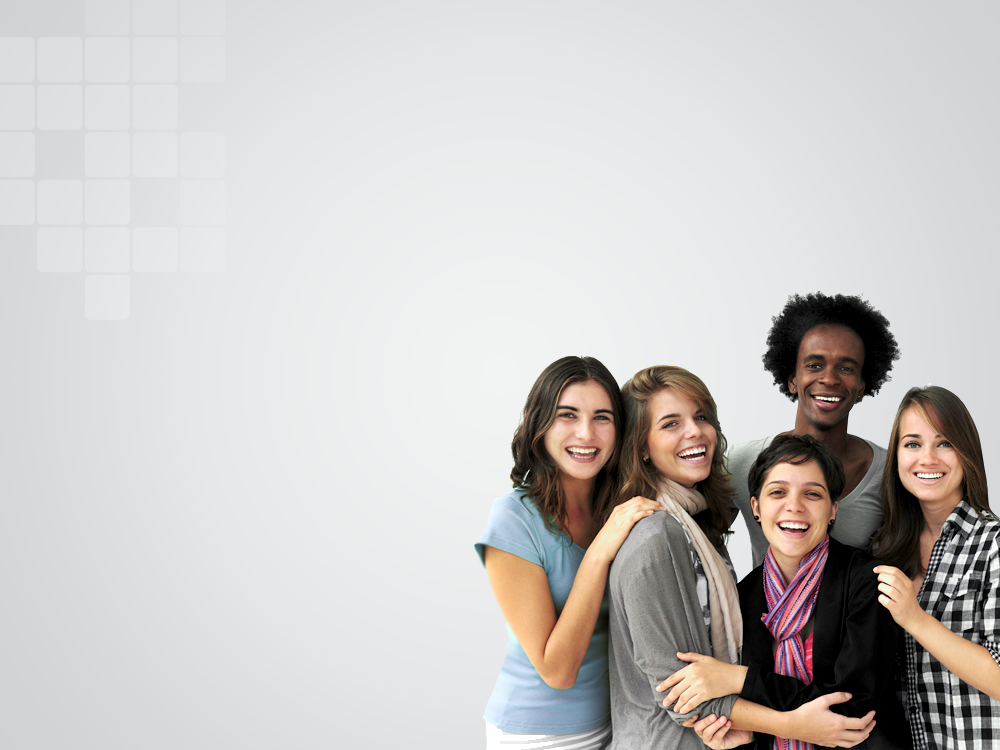 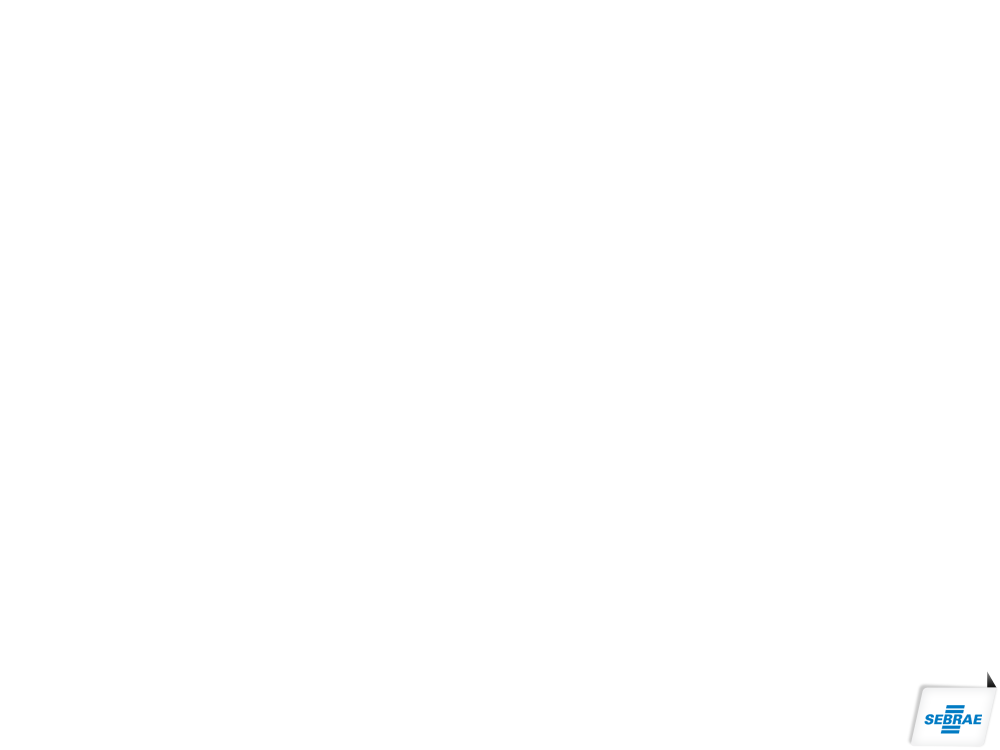 ELAS GERAM MAIS DA METADE
DOS EMPREGOS NO BRASIL
Acréscimo de 7,3 milhões de empregos com carteira assinada nos Pequenos
Negócios, entre dez/2003 e dez/2013
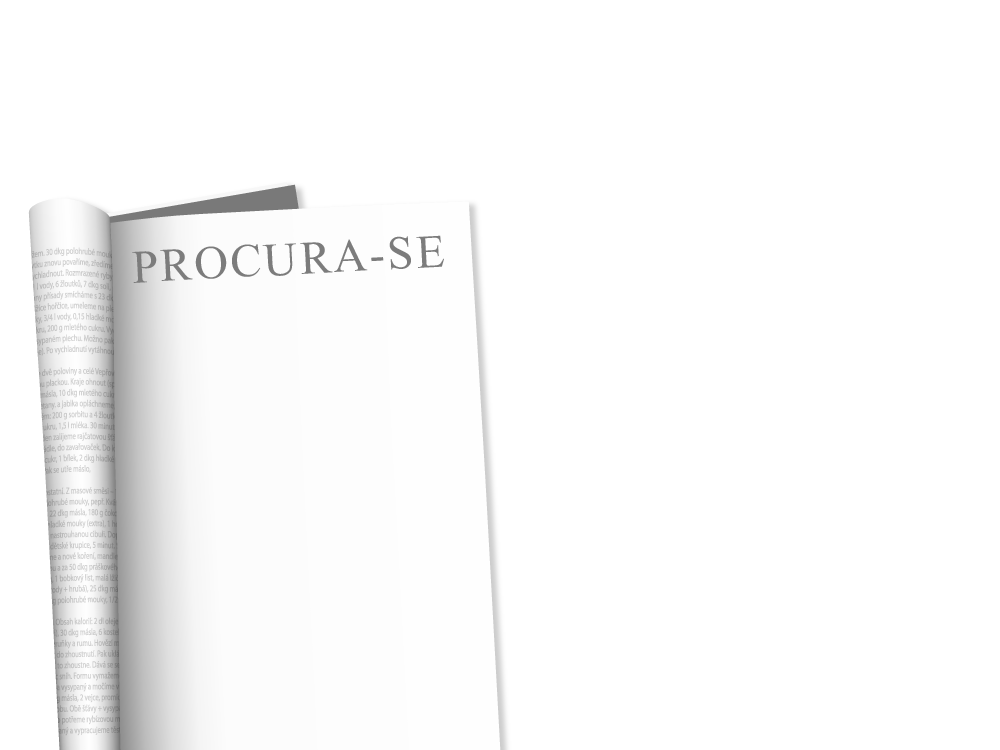 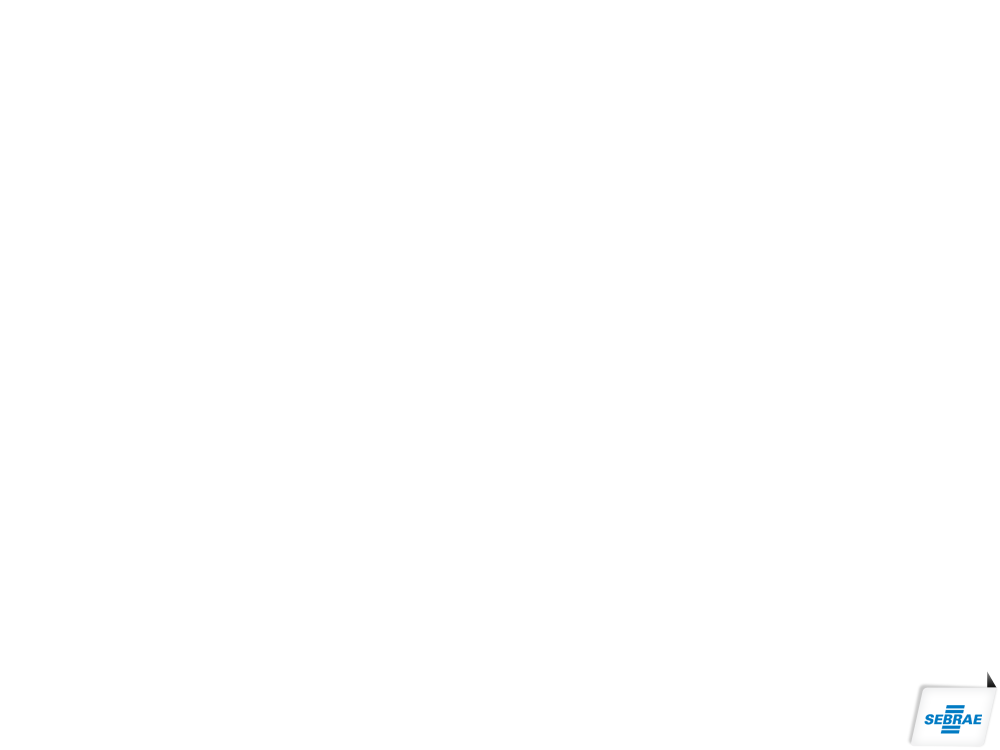 Fonte: Anuário do Trabalho Sebrae/Dieese
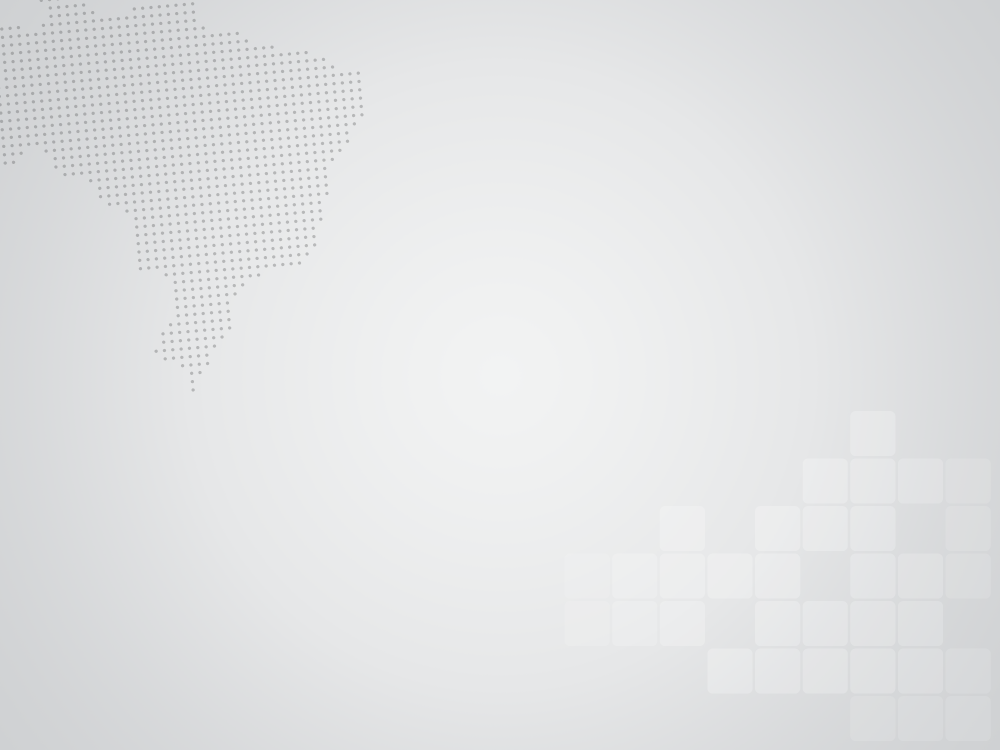 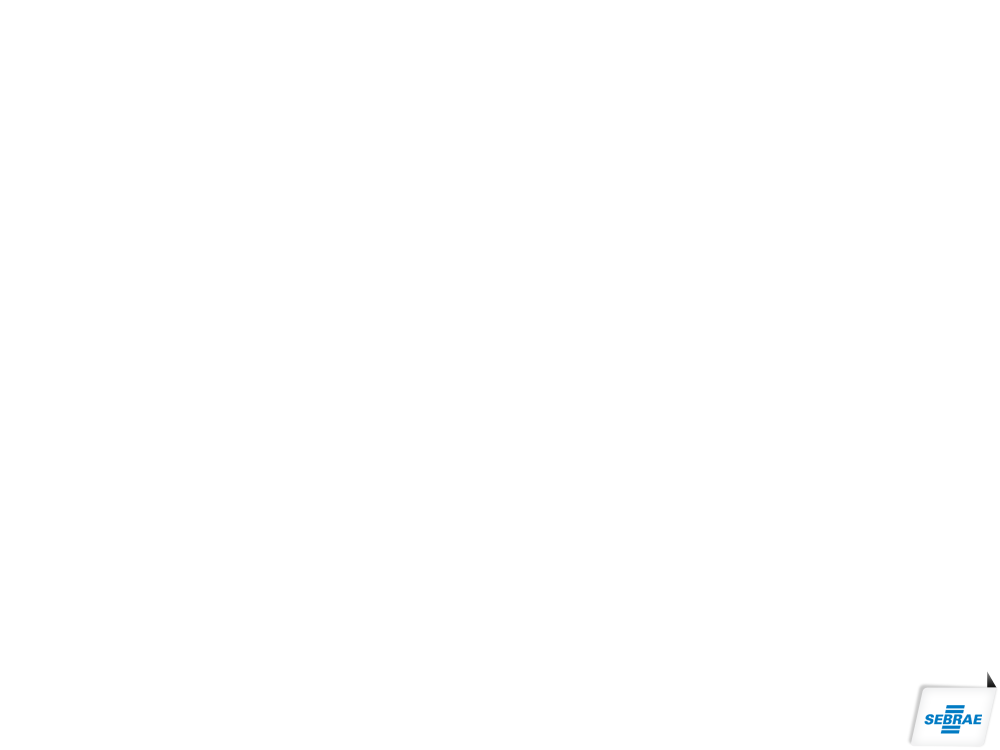 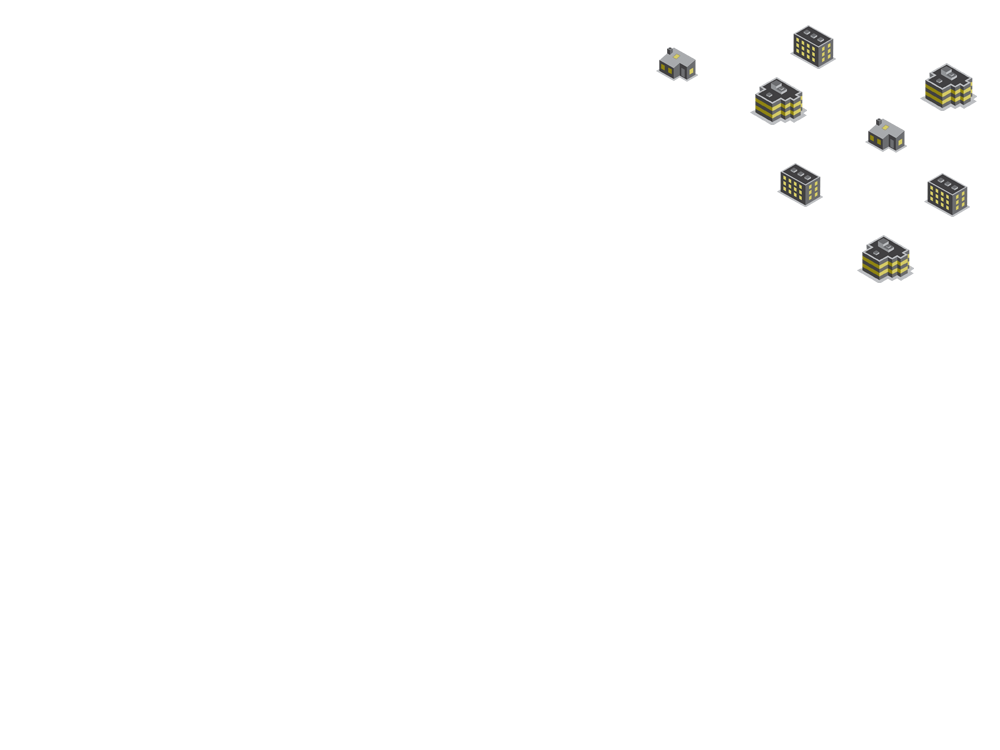 Salários sobem mais nos pequenos negócios do que nas grandes empresas
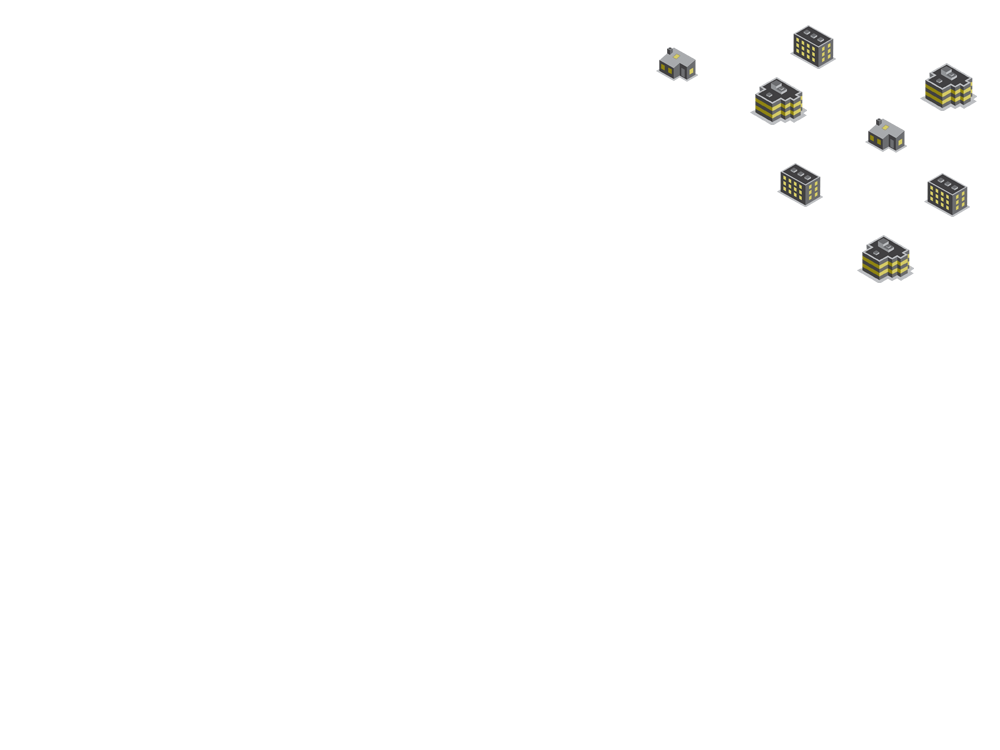 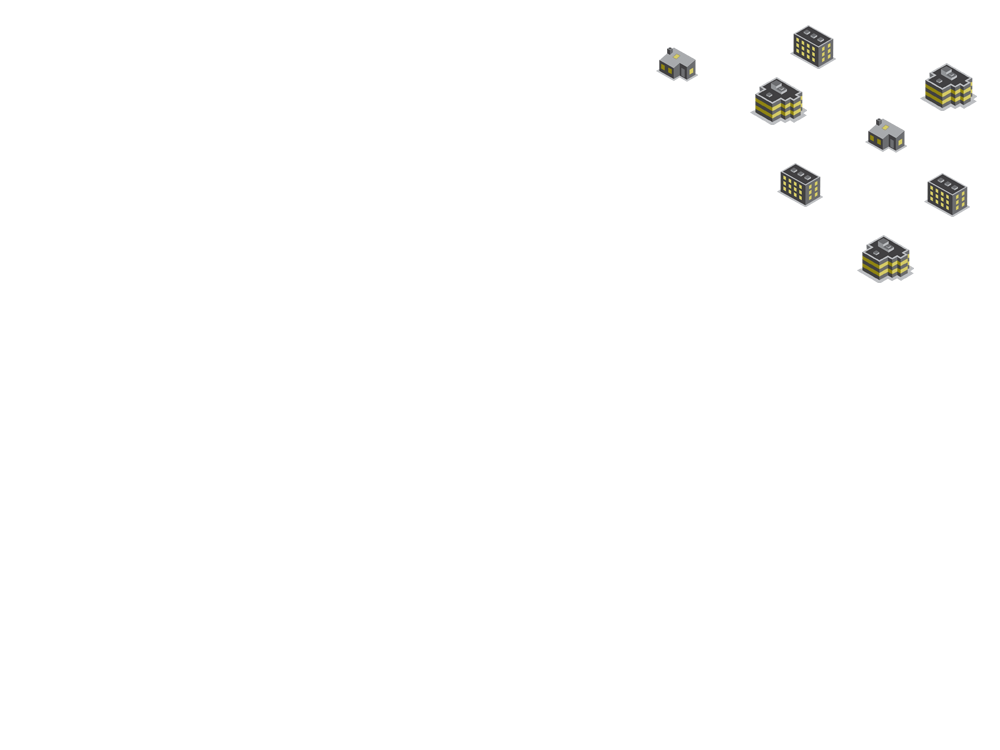 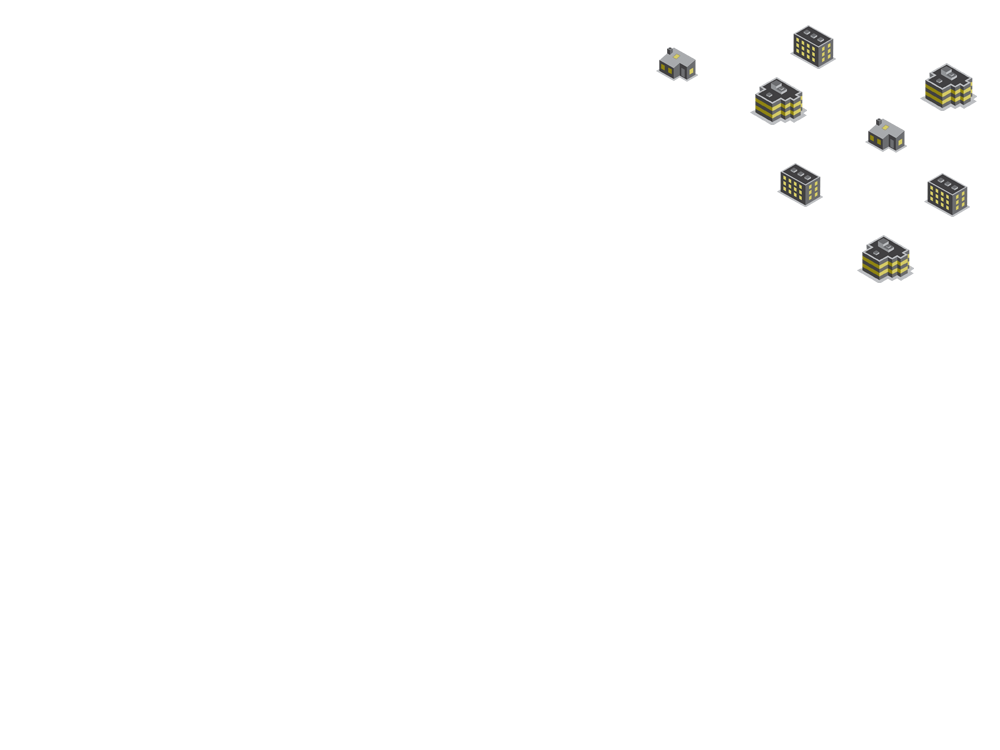 Em dez anos, média salarial dos trabalhadores dos pequenos negócios subiu 33% acima da inflação
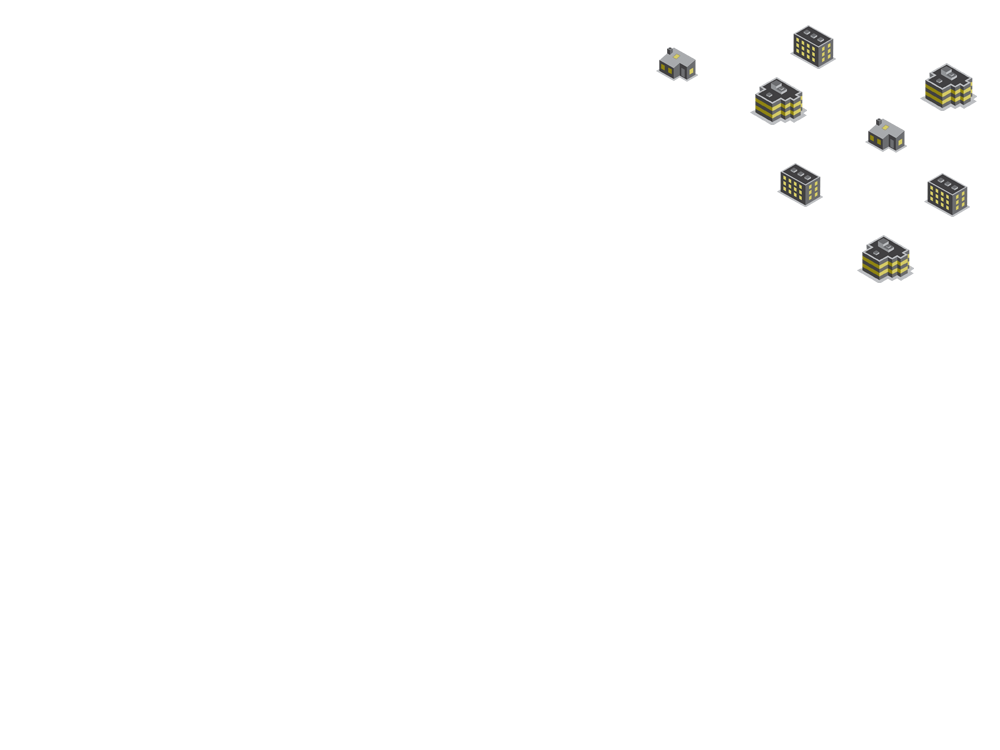 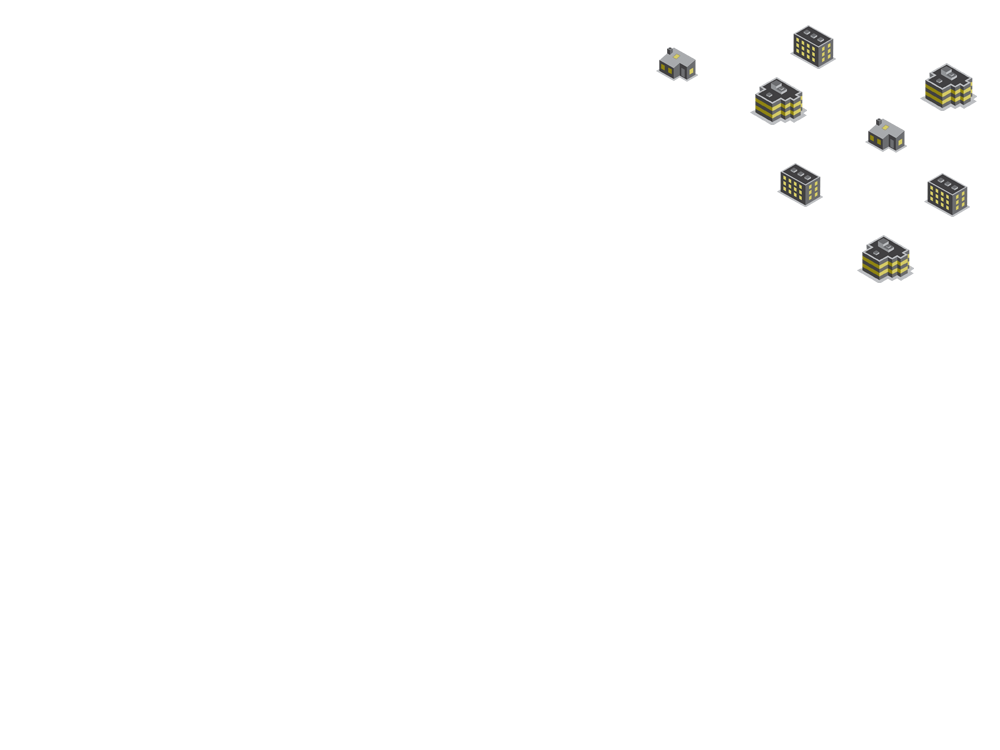 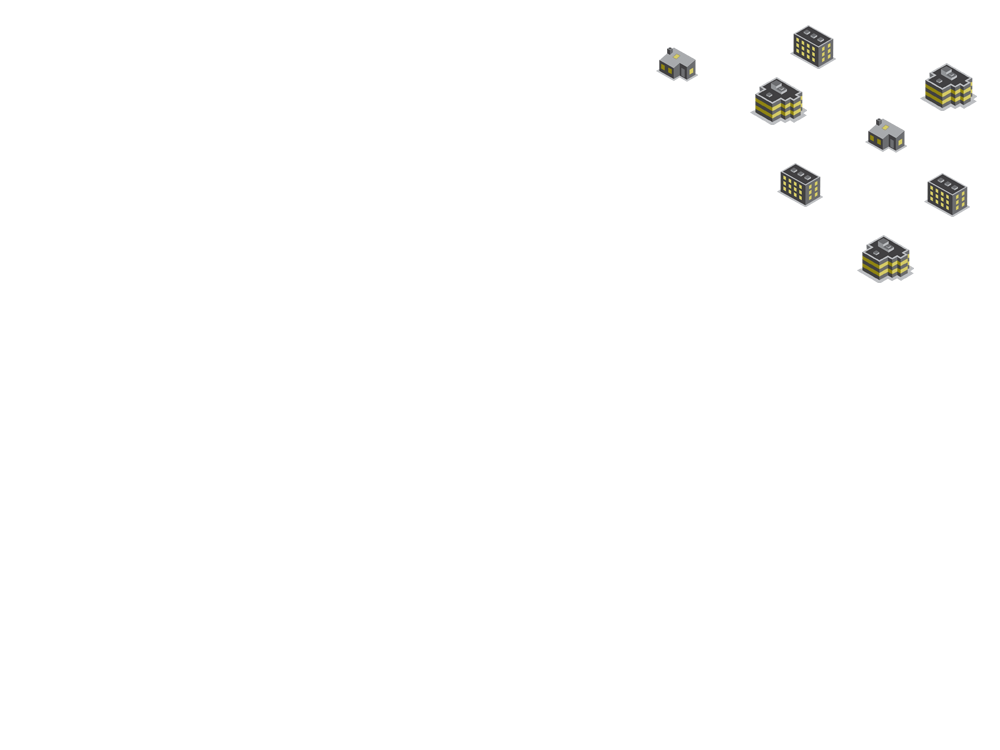 Fonte: Anuário do Trabalho (2003/2013)
Sebrae e Dieese
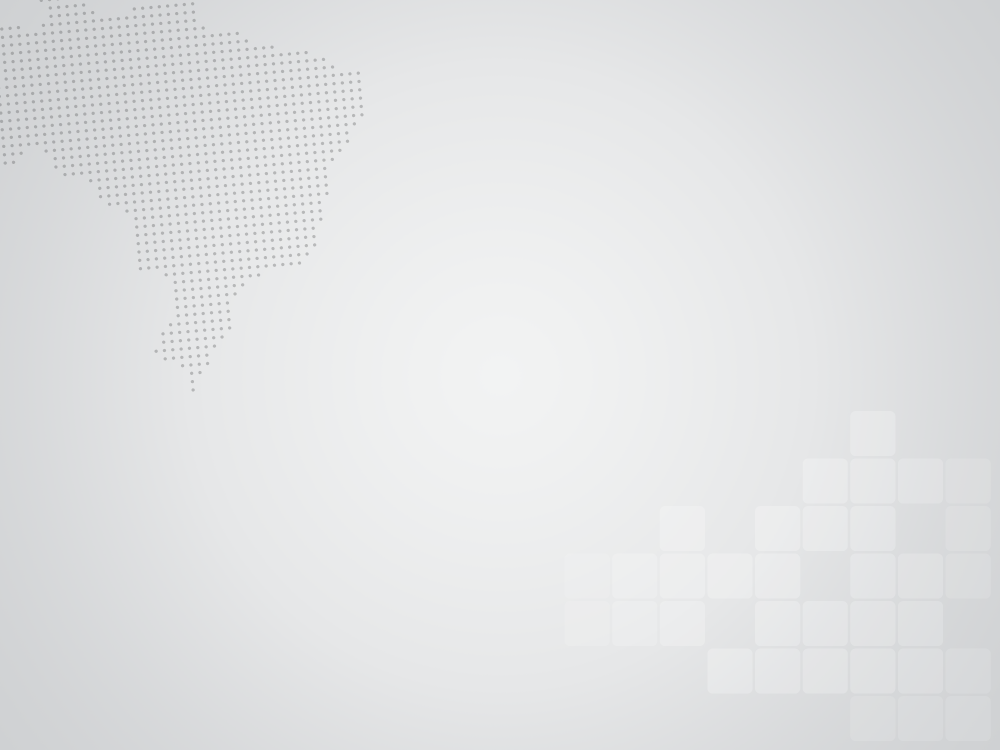 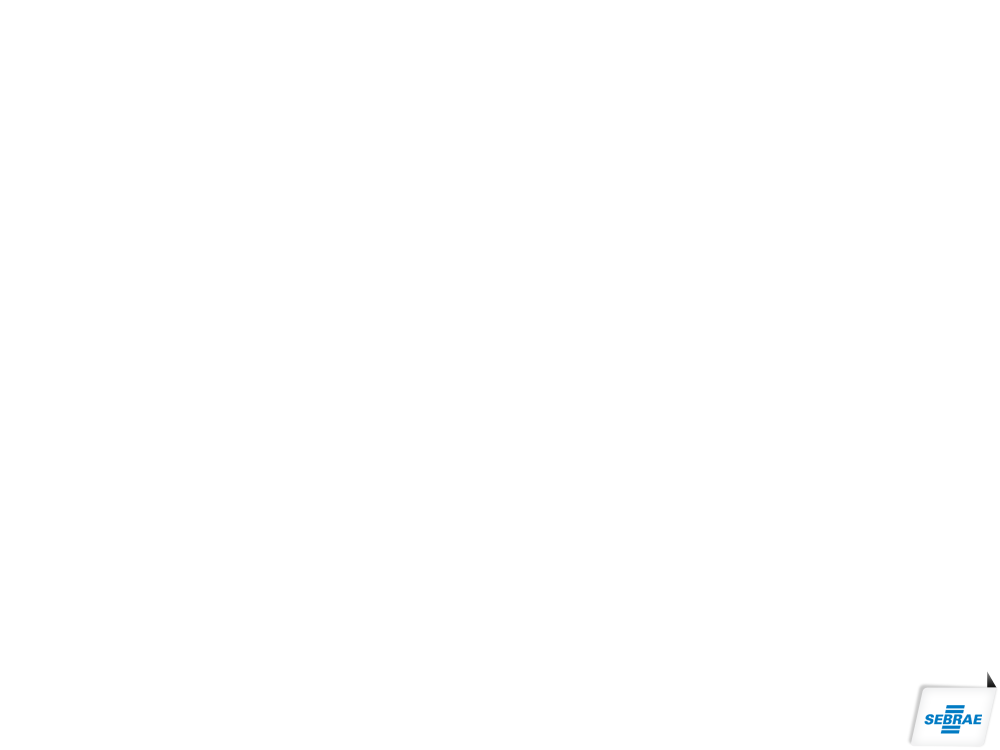 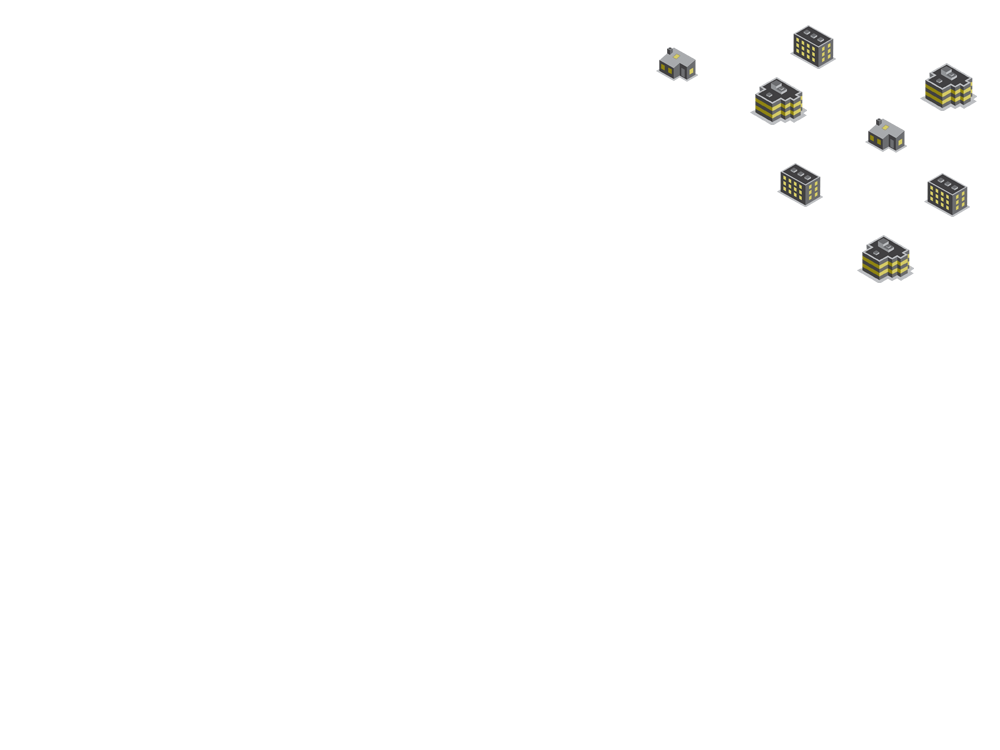 E AINDA HÁ ESPAÇO PARA O CRESCIMENTO DOS PEQUENOS NEGÓCIOS NO PAÍS
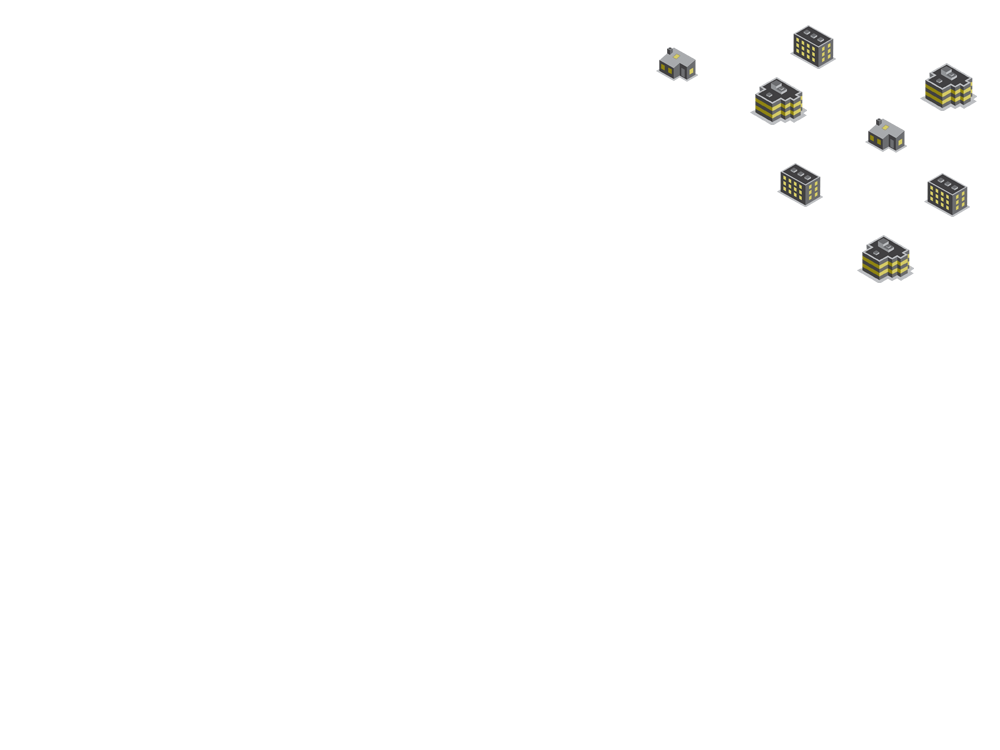 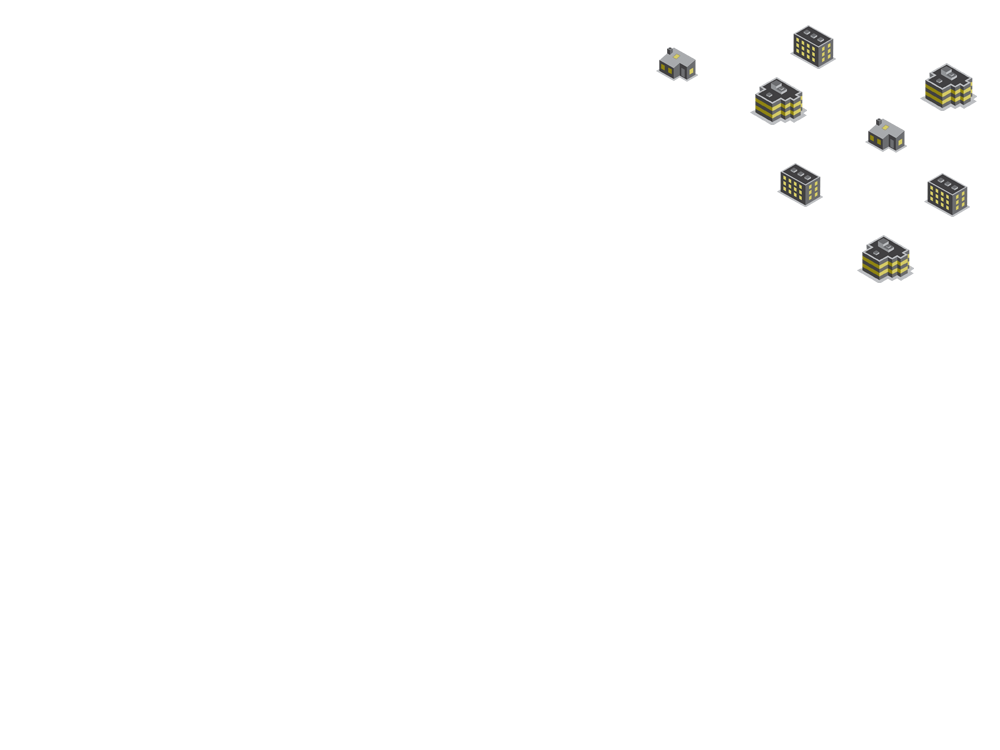 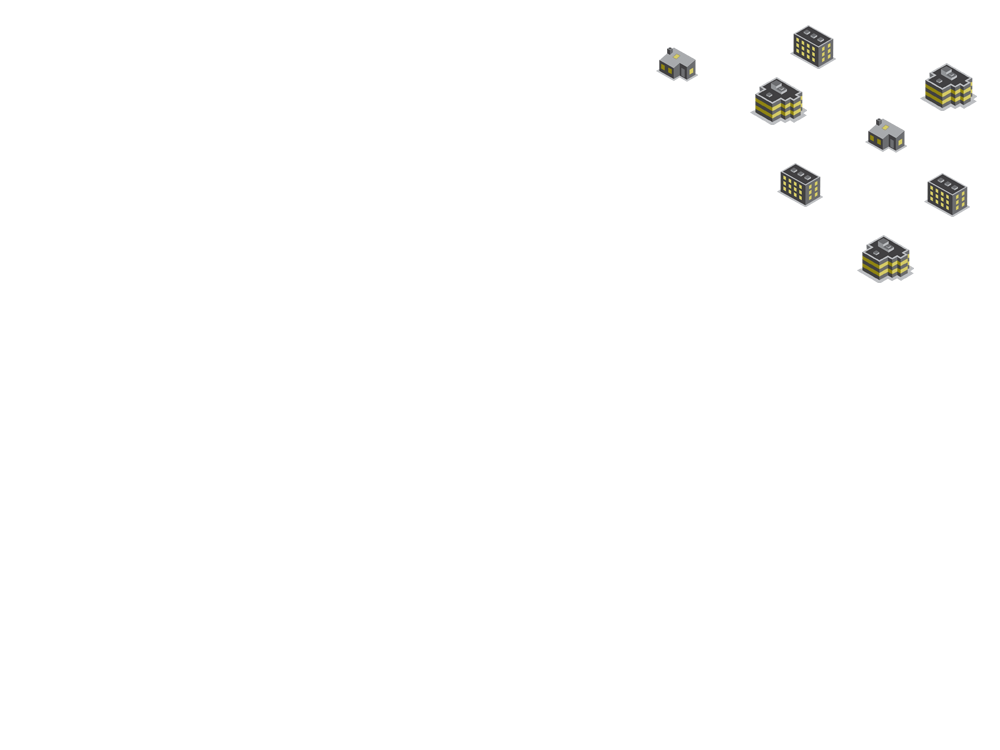 PROJEÇÃO DE CRESCIMENTO POR CATEGORIA DE EMPRESA
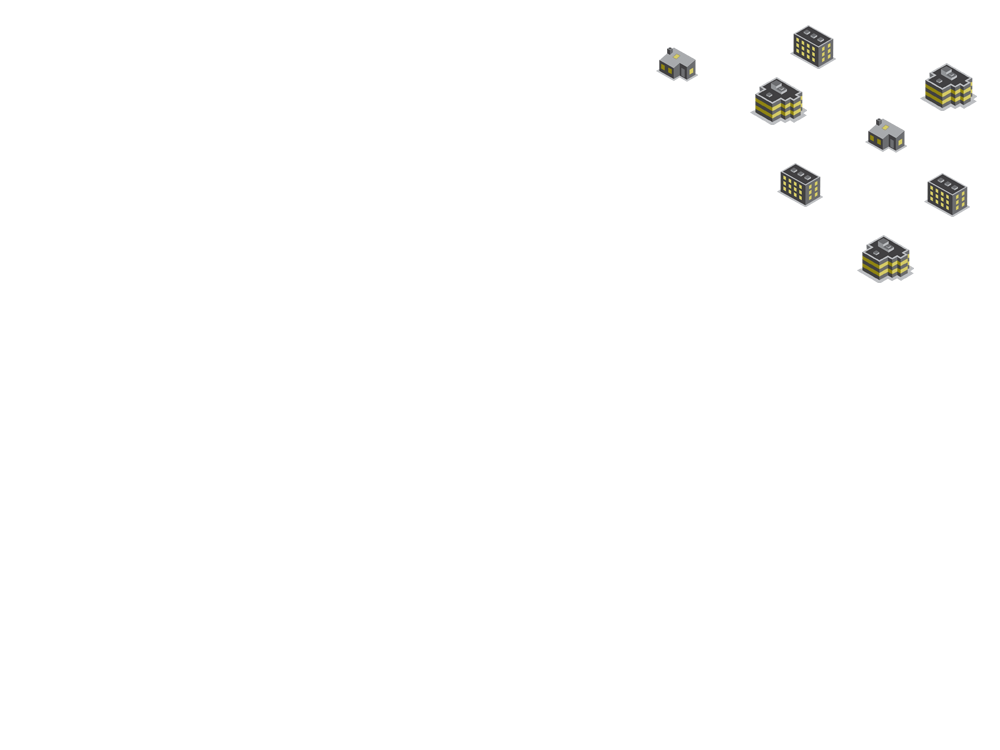 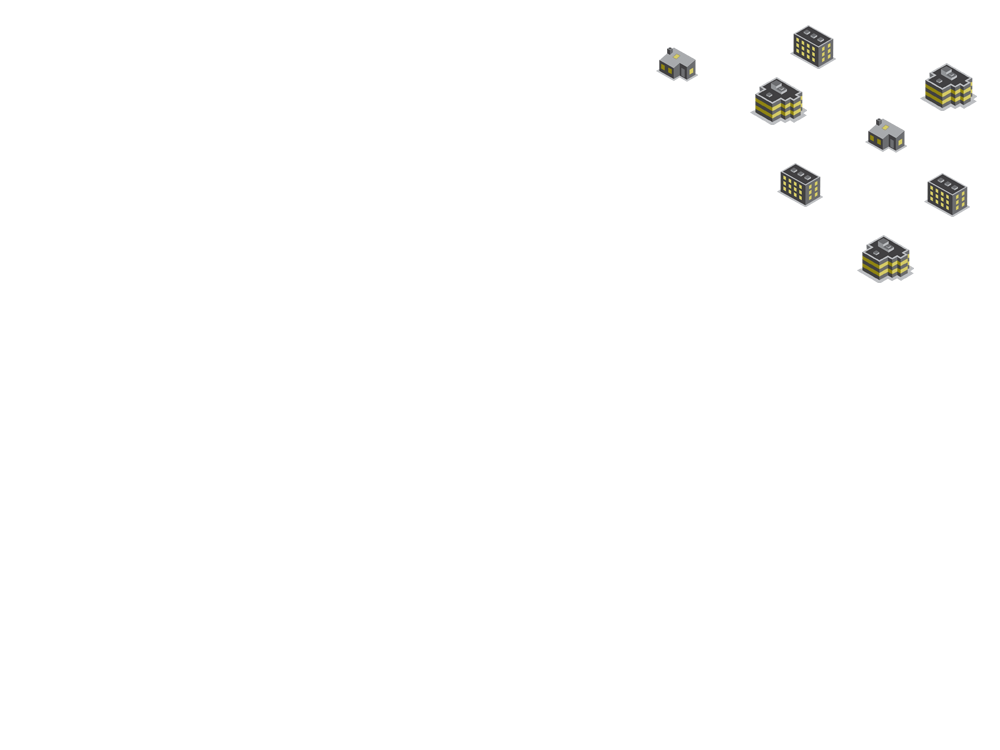 Milhões
17,8 milhões
14
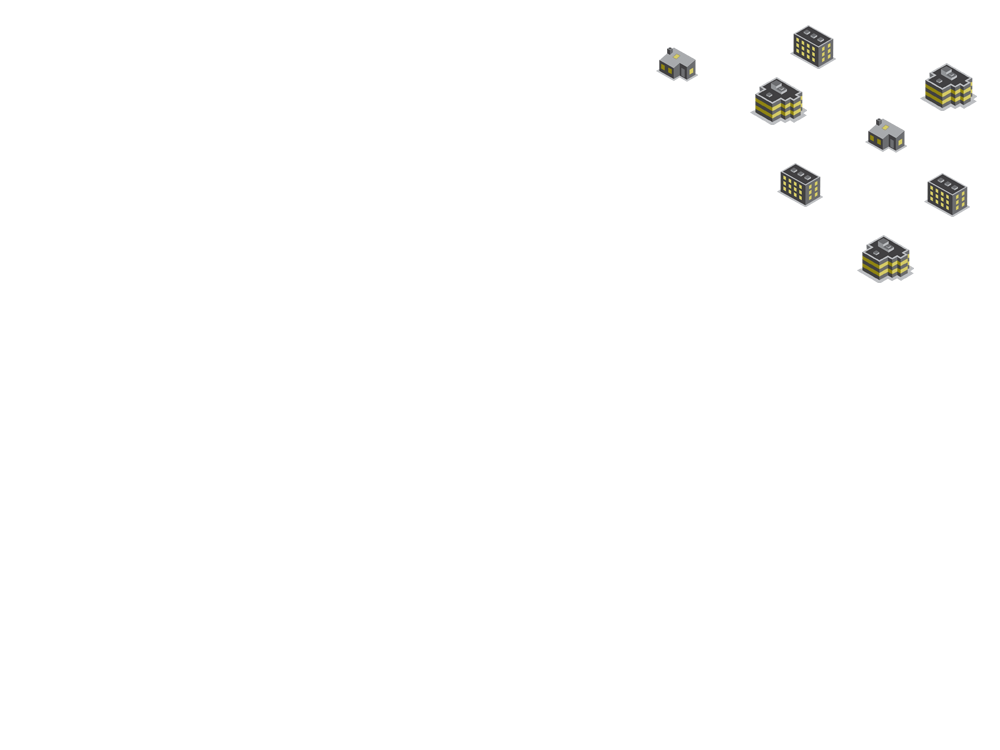 SIMPLES
(MPE+MEI)
12
9,8
10
6,9
11,8 milhões
8
6,9
5,8
MEI = Microempreendedores Individuais
5,3
6
4,5
4,3
6,1 milhões
4
3,9
3,3
4
2,9
4,5
4,2
3,7
MPE = Micro e Pequenas Empresas
2,9
2
0,81
1,9
0,49
0
2008
2009
2010
2011
2012
2013
2014
2015
2016
2017
2018
2019
2020
2021
2022
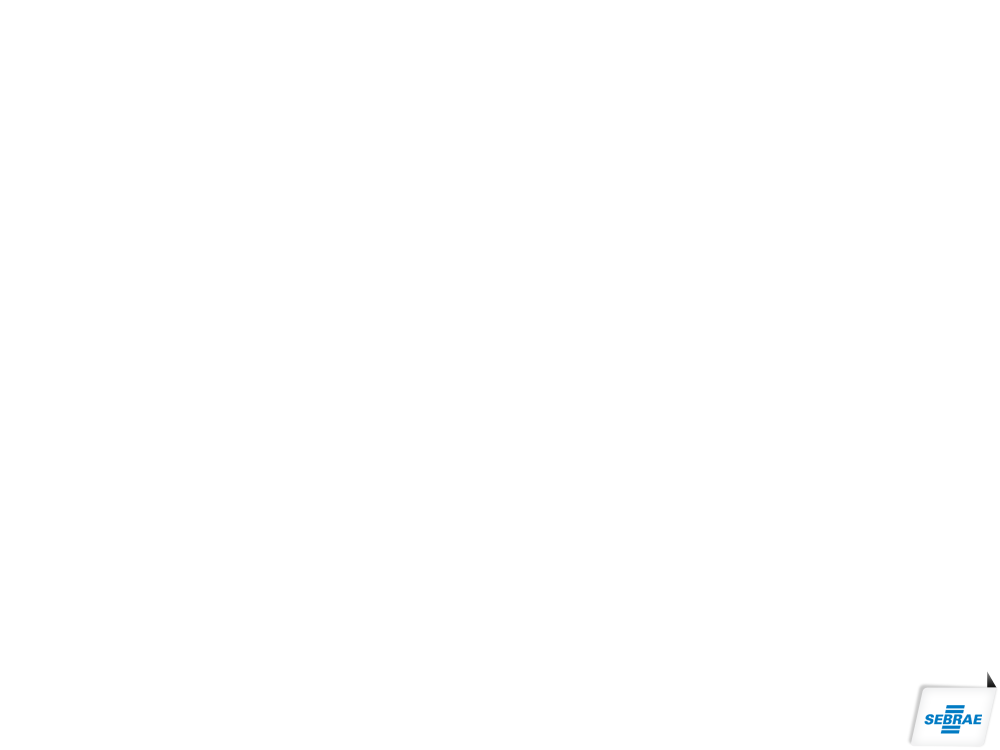 Fonte: Sebrae, a partir de dados da Receita Federal
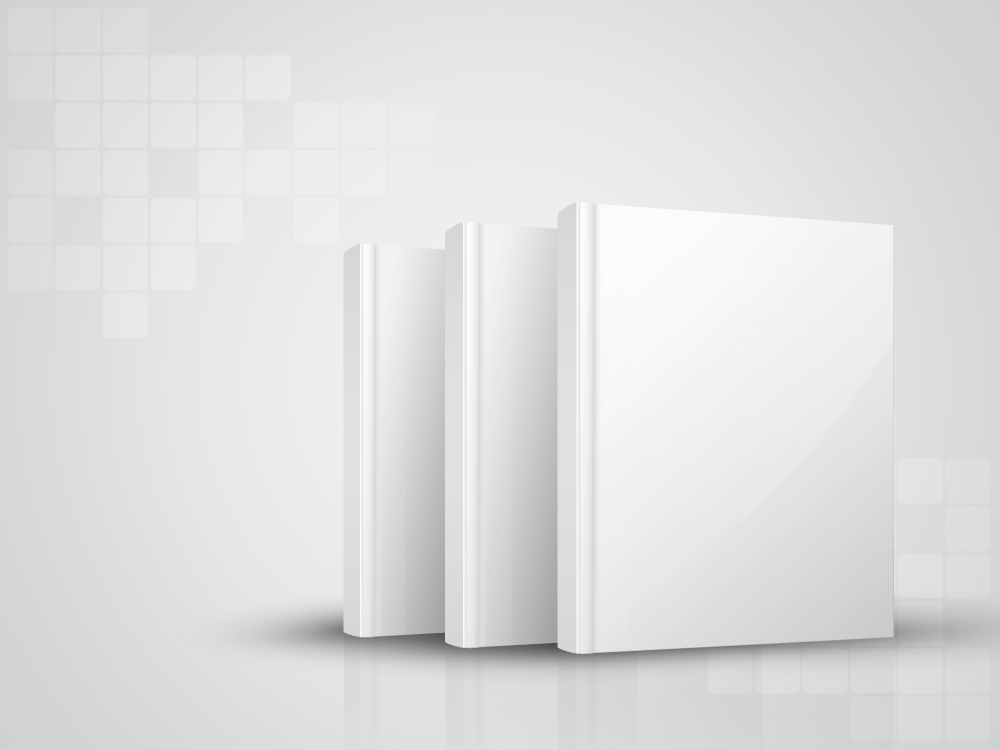 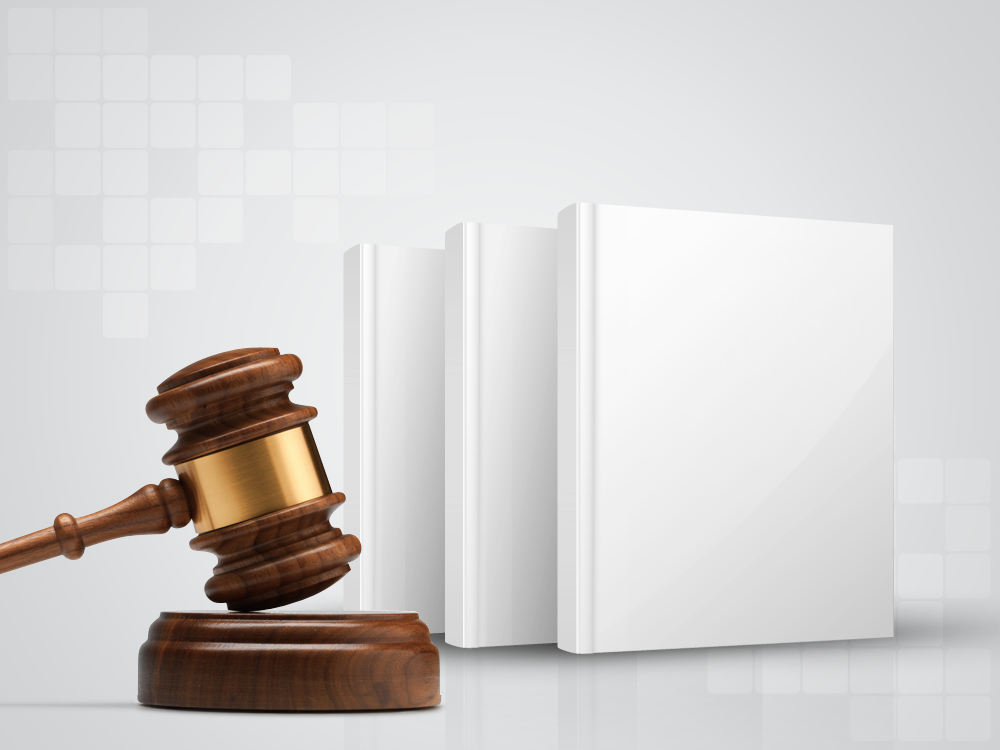 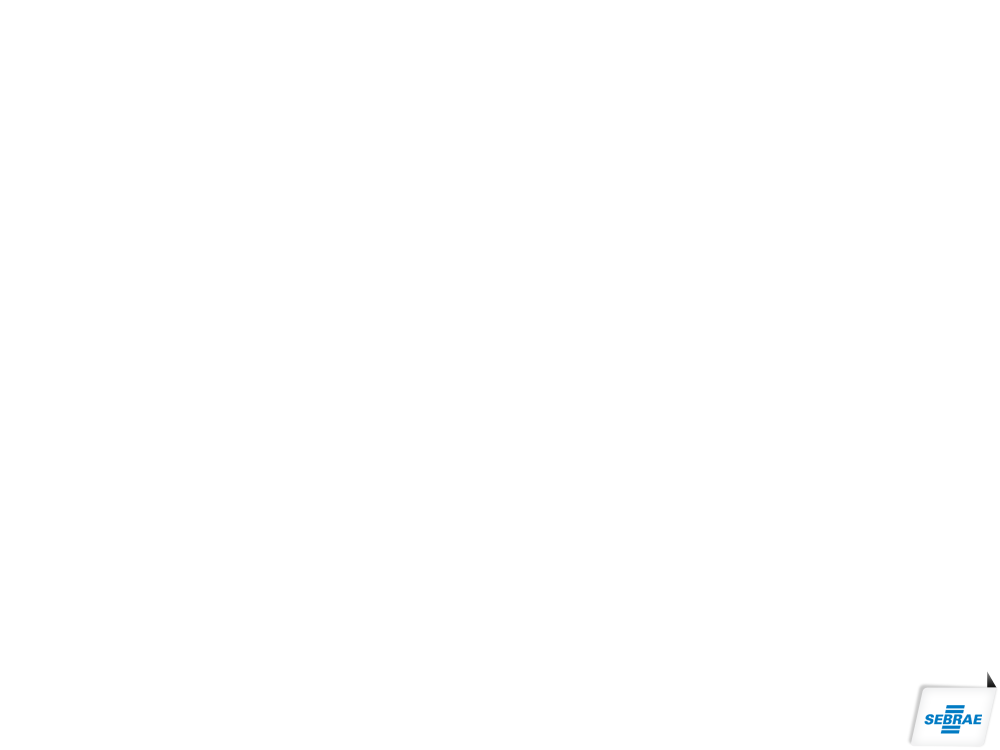 AMBIENTE LEGAL
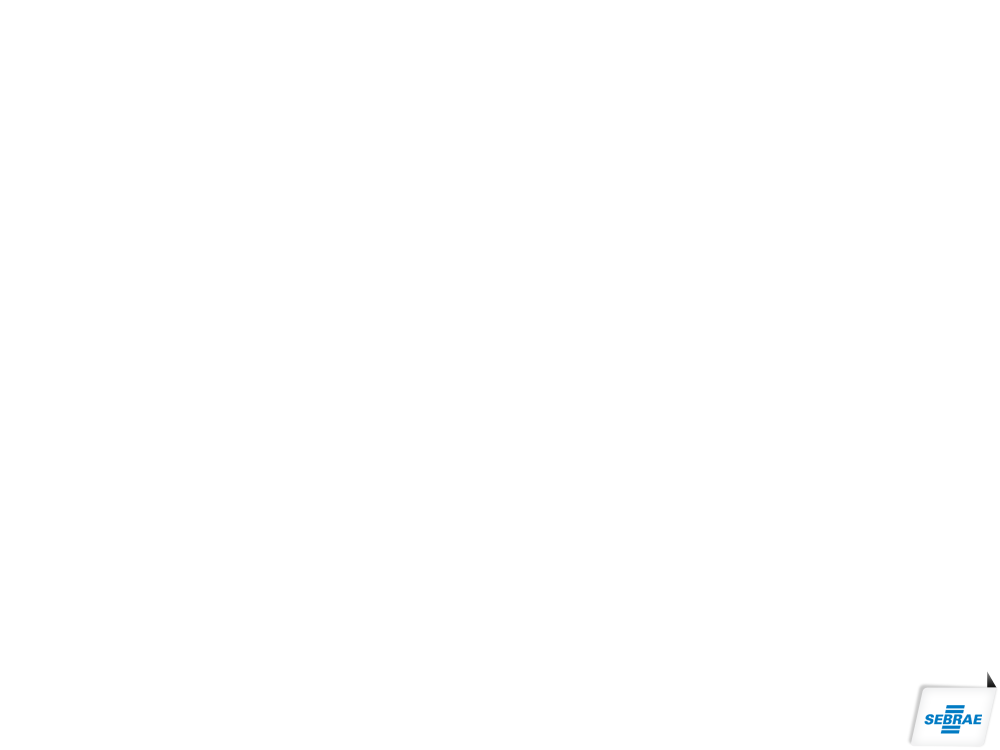 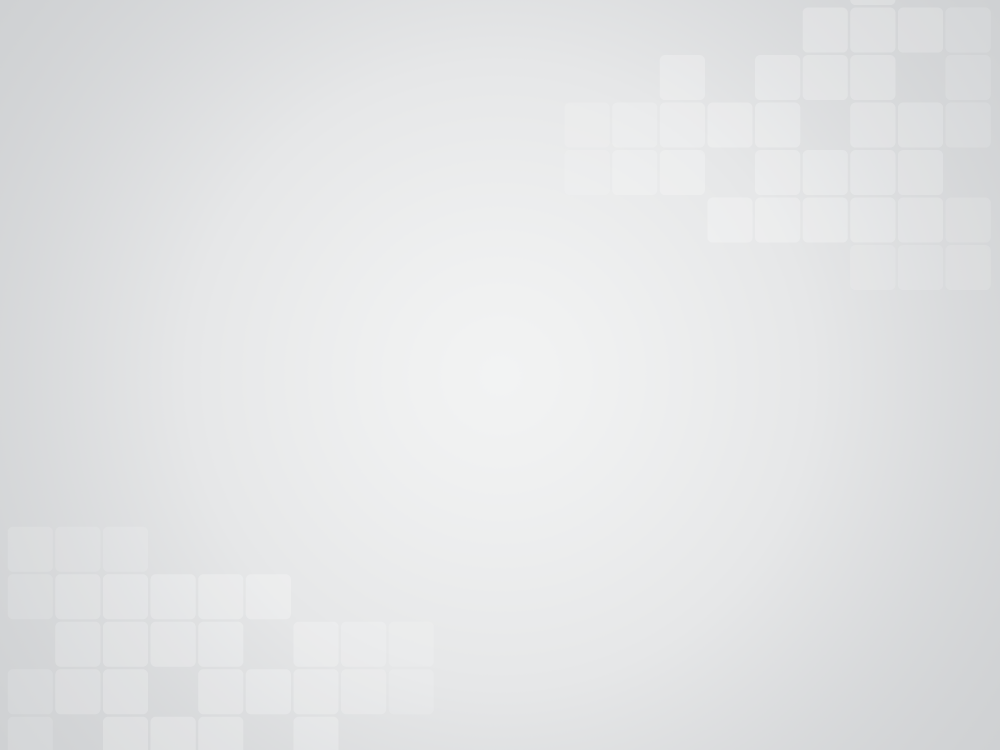 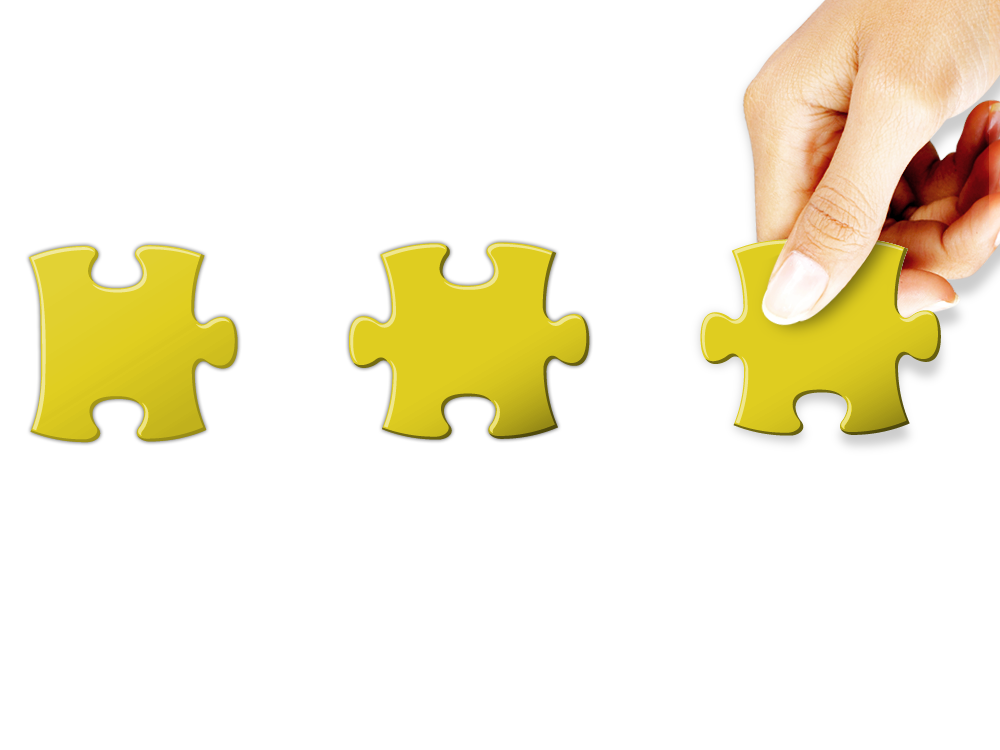 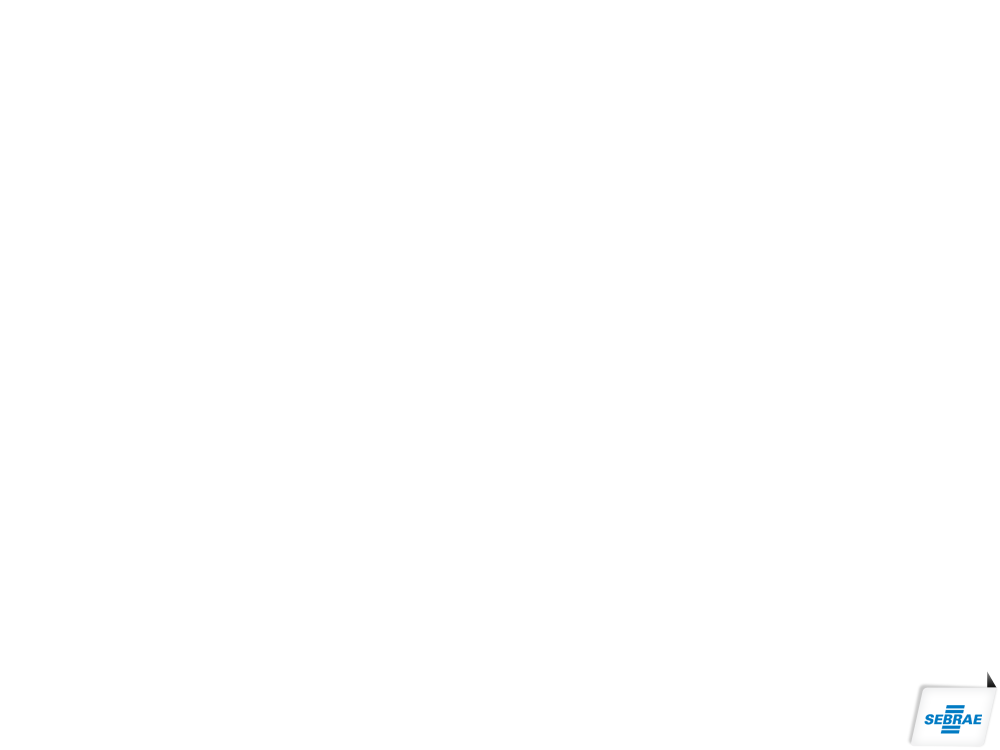 EVOLUÇÃO DA LEGISLAÇÃO
PARA PEQUENOS NEGÓCIOS
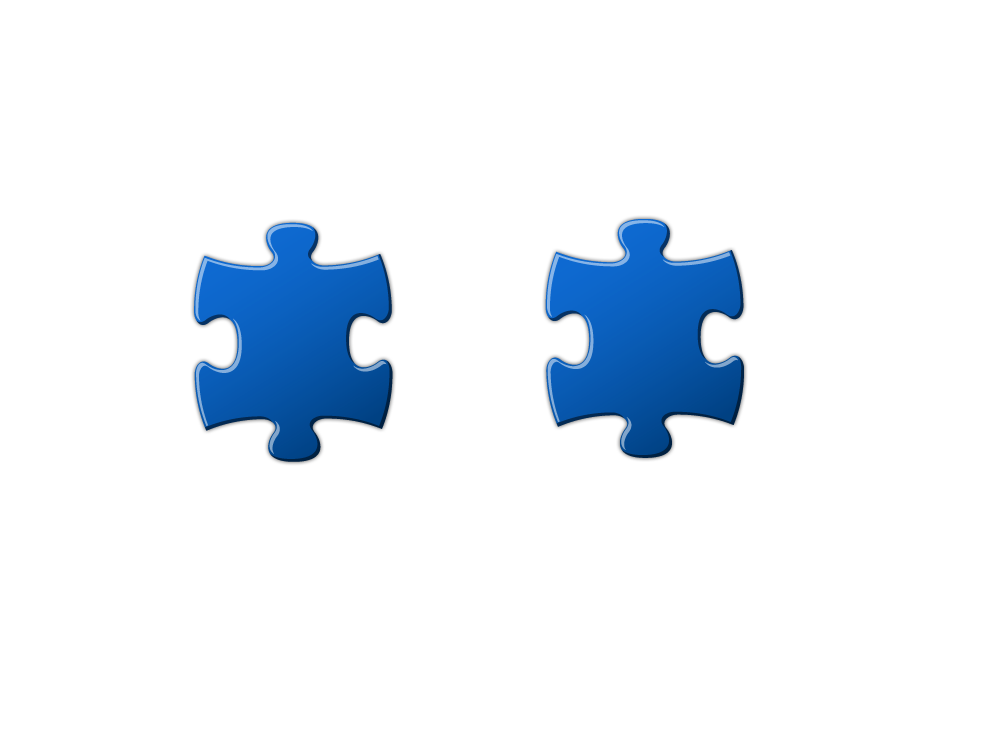 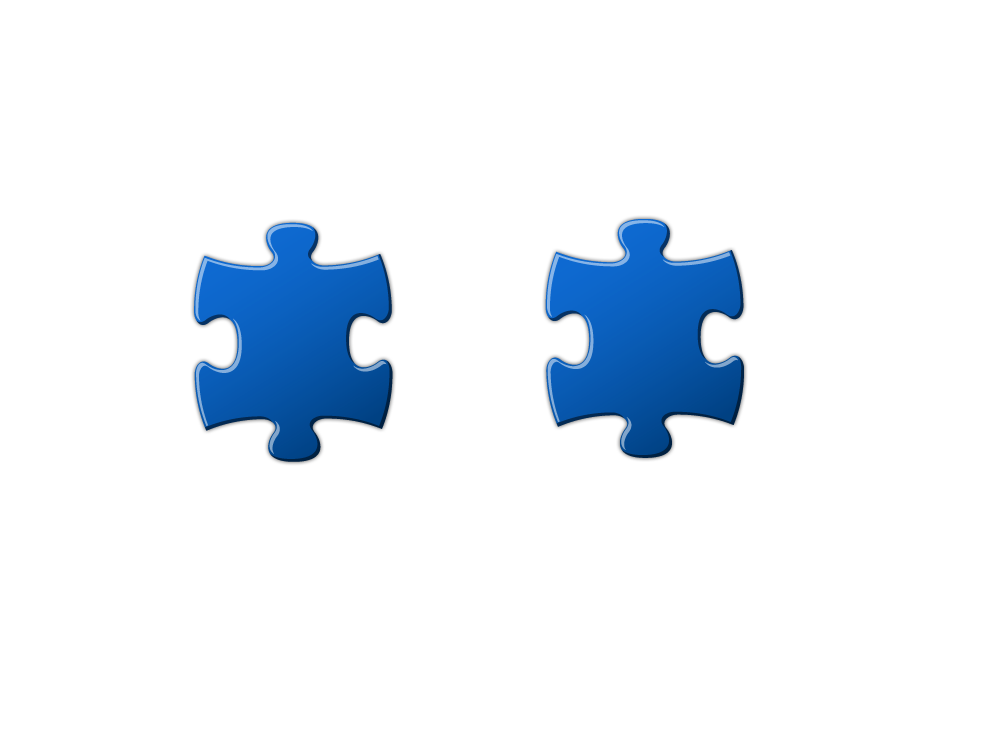 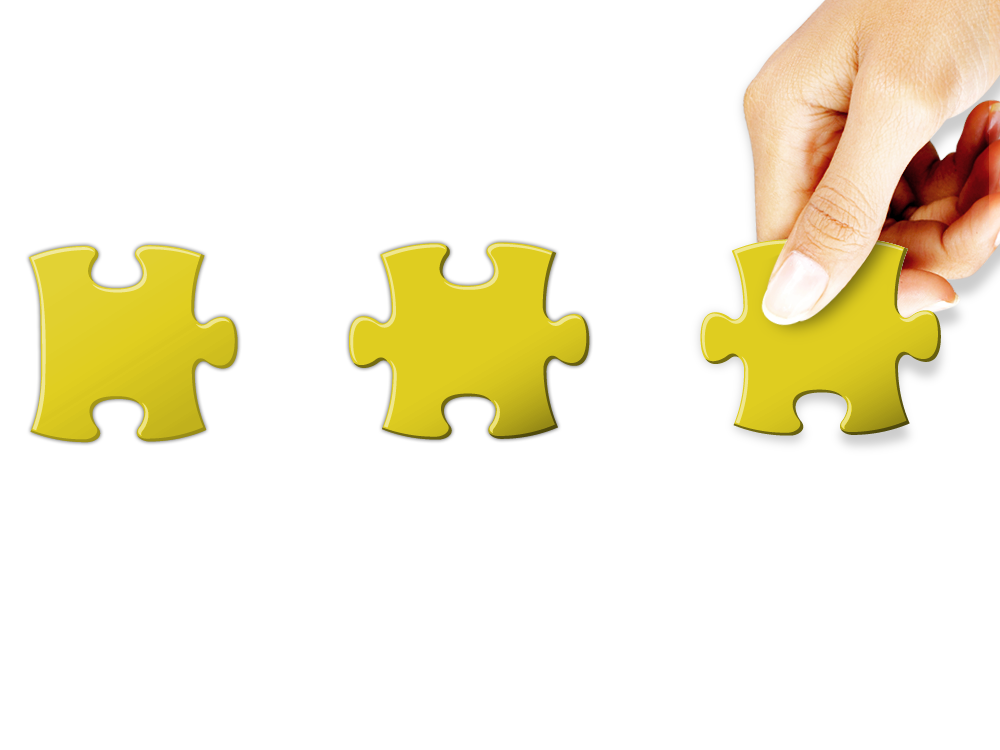 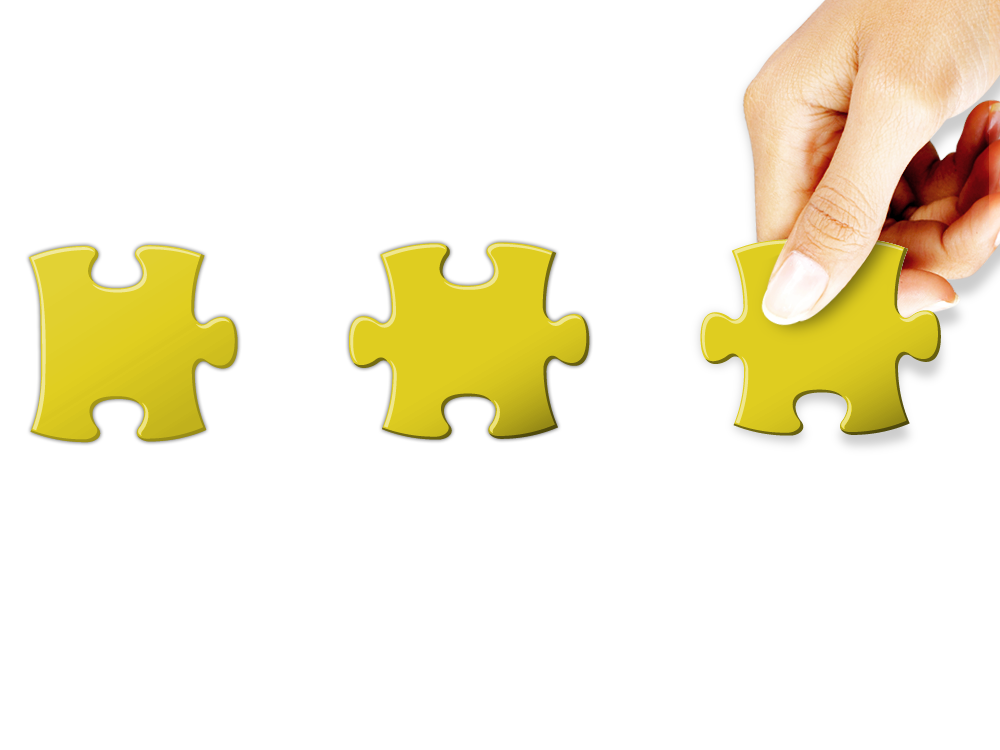 2006
2009
2011
2016
2018
Lei Geral  da Micro e Pequena Empresa
Micro Empreendedor Individual (MEI)
Atualização   dos limites de faturamento   do Simples
Crescer sem Medo permite renegociação de débitos em 120 parcelas
Crescer sem Medo, amplia teto de faturamento das MPE para até R$ 4,8 milhões
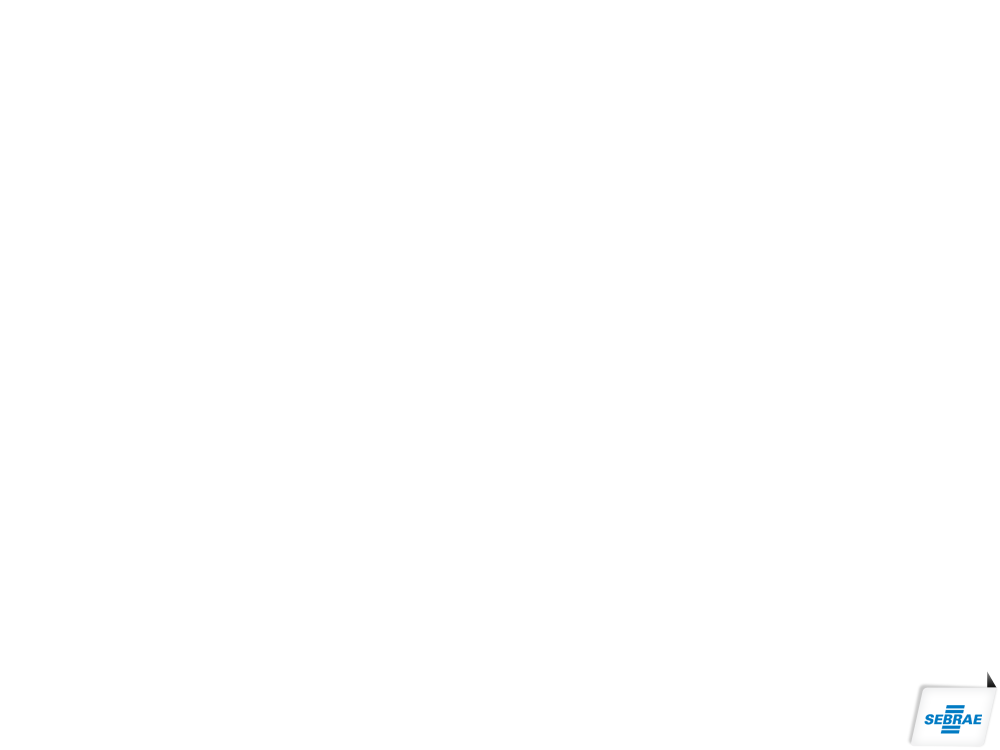 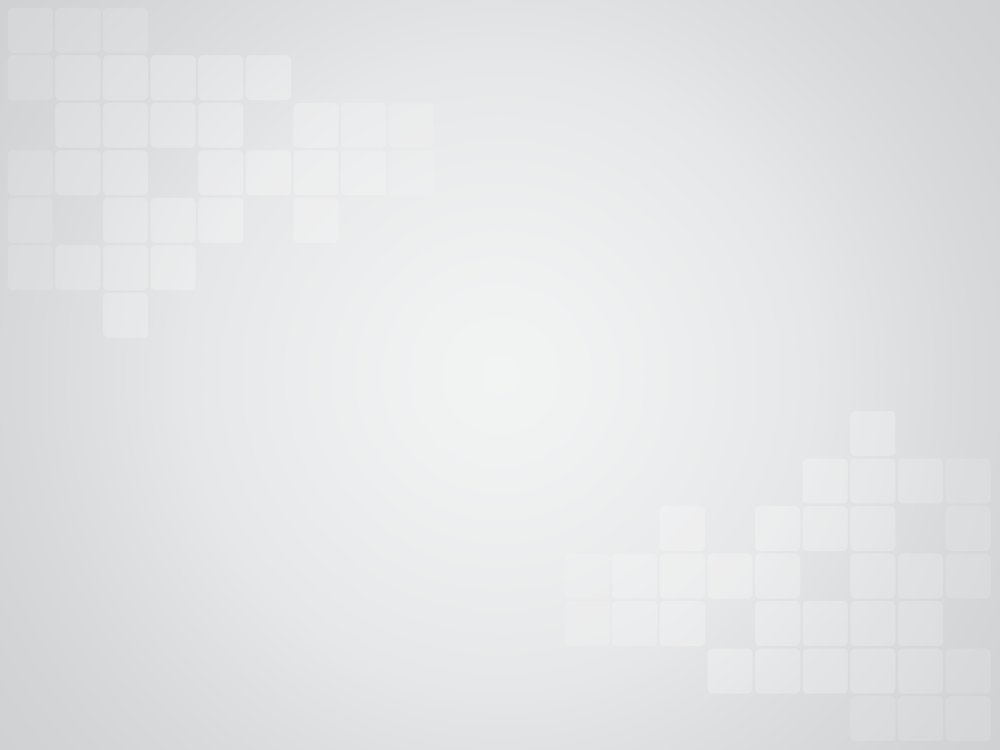 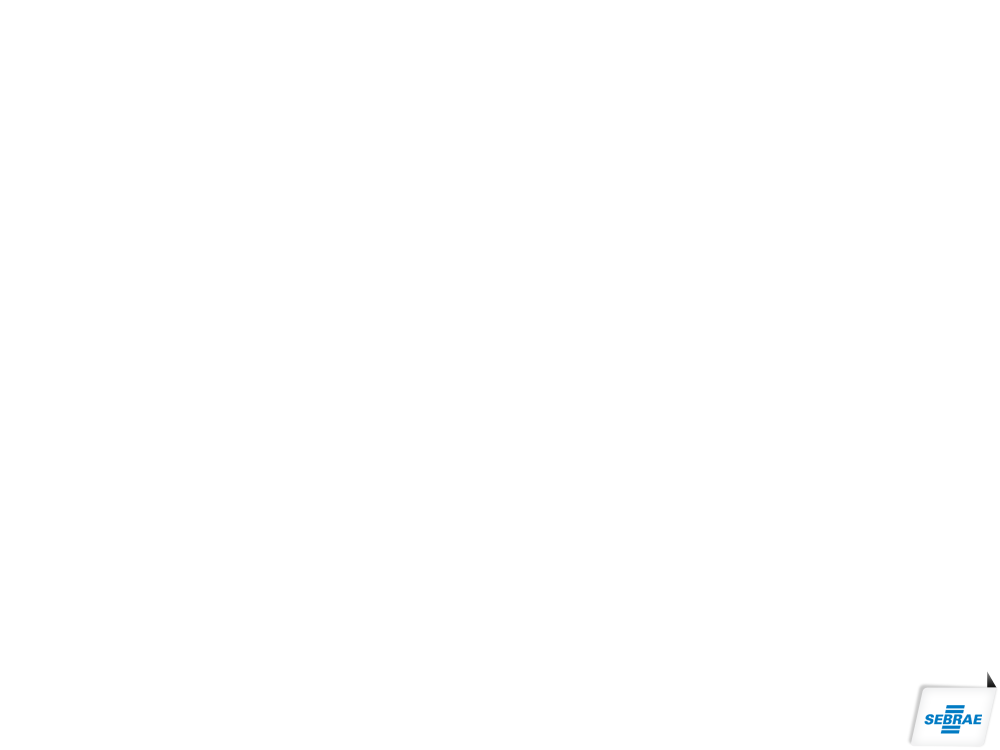 QUEM É O MEI?
MICROEMPREENDEDOR INDIVIDUAL
DIREITOS DA PREVIDÊNCIA SOCIAL
CIDADANIA EMPRESARIAL
Aposentadoria
 Auxílio-doença
 Licença-maternidade e outros
CNPJ
 Emissão de Nota Fiscal
 Crédito para Pessoa Jurídica etc.
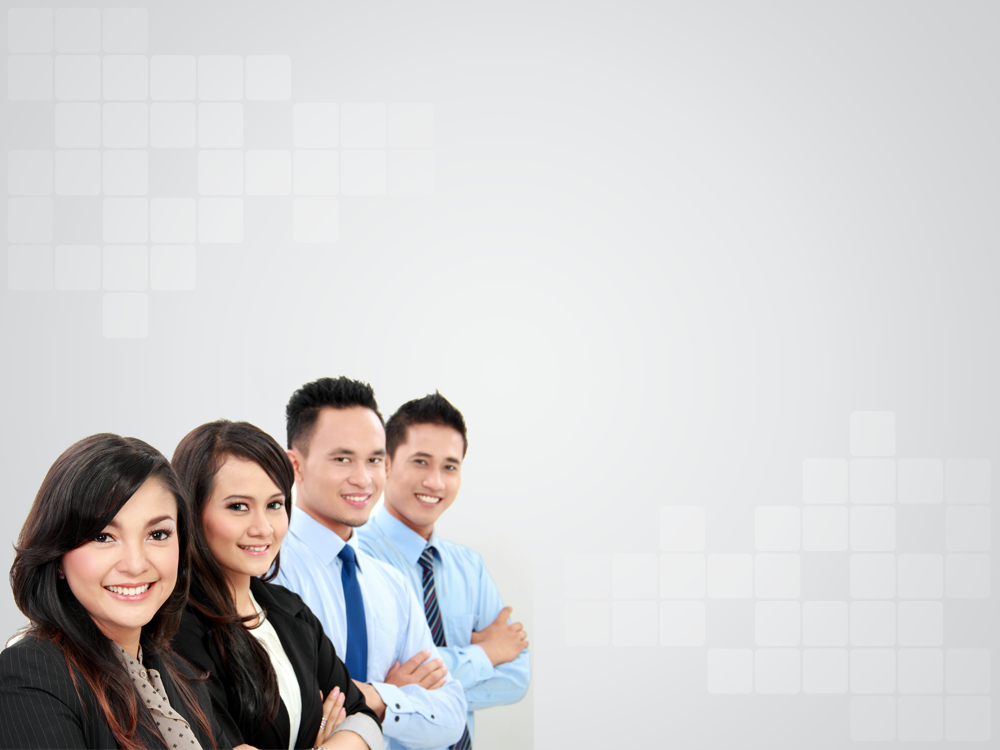 Categoria criada em julho de 2009. Fruto da Lei Geral da Micro e Pequena Empresa
Fatura em média R$ 5 mil/mês (no máximo R$ 60 mil/ano)
Paga carga reduzida de impostos: R$ 47,85 a R$ 52,85/mês (5% do salário mínimo + ICMS + ISS)
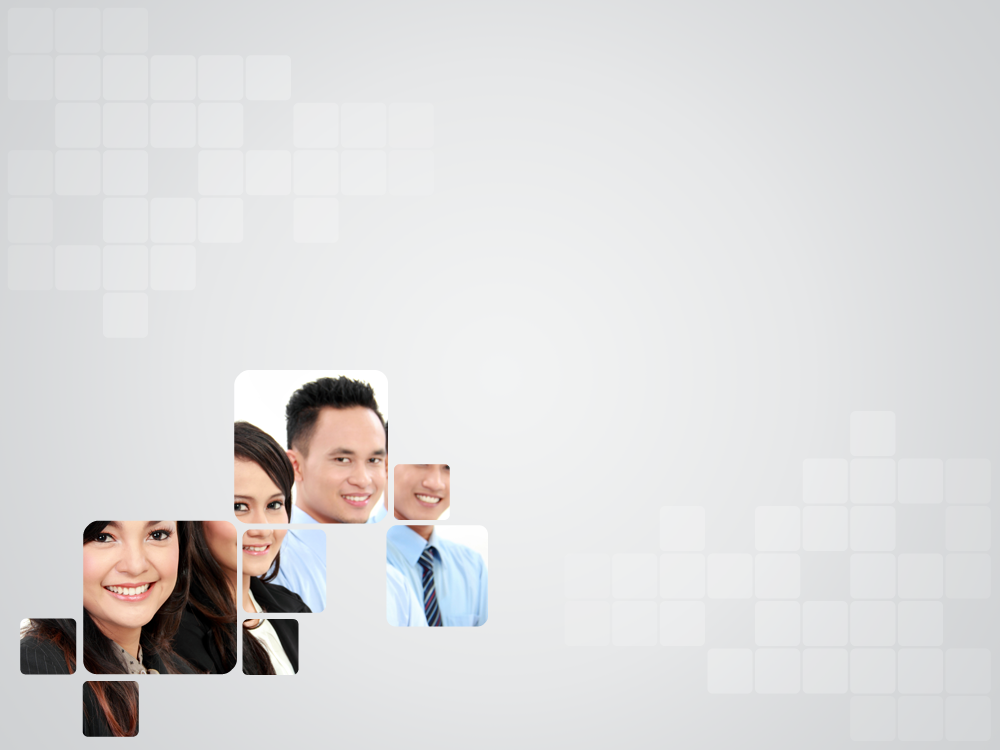 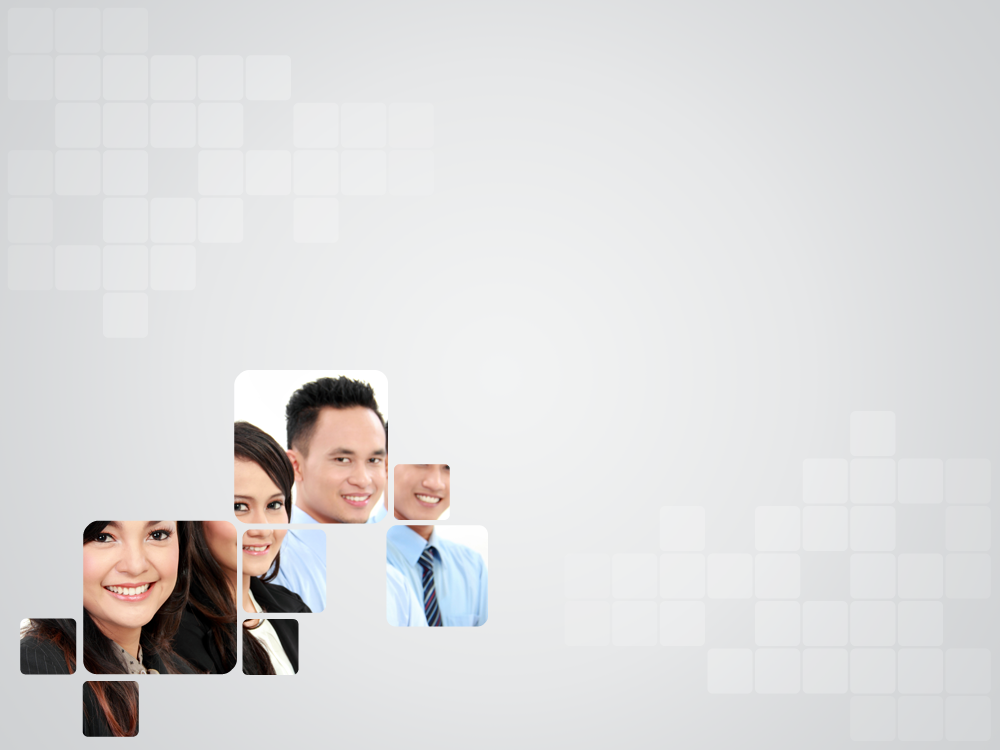 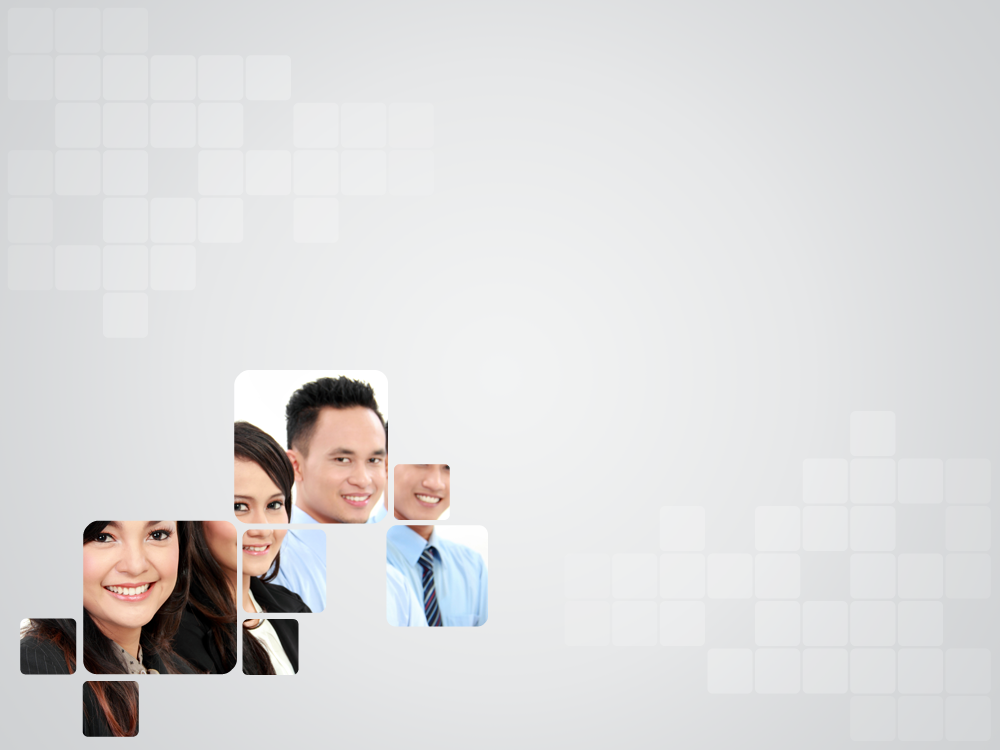 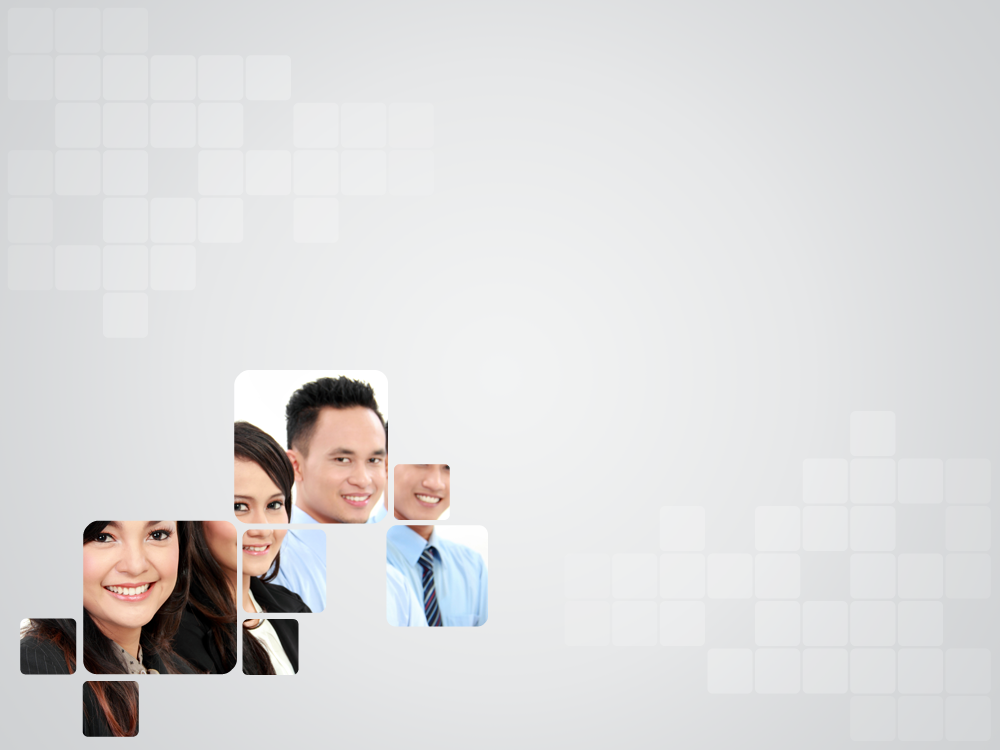 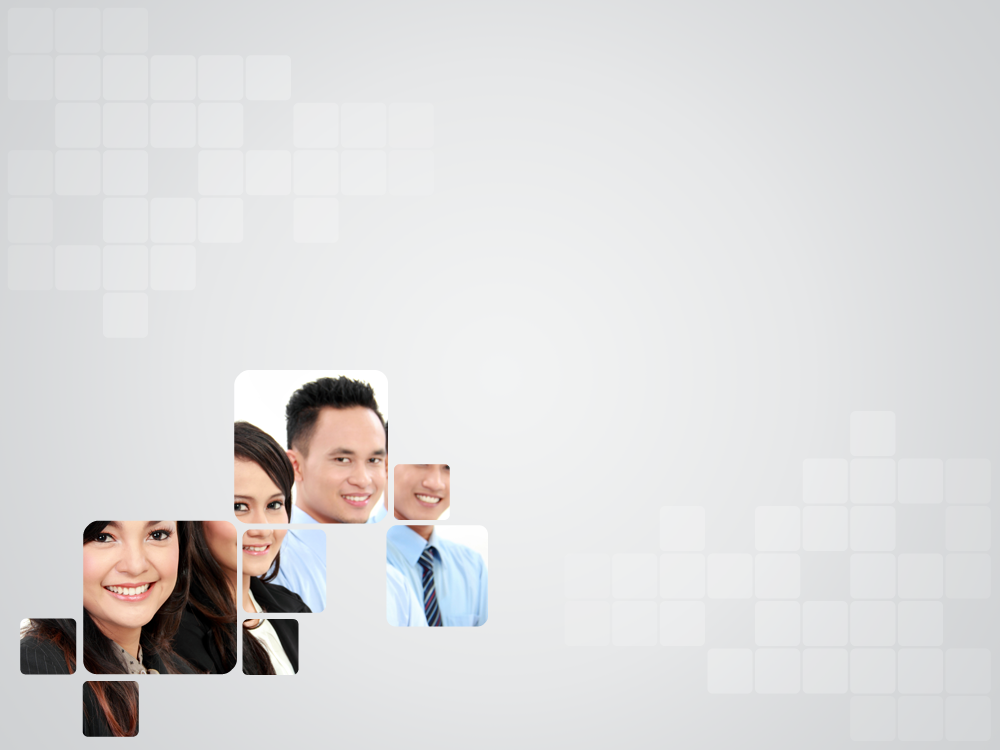 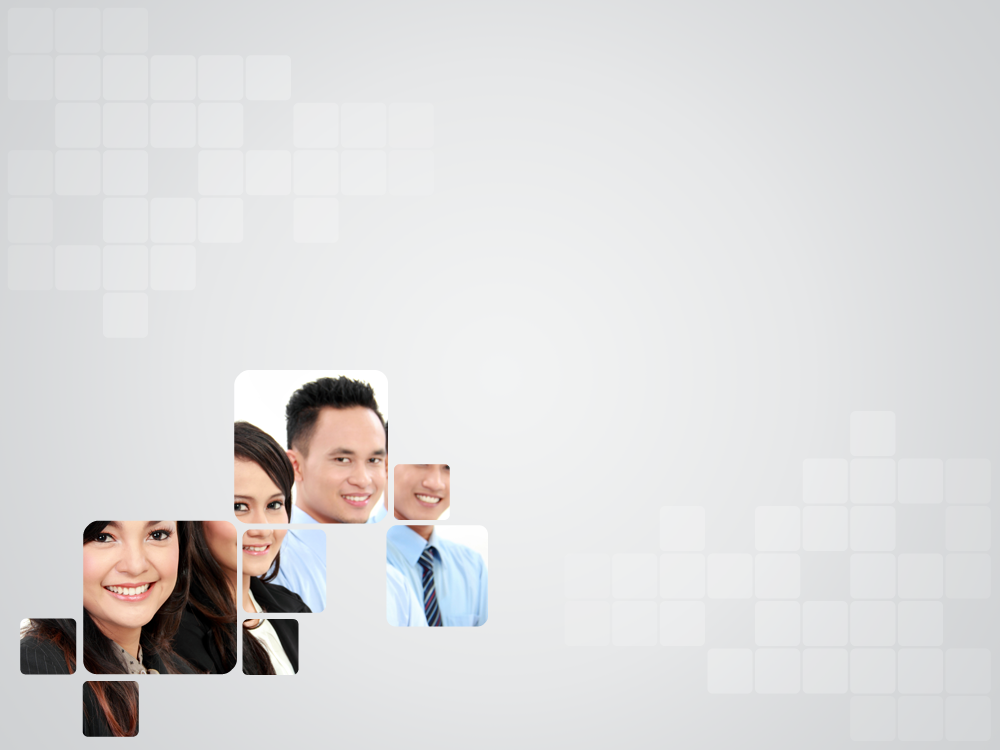 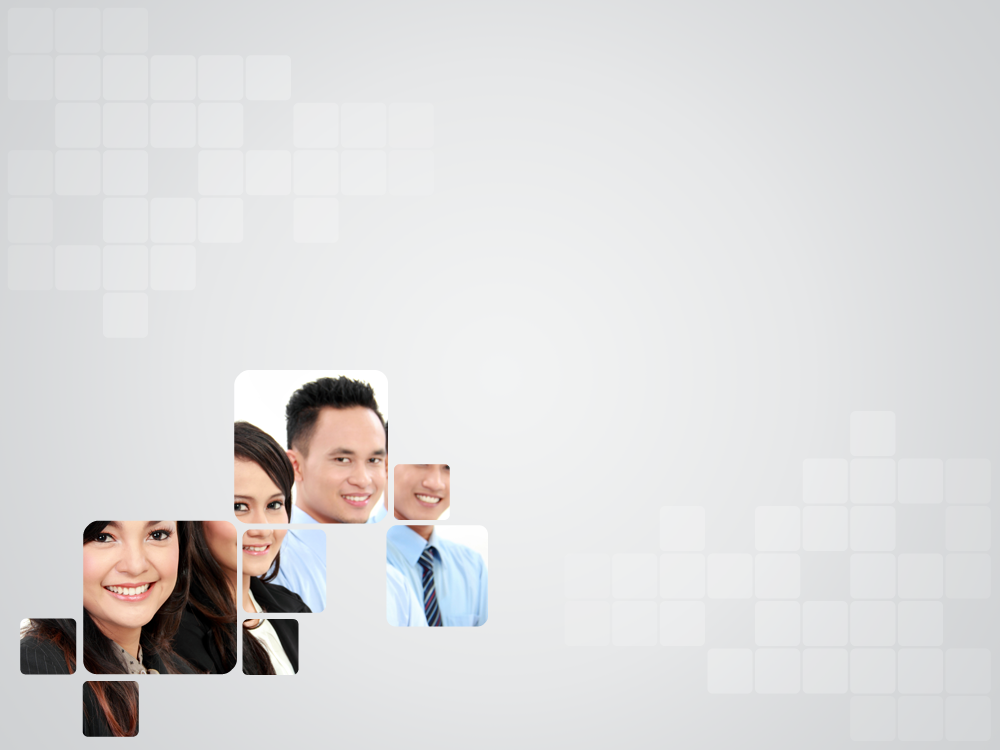 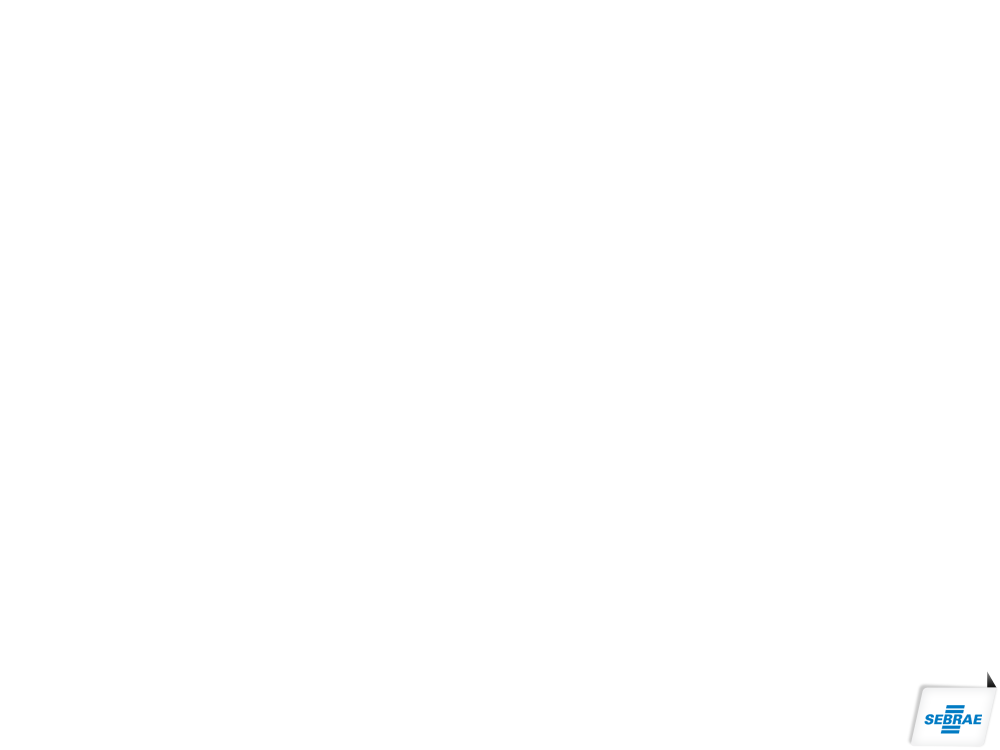 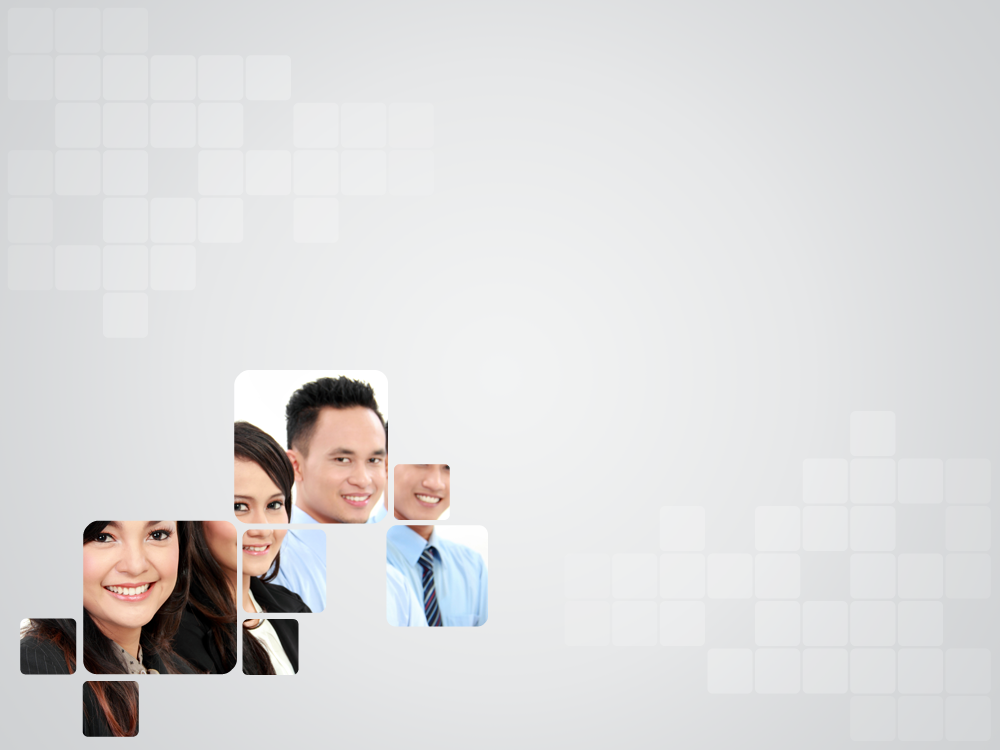 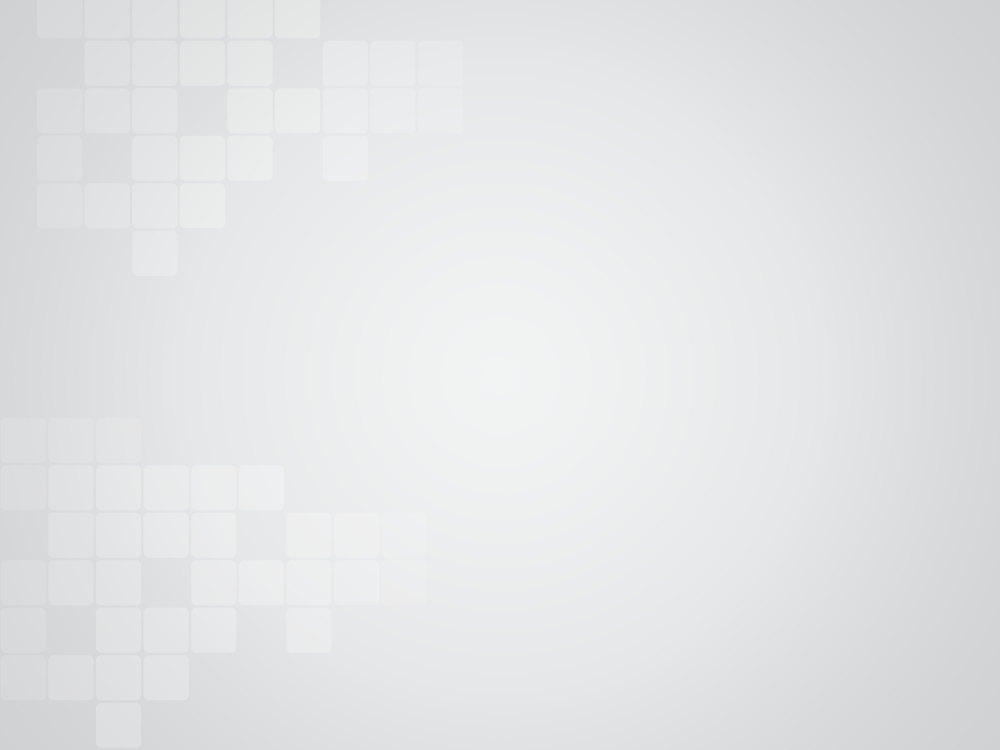 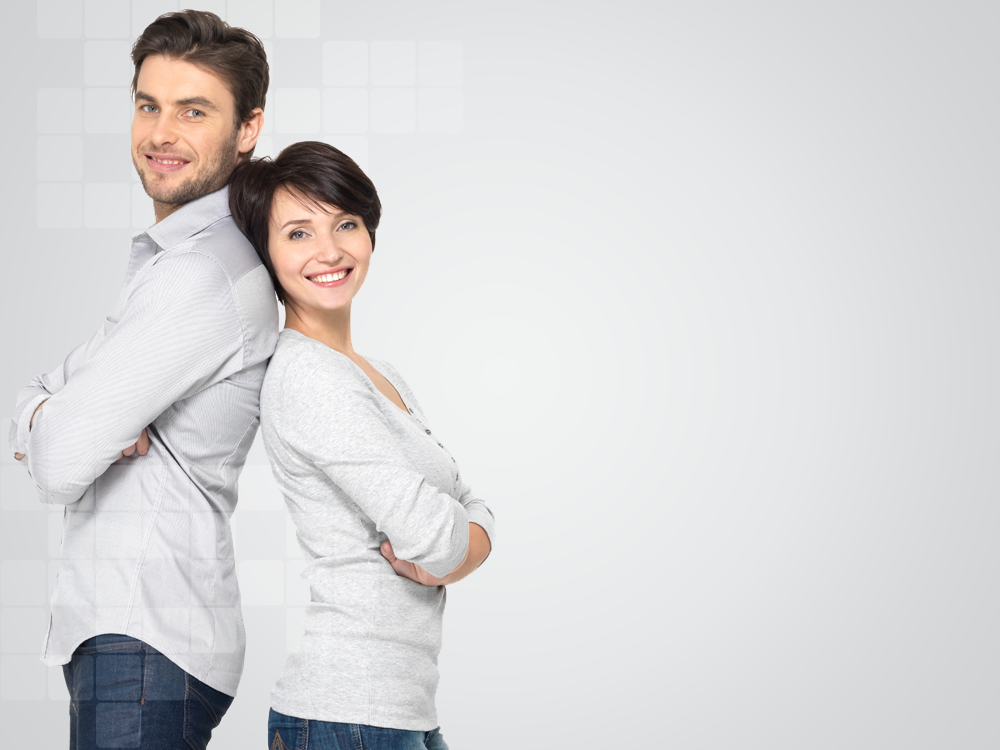 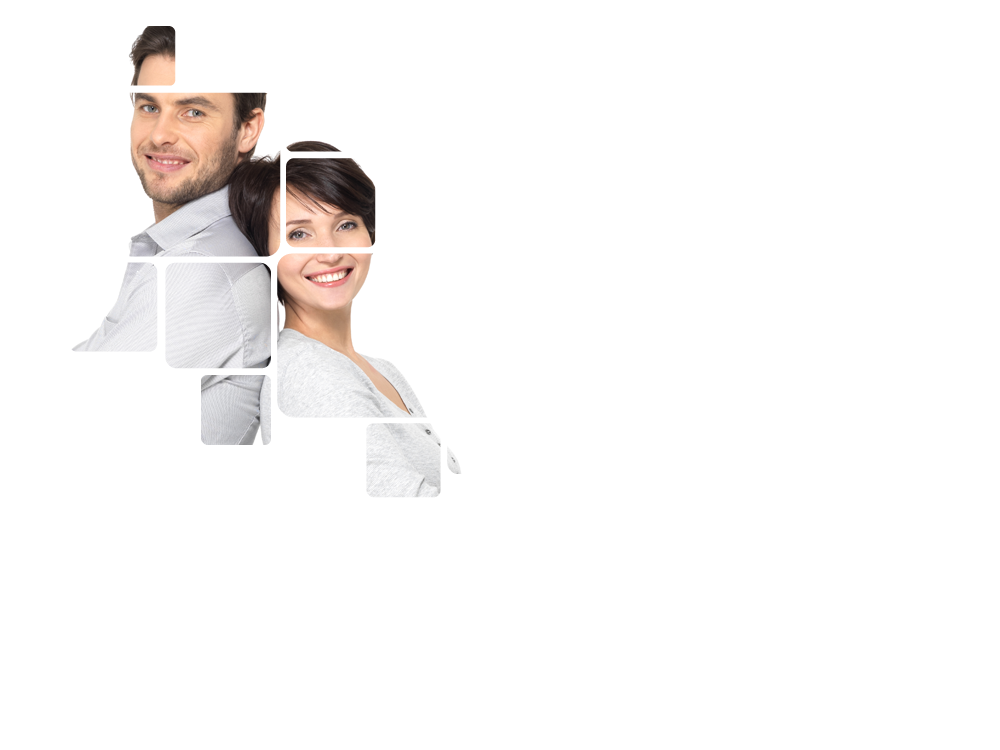 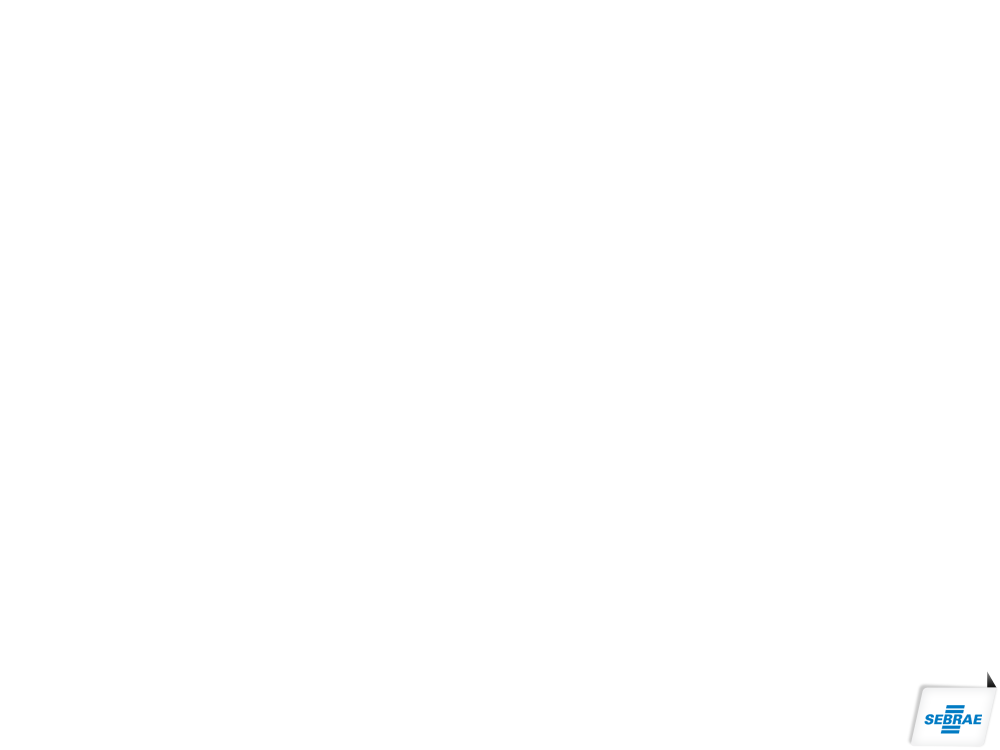 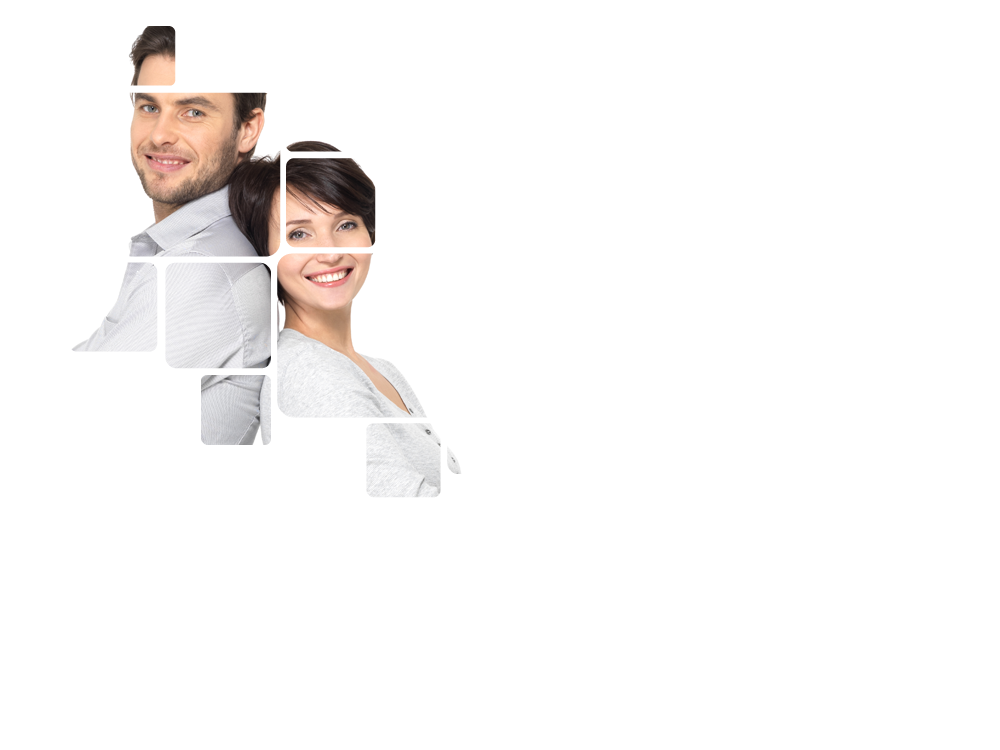 CARACTERÍSTICAS DO MEI
MICROEMPREENDEDOR INDIVIDUAL
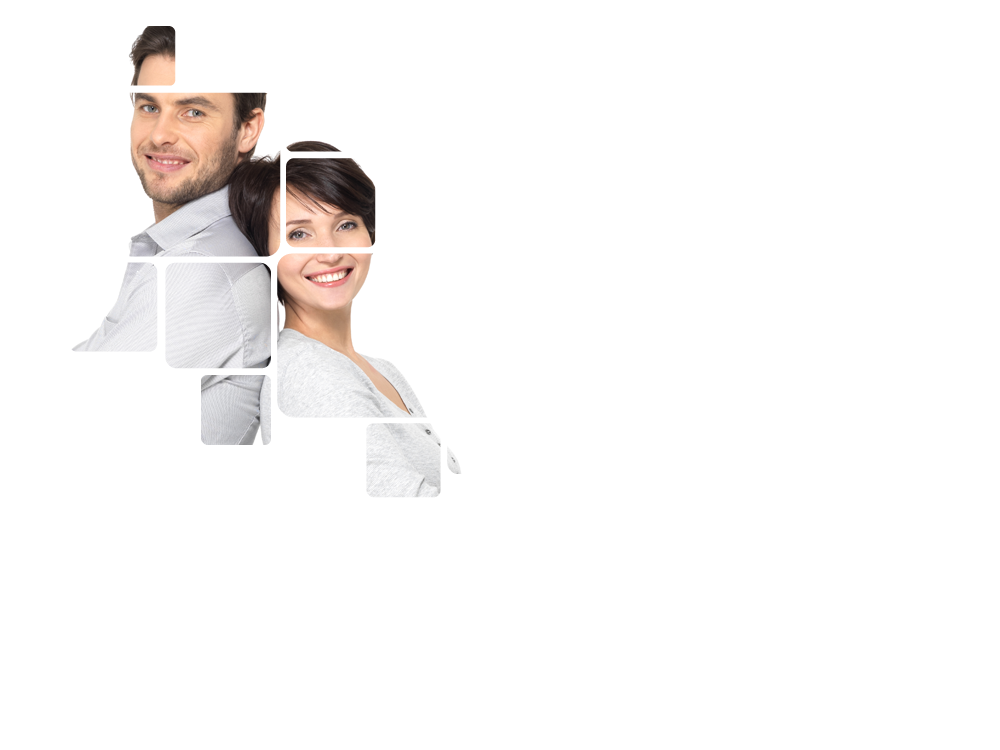 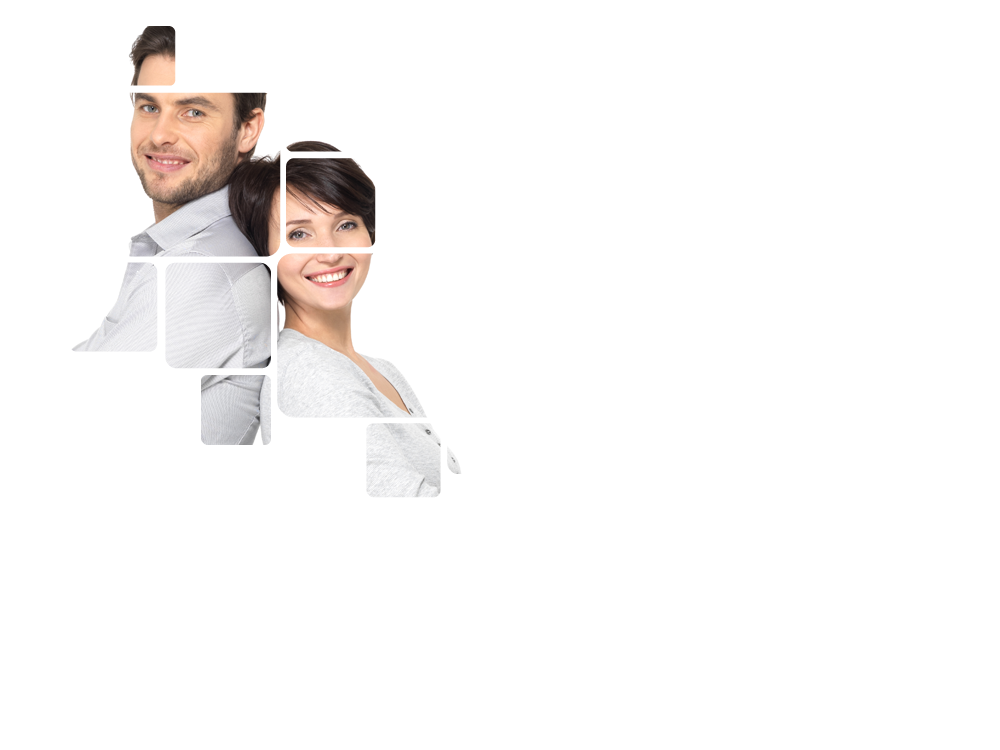 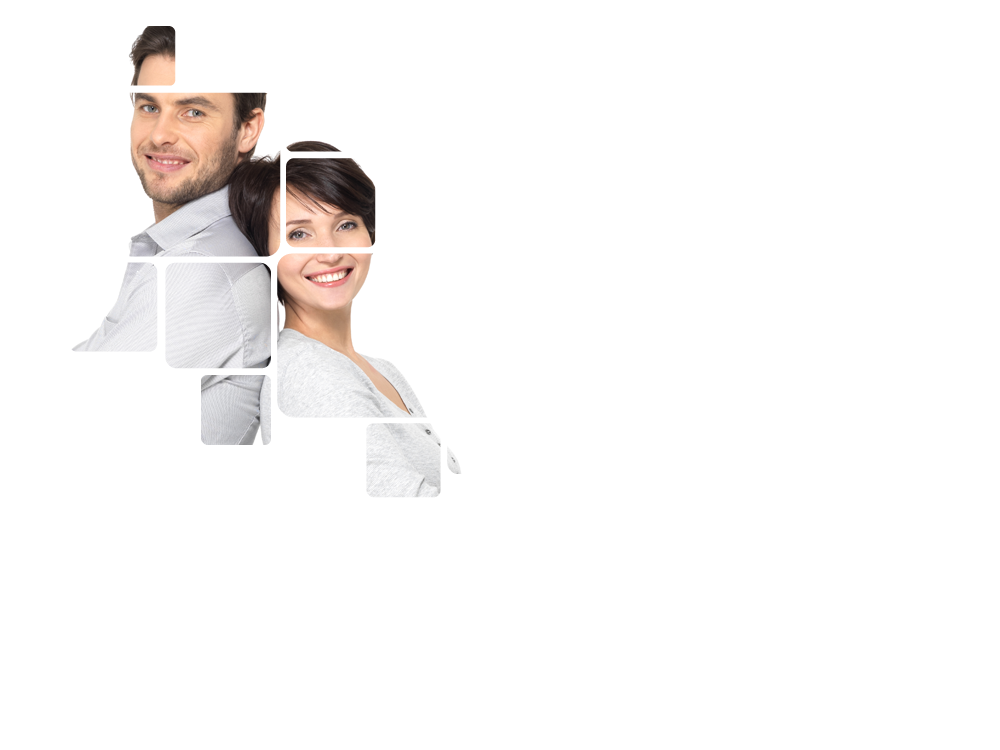 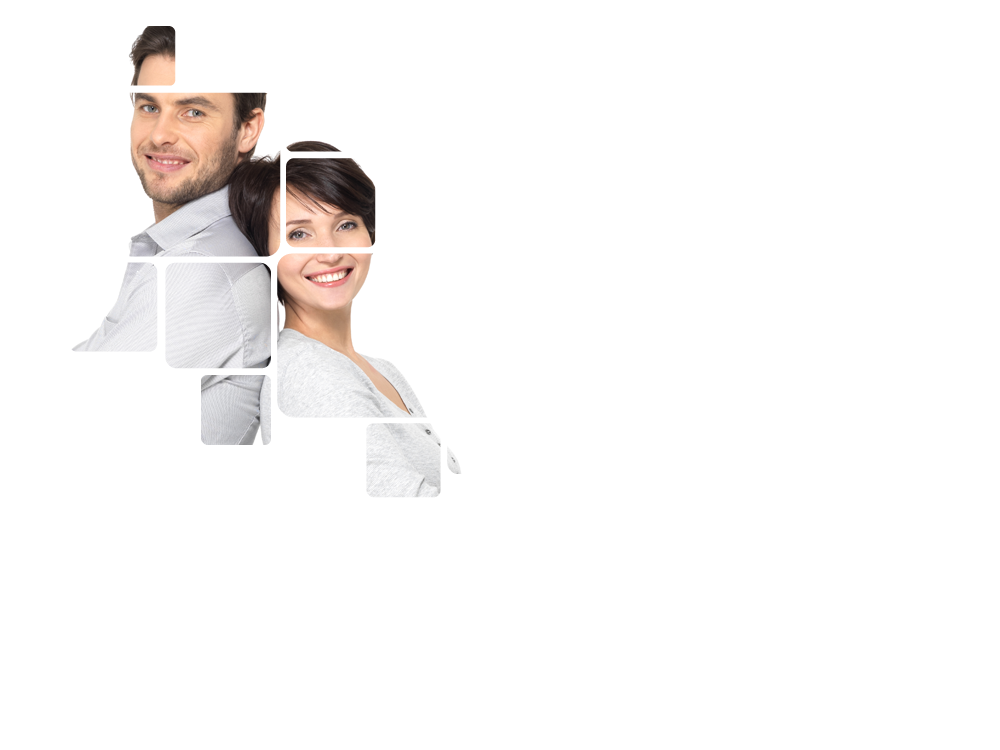 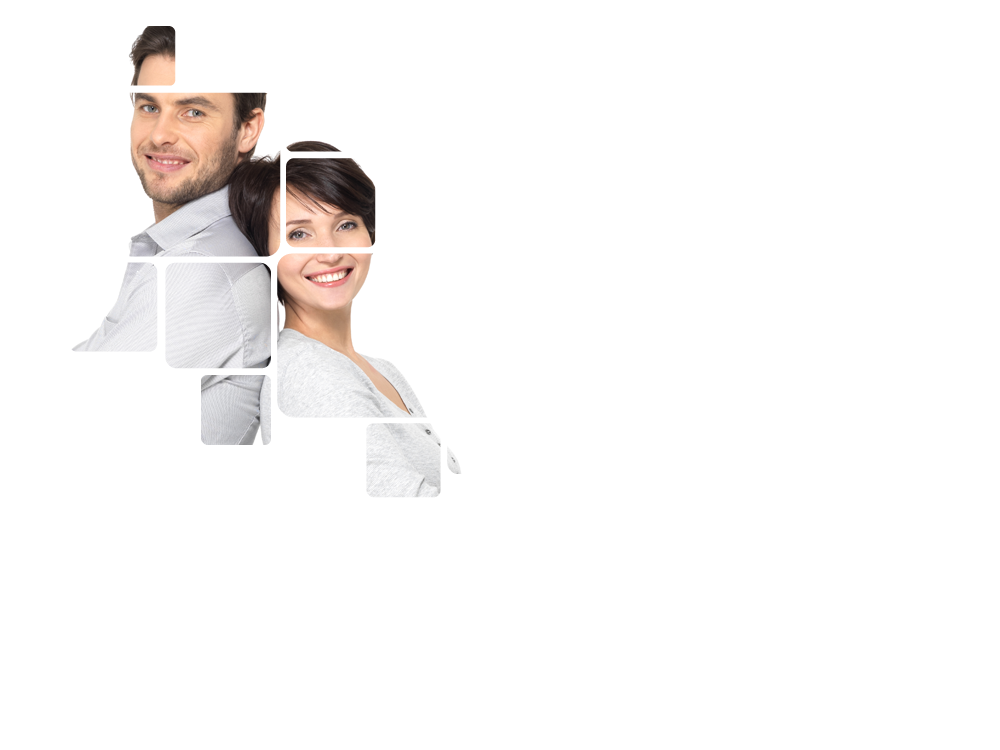 Homens (52%) e mulheres (48%)
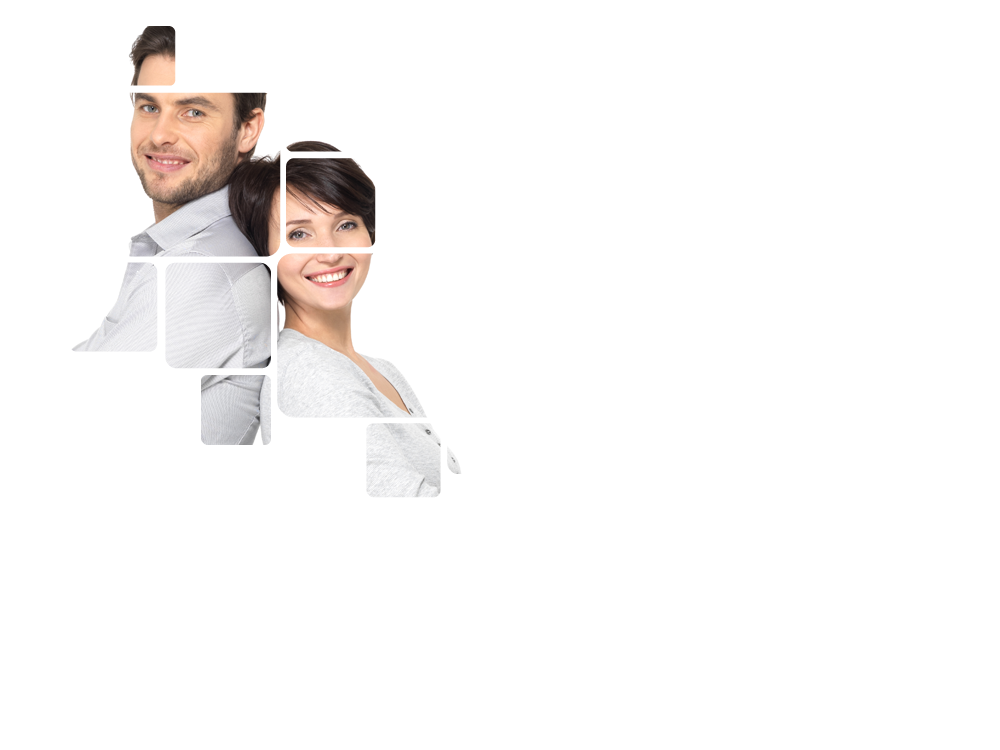 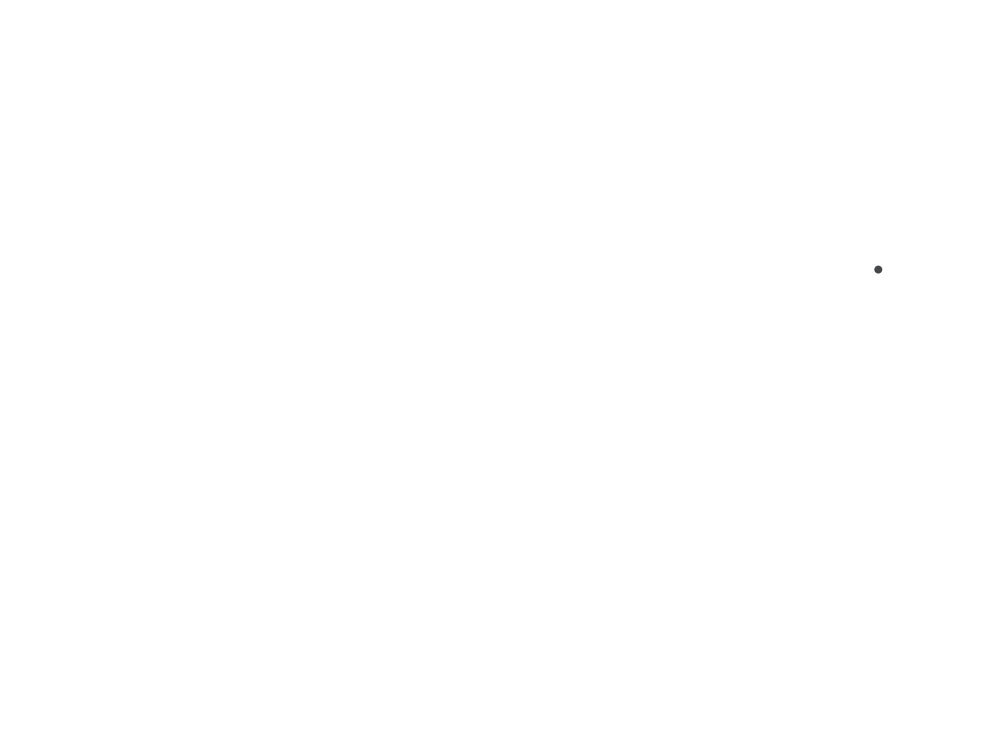 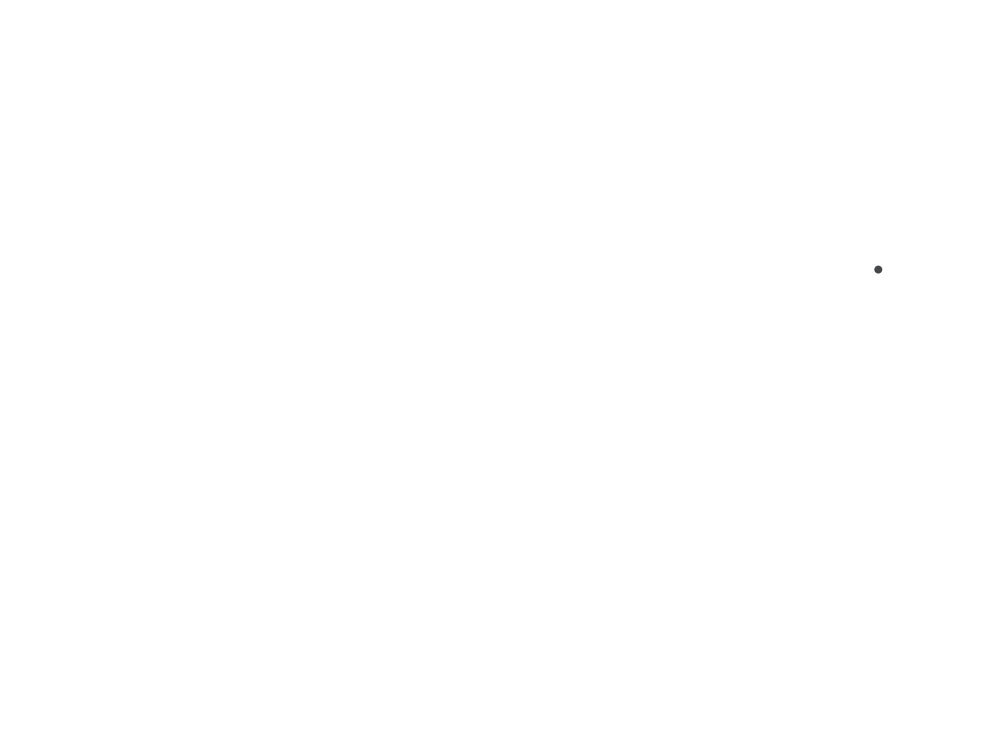 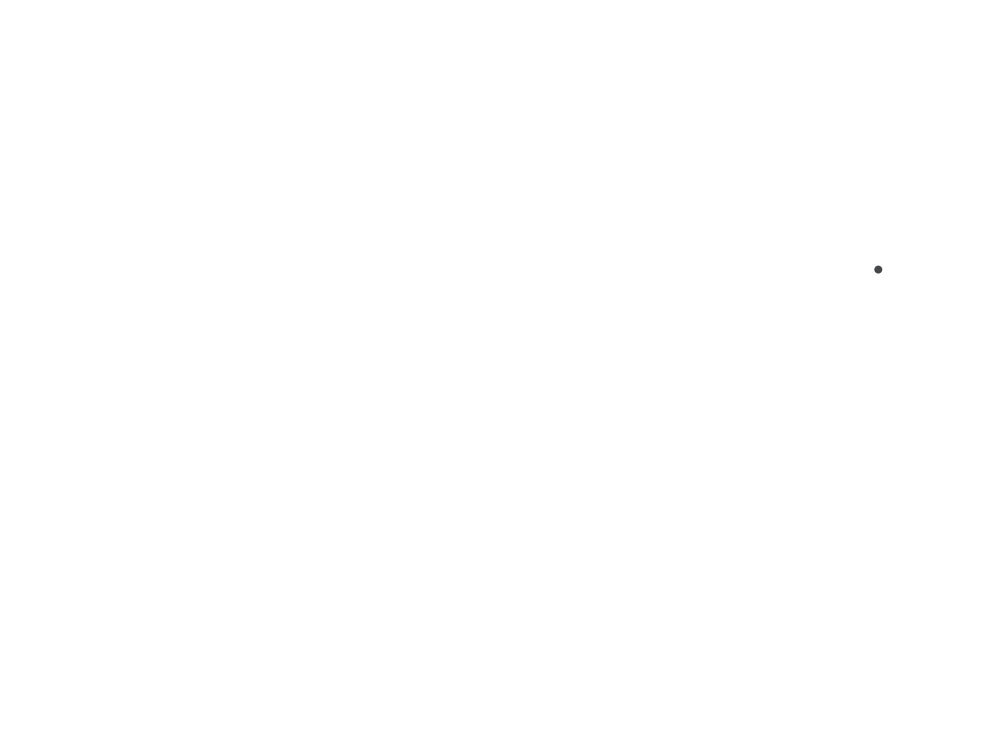 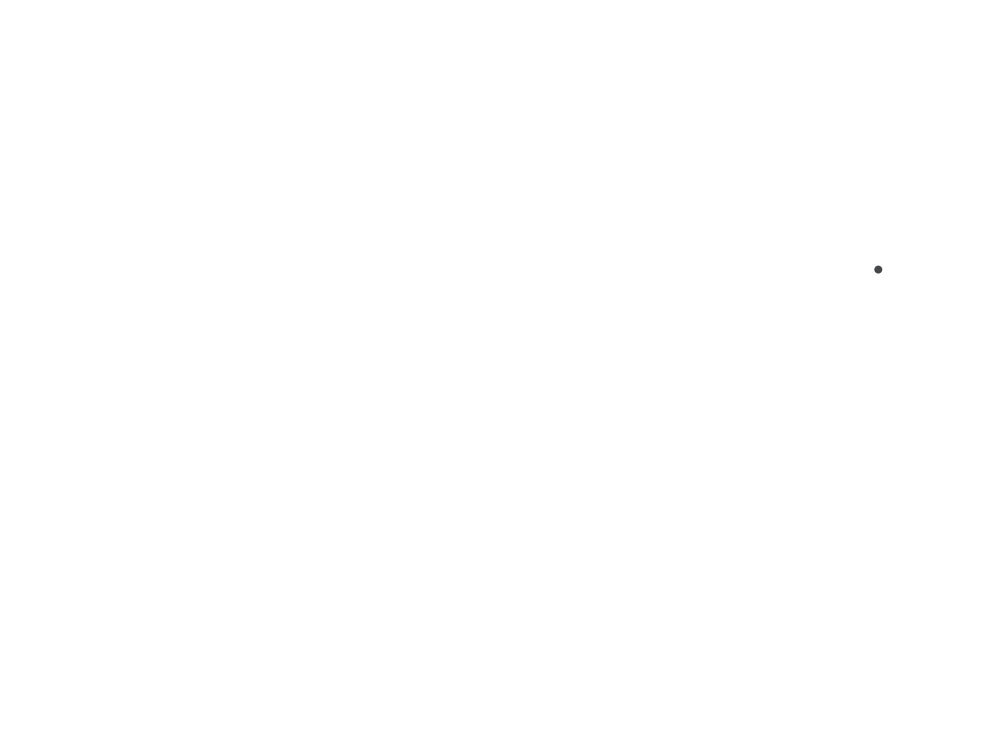 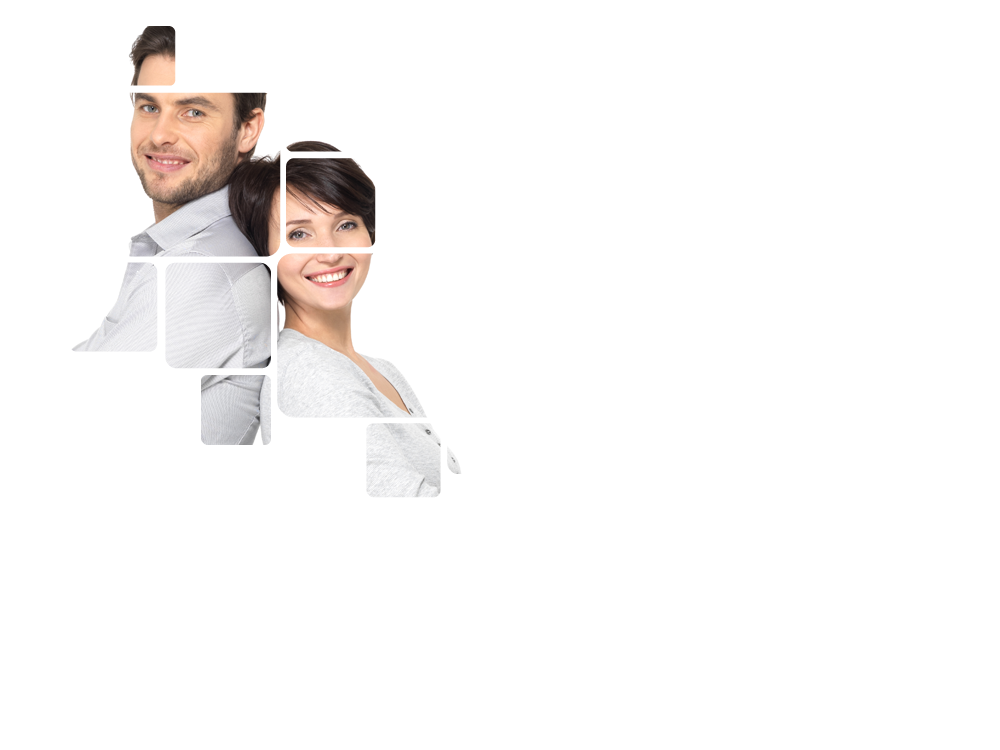 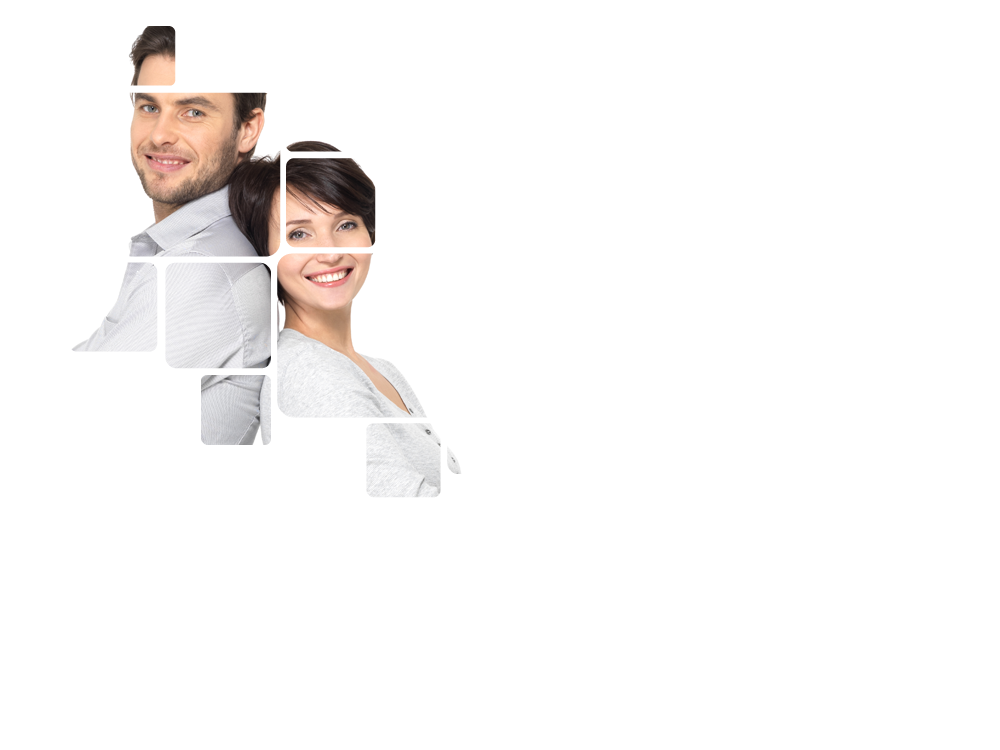 Têm entre 30 e 39 anos (33%)
Ensino médio ou técnico completo (68%)
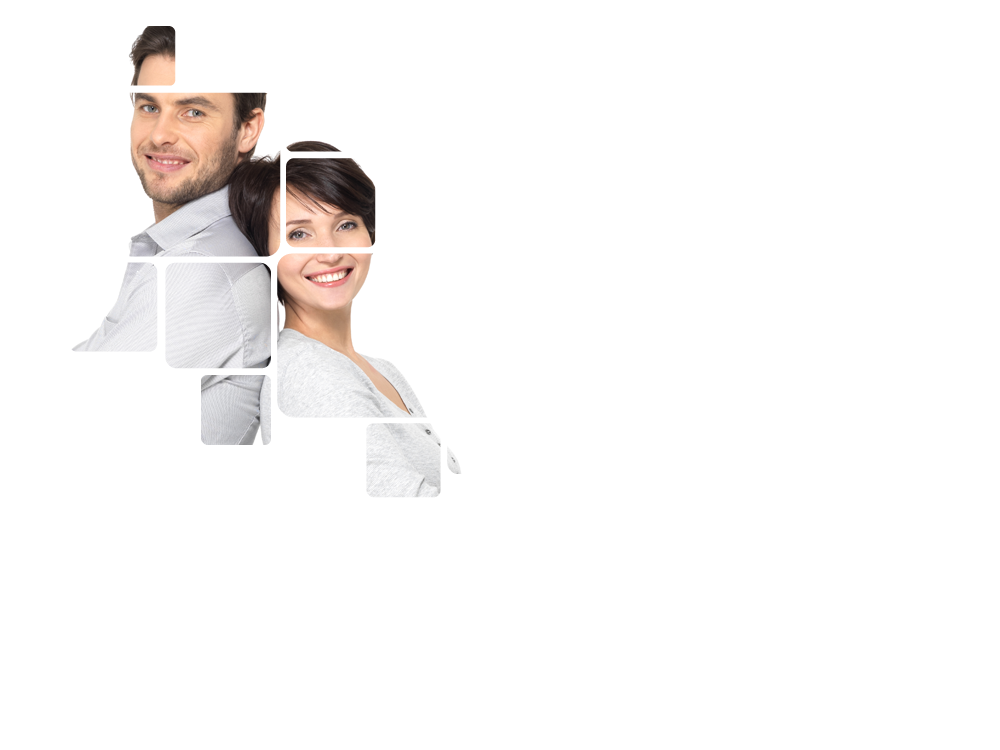 Tinham emprego com carteira antes de ser MEI (51%)
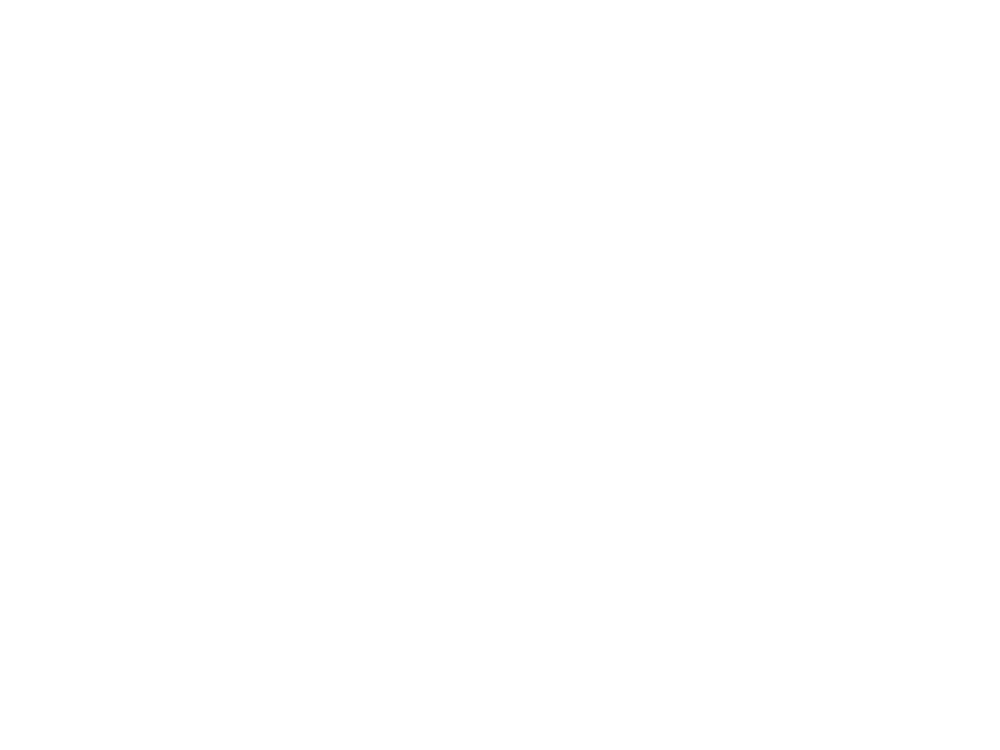 Trabalham em casa (45%)
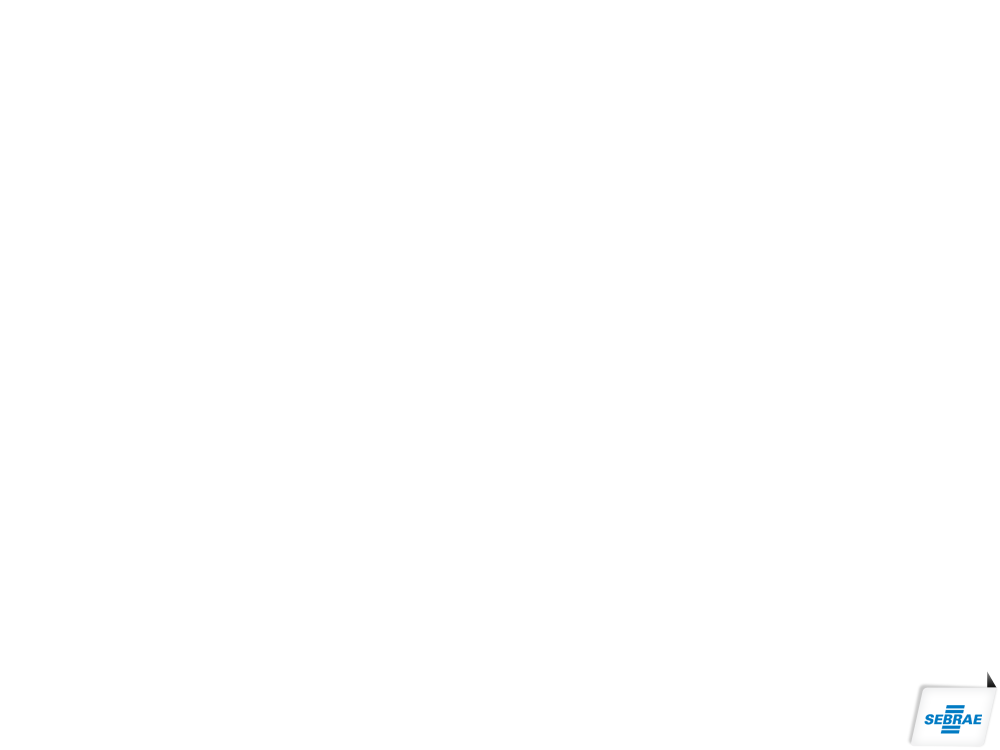 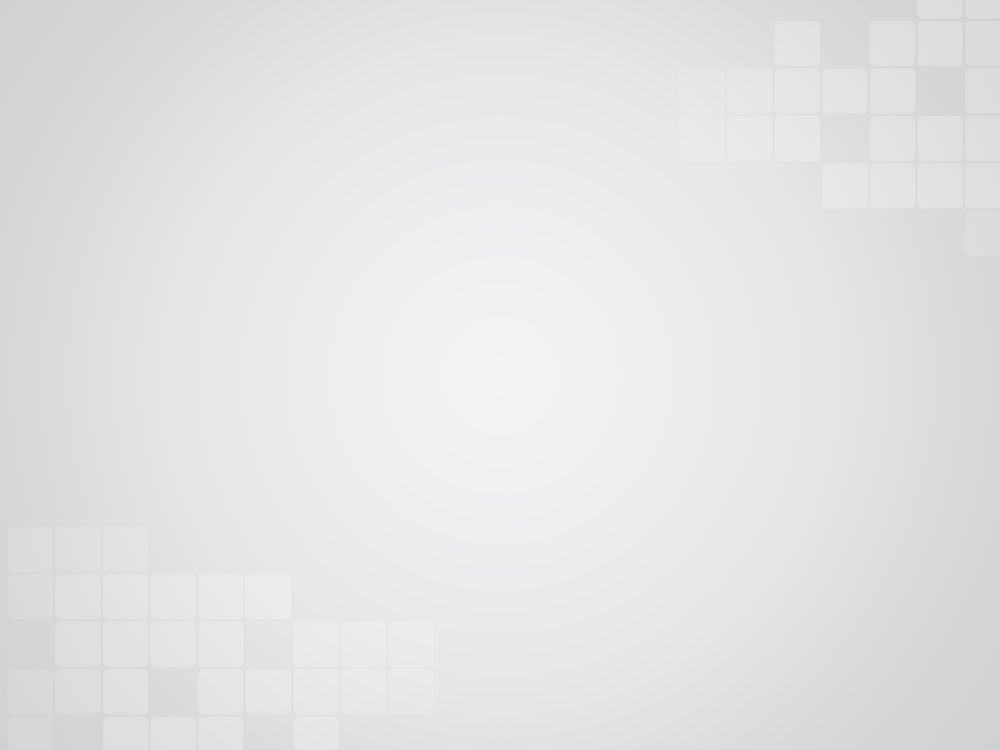 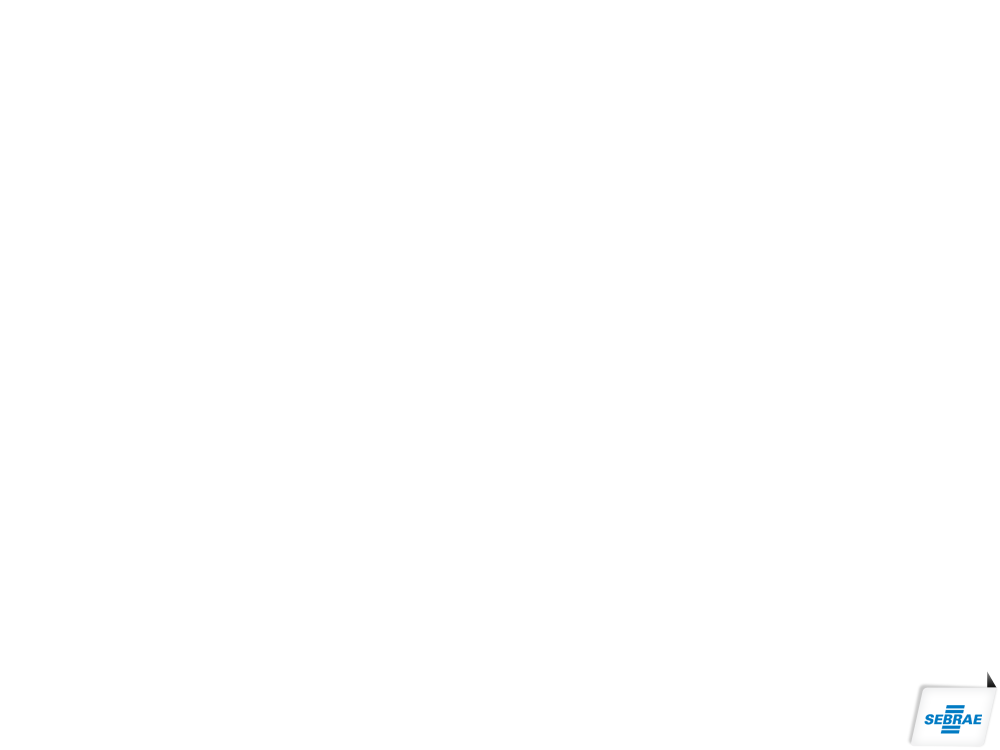 MOTIVOS PARA BUSCAR A
FORMALIZAÇÃO
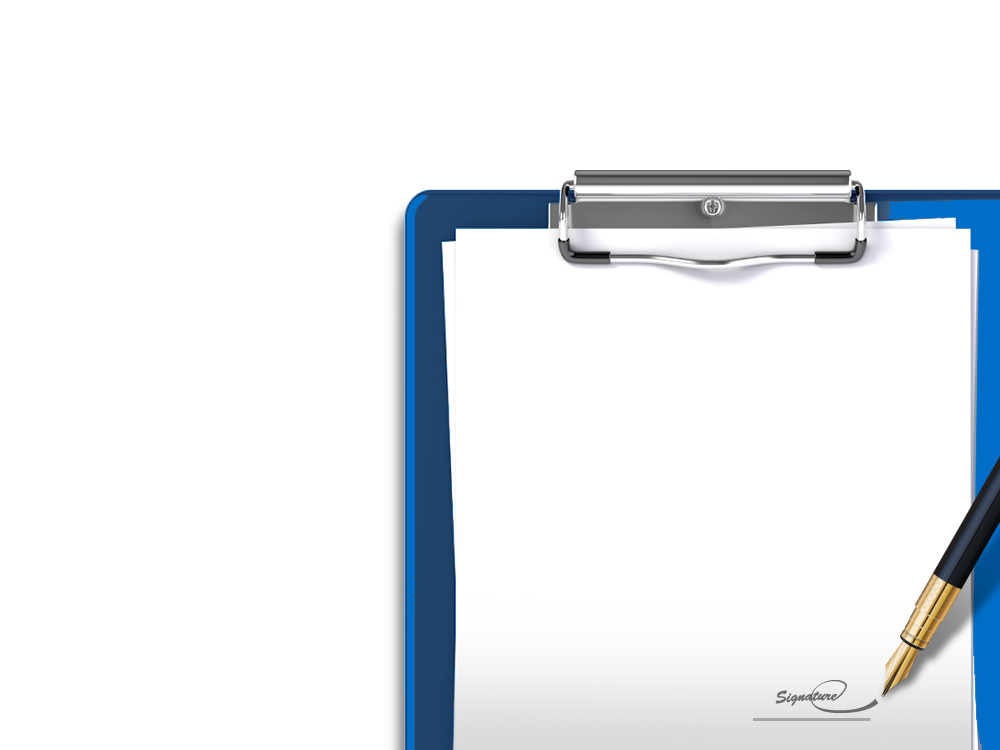 26%
Benefícios
do INSS
Benefícios do INSS
26%
Ter uma empresa formal
32%
12%
Emitir nota fiscal
8%
Fazer compras mais baratas
63%
3%
Conseguir empréstimo
2%
Facilidade de abrir a empresa
Benefícios
do registro formal
1%
Aceitar cartão de crédito/débito
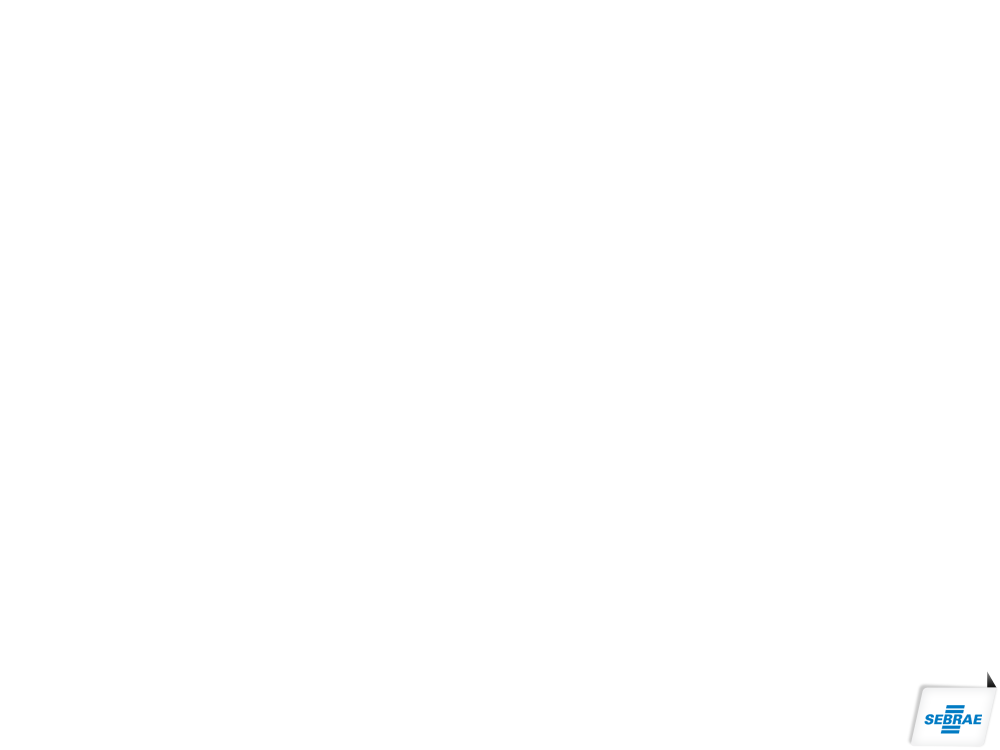 Fonte: Perfil do MEI 2015/Sebrae
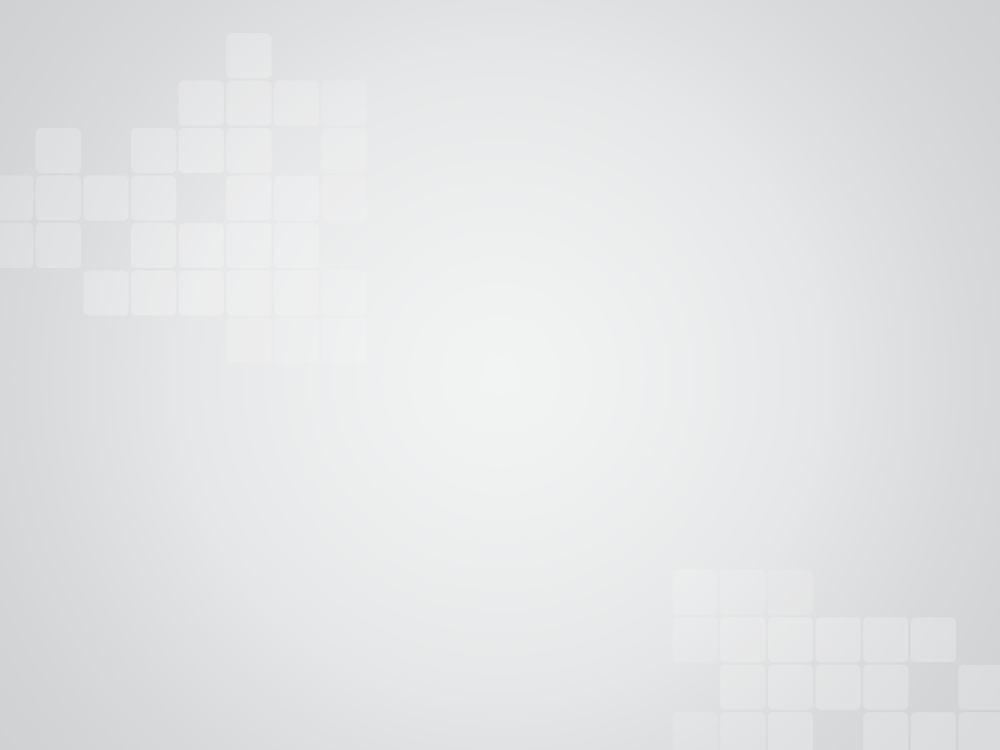 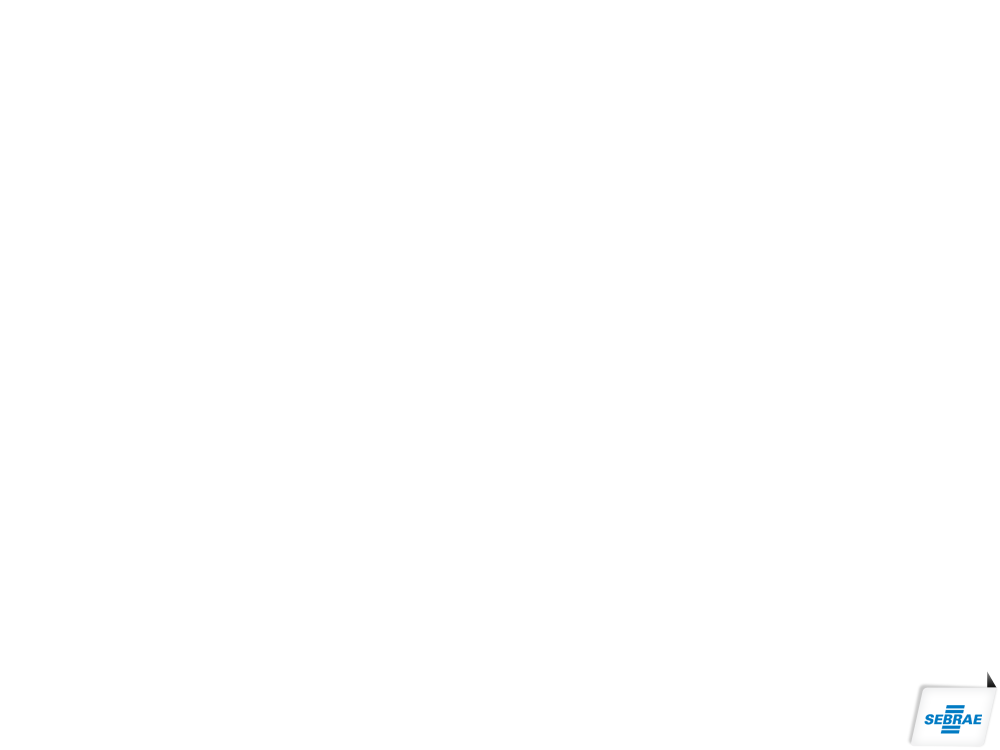 MEI
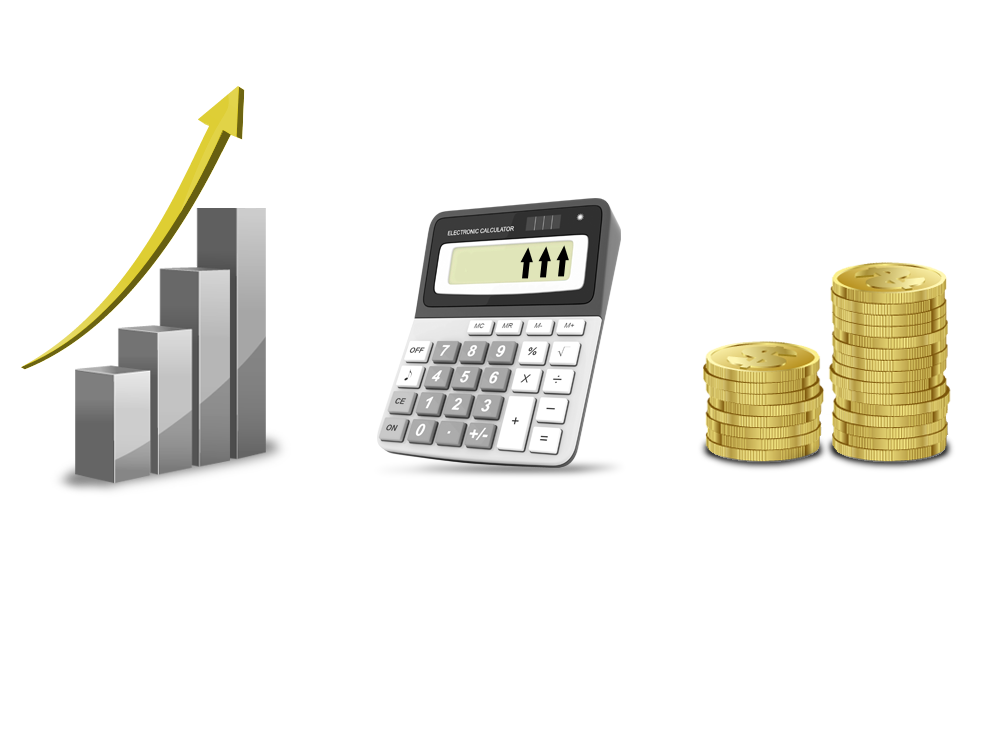 IMPACTO APÓS FORMALIZAÇÃO
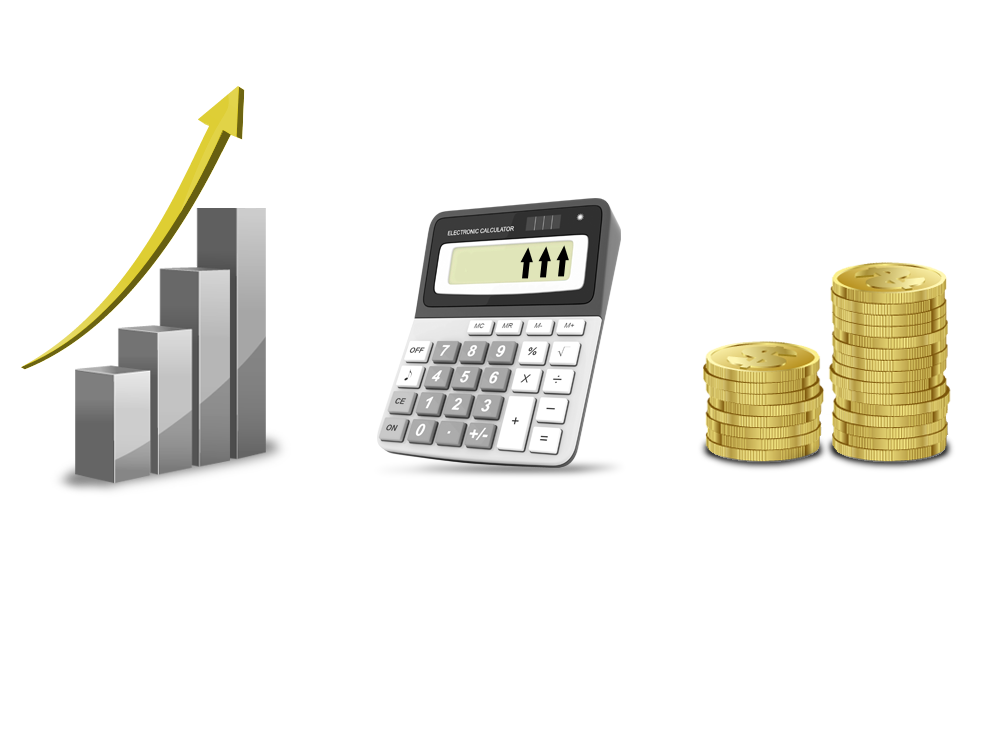 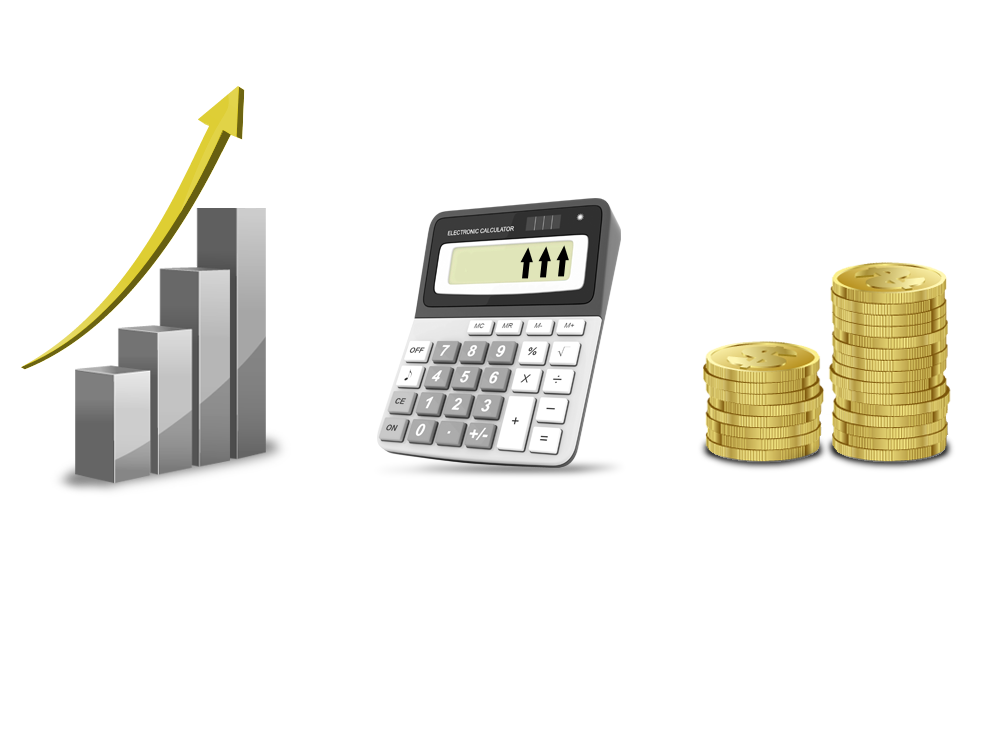 Passaram a vender para outras empresas
Melhoraram condições de compra junto aos fornecedores
Aumentaram as vendas
78%
78%
46%
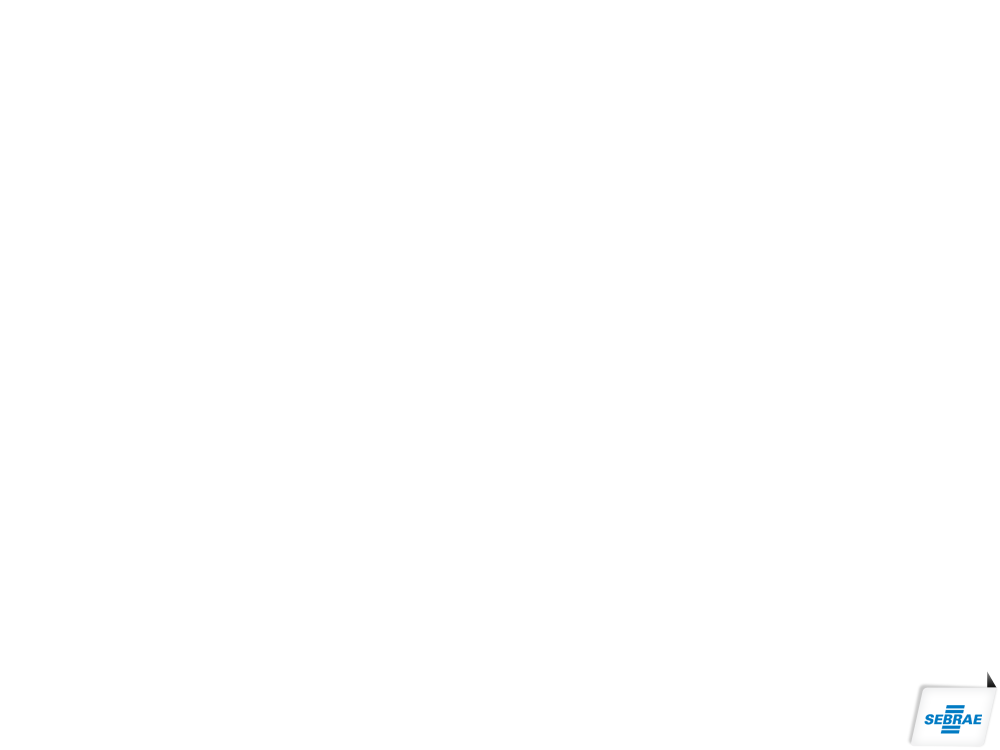 Fonte:  Perfil do MEI 2015/ Sebrae
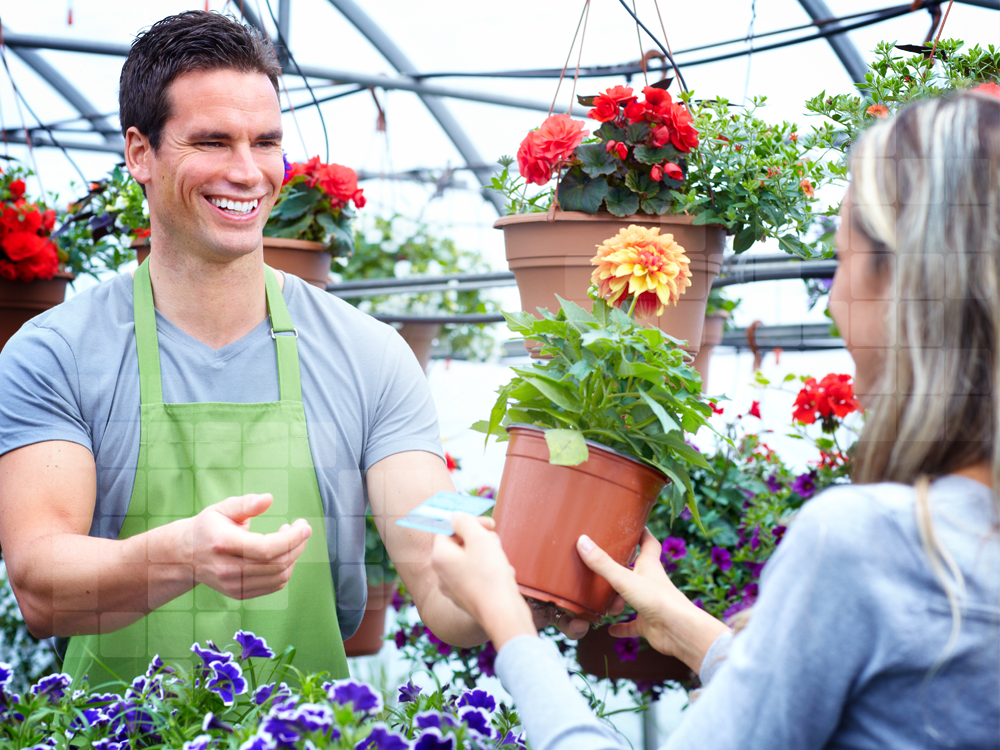 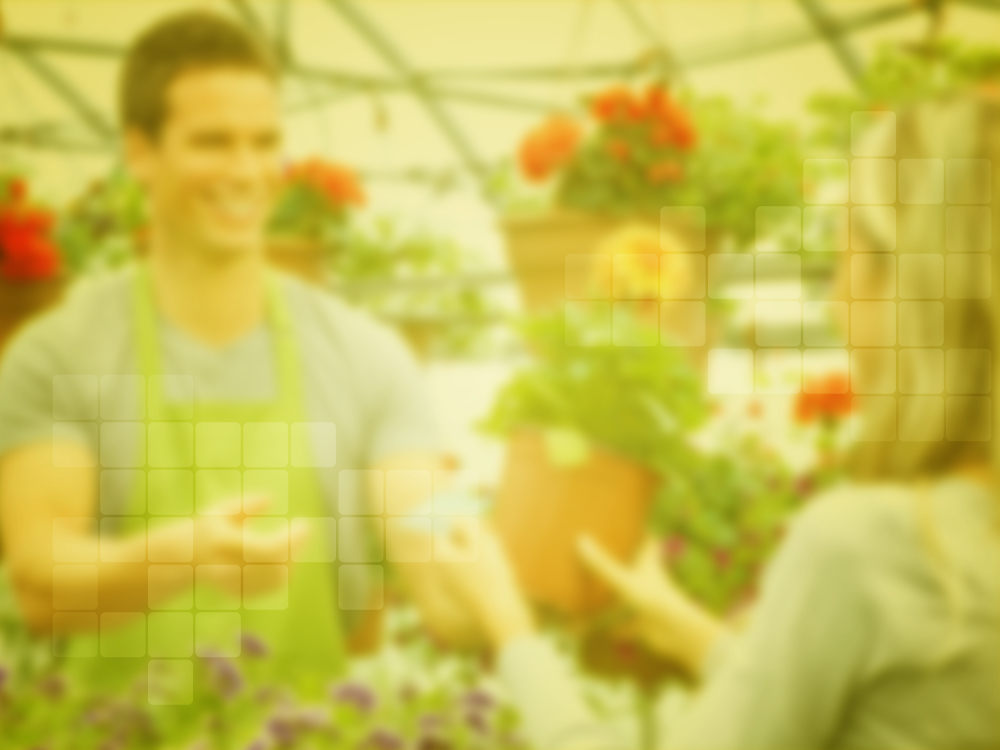 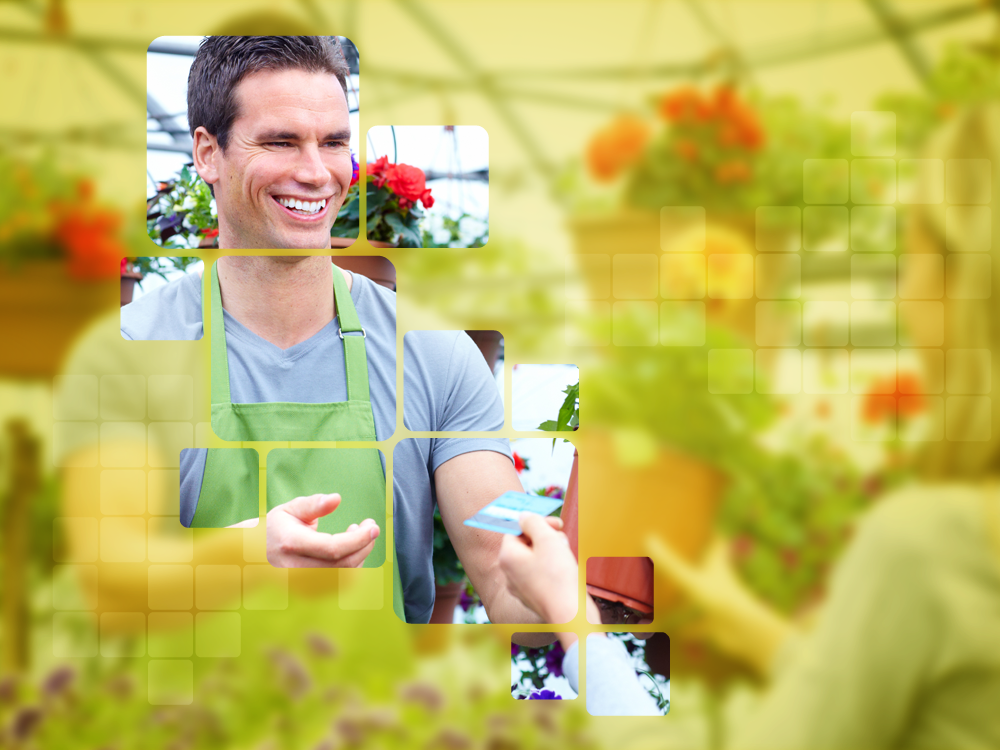 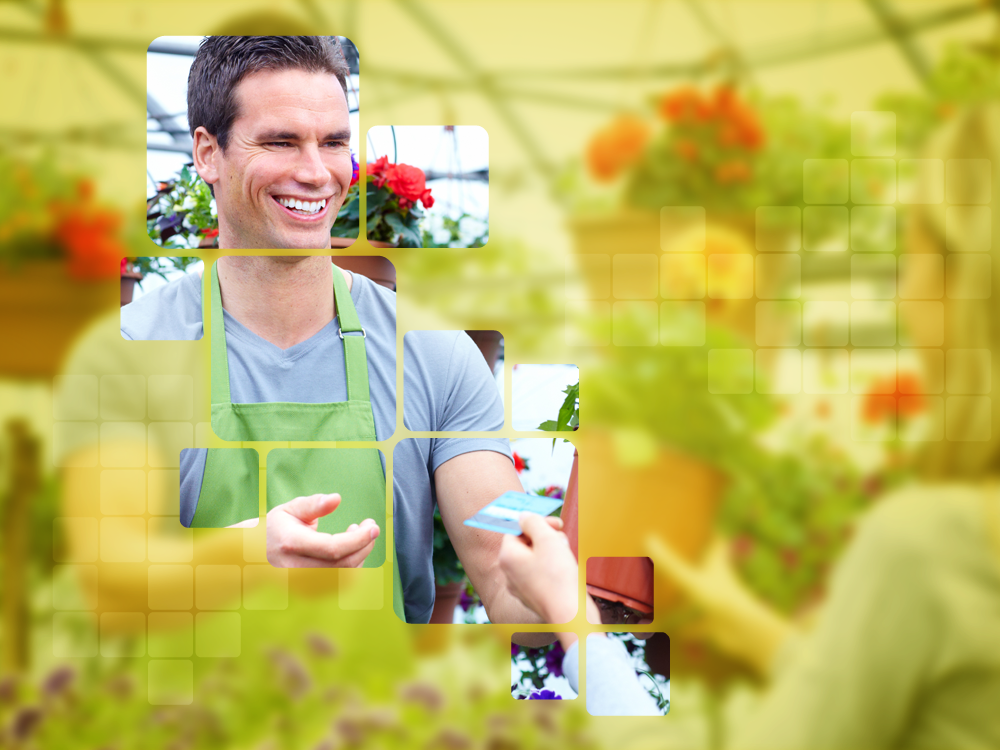 RESULTADO DO BOM CENÁRIO
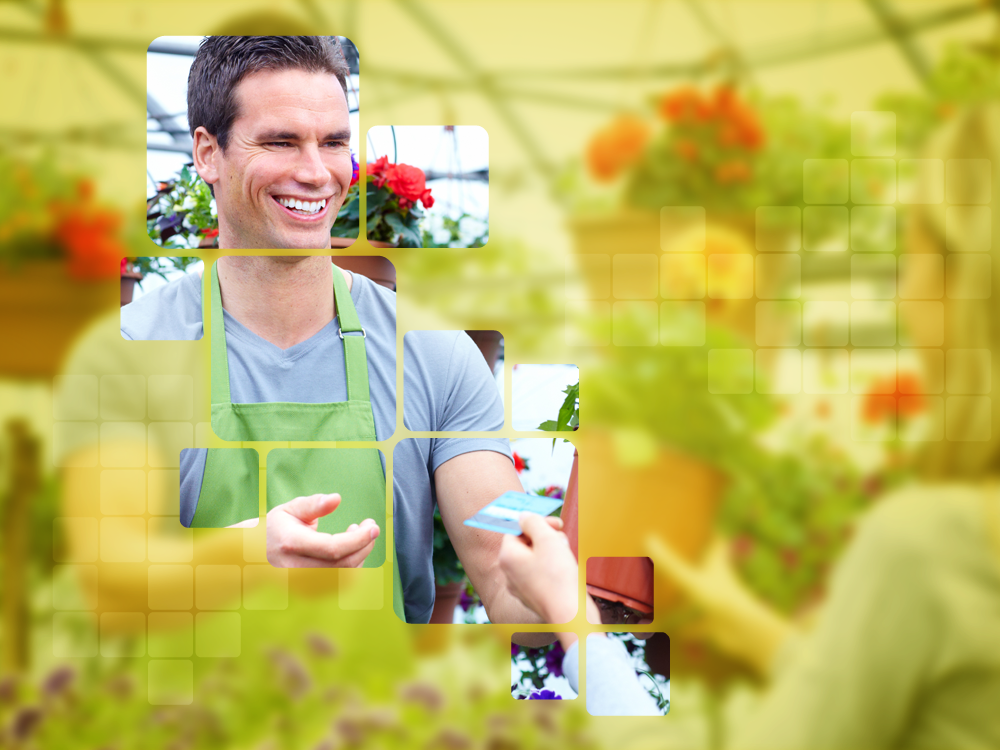 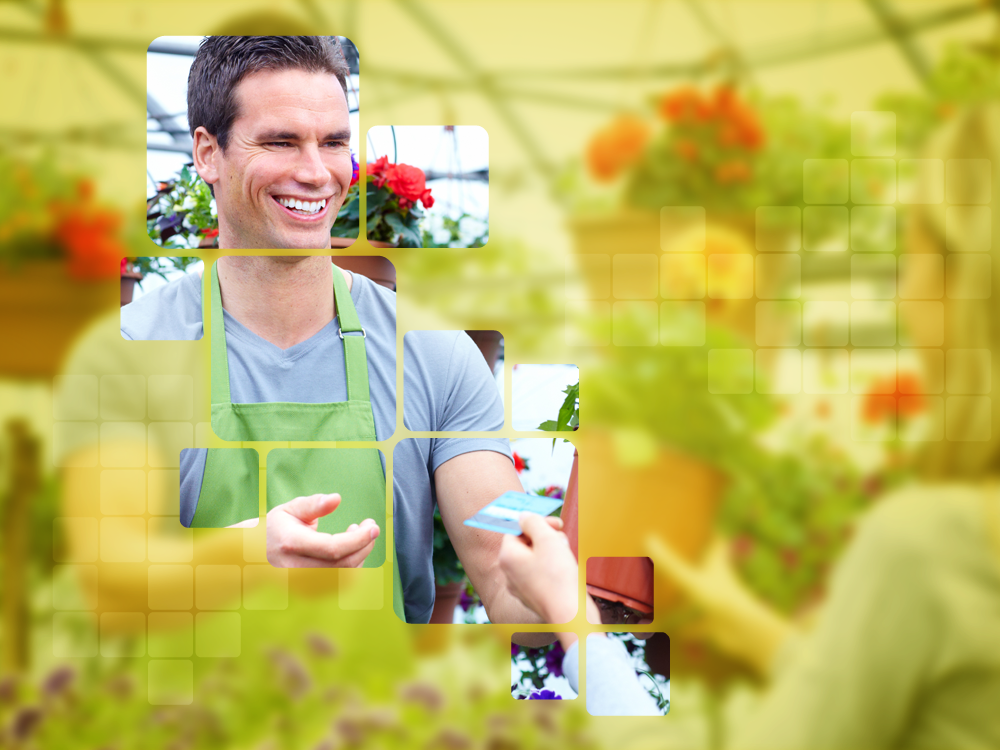 PARA O EMPREENDEDORISMO
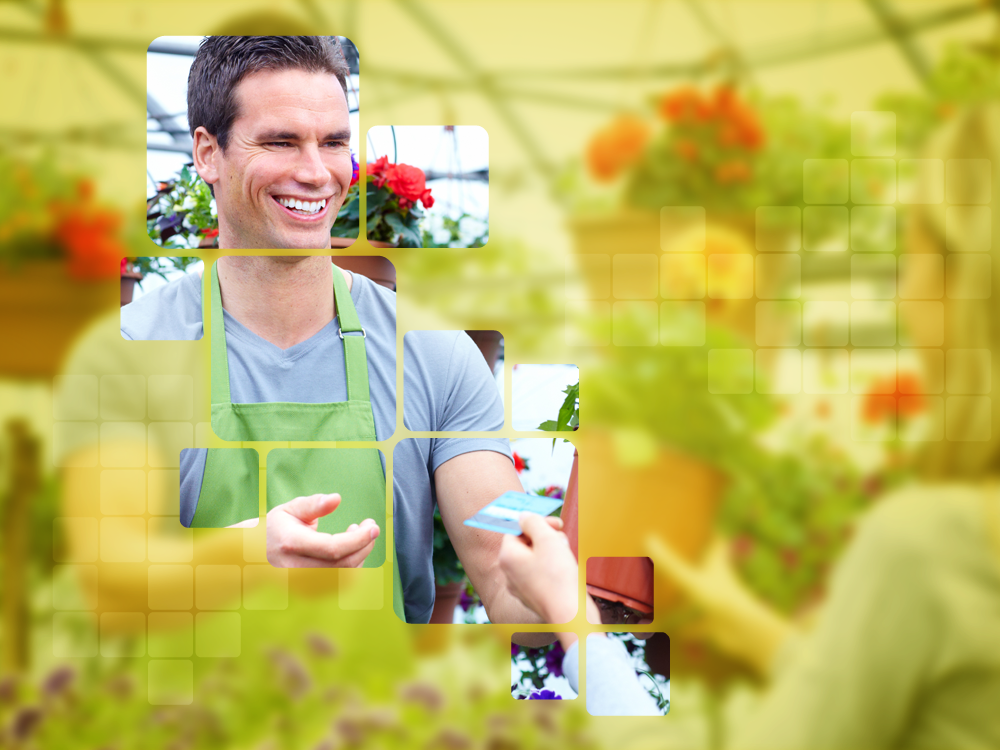 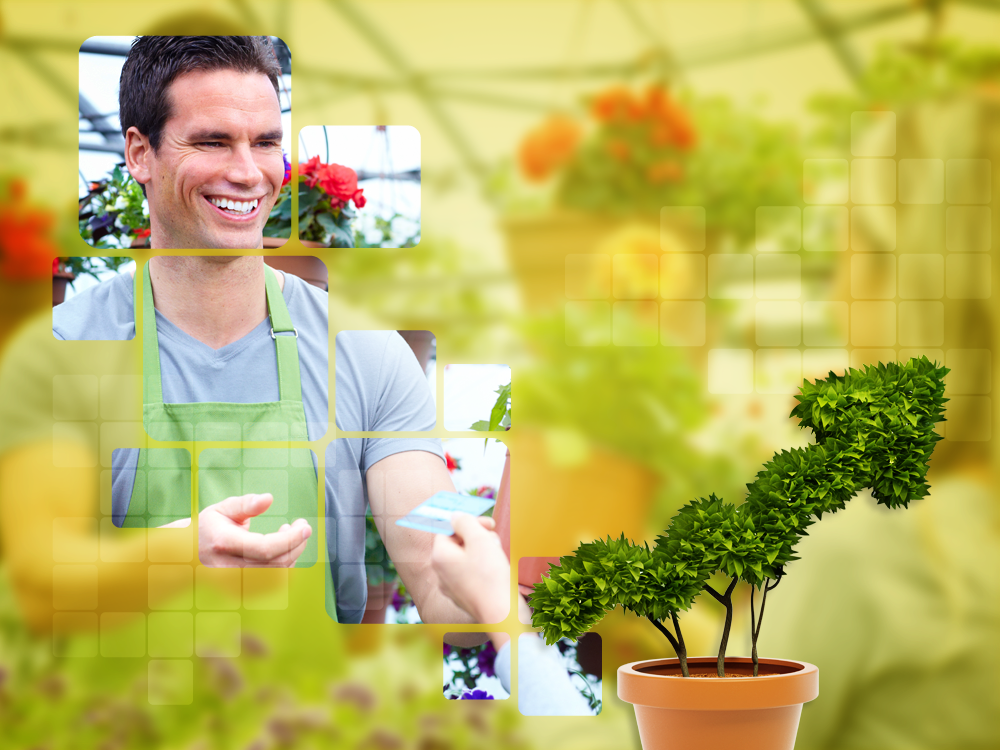 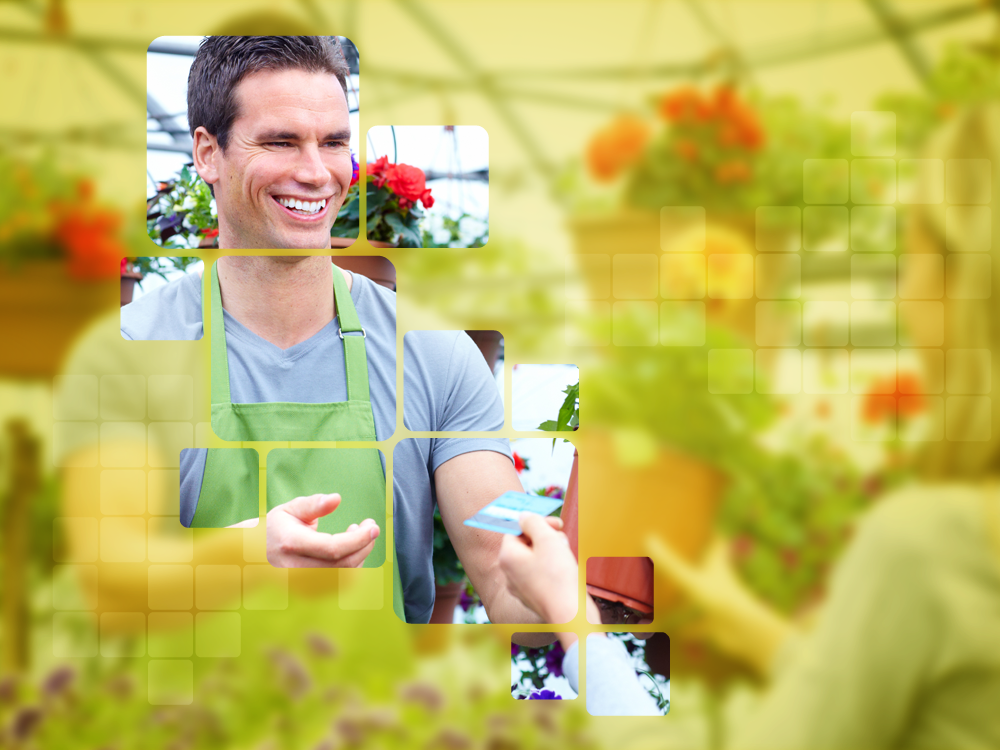 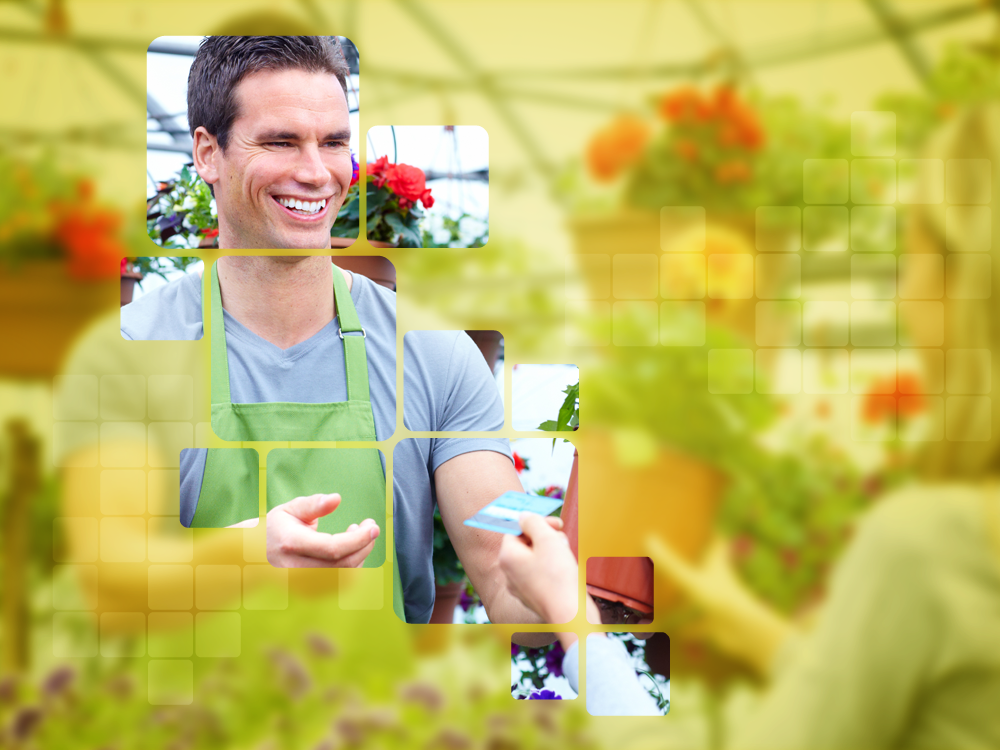 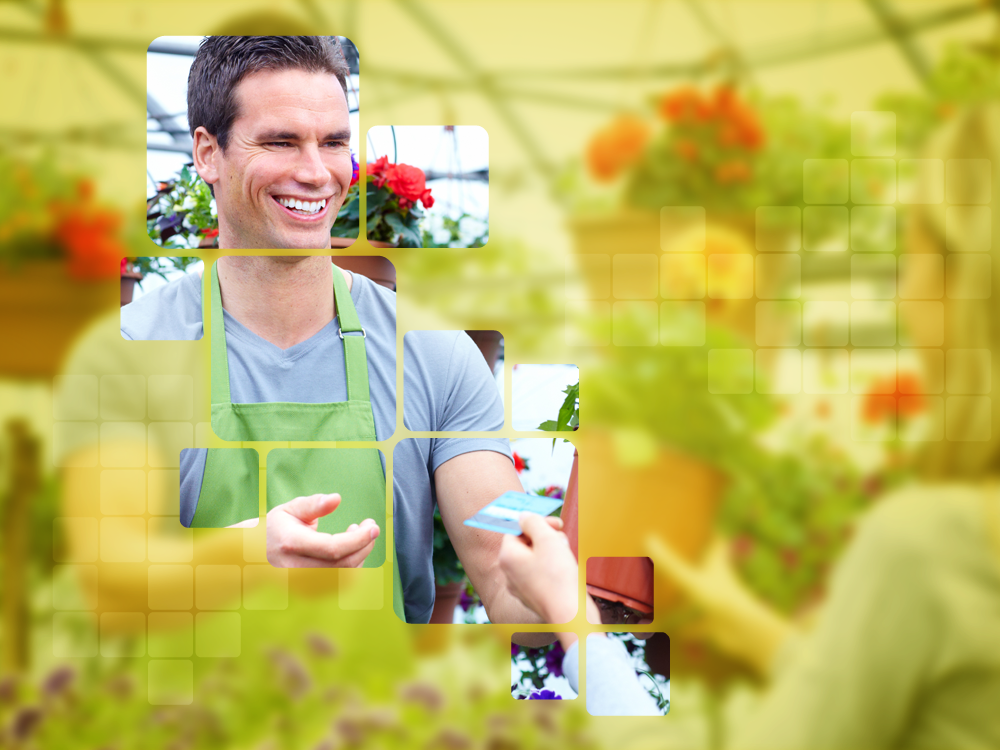 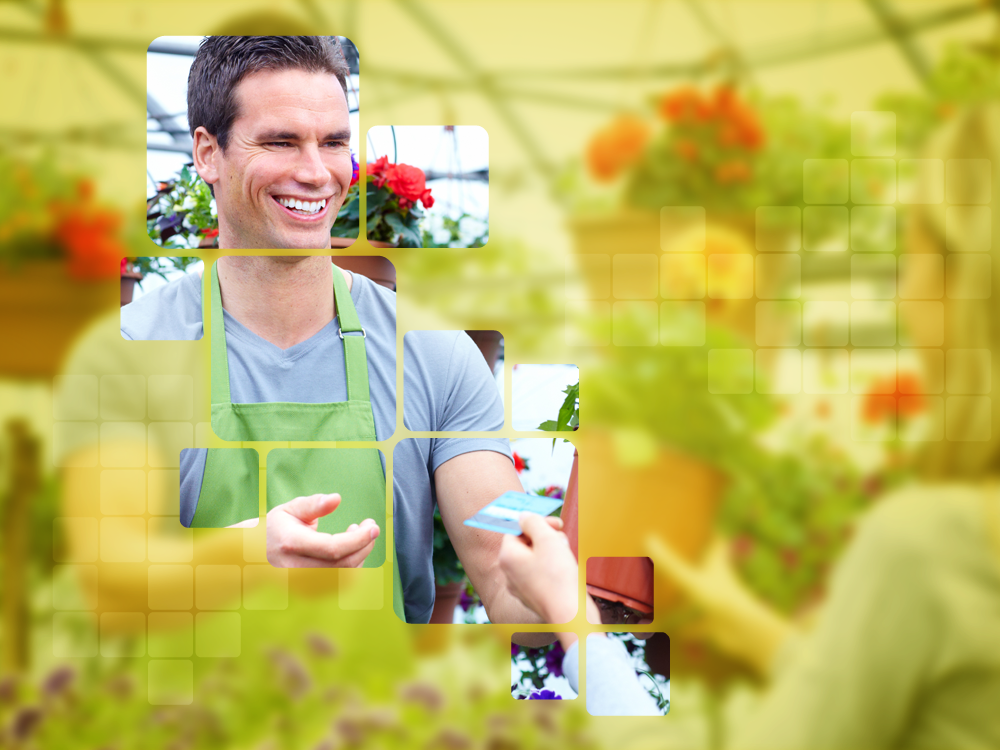 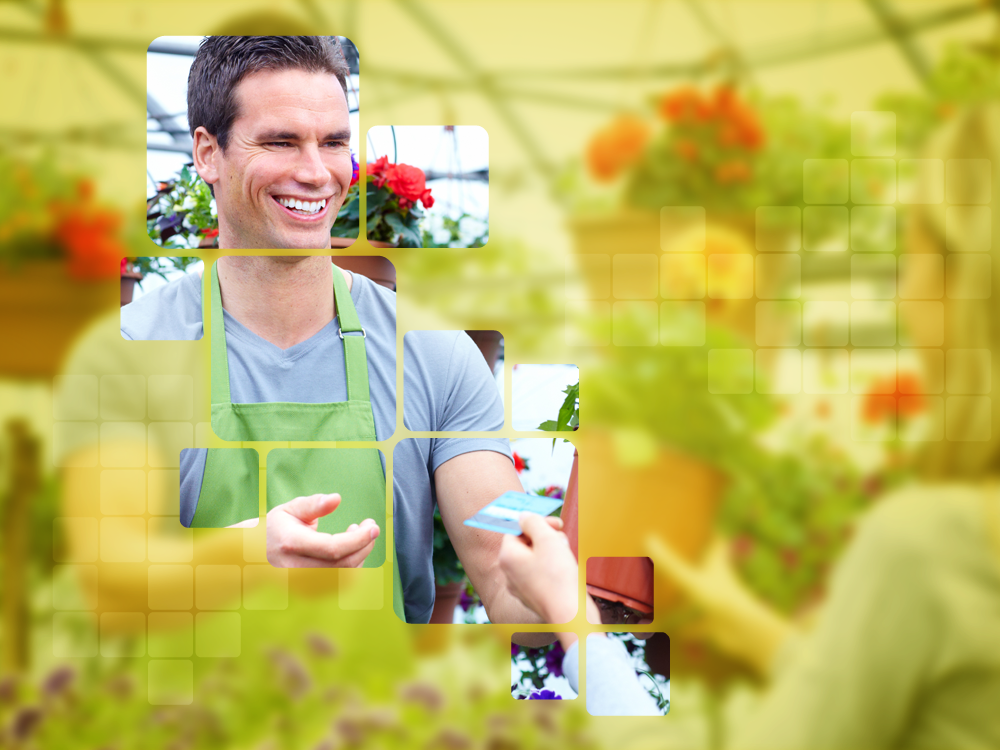 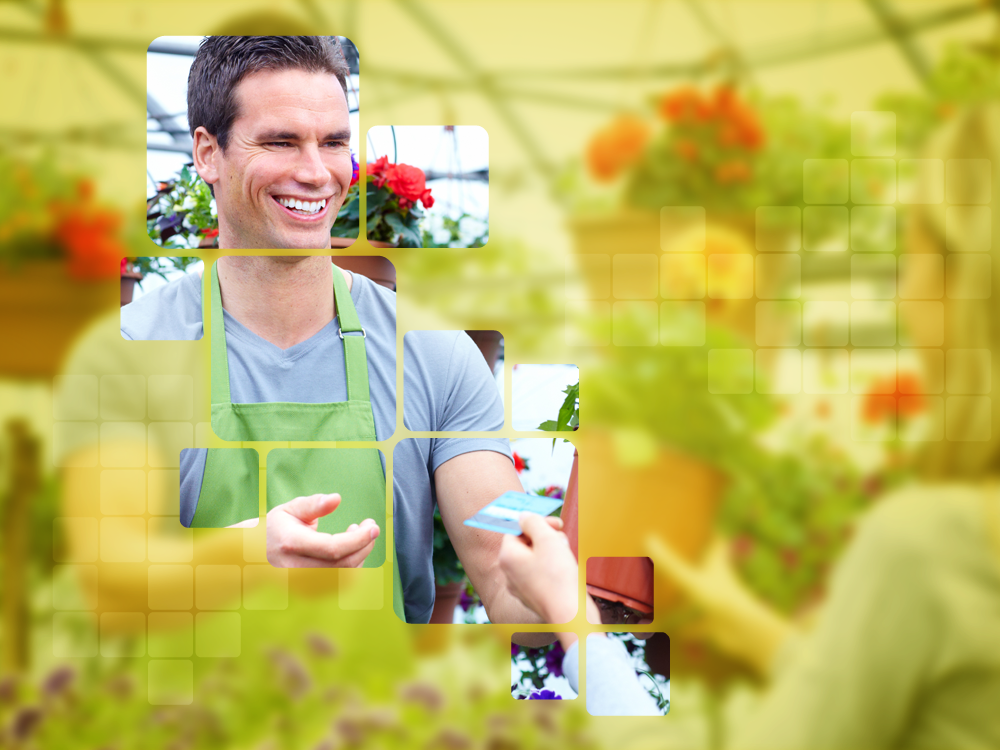 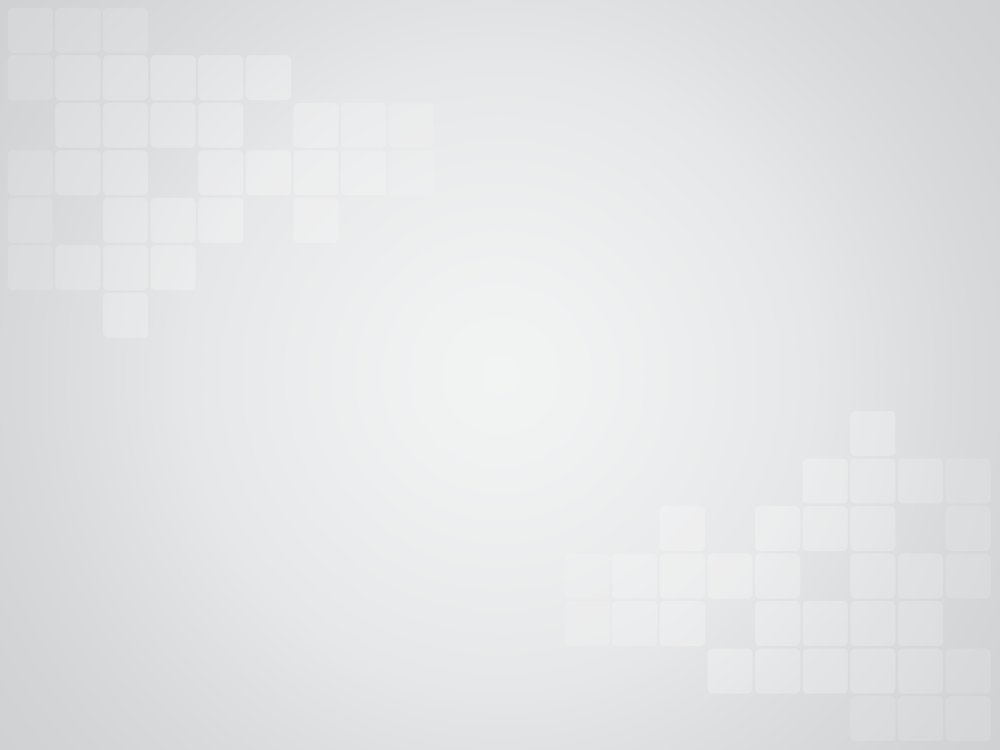 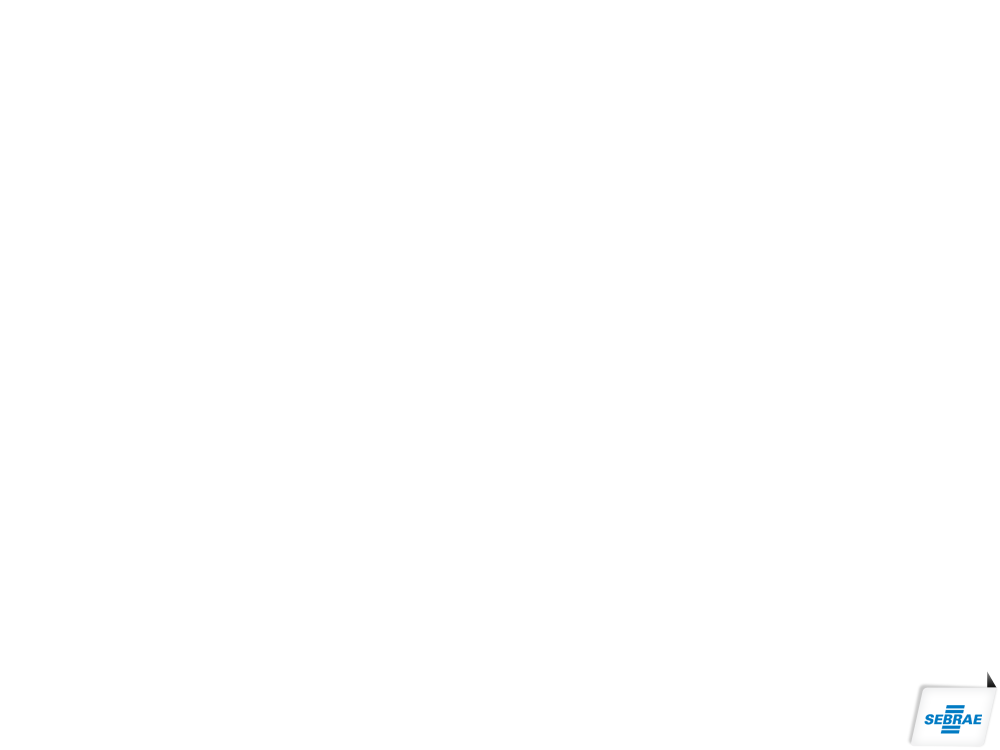 77 A CADA 100 EMPRESAS MANTÊM ATIVIDADE
SOBREVIVÊNCIA
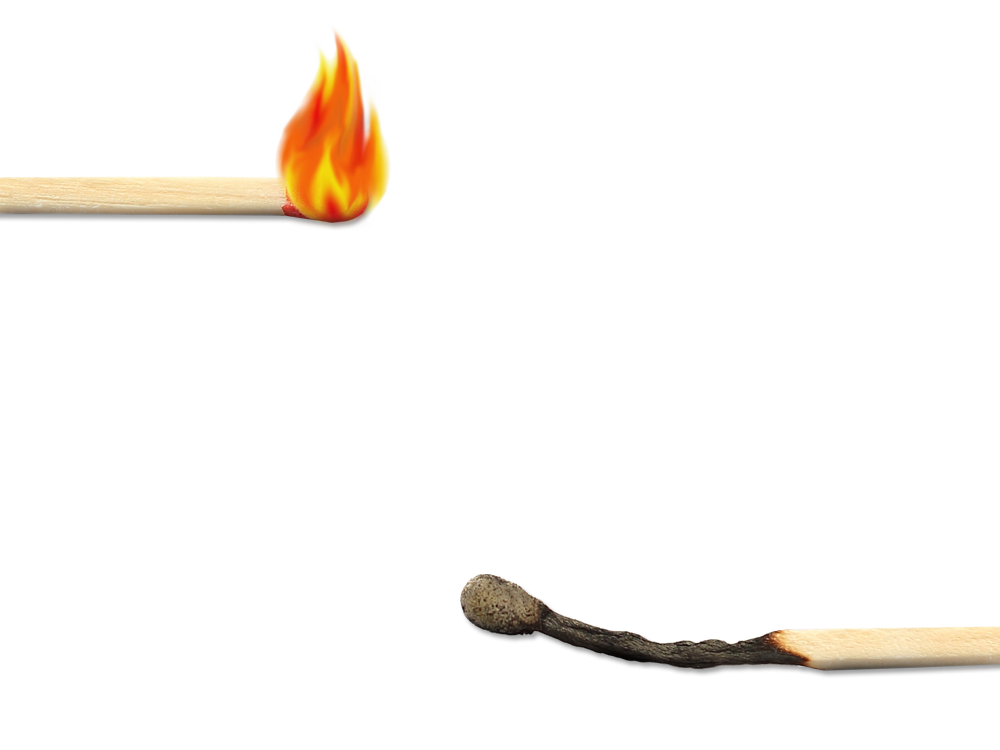 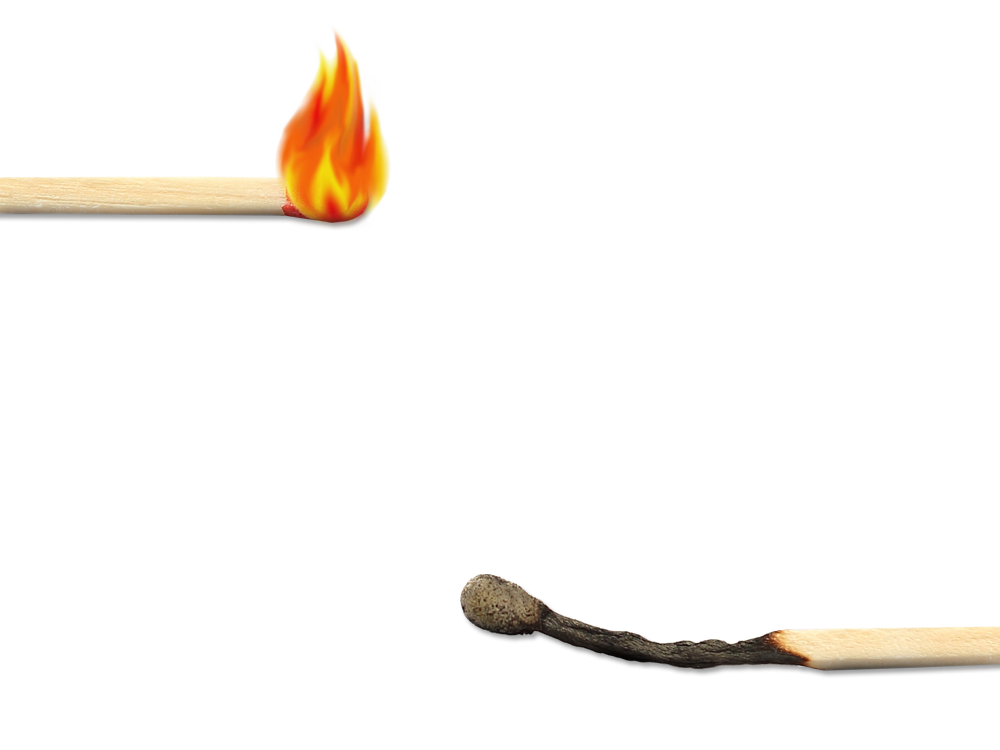 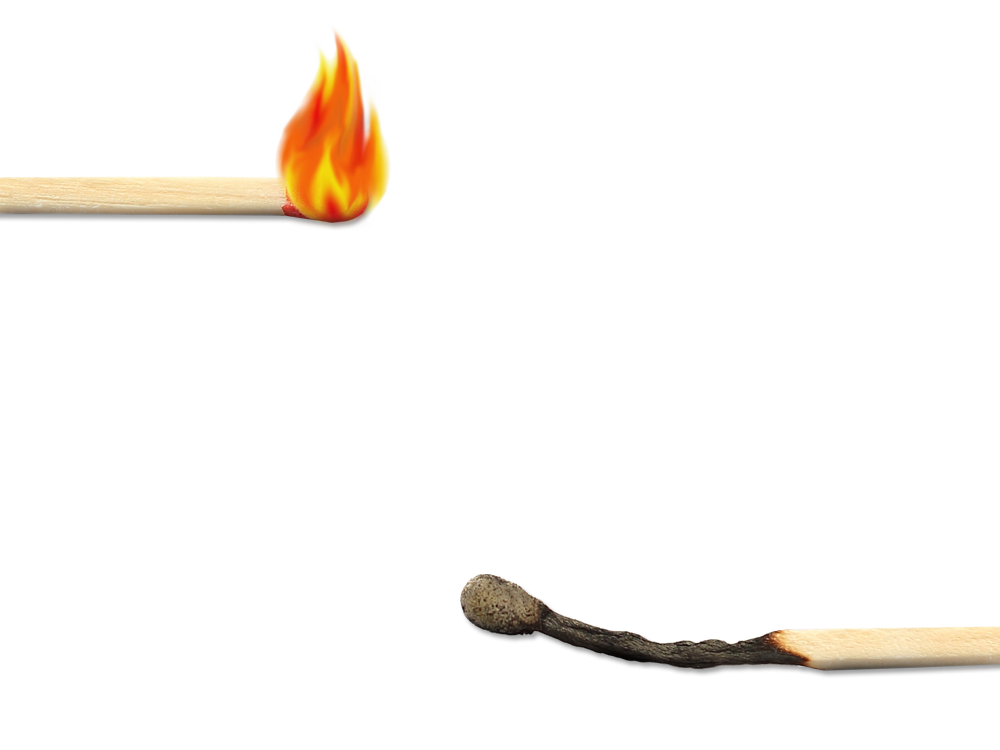 SOBREVIVÊNCIA EM 2 ANOS
MORTALIDADE EM 2 ANOS
76,6%
75,8%
45,8%
23,4%
54,2,6%
24,2%
2008
2011
2012
2008
2011
2012
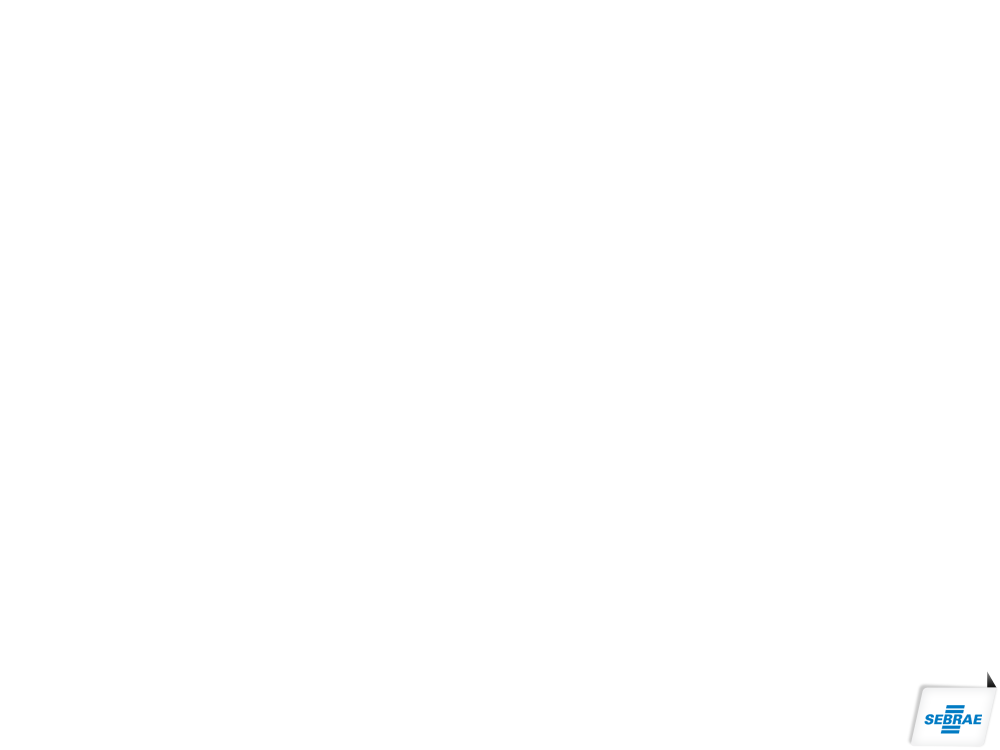 Fonte: Censo Sebrae sobre dados da Receita Federal
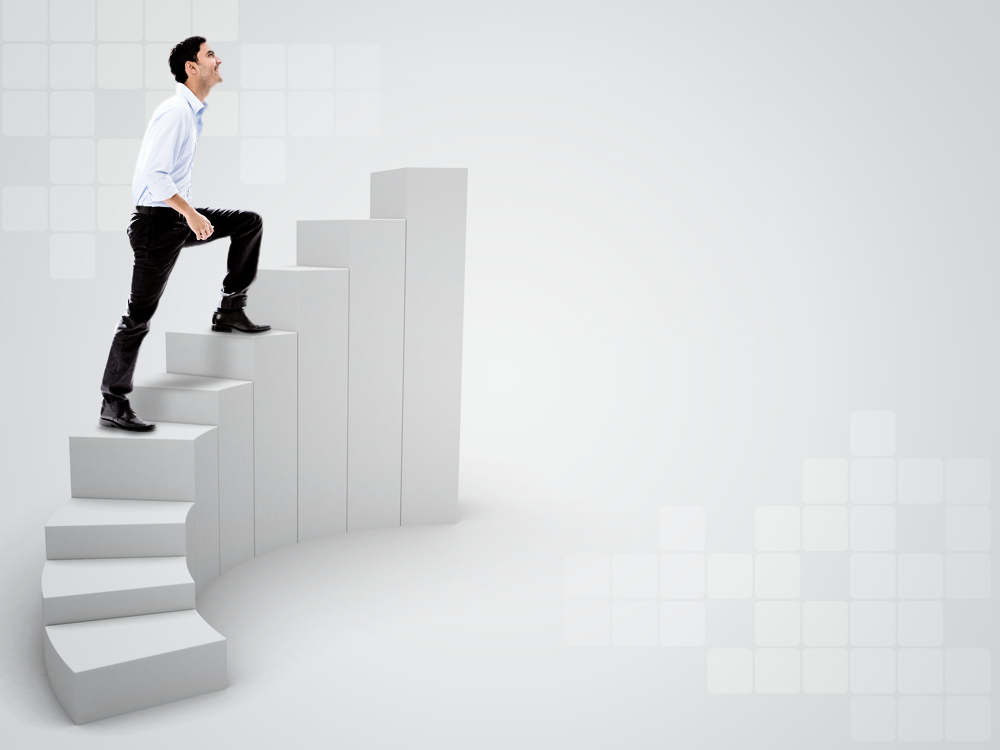 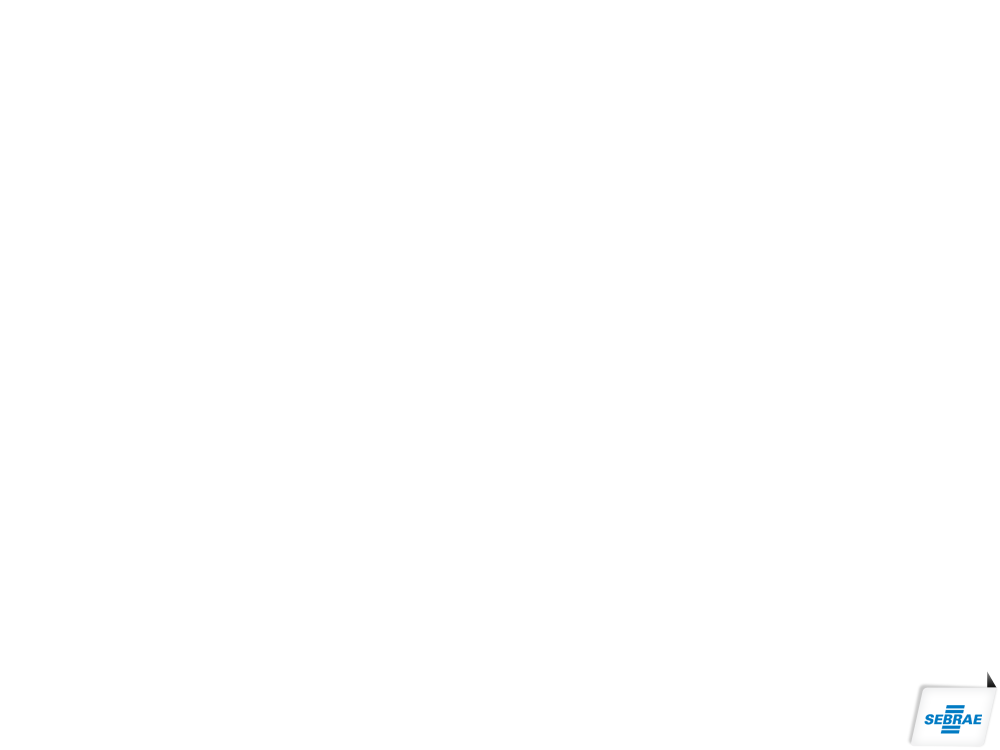 TAXA DE SOBREVIVÊNCIA (%)
POR SETOR
81%
80%
79%
77%
77%
75%
75%
74%
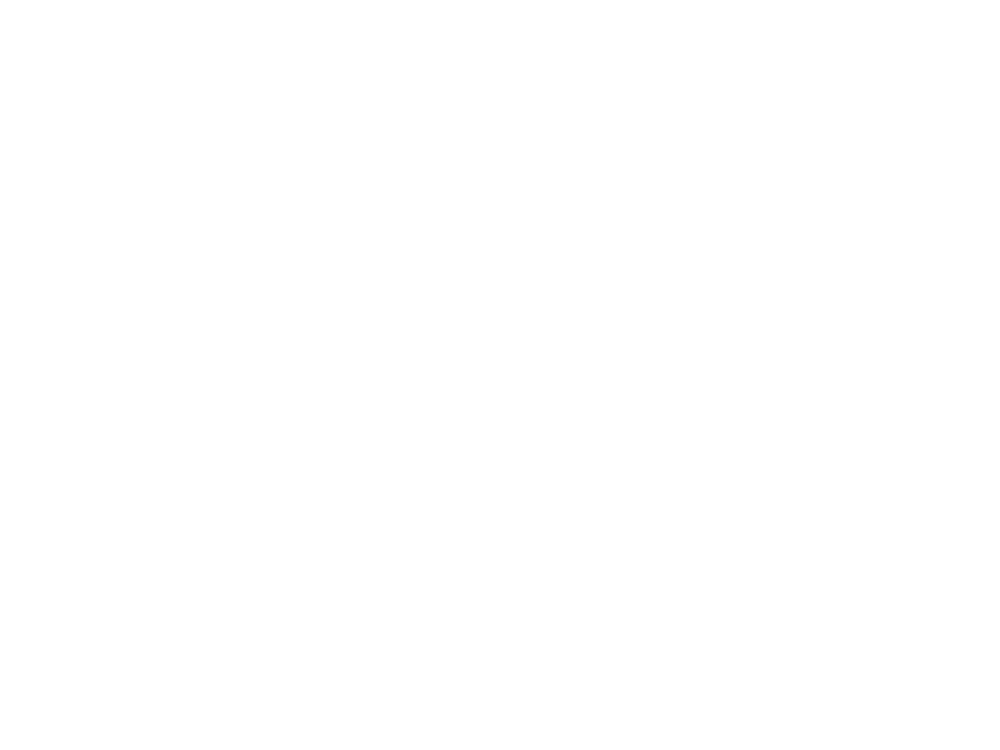 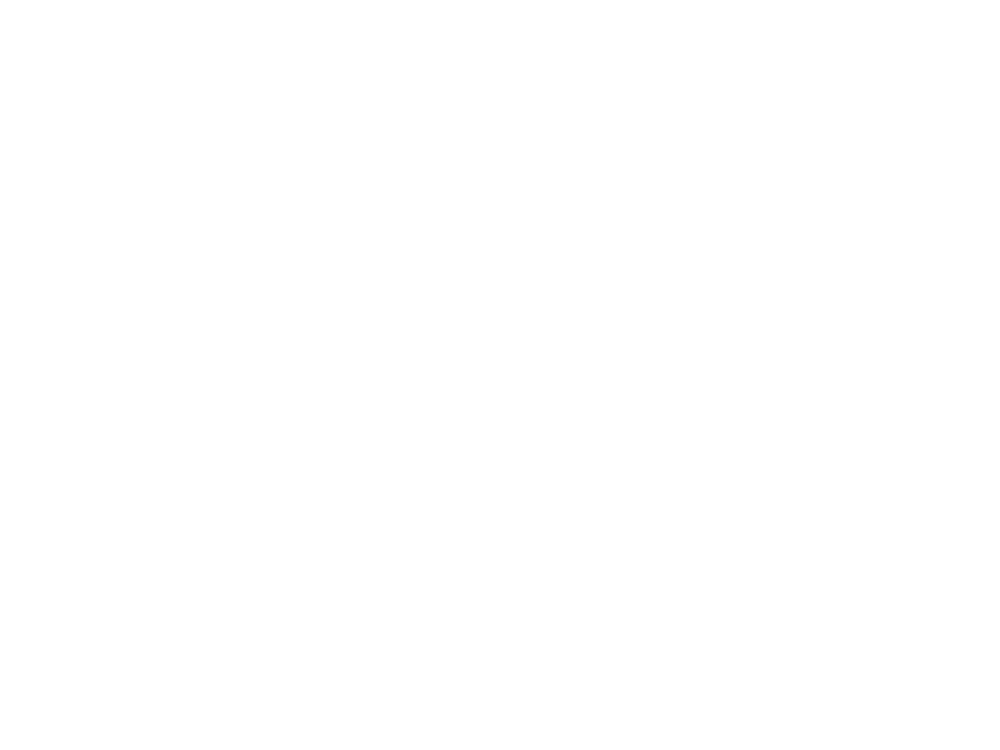 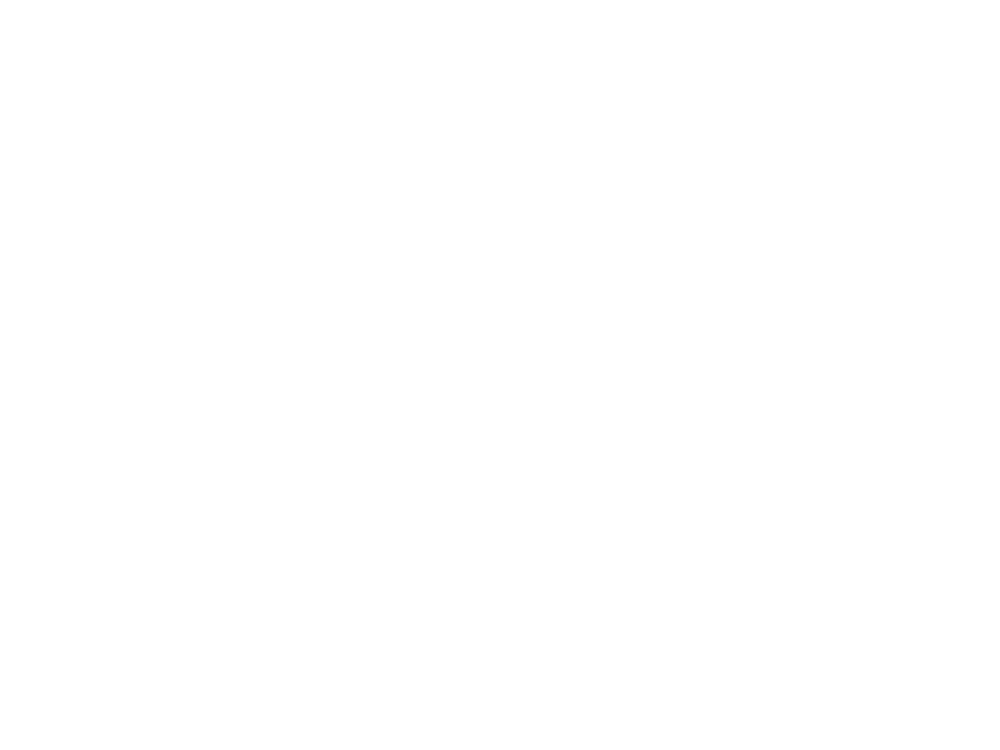 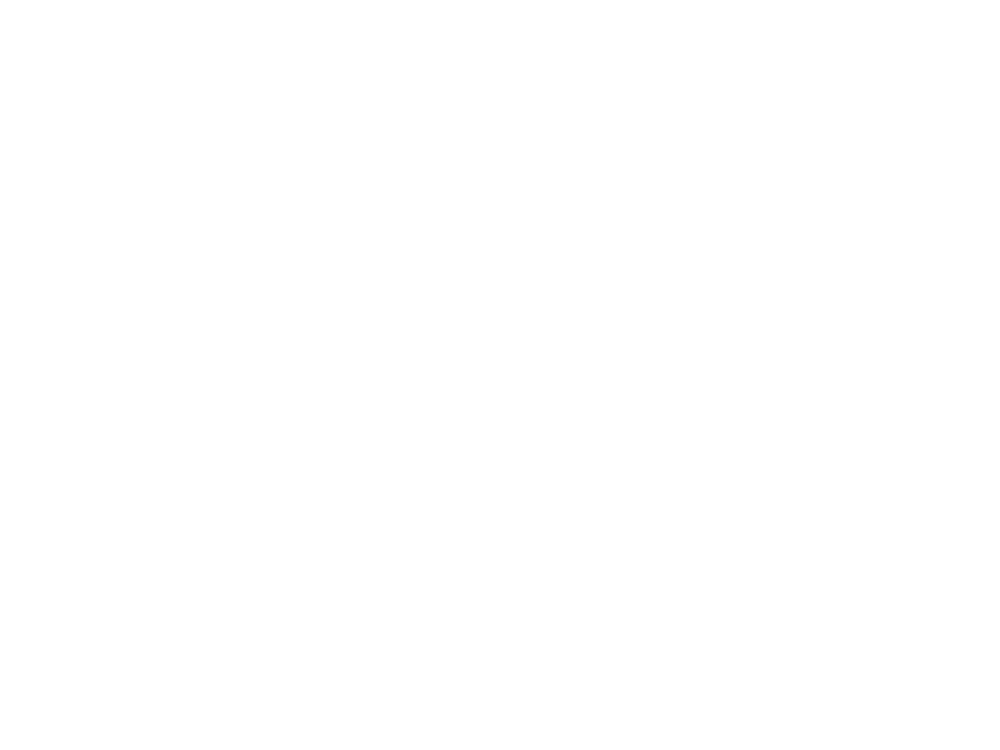 CONSTRUÇÃO CIVIL
SERVIÇOS
INDÚSTRIA
COMÉRCIO
2011
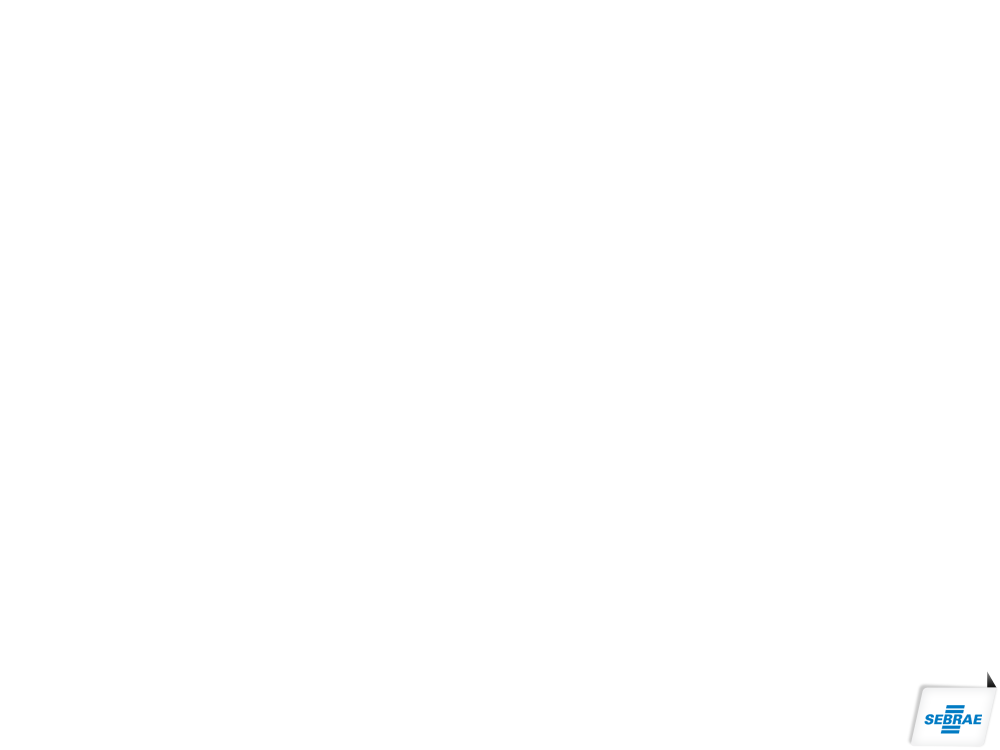 2012
Fonte: Censo Sebrae sobre dados da Receita Federal
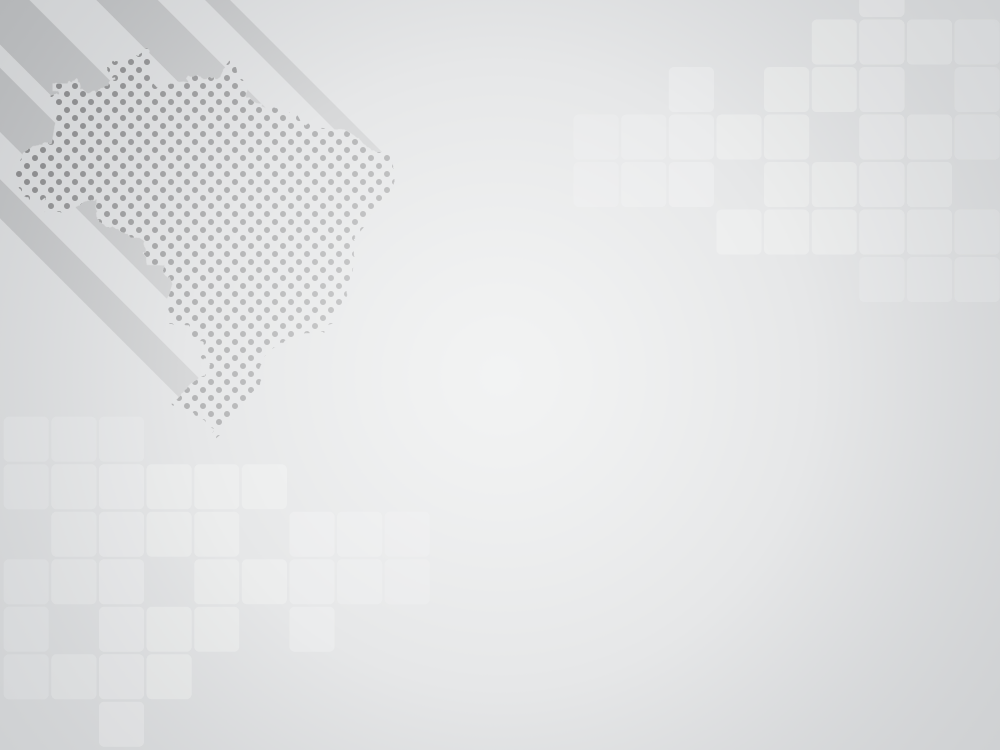 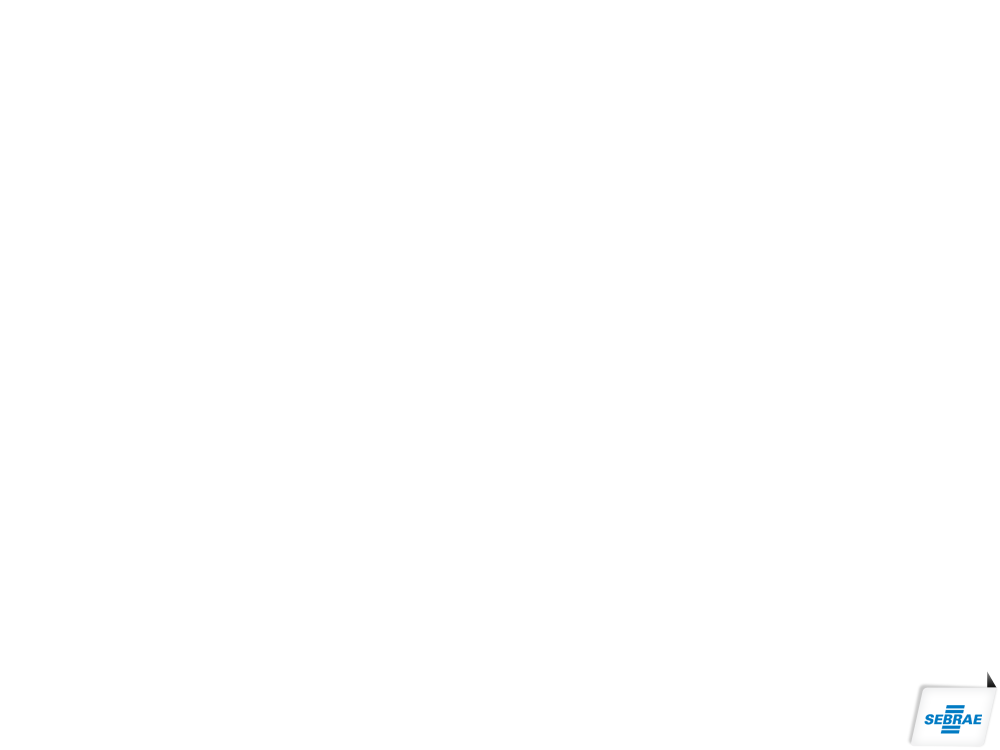 TAXA DE SOBREVIVÊNCIA (%)
POR REGIÃOMAIS ALTA NO SUDESTE
78
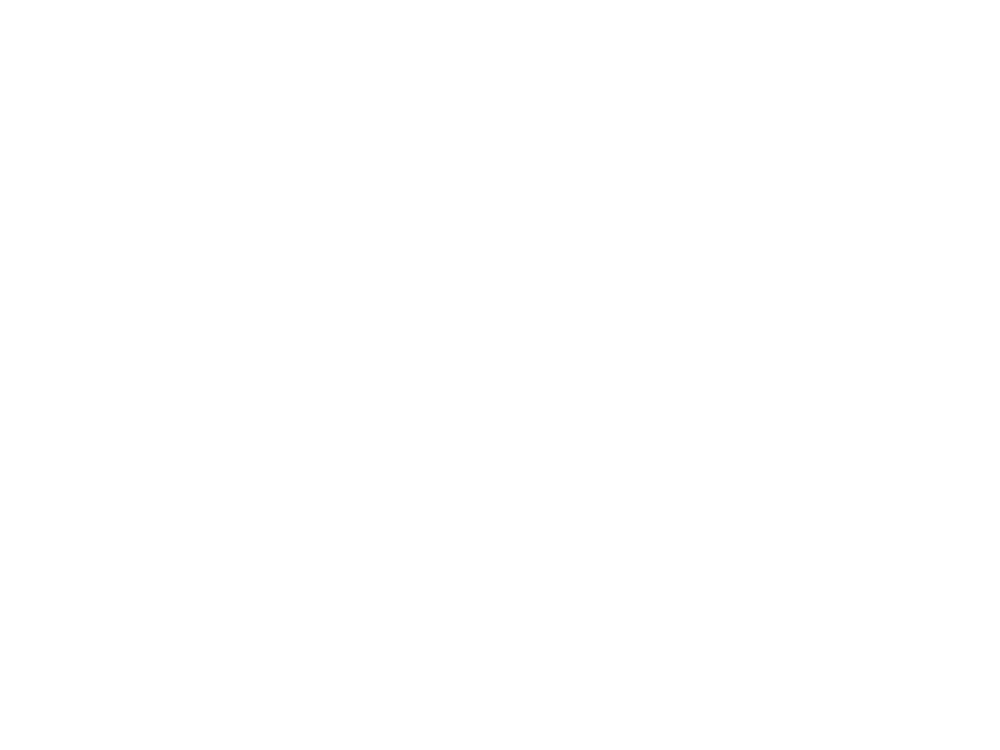 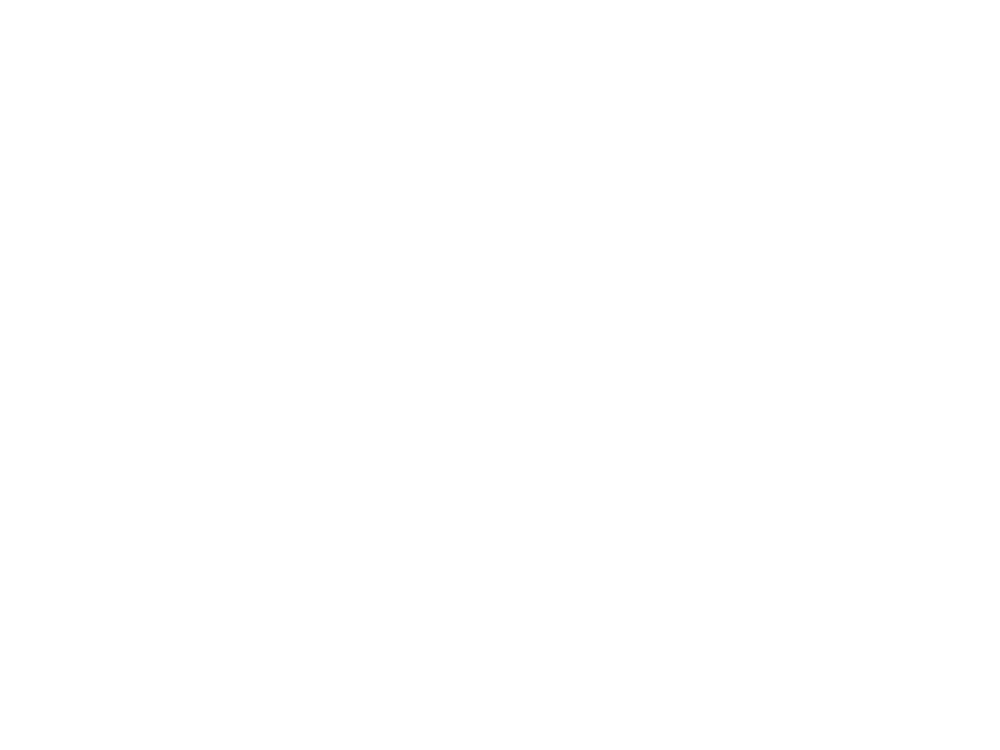 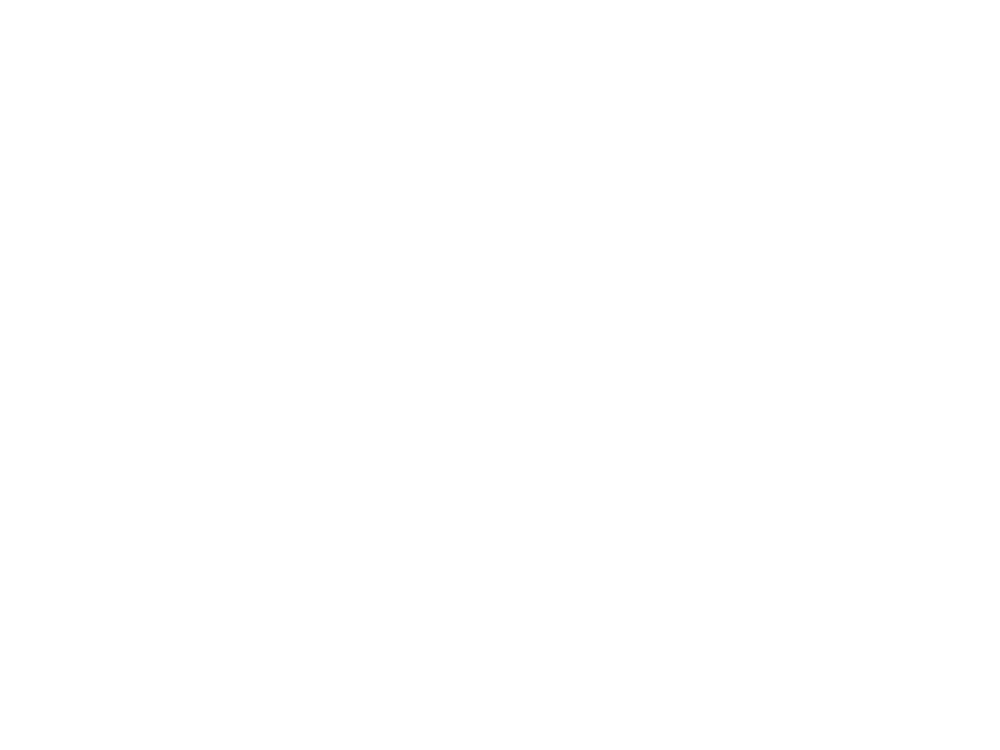 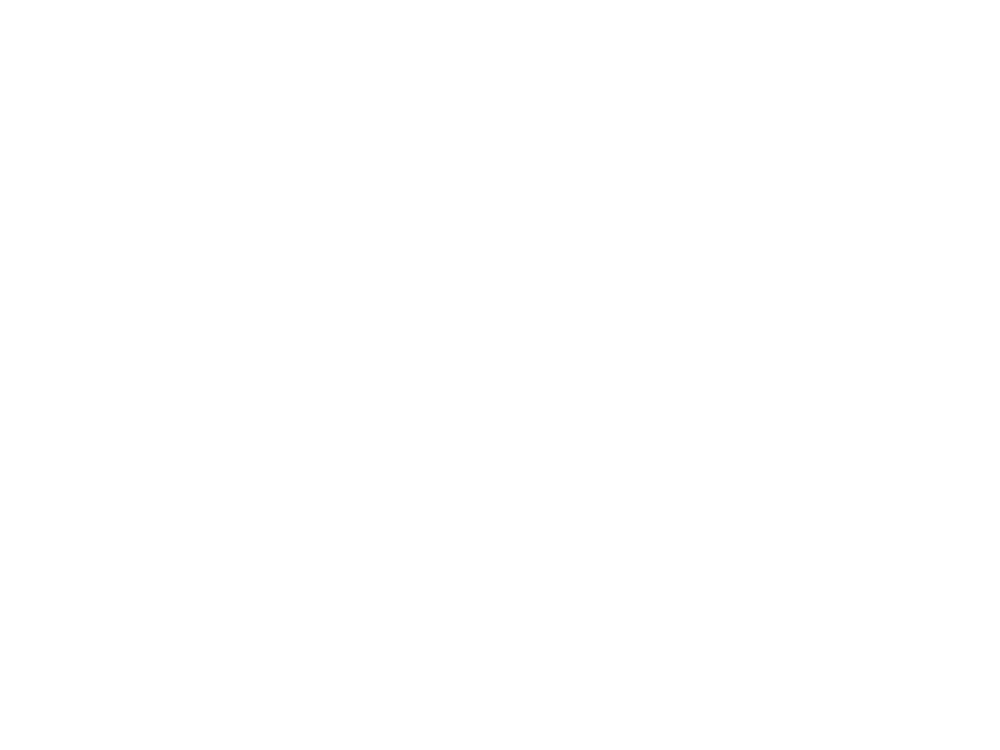 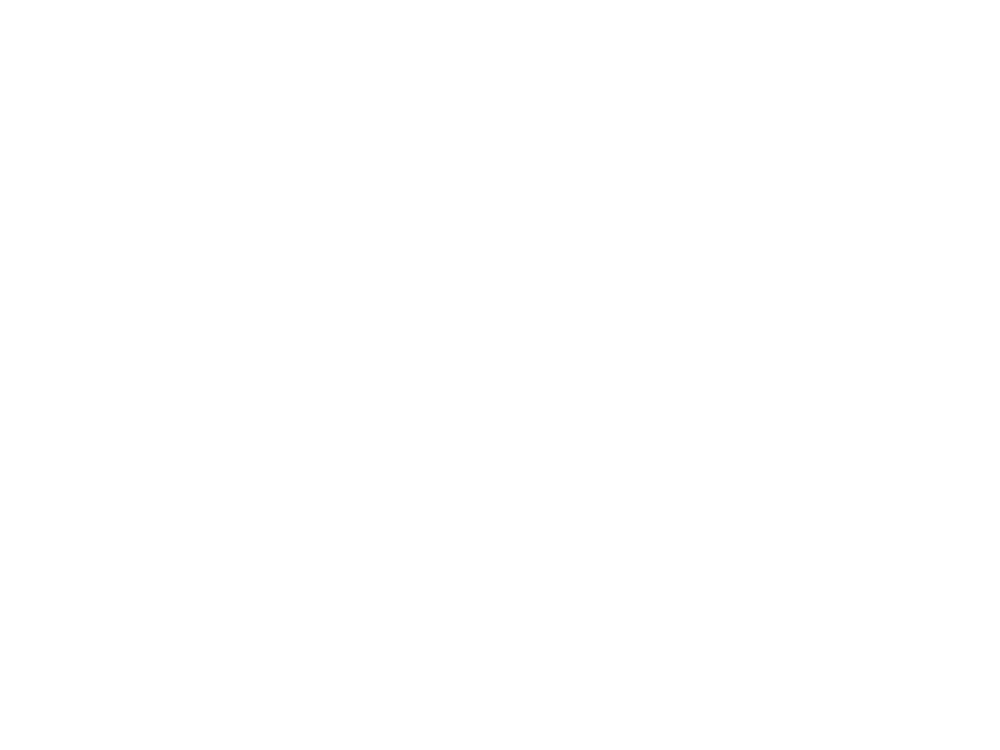 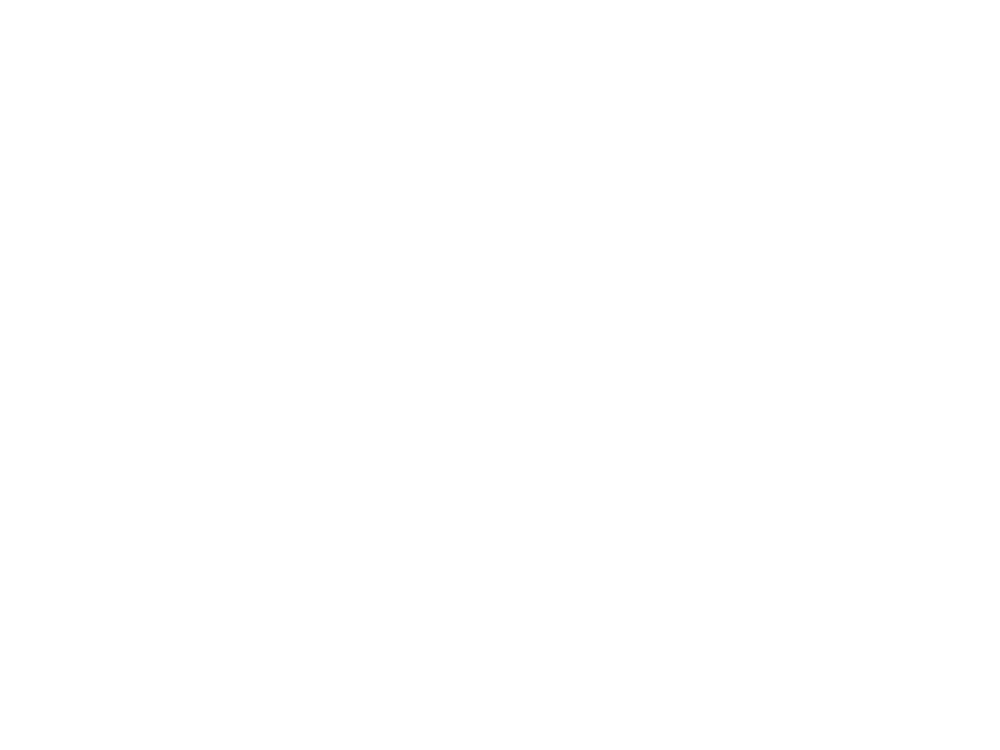 77
77
76
77
76
76
76,6
75
75
74
73
CENTRO
OESTE
SUDESTE
NORTE
BRASIL
SUL
NORDESTE
2011
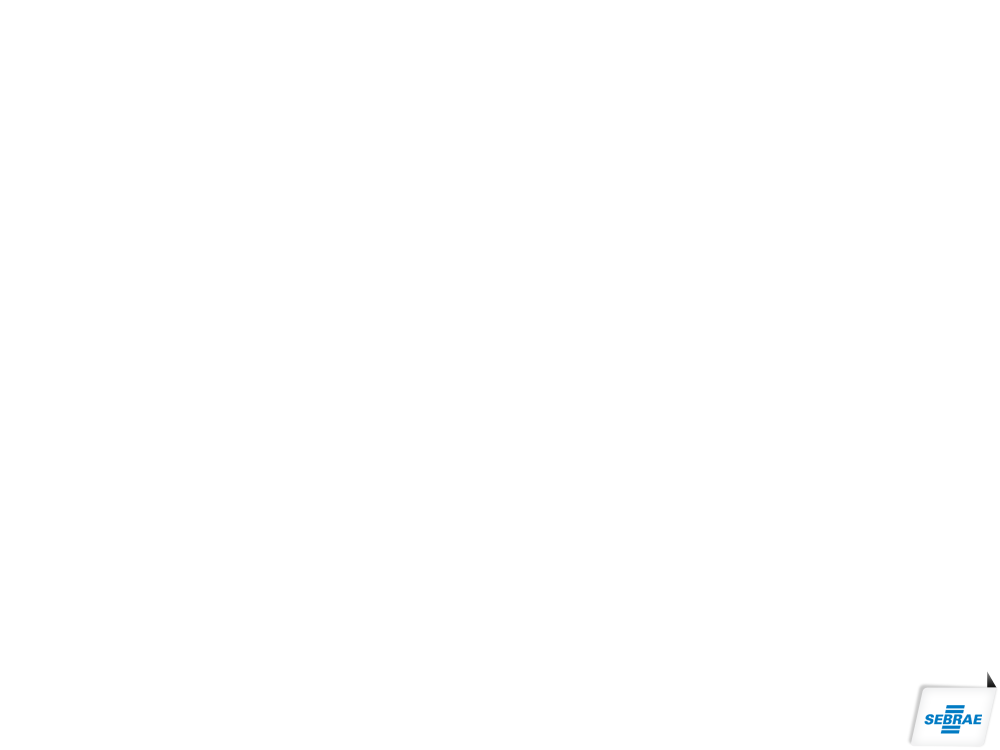 2012
Fonte: Censo Sebrae sobre dados da Receita Federal
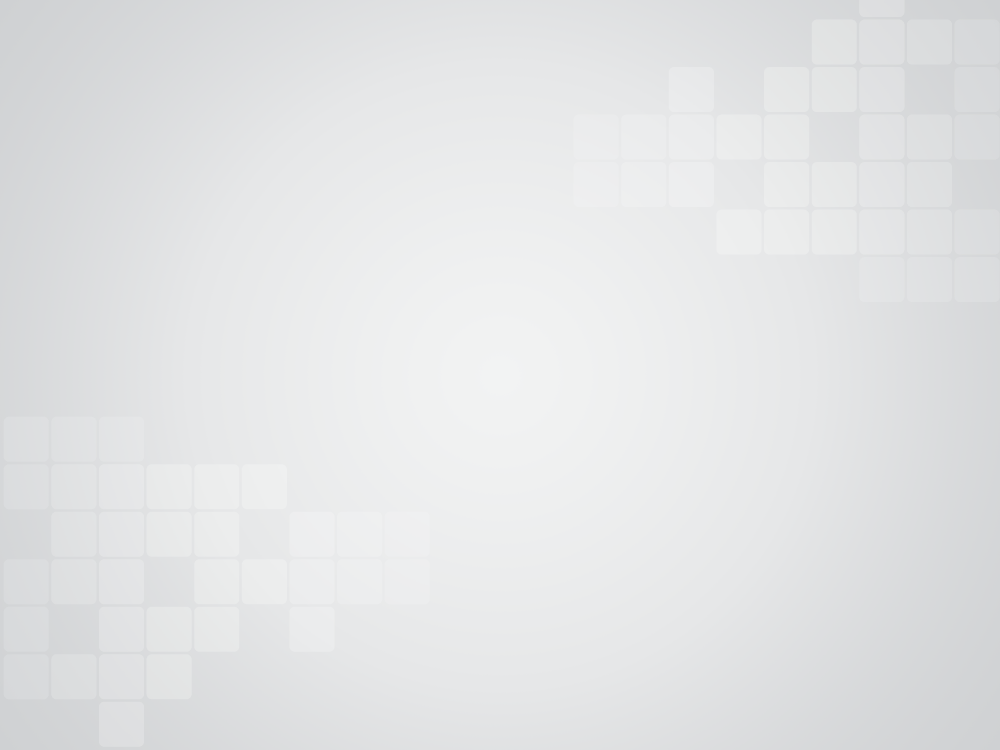 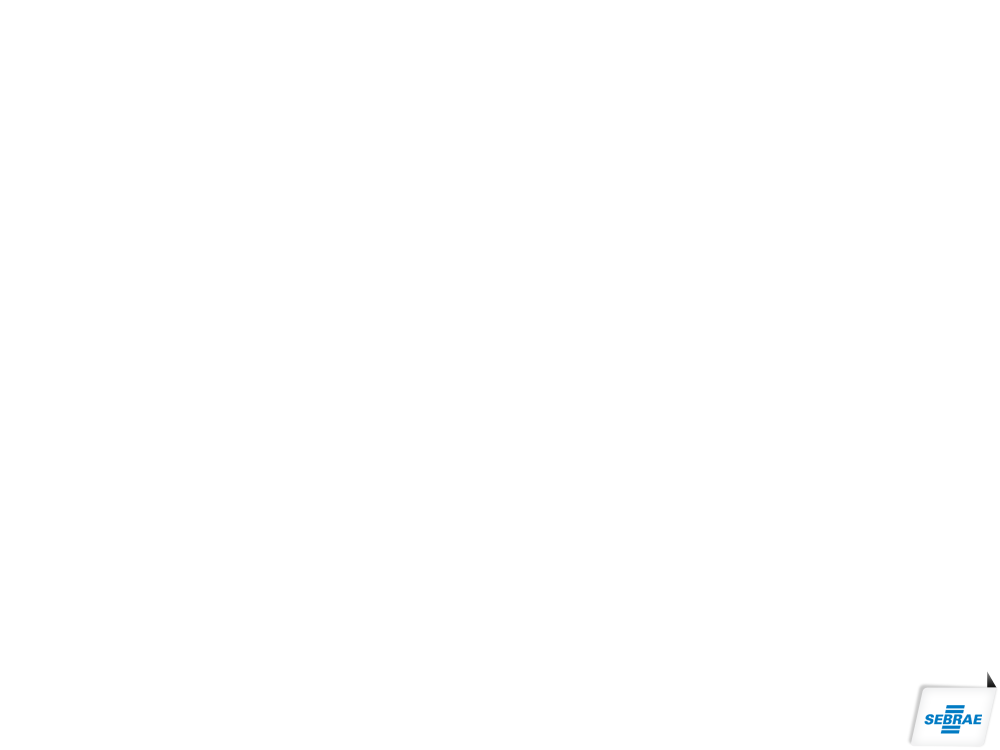 TER UMA EMPRESA É UM DOS PRINCIPAIS SONHOS DOS BRASILEIROS
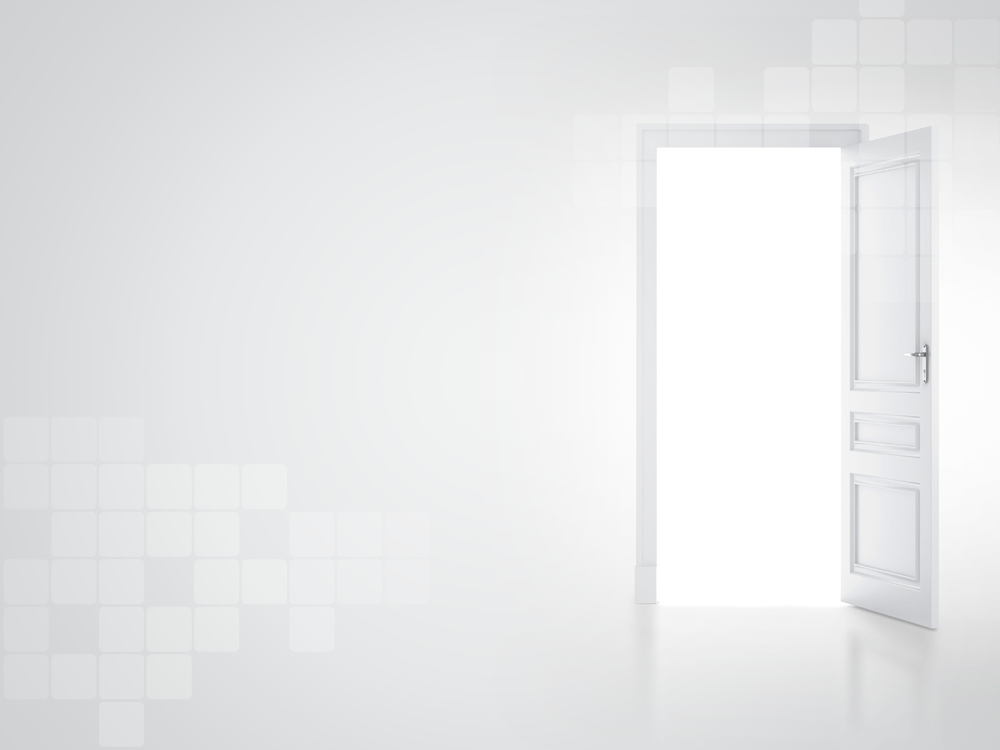 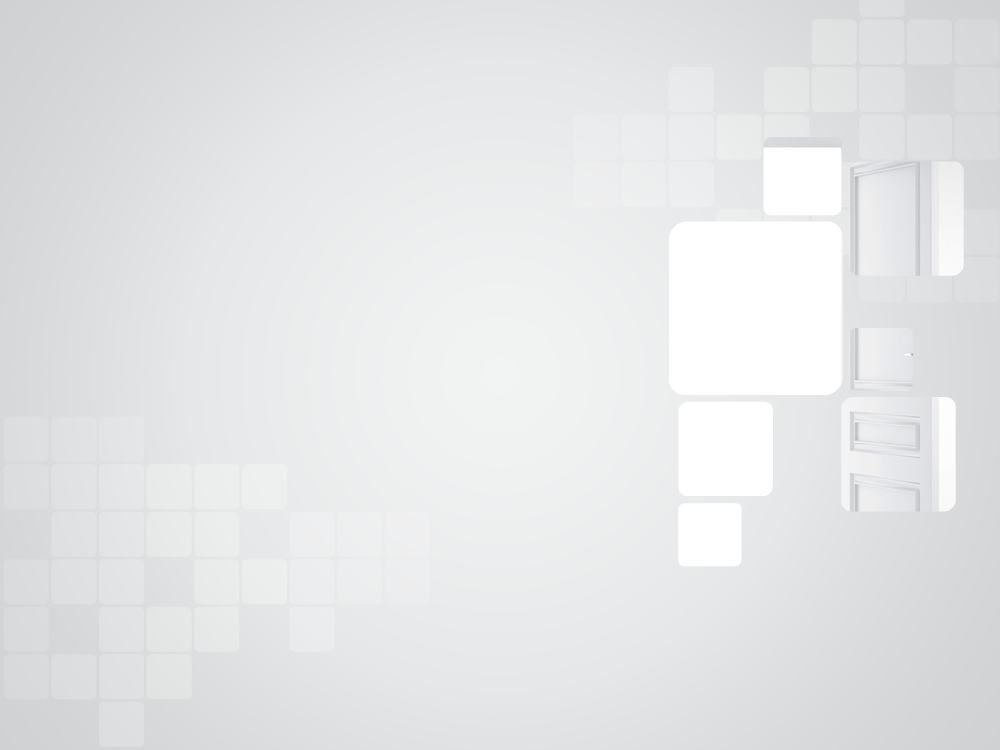 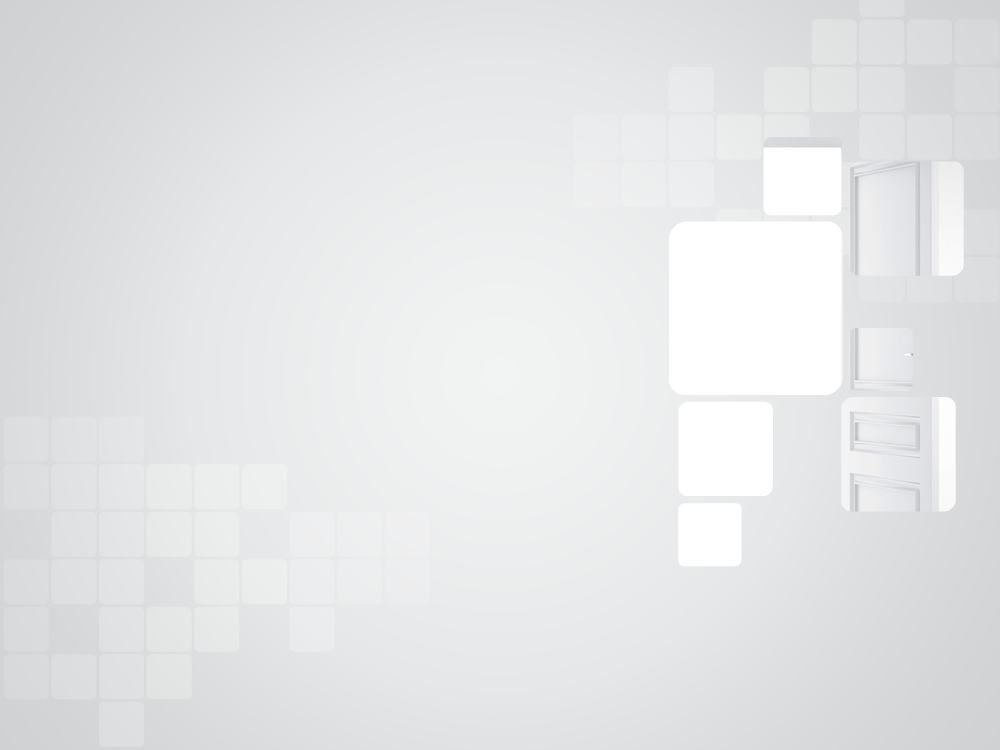 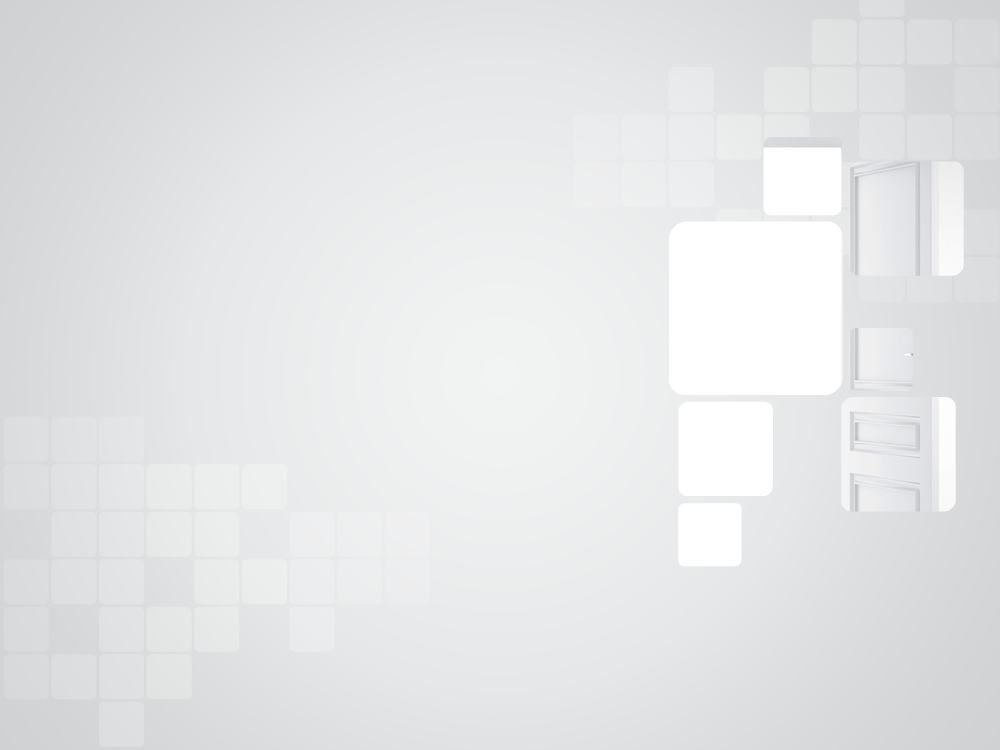 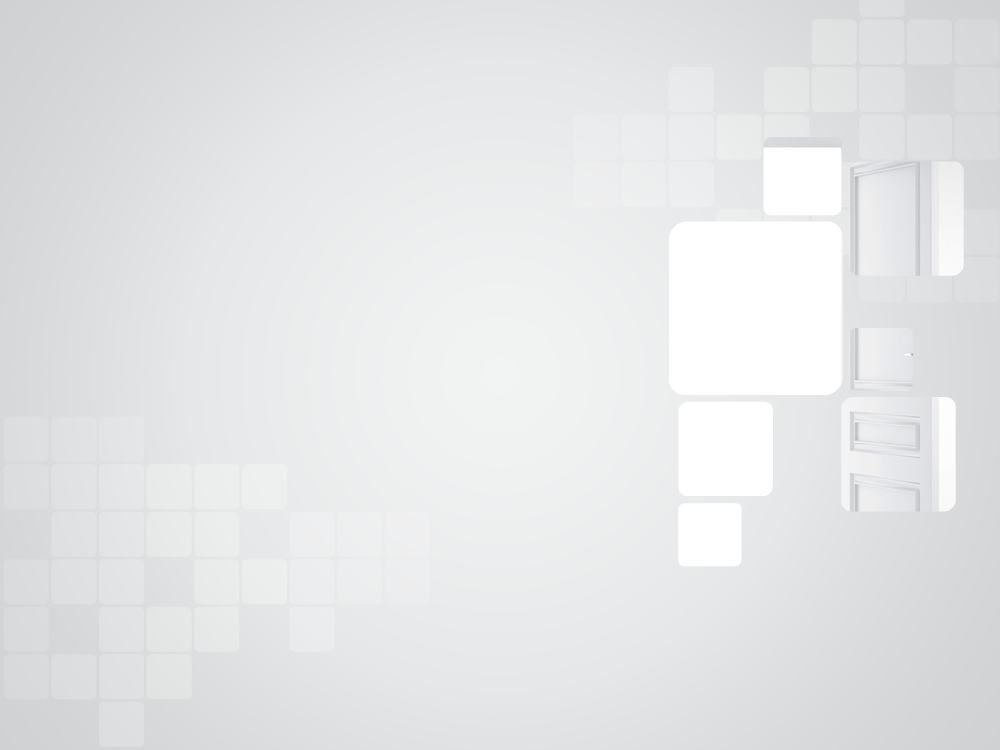 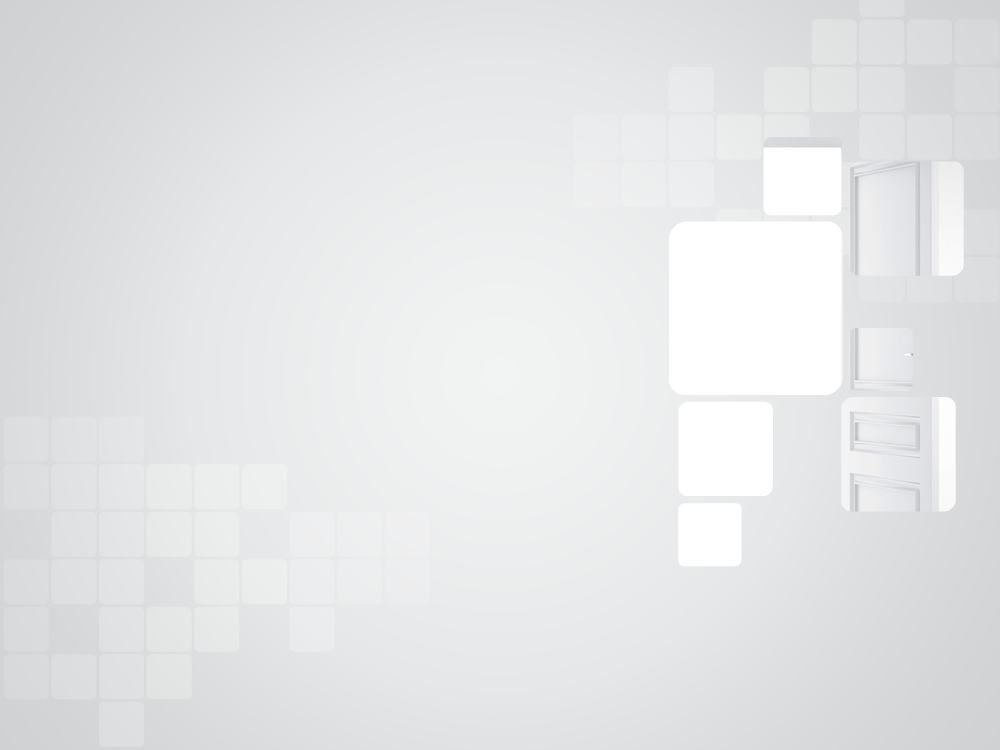 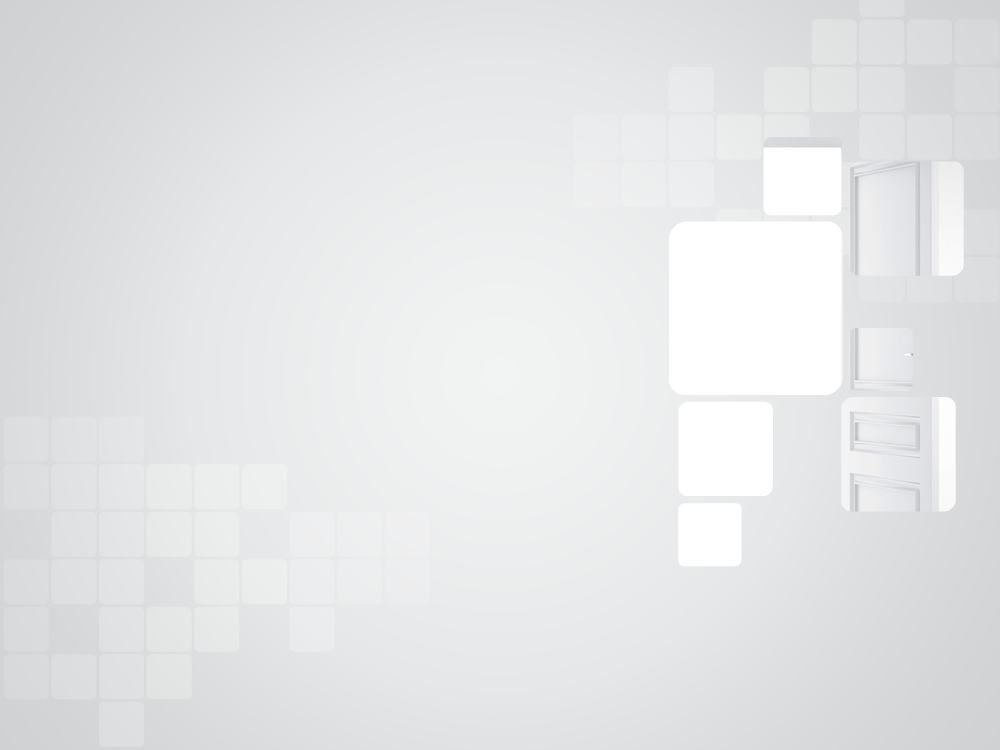 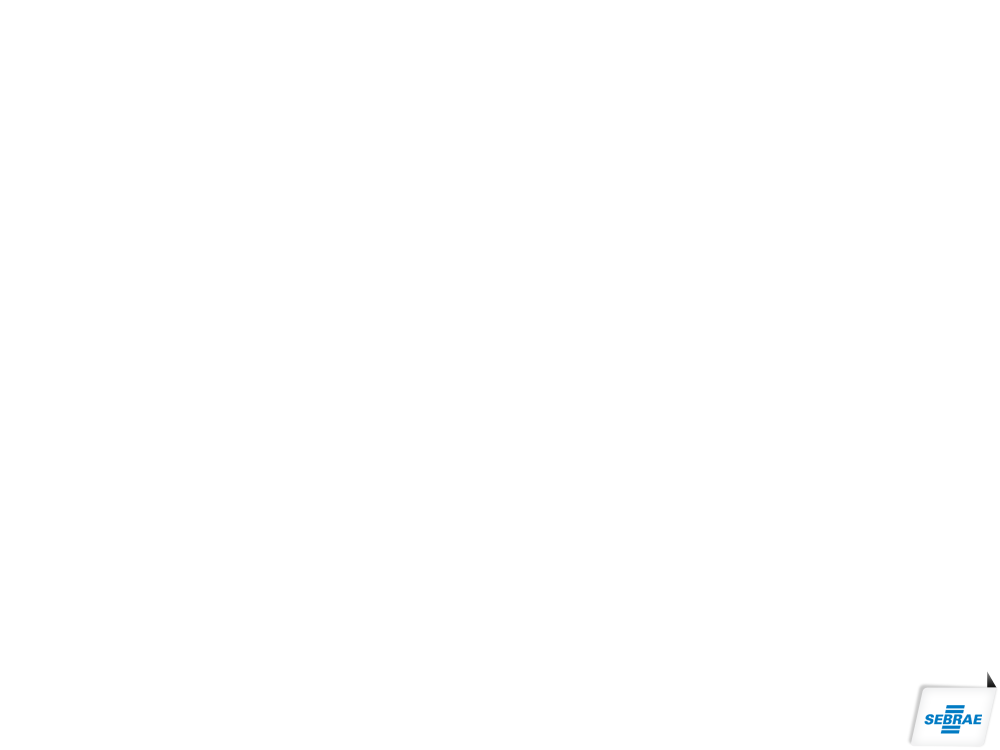 Fonte: Sebrae, a partir da GEM 2016
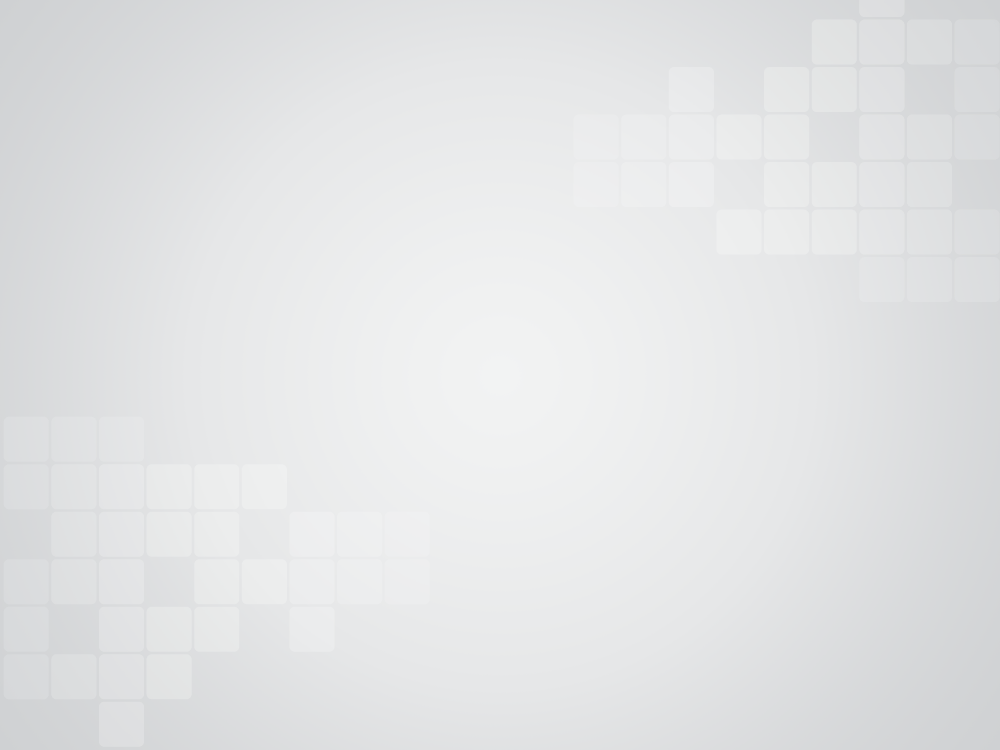 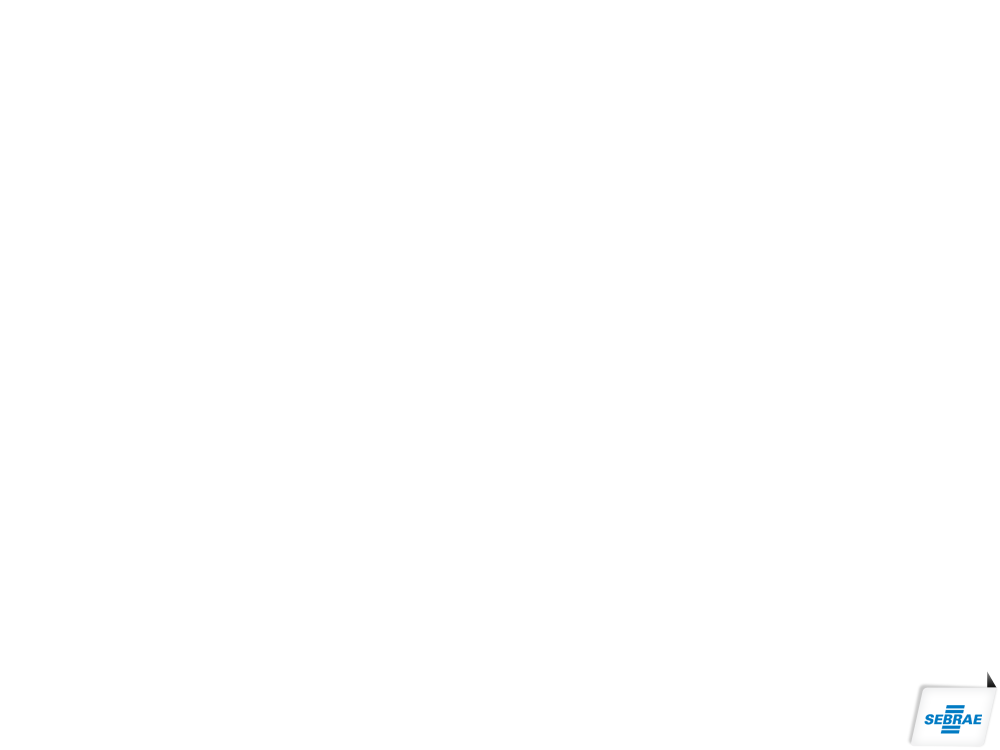 EMPREENDEDORISMO É OPÇÃO DE CARREIRA EM TODAS AS REGIÕES
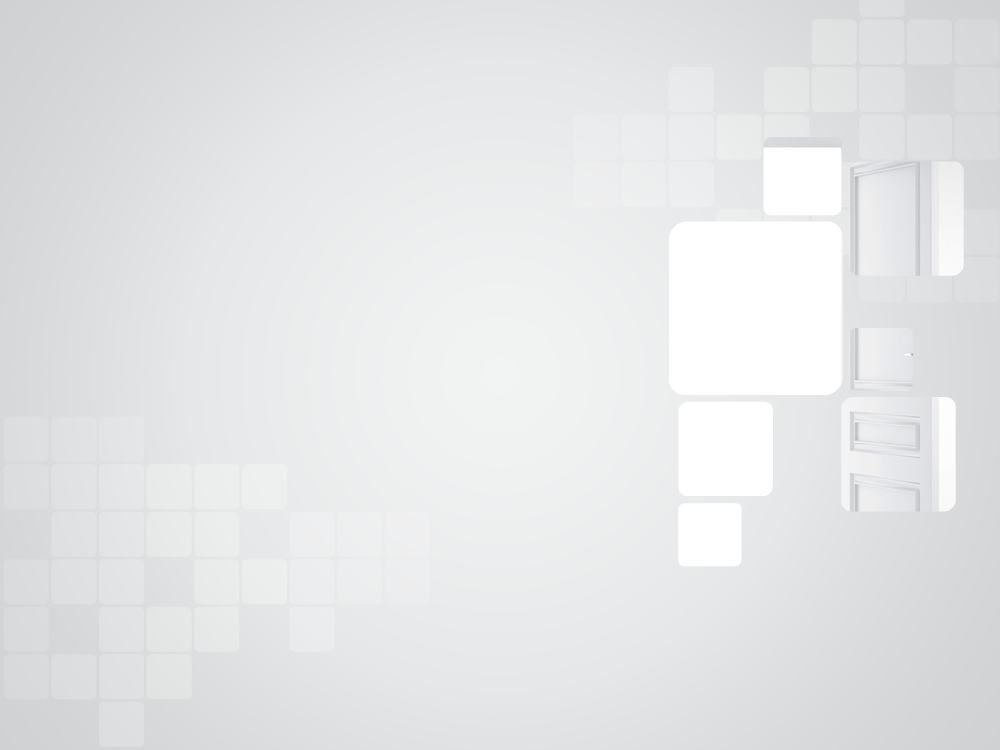 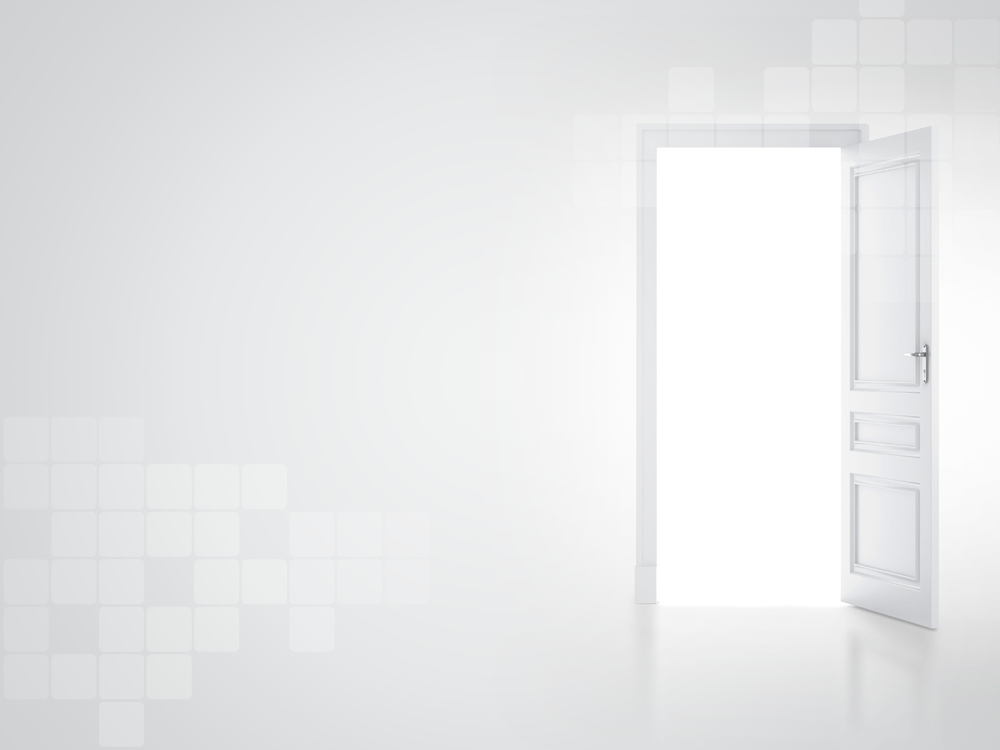 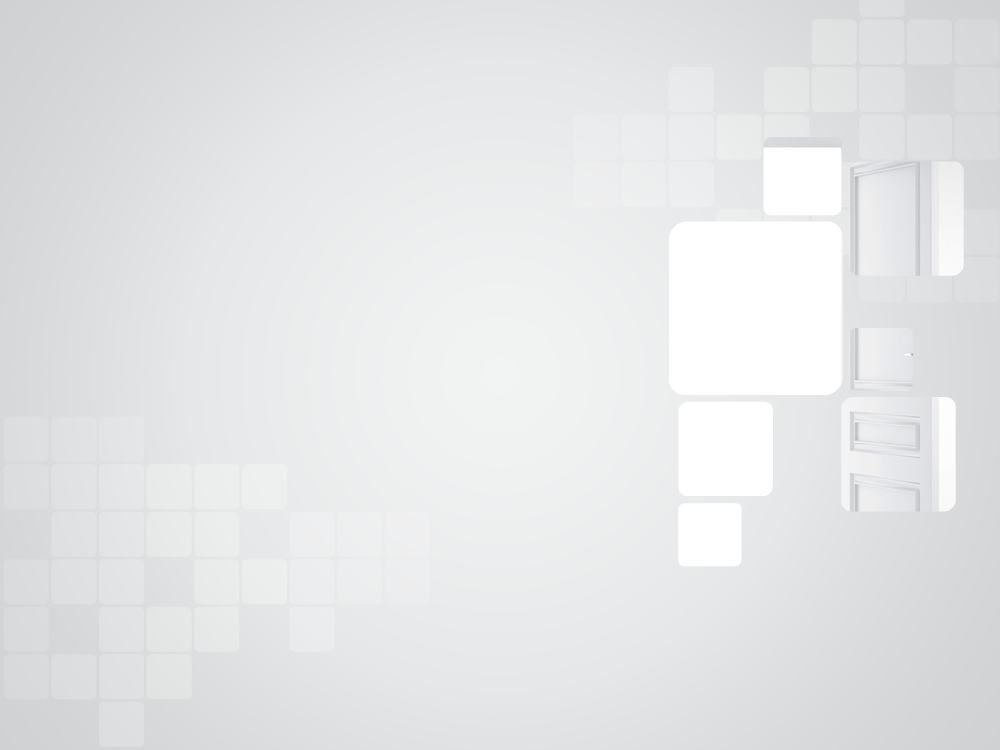 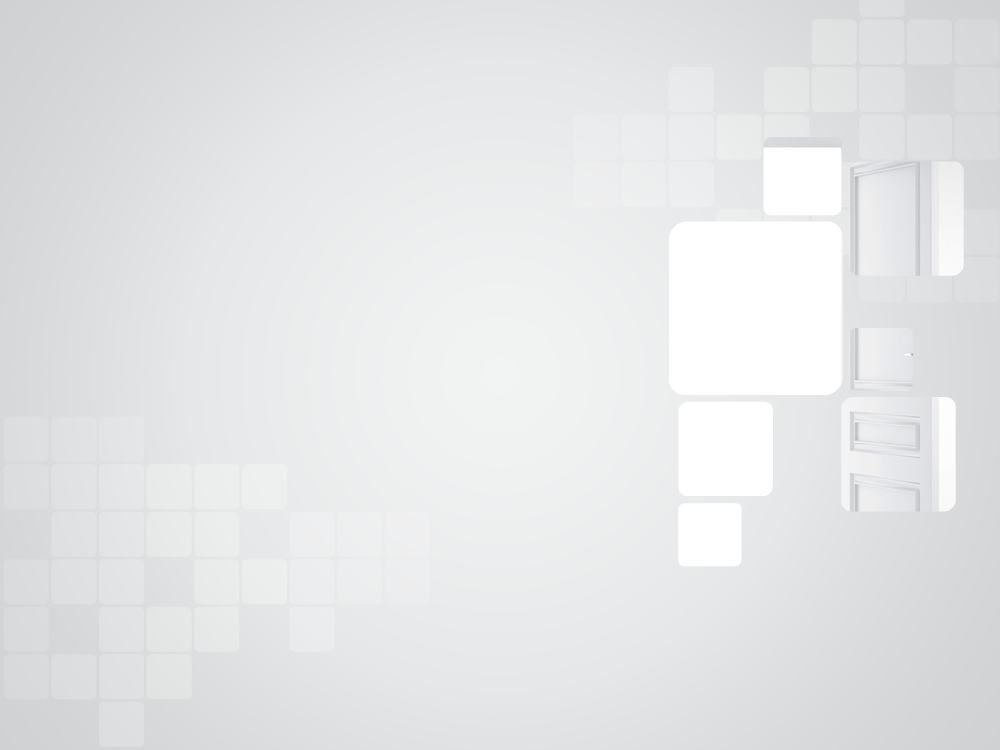 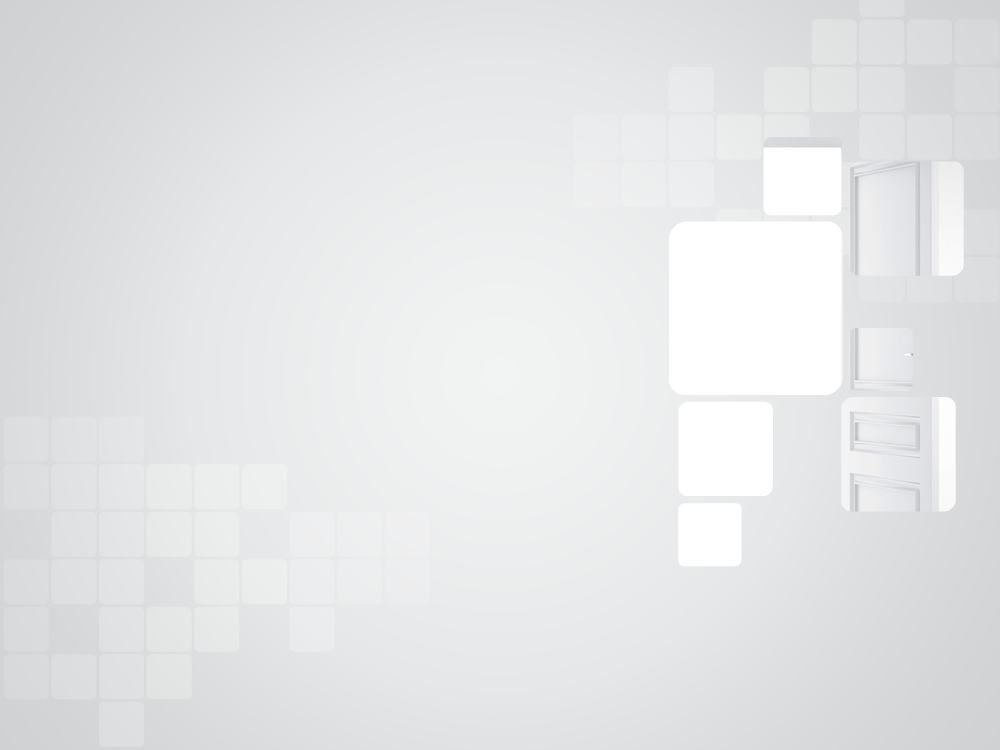 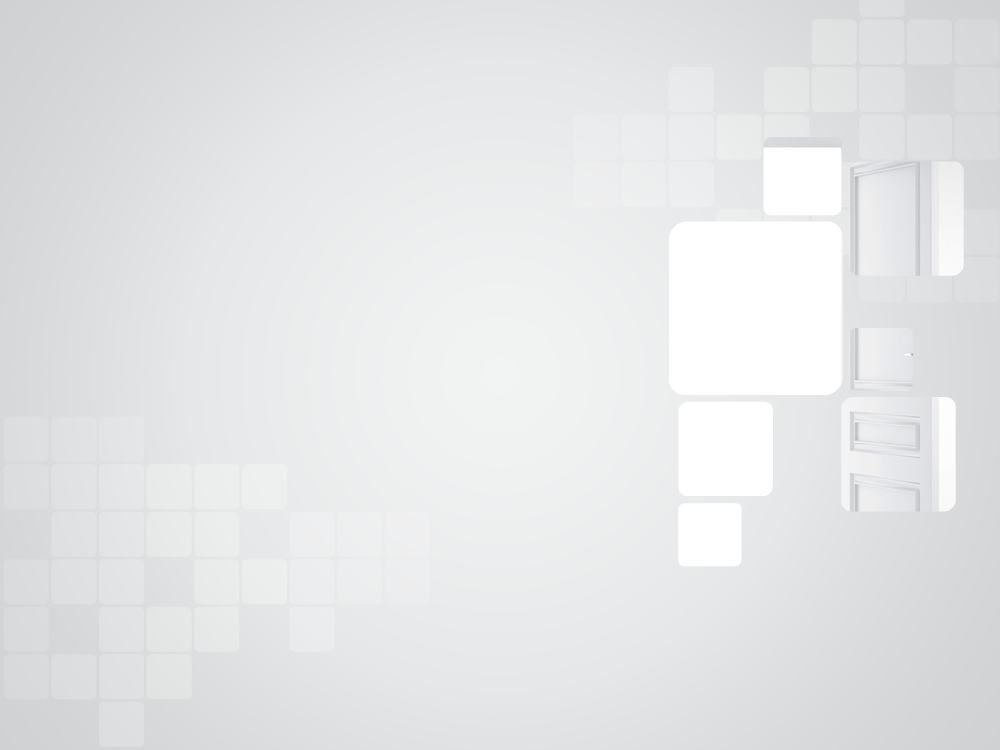 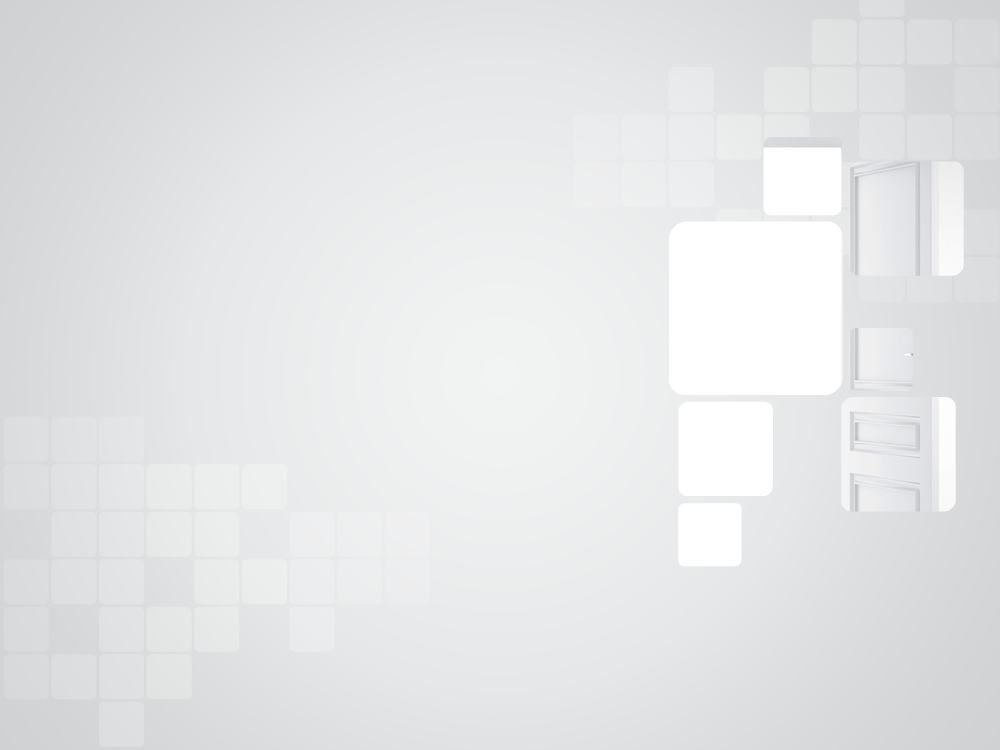 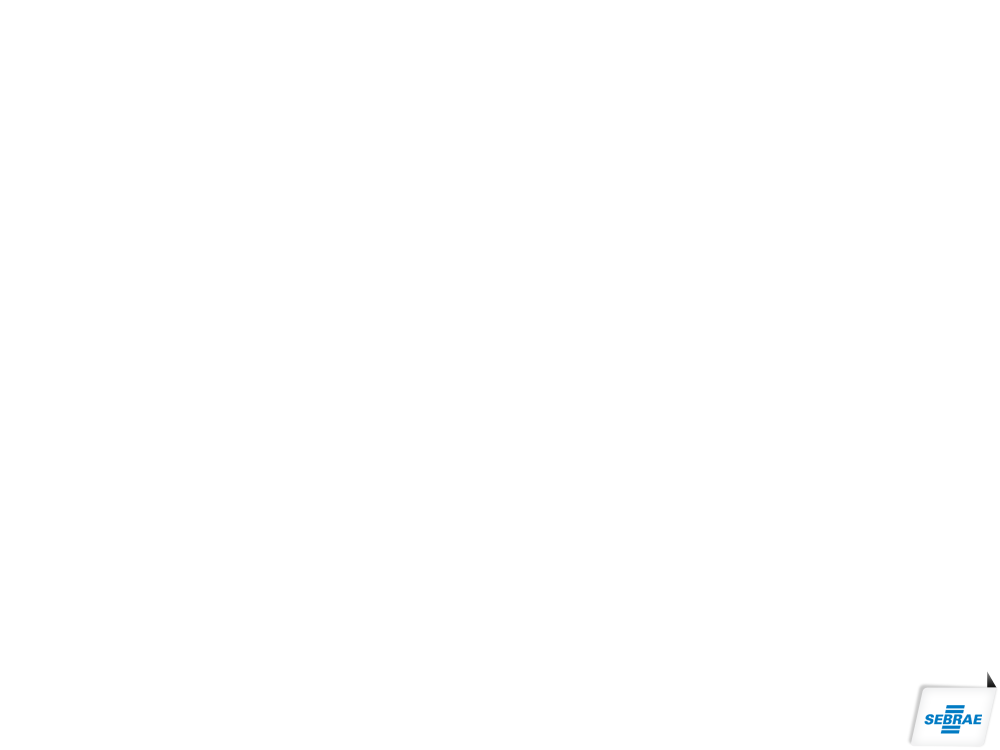 Fonte: Sebrae, a partir da GEM 2015
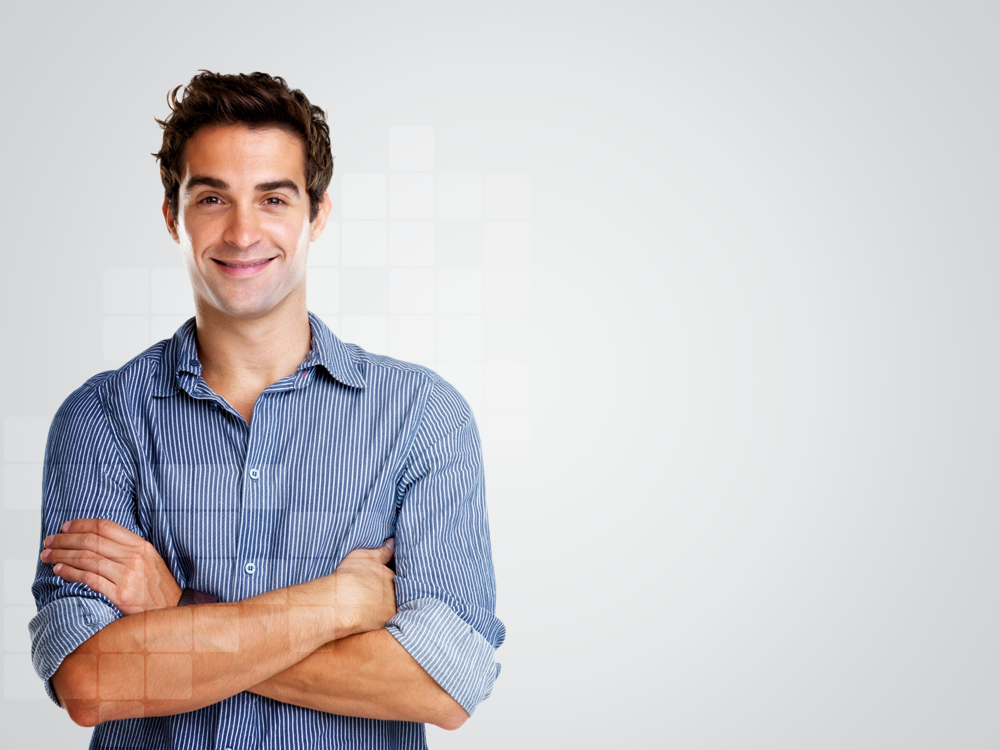 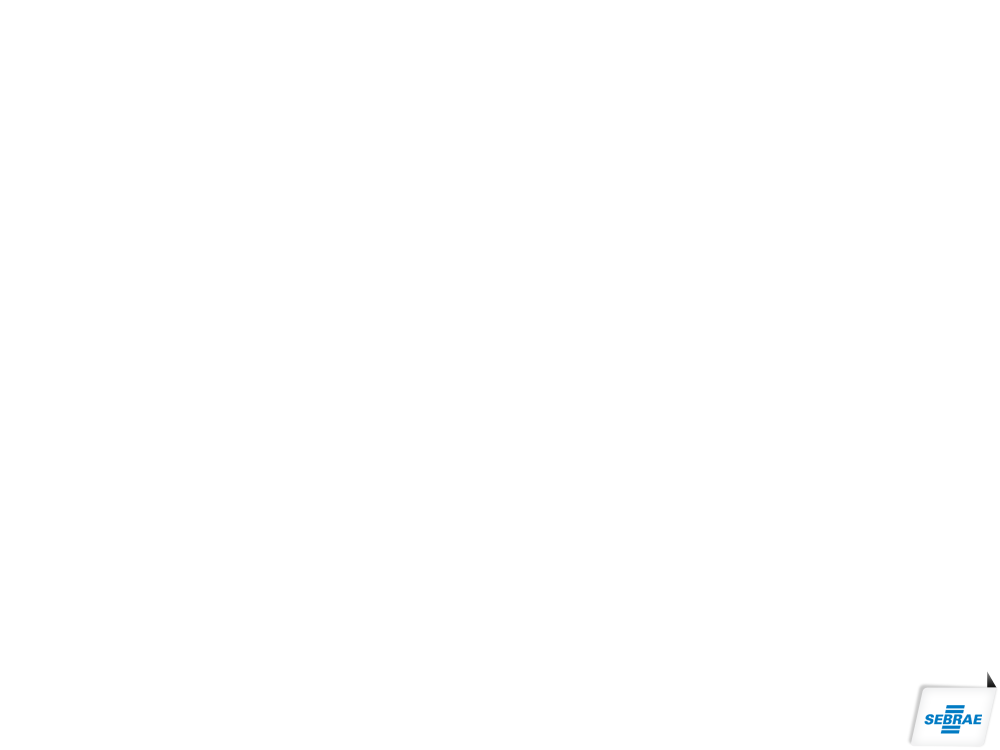 CRESCE A PARTICIPAÇÃO
DOS JOVENS
FAIXA ETÁRIA
DOS NOVOS EMPREENDEDORES
57%
24%
15%
45 a 54 anos
Até 34 anos
35 a 44 anos
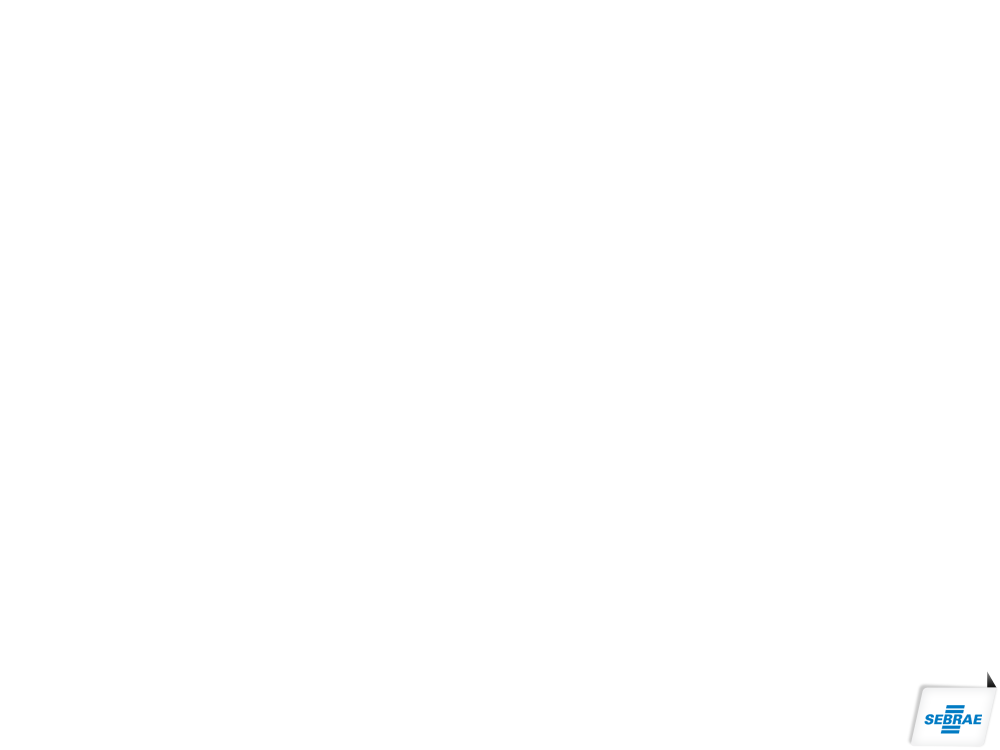 Fonte: Sebrae, a partir da GEM 2016
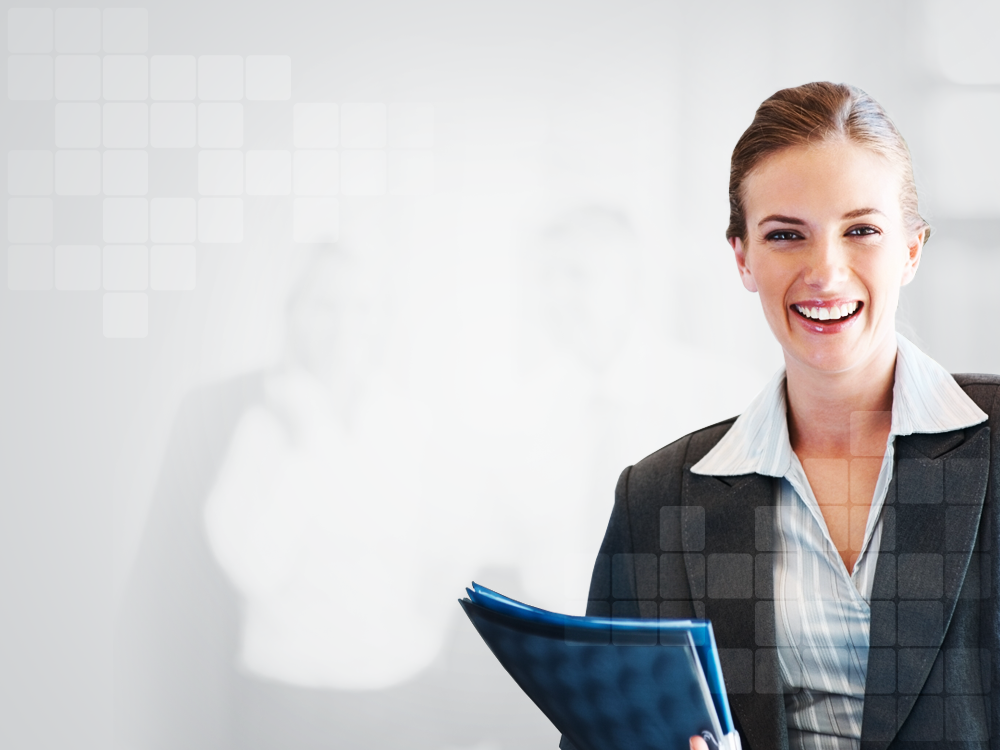 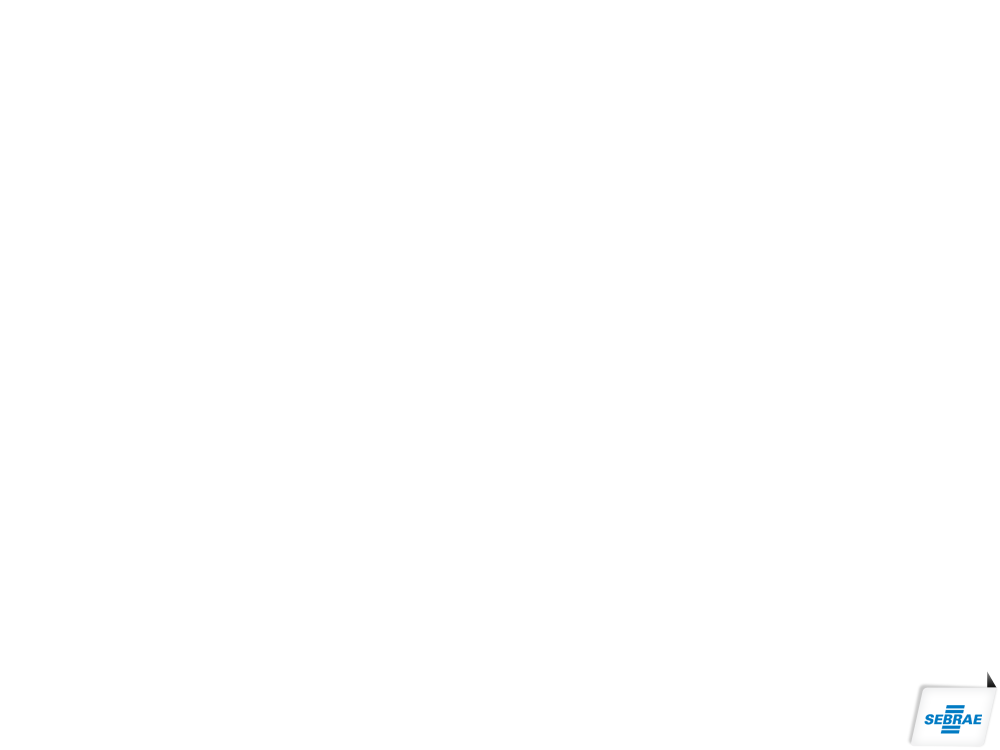 MAIS DA METADE DOS NOVOS EMPREENDIMENTOS* SÃO COMANDADOS POR MULHERES
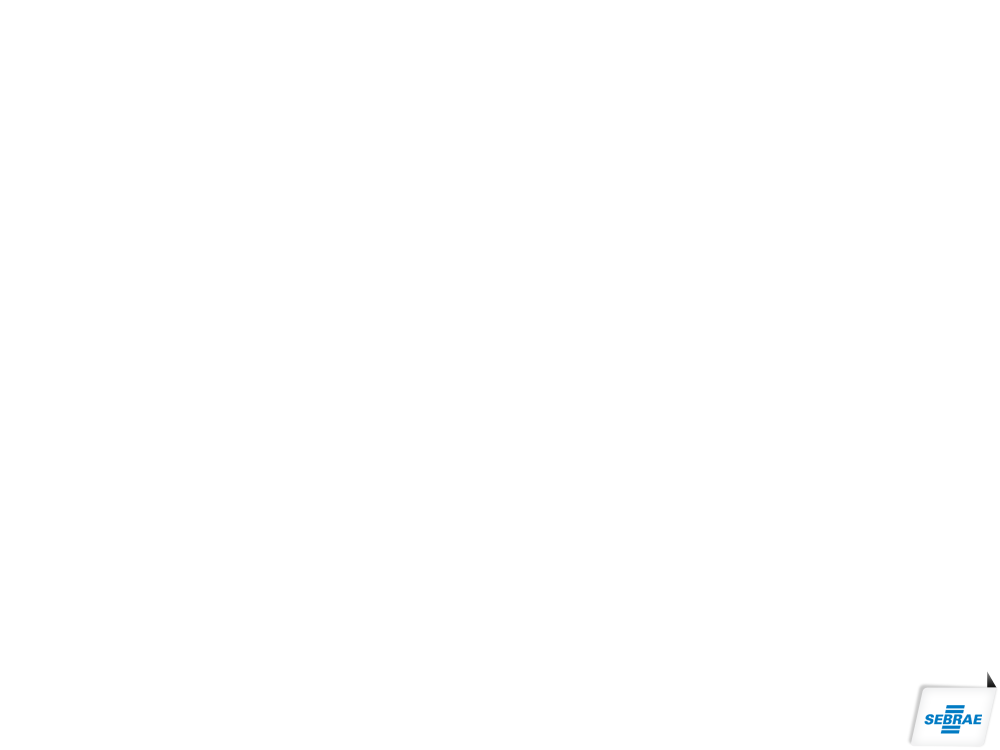 * Com até 3 anos e meio de atividade
Fonte: Sebrae, a partir da GEM 2016
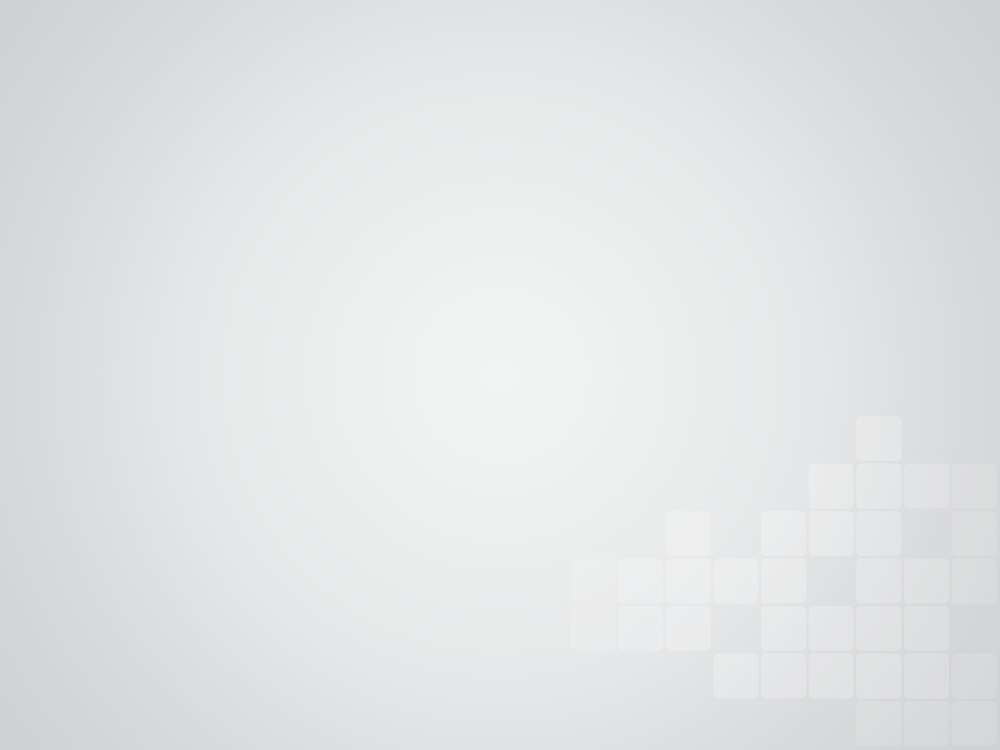 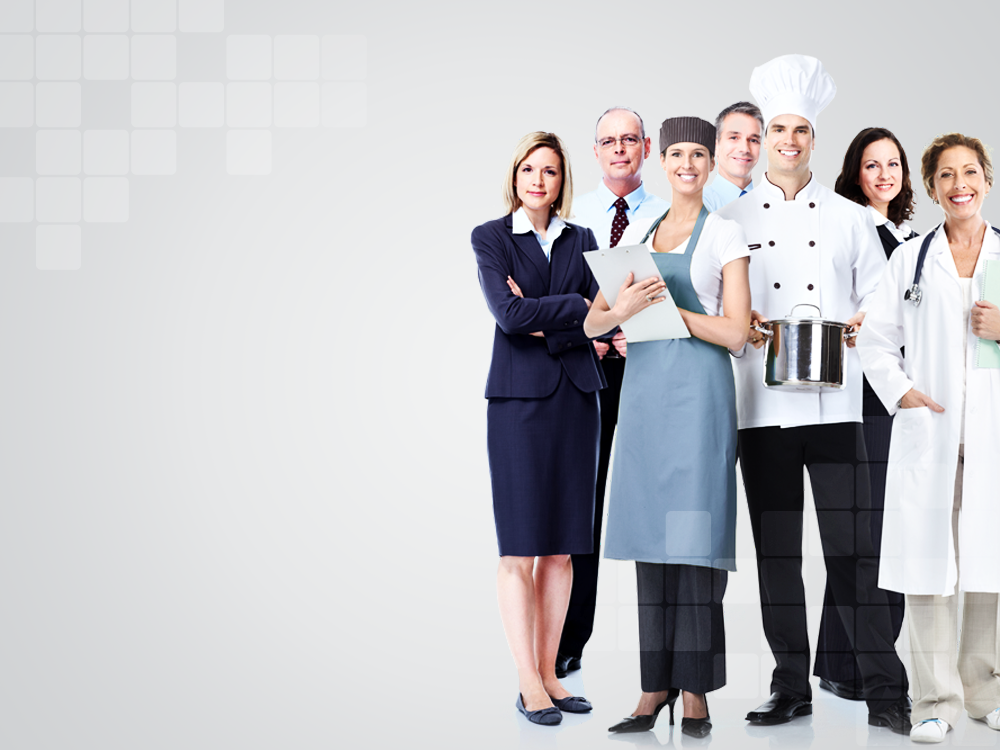 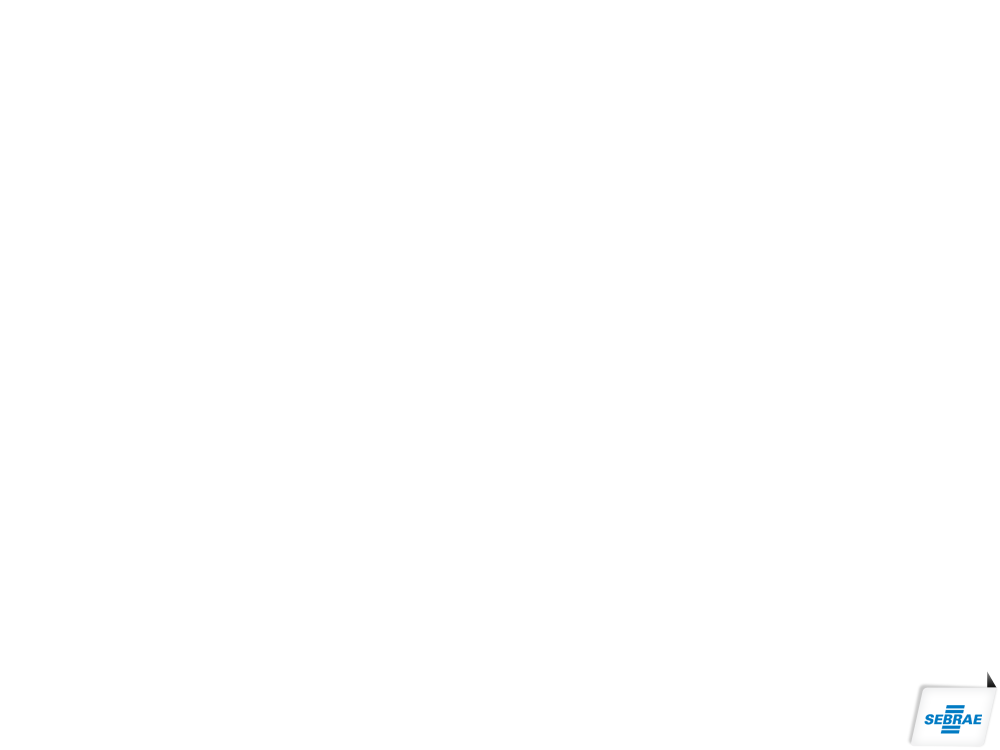 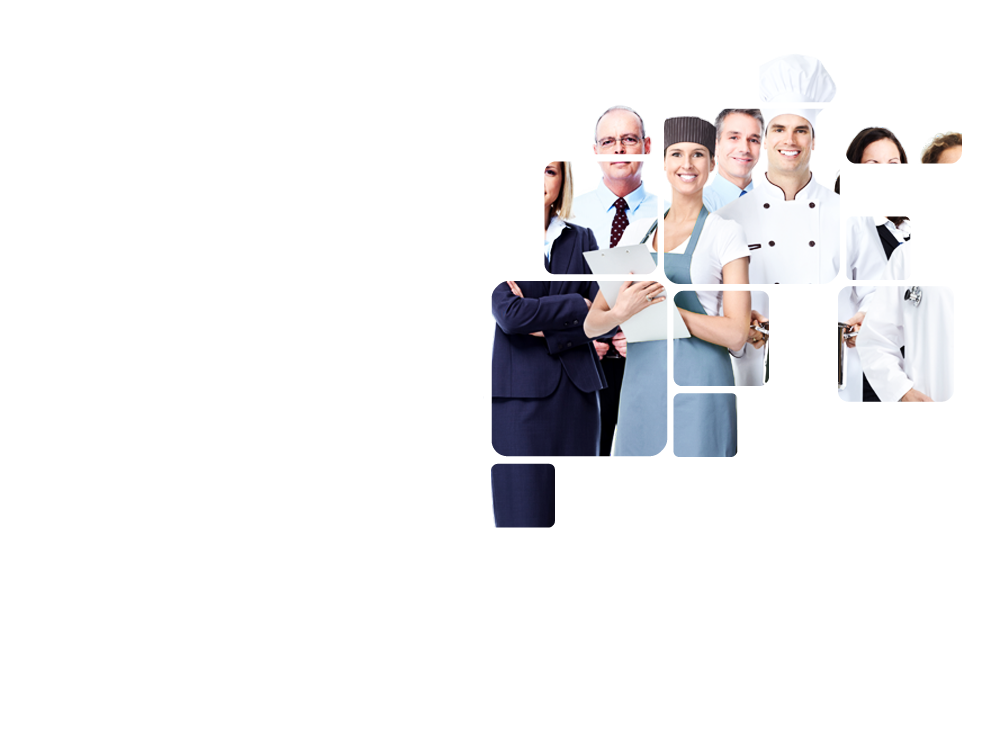 GANHA A ECONOMIA FORMAL
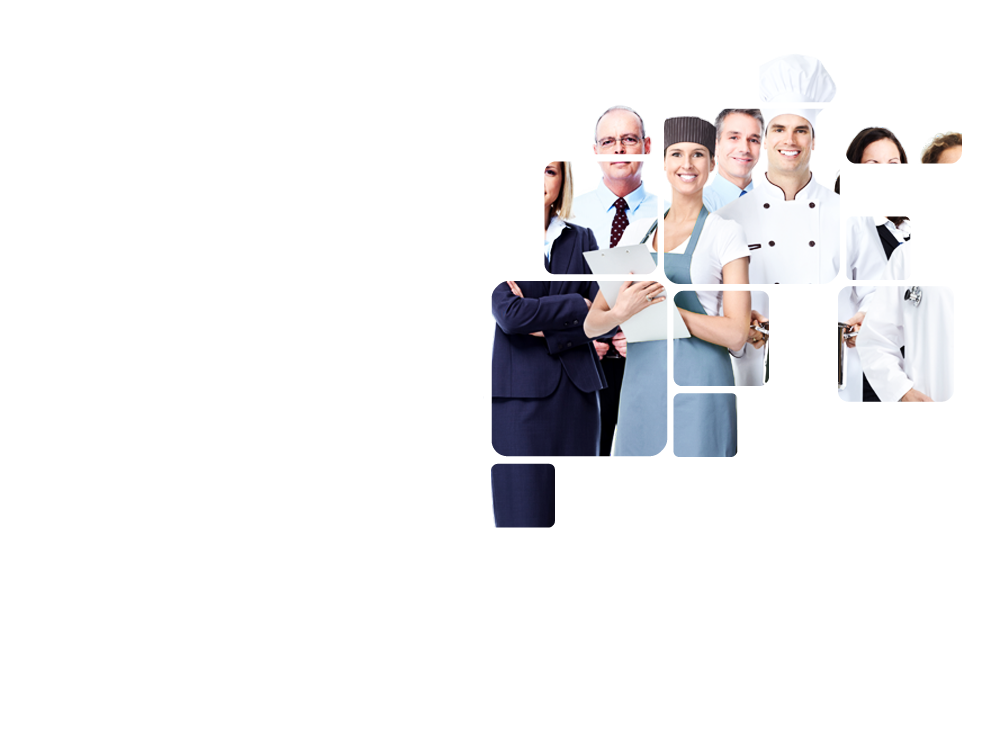 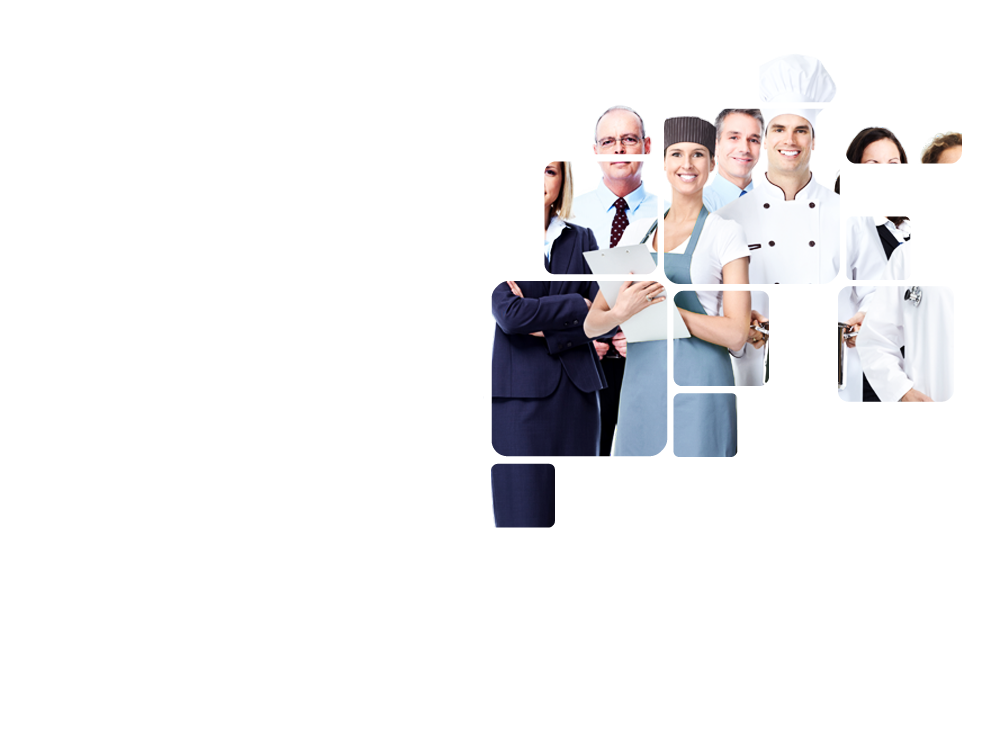 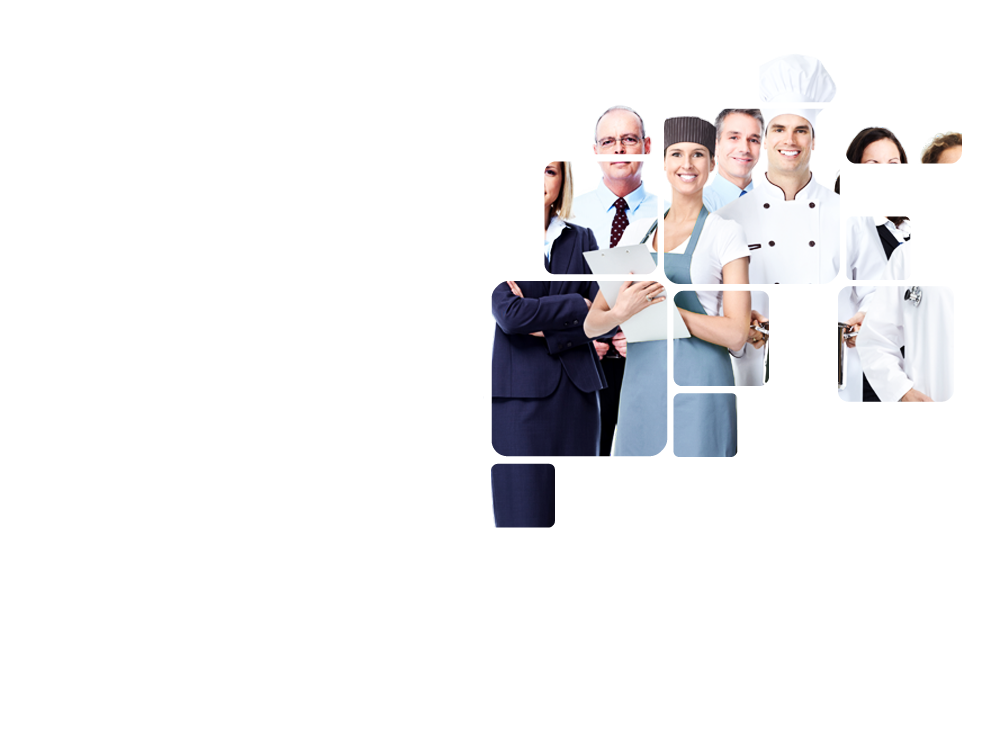 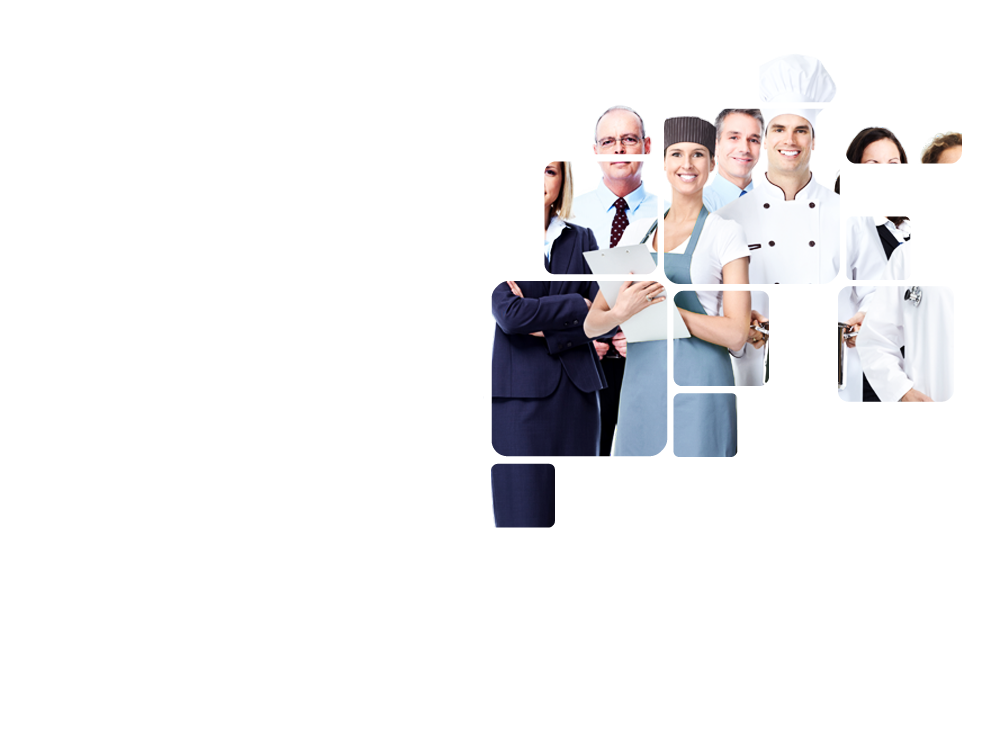 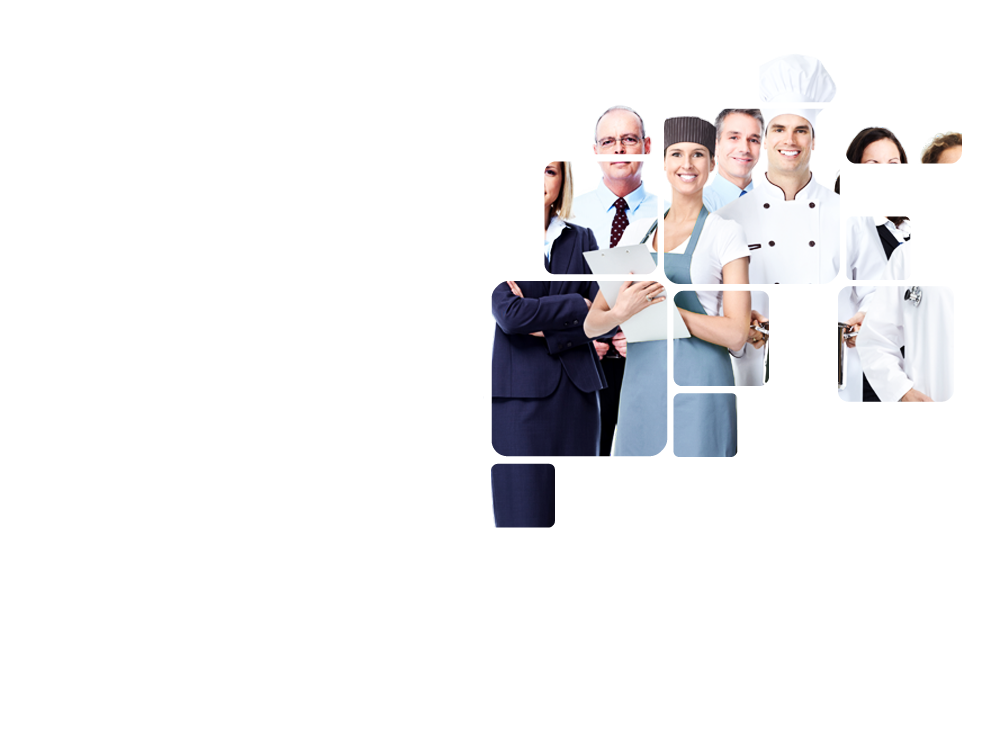 12,4 milhões de empresas no Simples
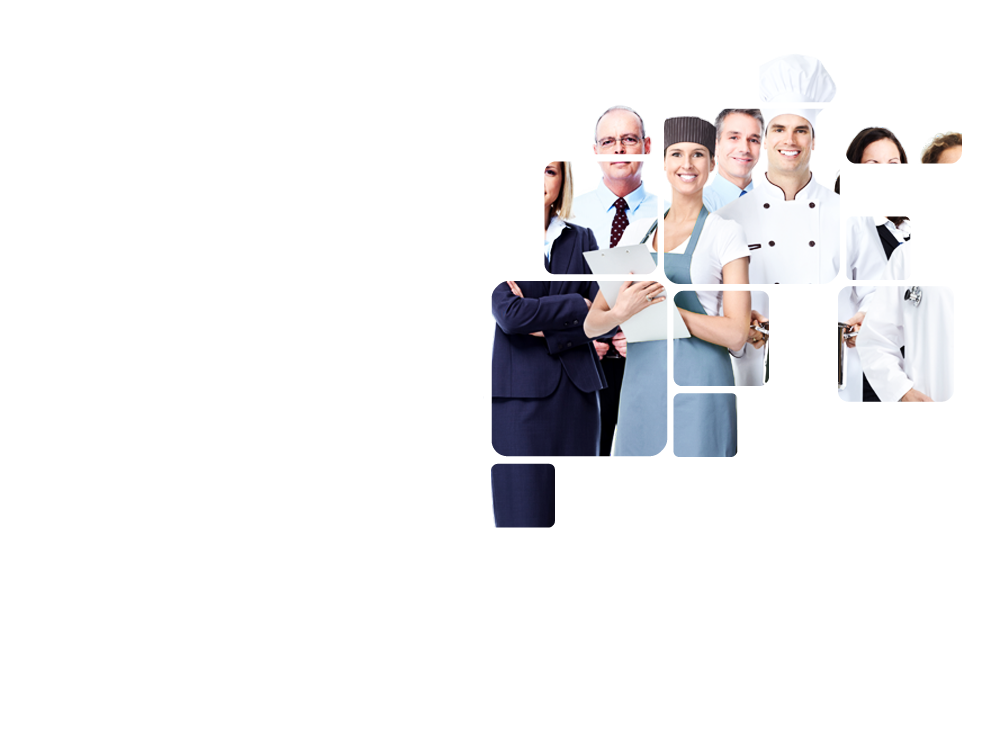 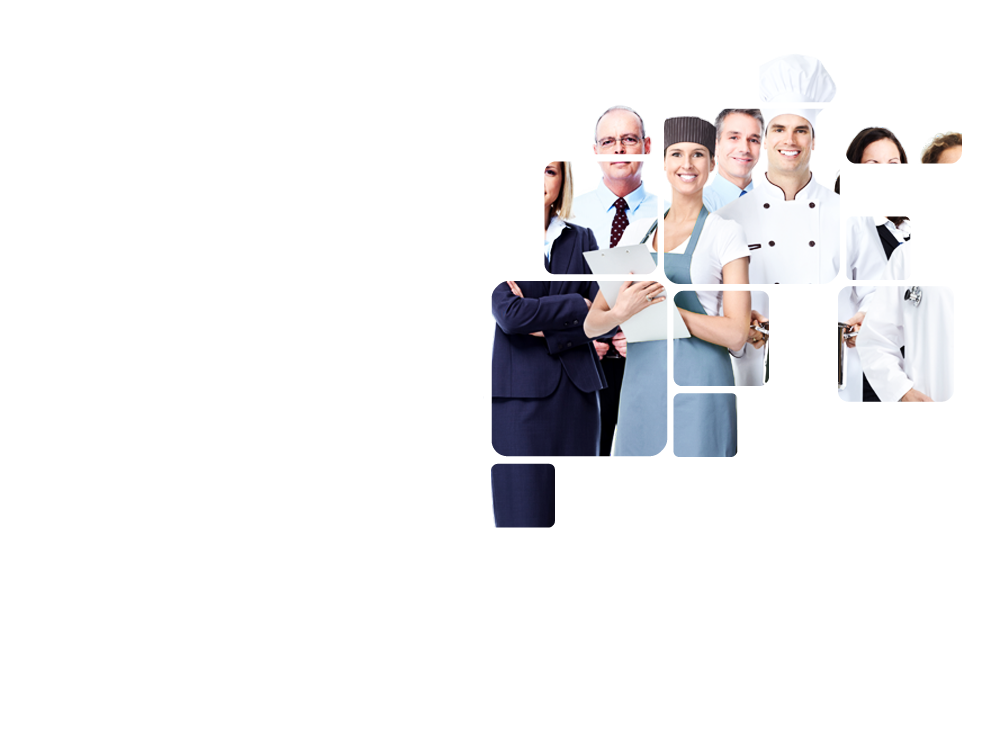 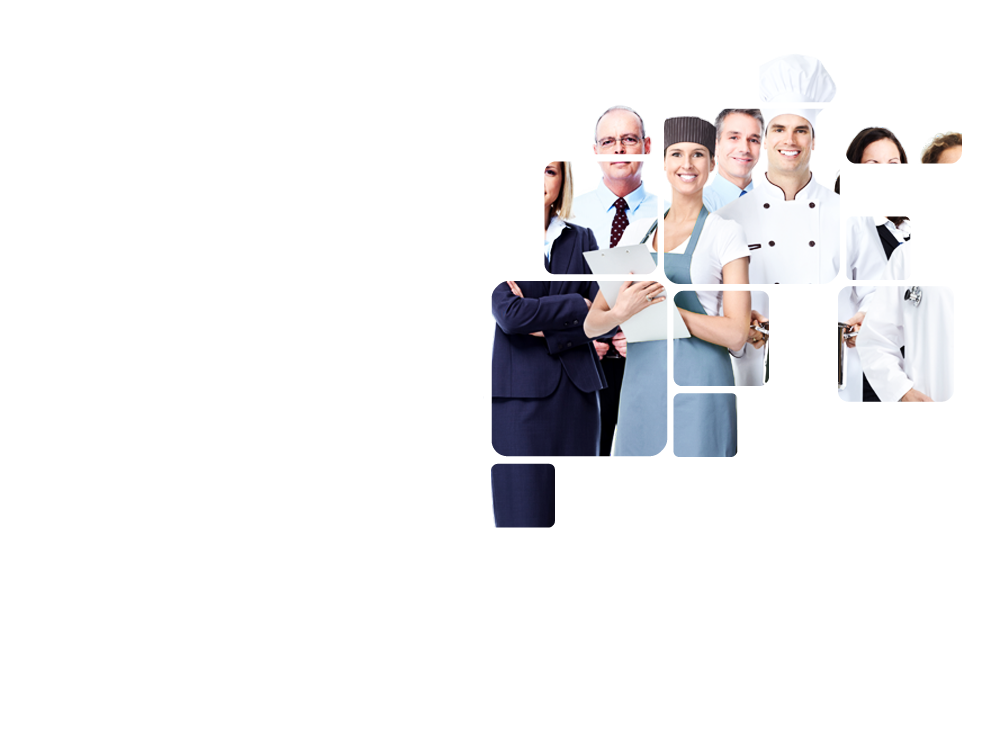 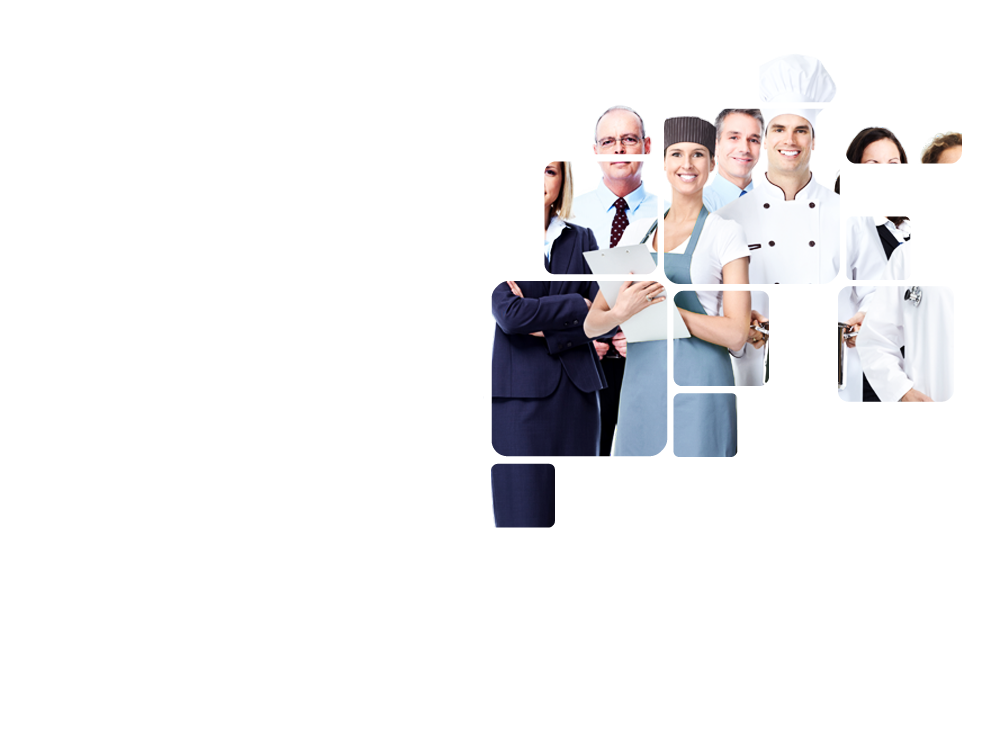 70% da renda da população ativa do setor privado
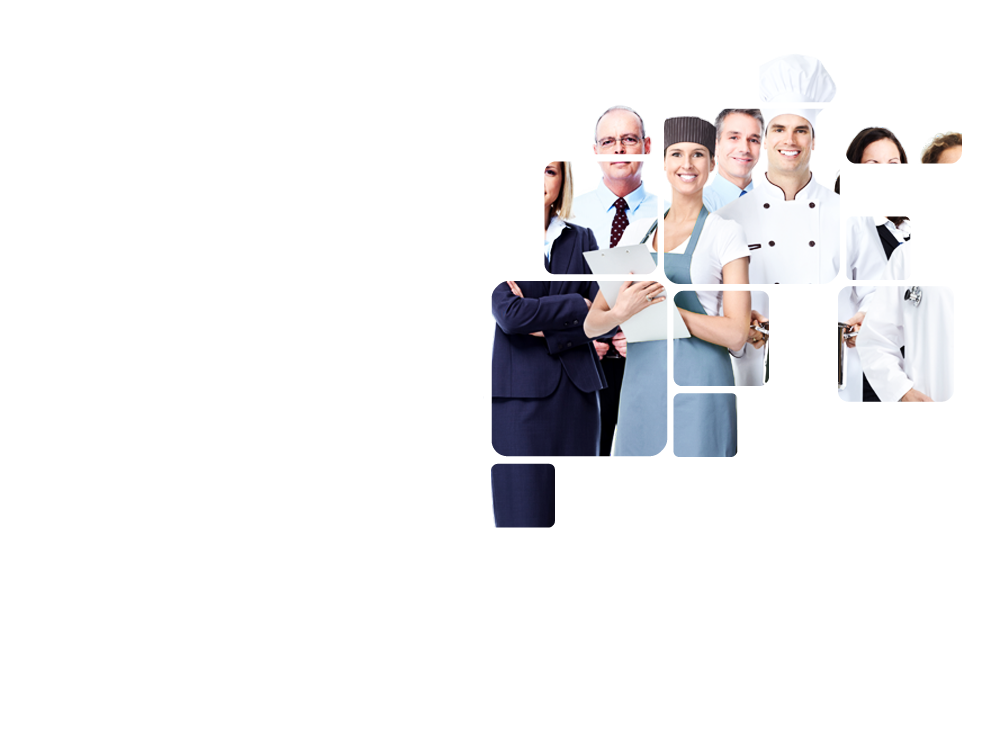 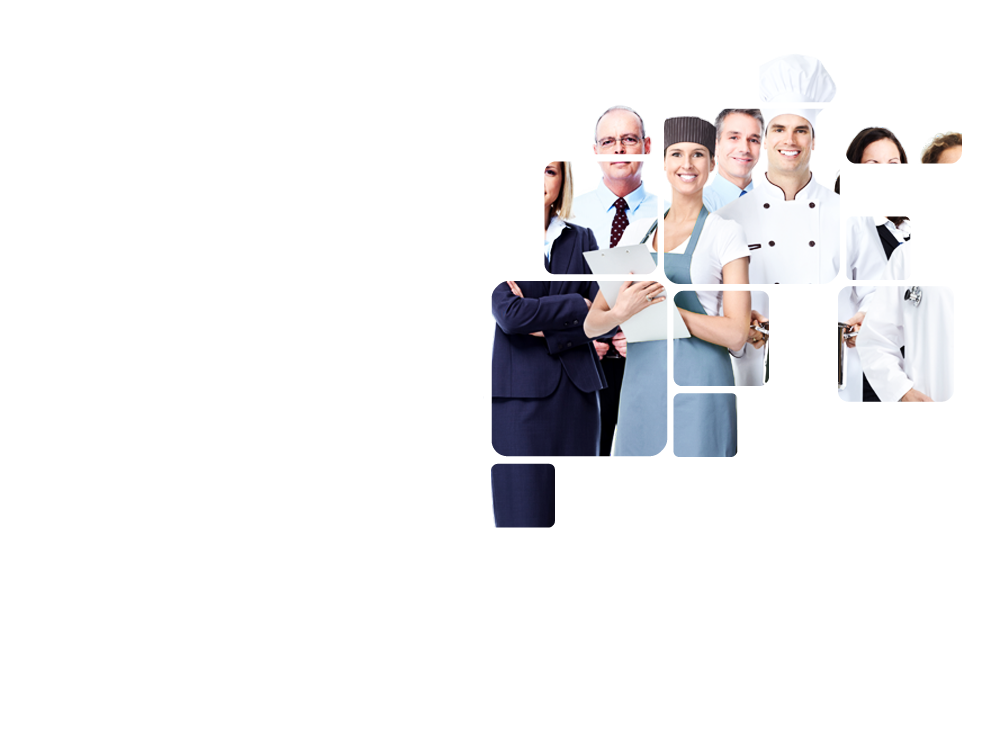 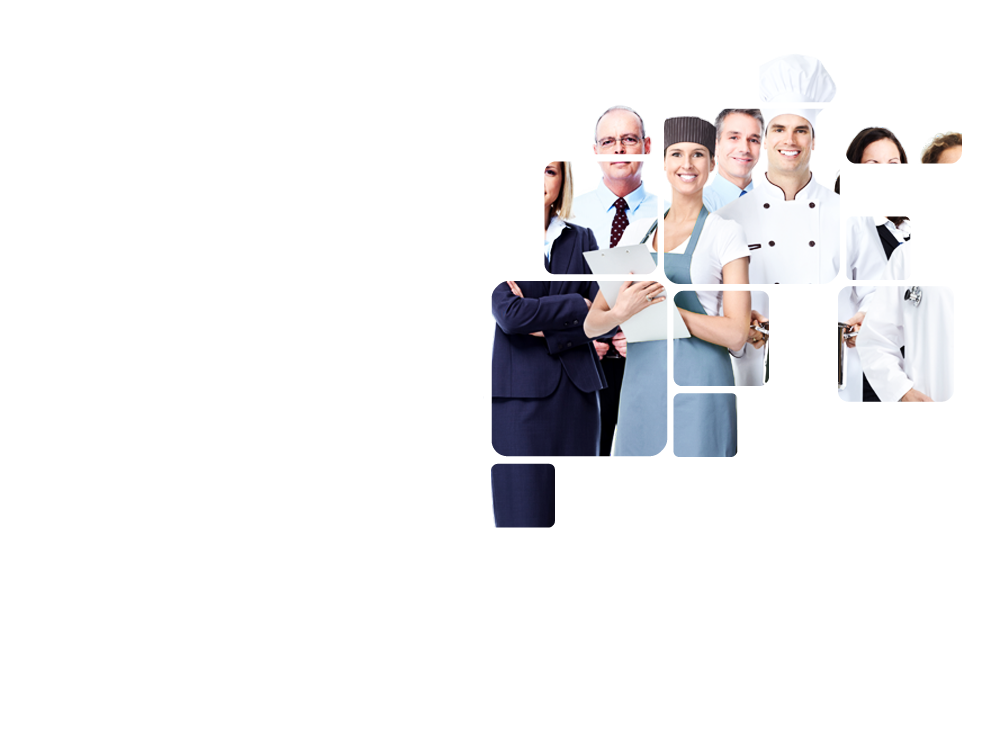 Desenvolvimento nas economias locais de todo o País
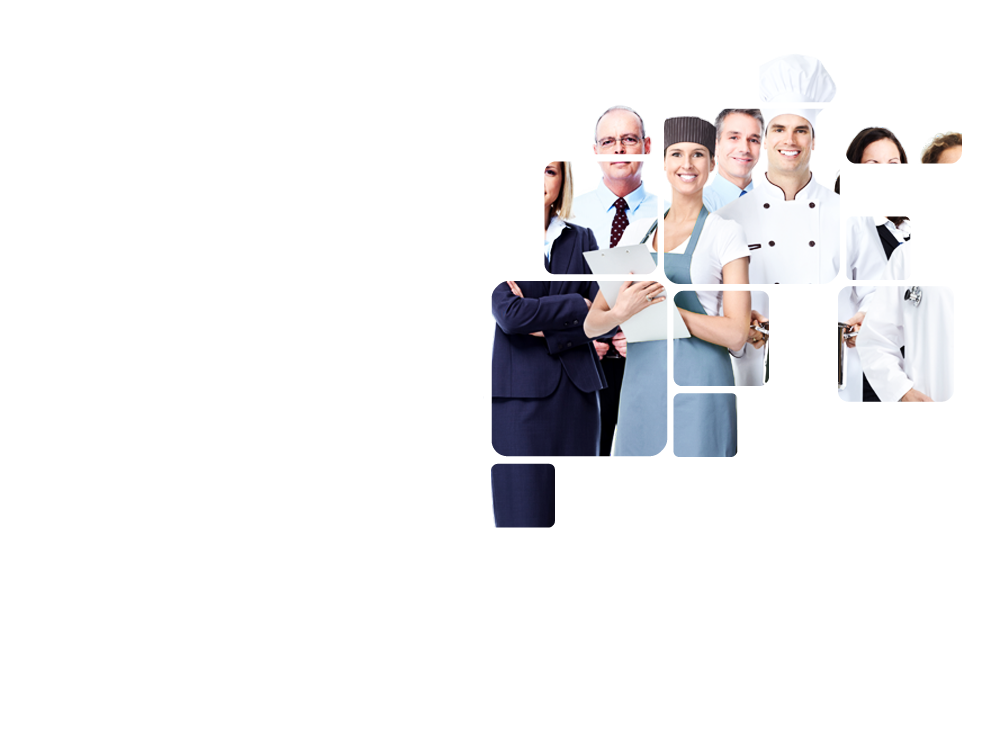 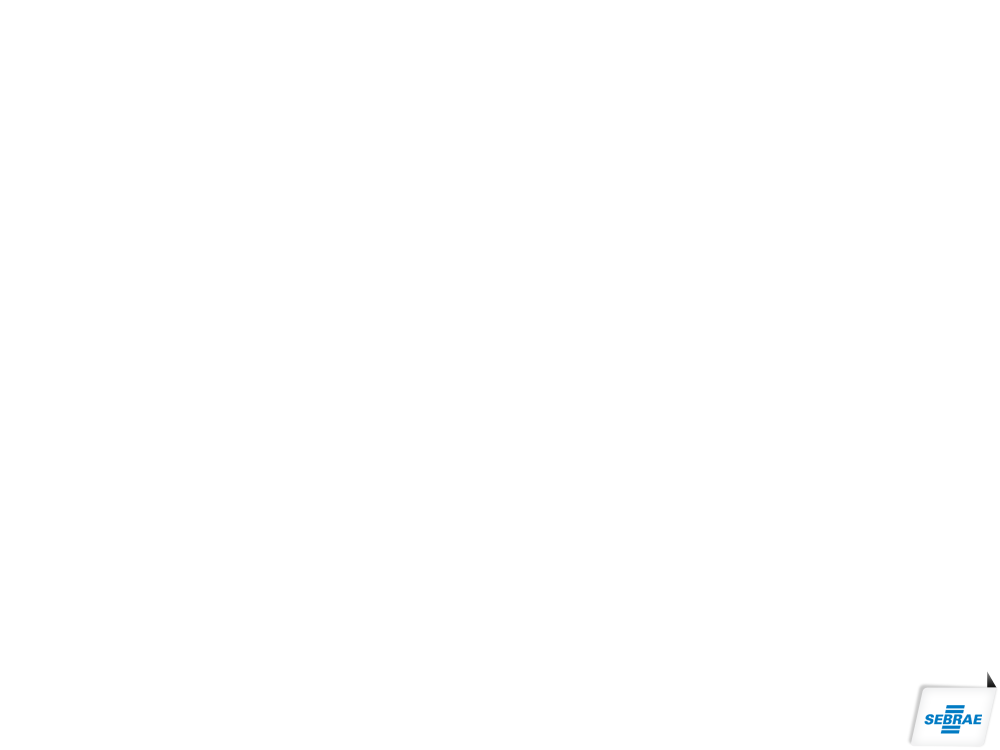 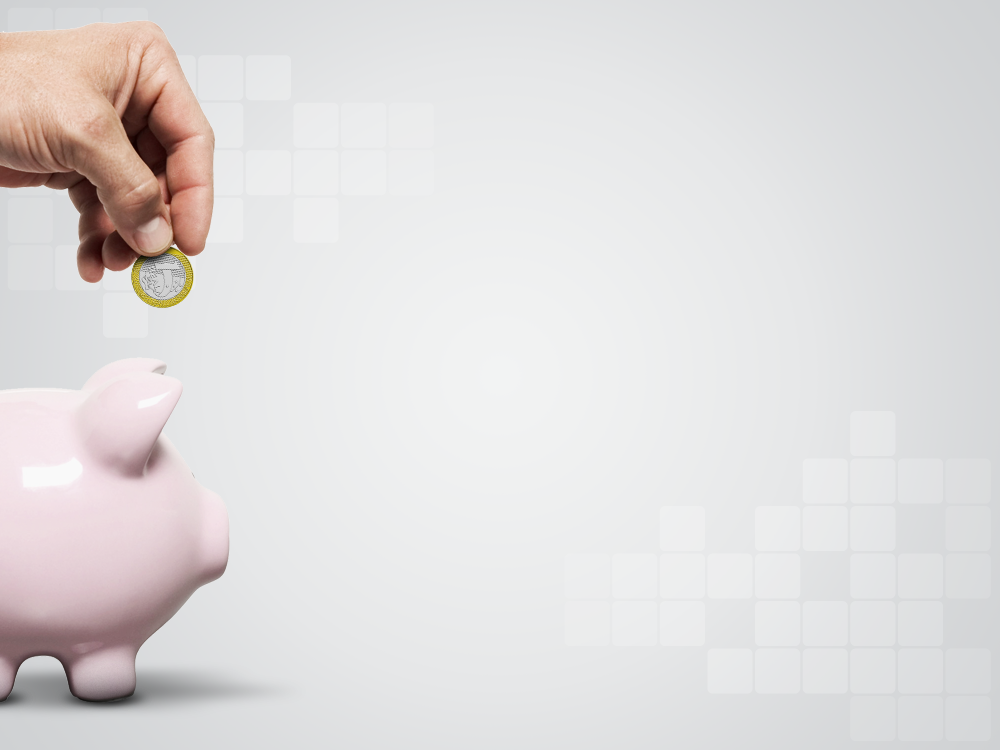 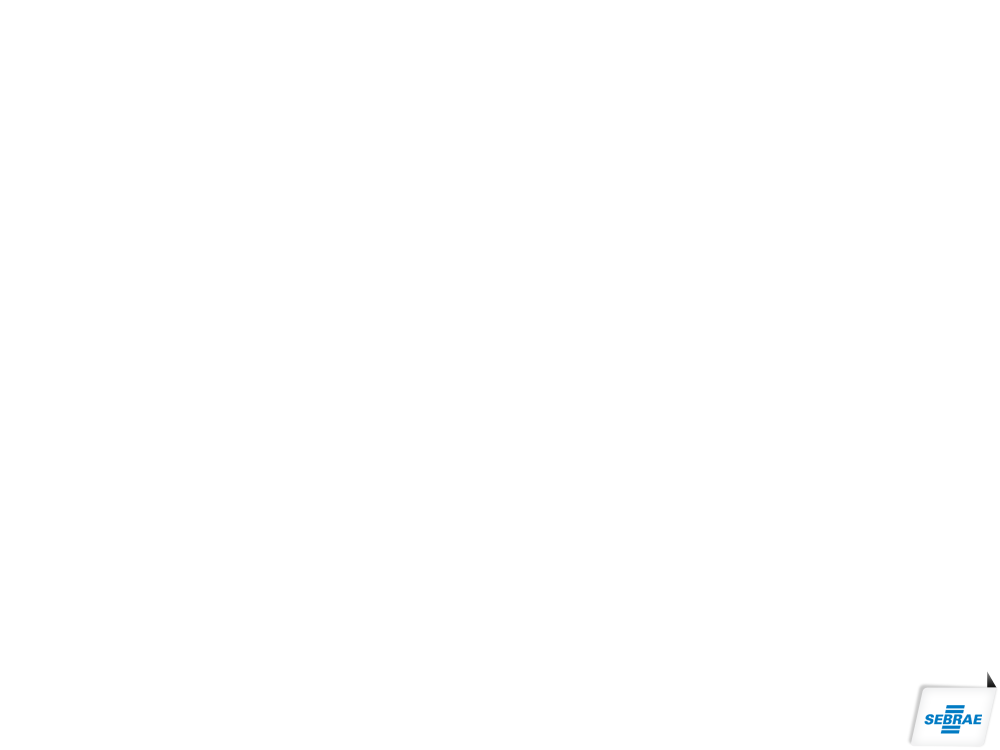 GANHAM OS GOVERNOS
ARRECADAÇÃO DO SUPERSIMPLES
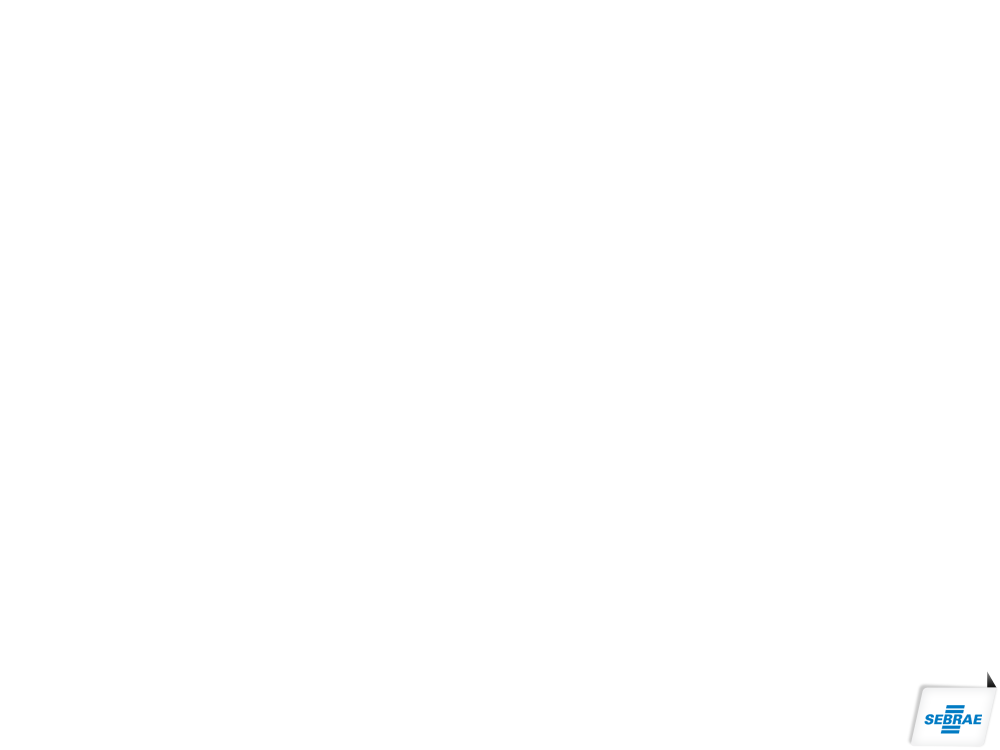 Fonte: Receita Federal – valores corrigidos pelo IPCA de setembro/2016
Fonte: Receita Federal
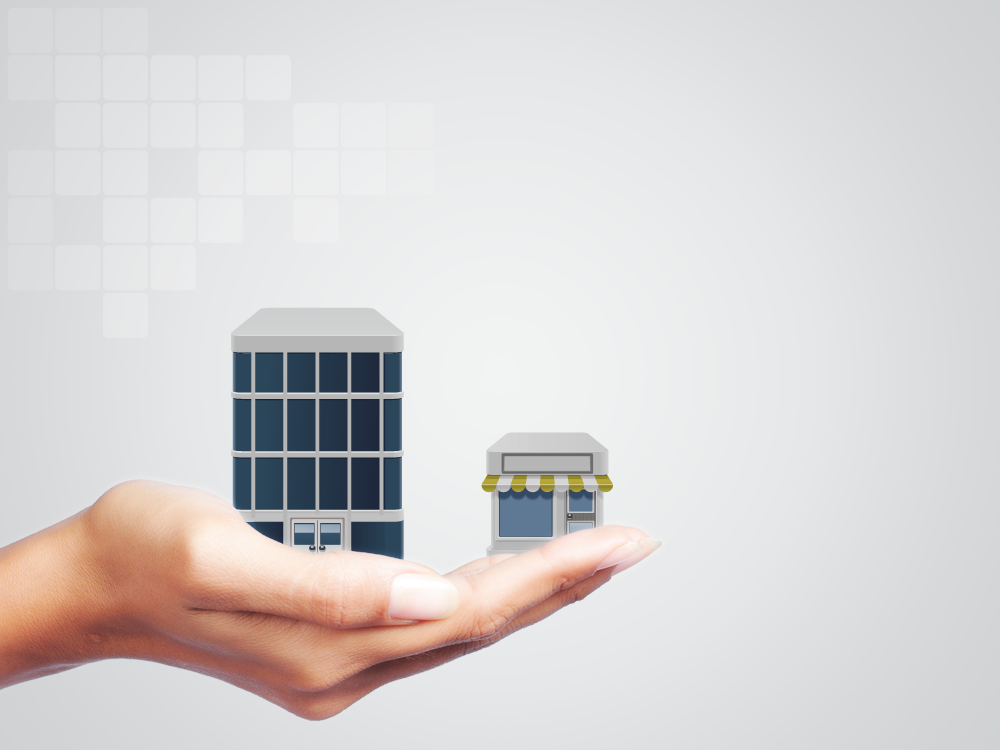 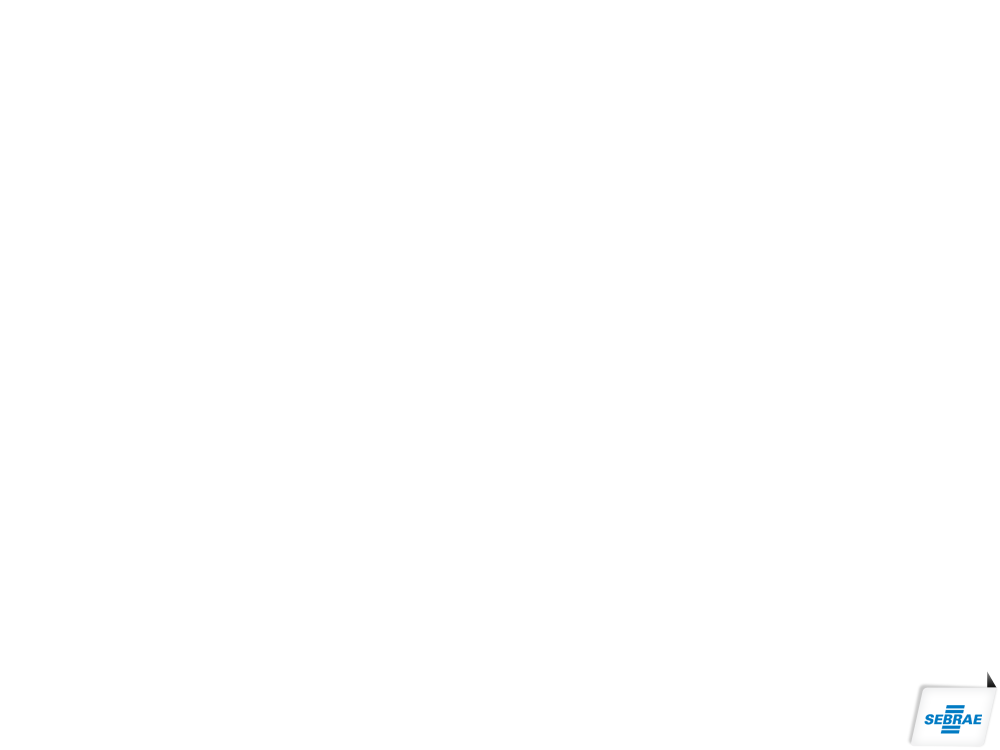 ENCADEAMENTOS PRODUTIVOS
O QUE SÃO?
Estratégia para aumentar a competitividade, a cooperação, a competência tecnológica e de gestão das empresas
Através de relacionamentos cooperativos, de longo prazo e mutuamente atraentes, que se estabelecem em Grandes Companhias e Pequenas Empresas de sua Cadeia de valor
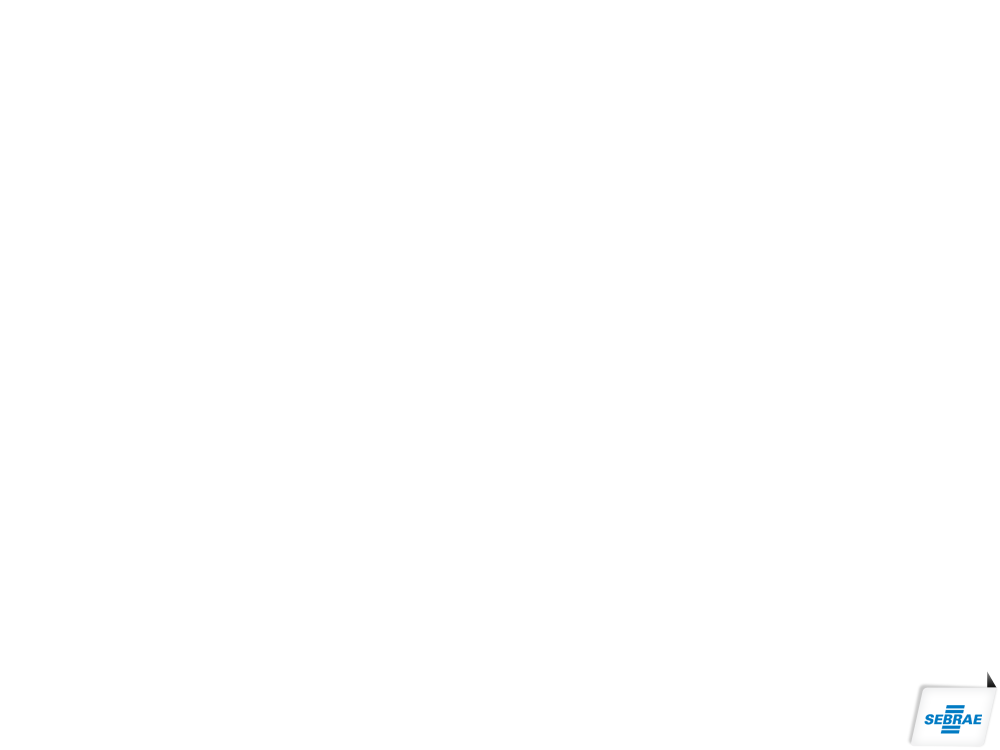 [Speaker Notes: Neste slide o objetivo é apresentar o conceito envolvido em Encadeamento Produtivo, destacar tanto os objetivos, como os meios pelos quais a estratégia é construída.
É importante destacar que um projeto só é bem sucedido com a EFETIVA participação das EPP mobilizadas e do engajamento dos representantes da GE.
Destacar os aspectos Ganha-Ganha da relação.
Colocar, de forma sutil, que a atuação entre a GE e o Sebrae não é de contratação e sim de cooperação.]
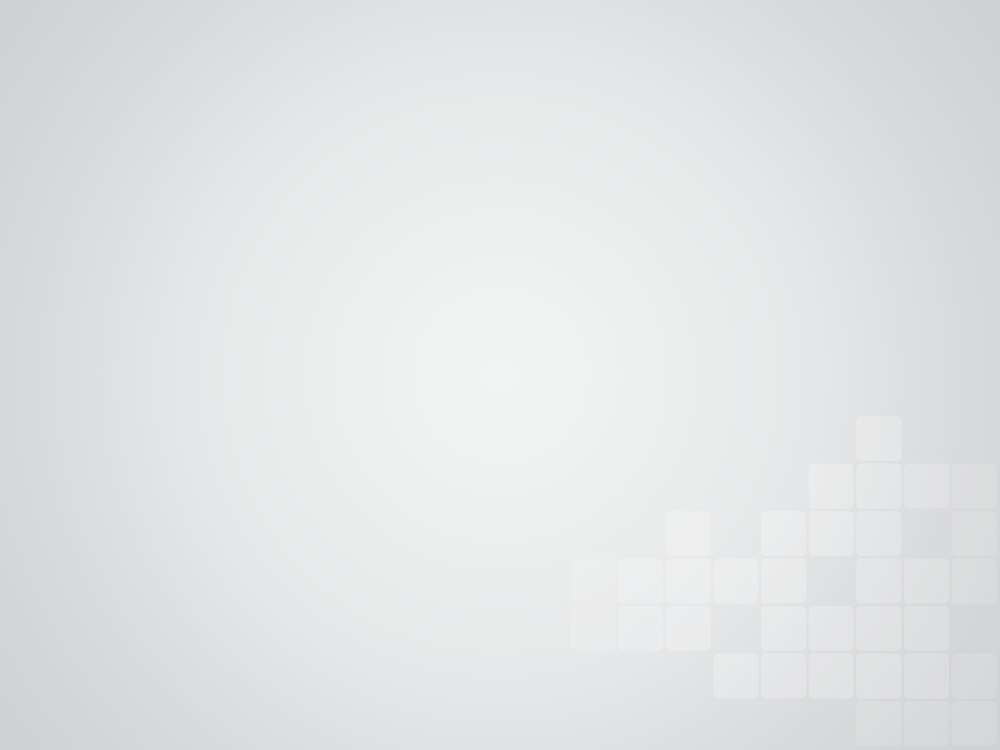 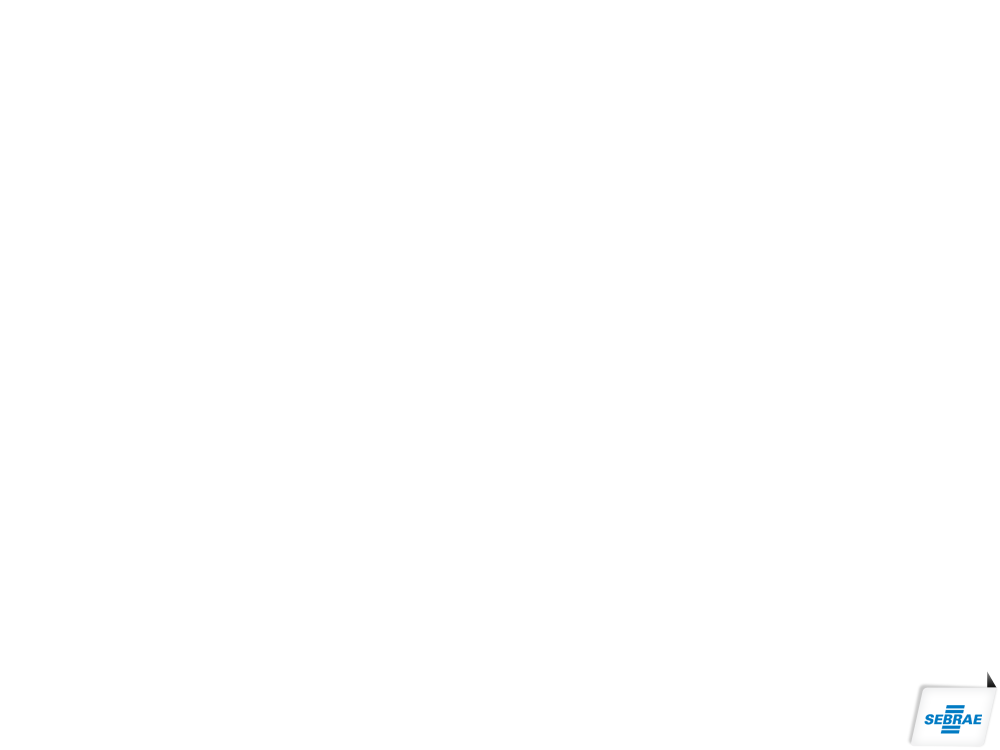 ENCADEAMENTO PRODUTIVO
RESULTADOS PARA AS GRANDES EMPRESAS
MAIS PARCEIROS
FLEXIBILIDADE
INOVAÇÃO
QUALIDADE
RELACIONAMENTO
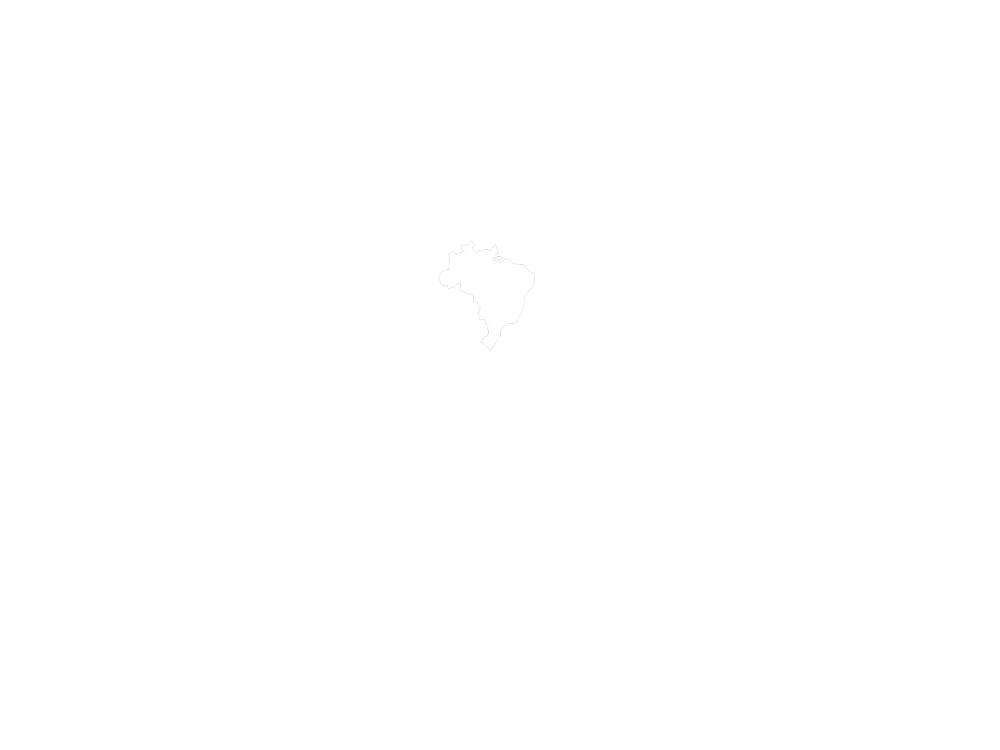 90%das âncoras constatam maior qualidade dos produtos e/ou serviços de fornecedores; tempo dedicado a resolver problemas caiu30%
50%percebem atualização tecnológica de produtos e/ou processos de seus fornecedores e60%de seus pequenos distribuidores
Para60%das âncoras melhorou a presteza e  flexibilidade dos pequenos fornecedores ao atender necessidades emergenciais
80%das âncoras registram melhor aproximação com o consumidor final após parceria com distribuidores
70%das âncoras aumentaram a participação de pequenas empresas no seu volume de compras e60%no volume de vendas
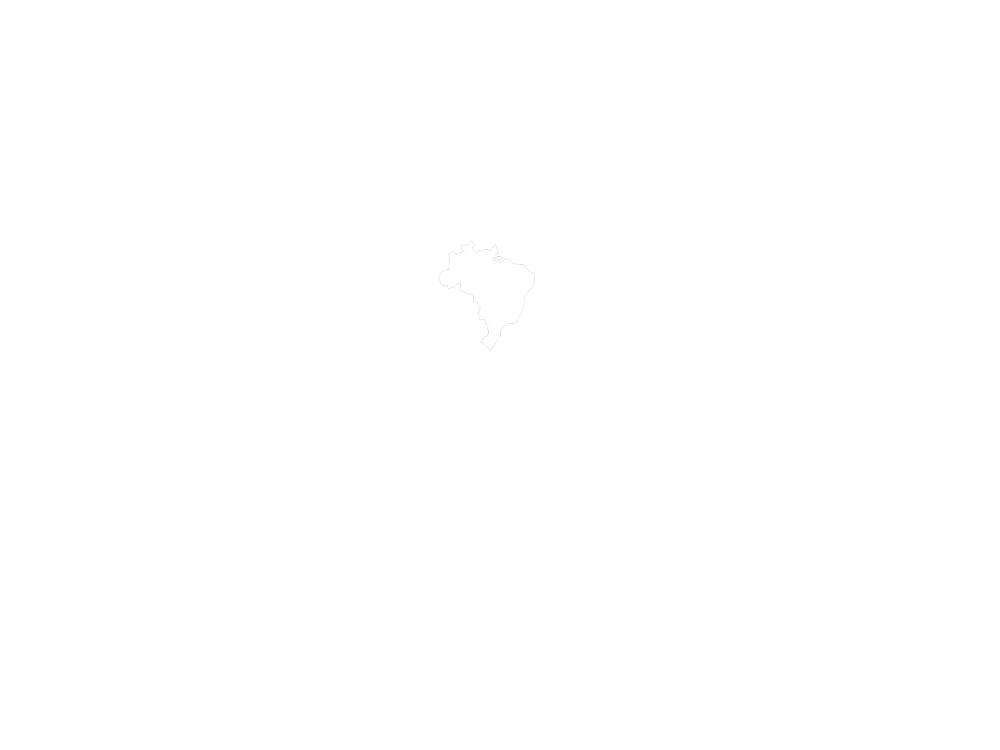 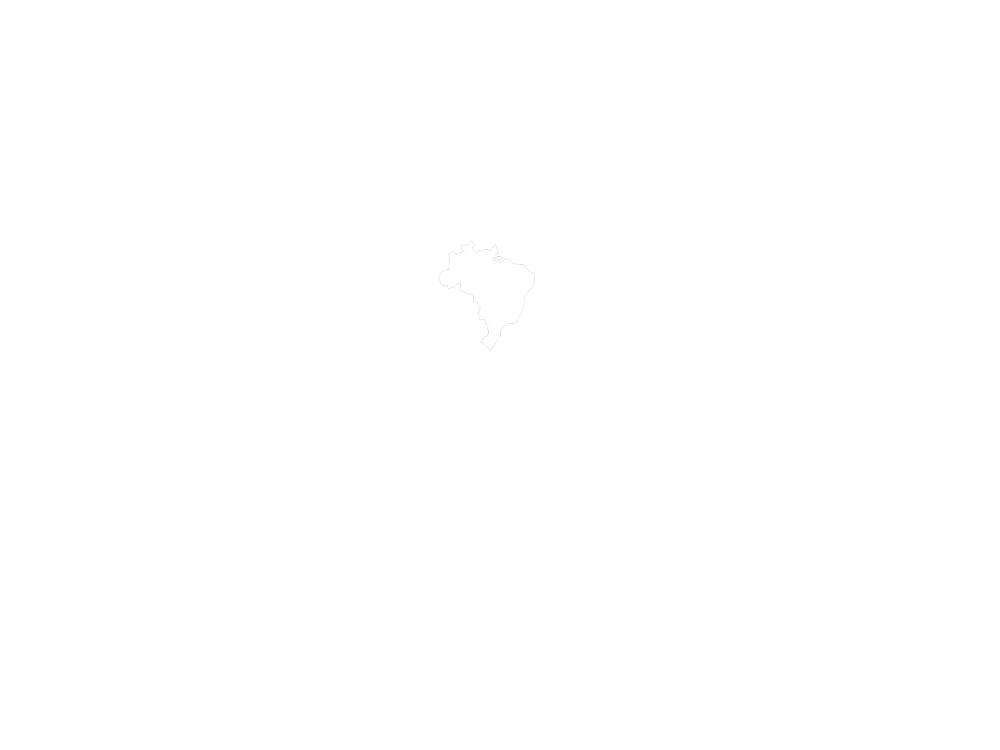 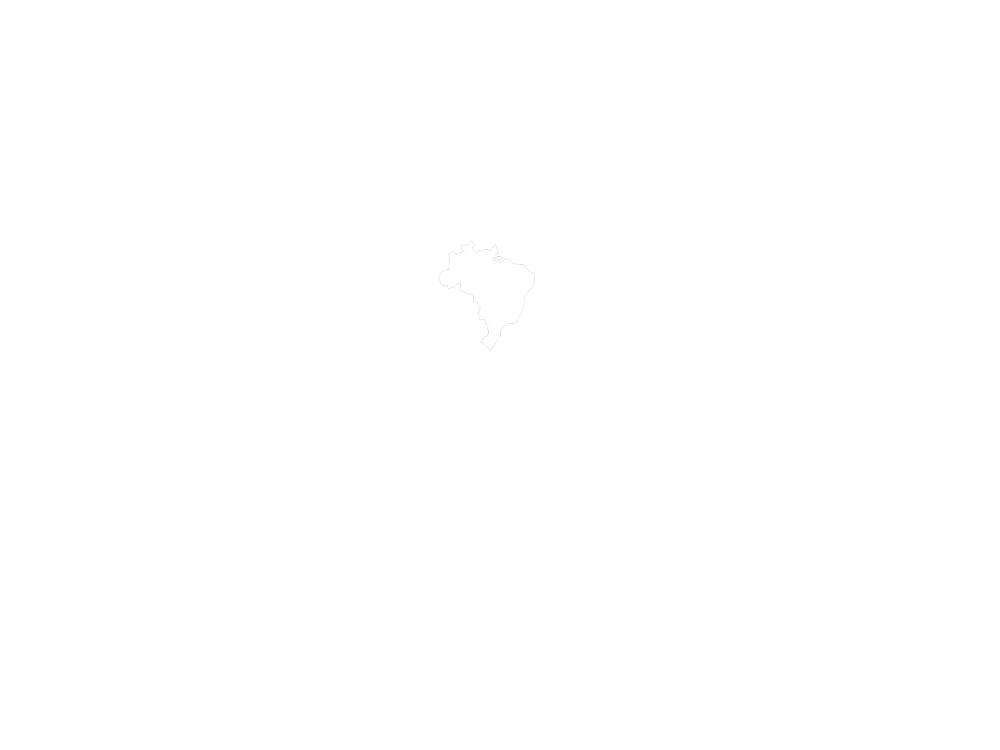 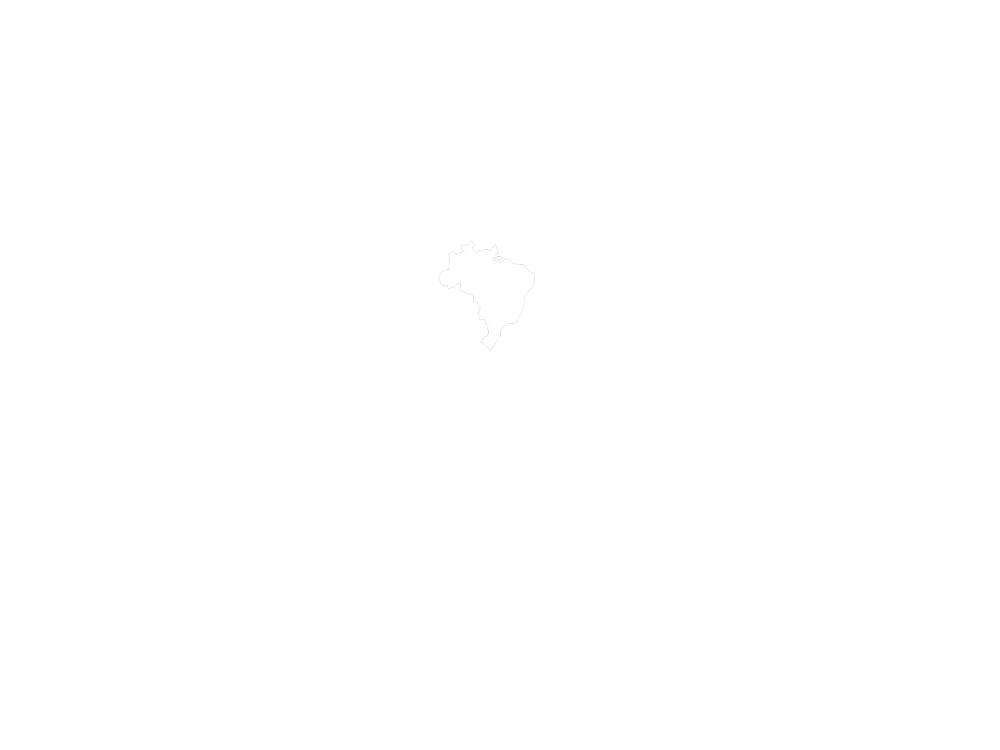 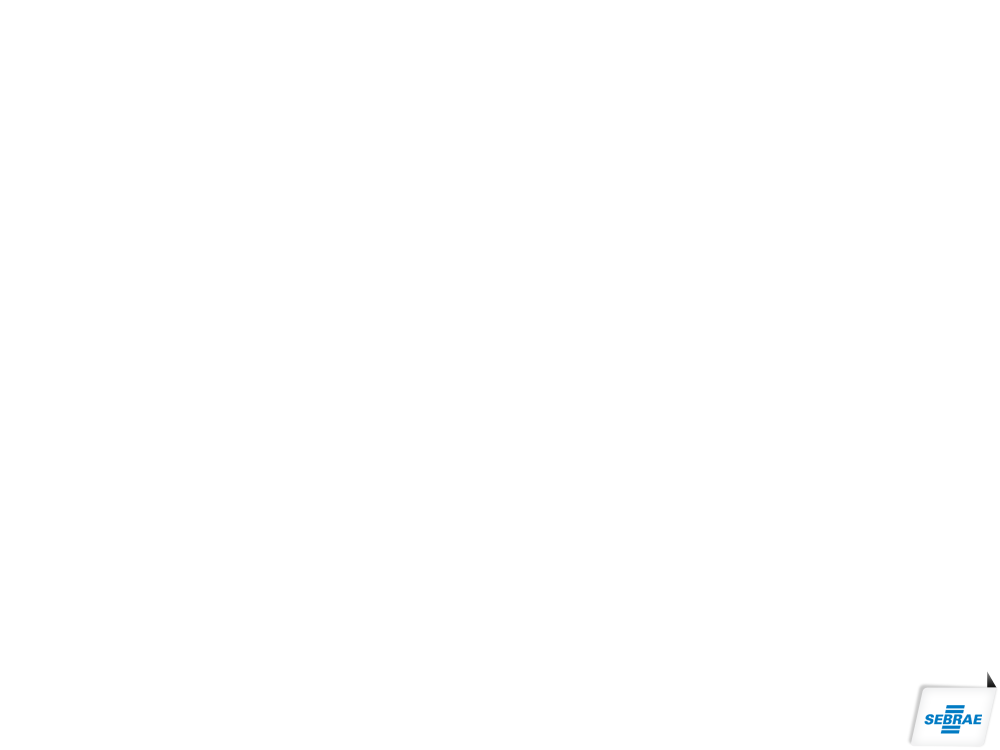 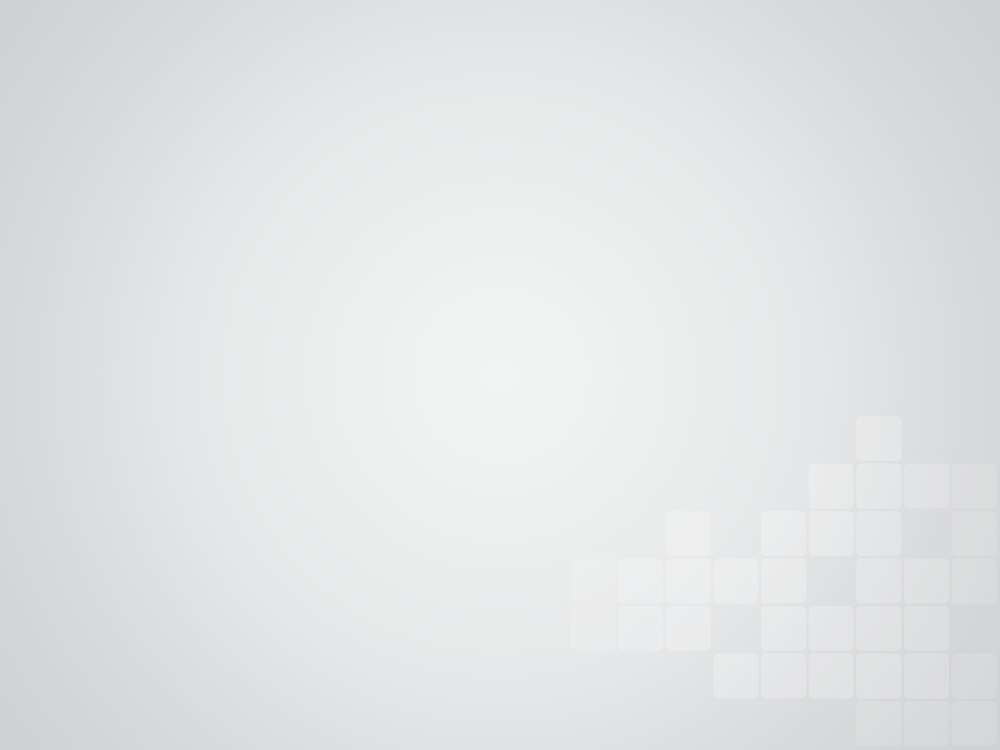 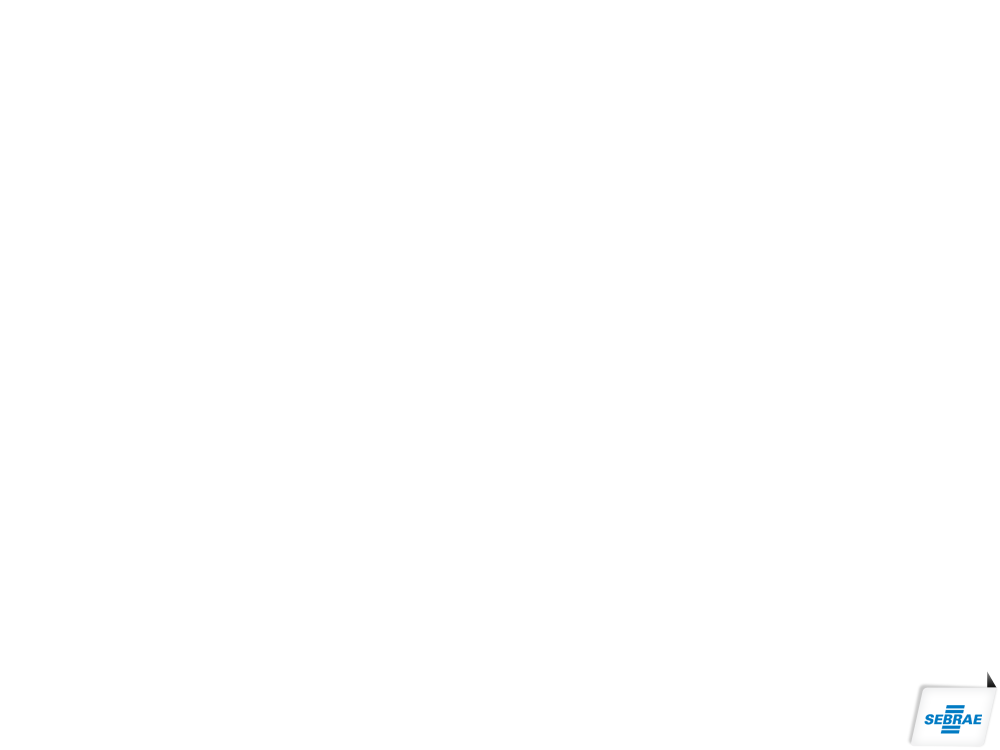 ENCADEAMENTO PRODUTIVO
RESULTADOS PARA AS PEQUENAS EMPRESAS
PRODUTIVIDADE
EMPREGOS
QUALIDADE
FATURAMENTO
LUCRATIVIDADE
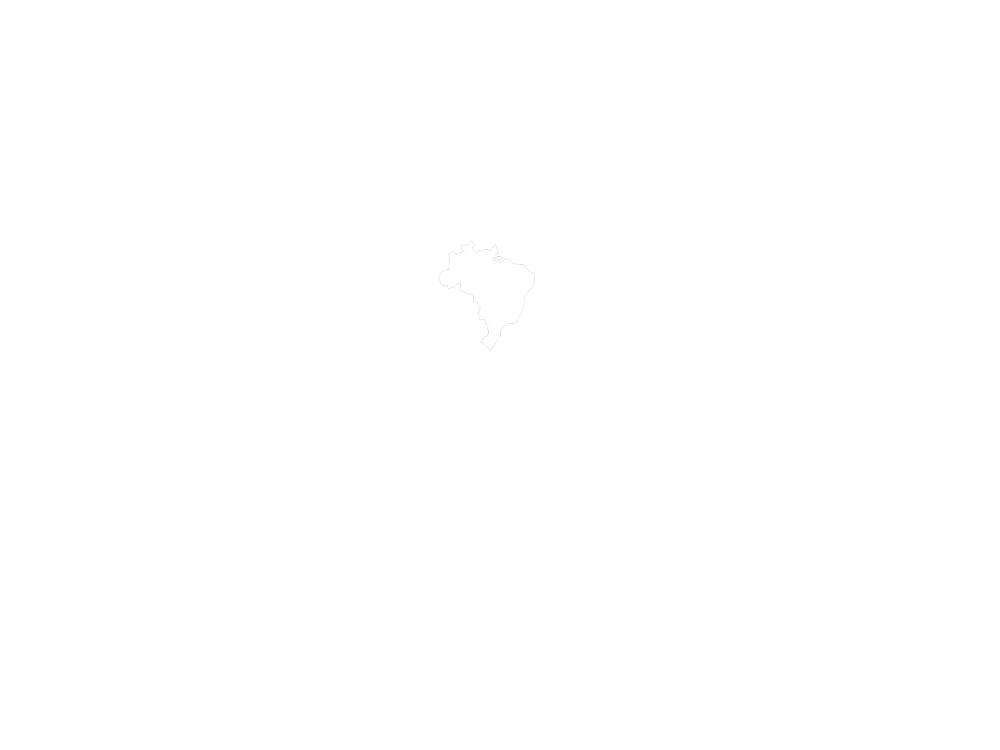 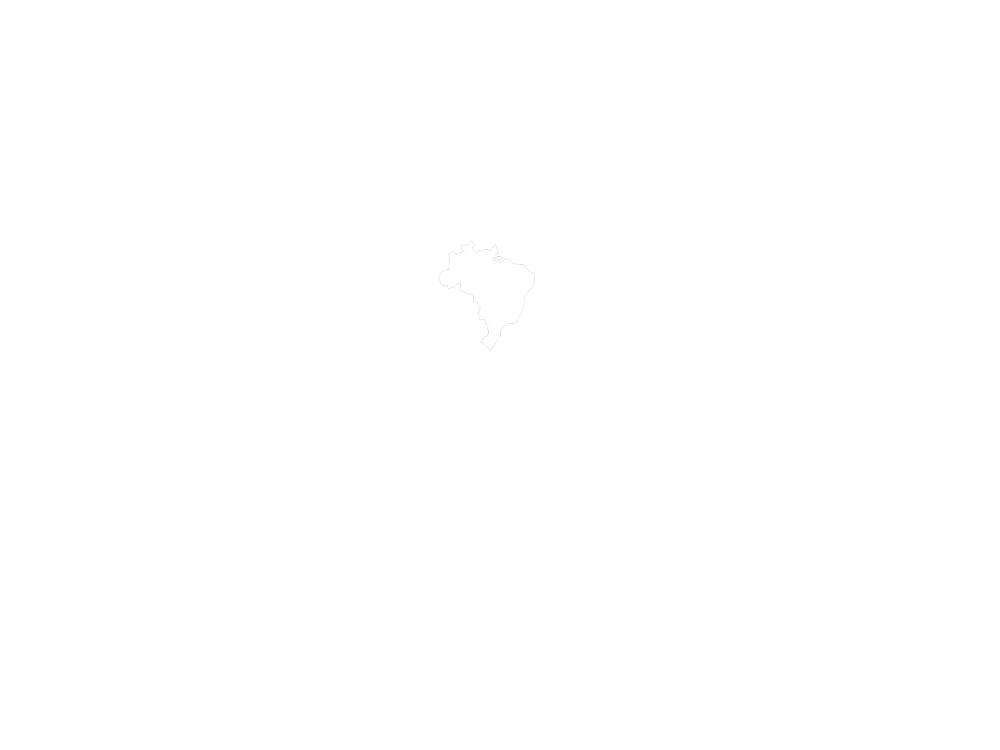 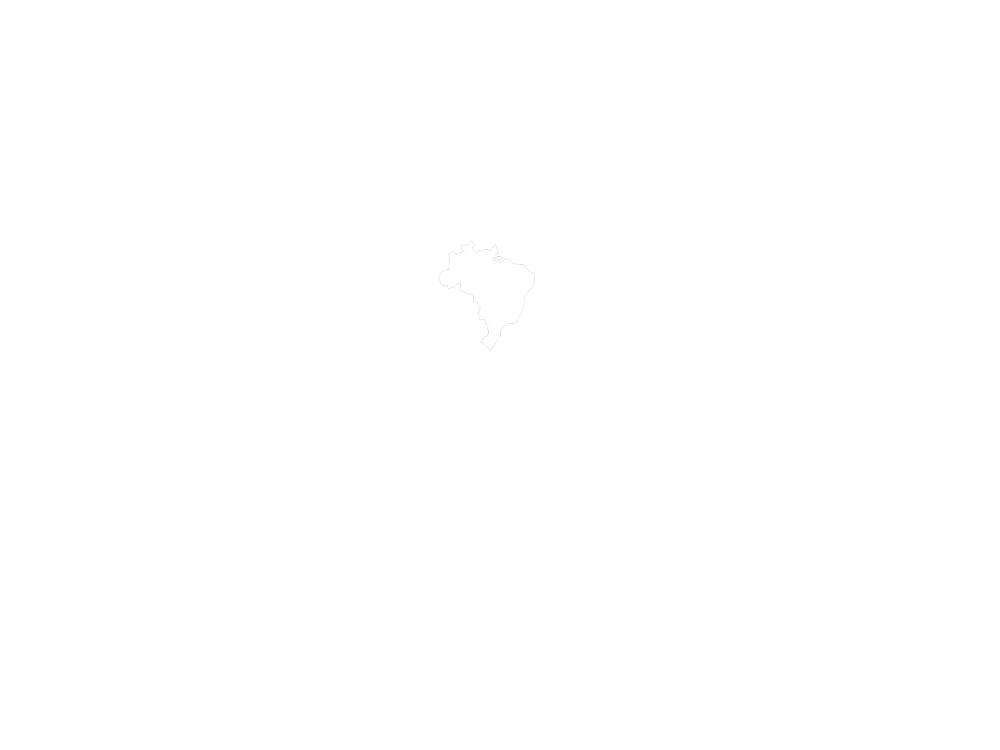 Para58%dos pequenos negócios, aumento médio de31%
71% dos pequenos negócios aumentaram a qualidade de seus produtos e serviços; reclamações caíram28%
Para48%das pequenas empresas, cresceu em média 26%
Para66%dos pequenos negócios, aumento médio de34%
47%das pequenas empresas aumentaram o número de pessoas ocupadas
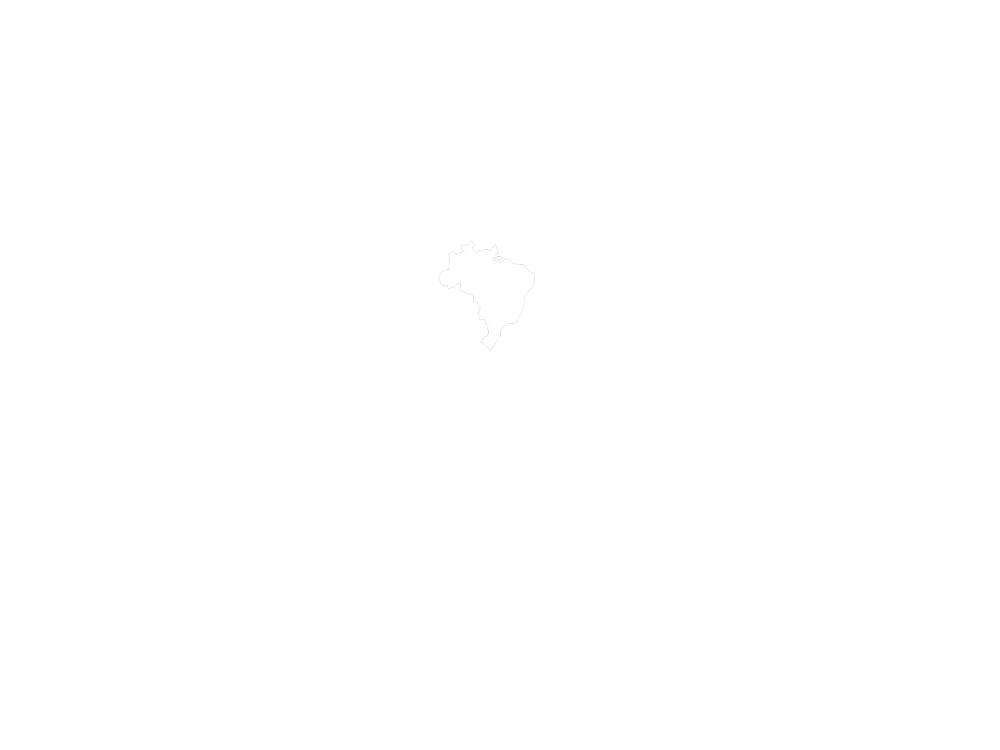 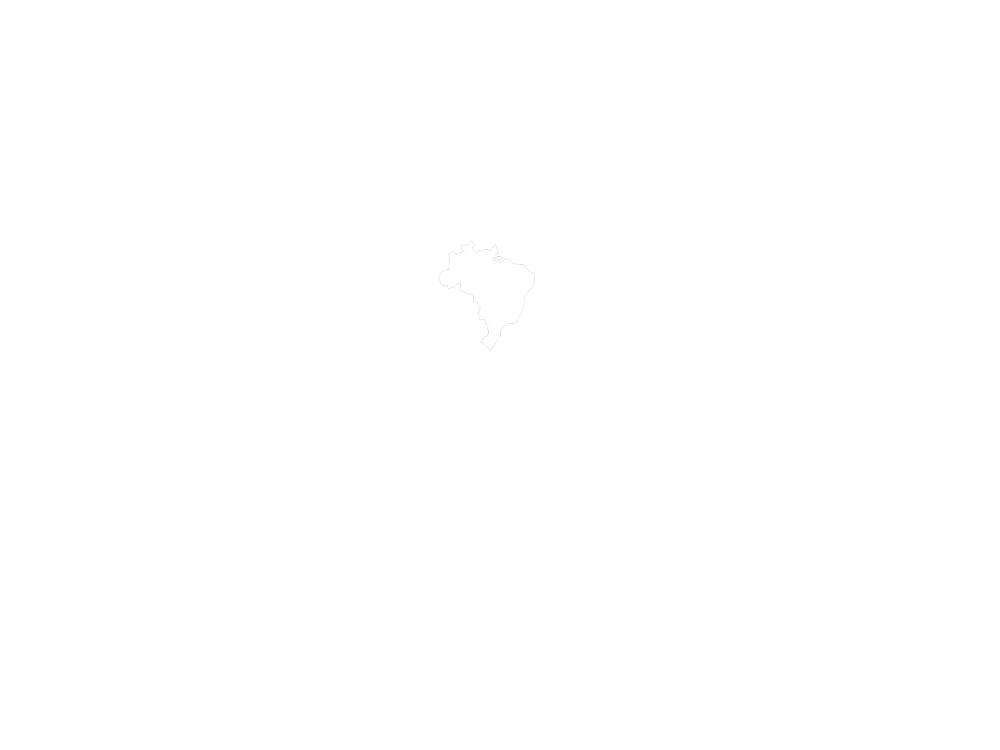 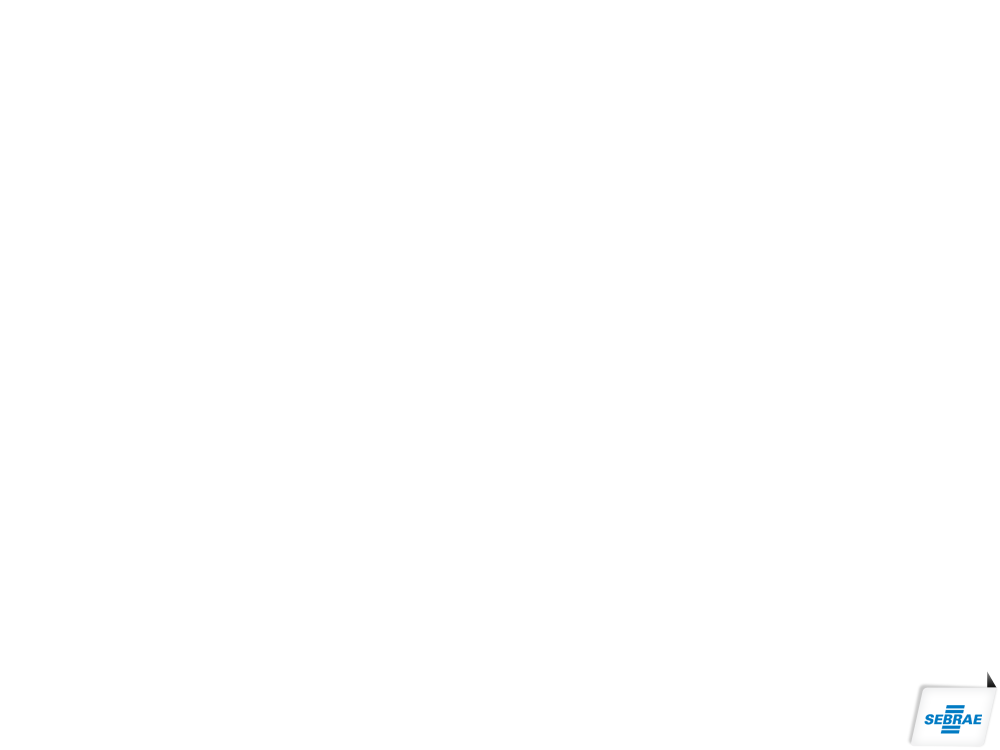 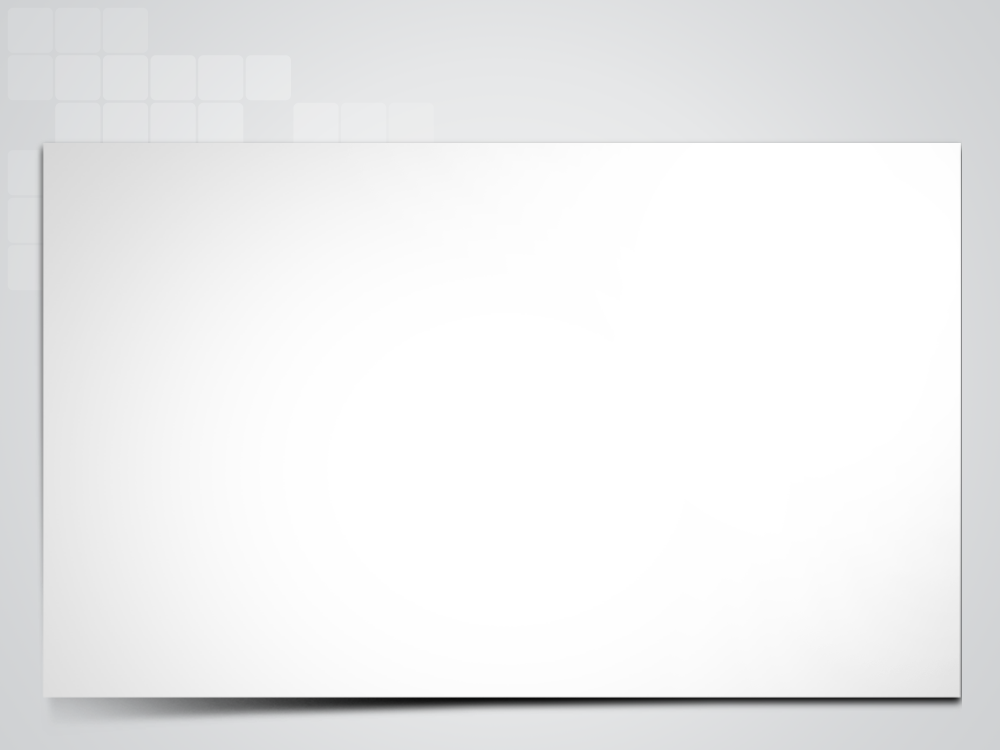 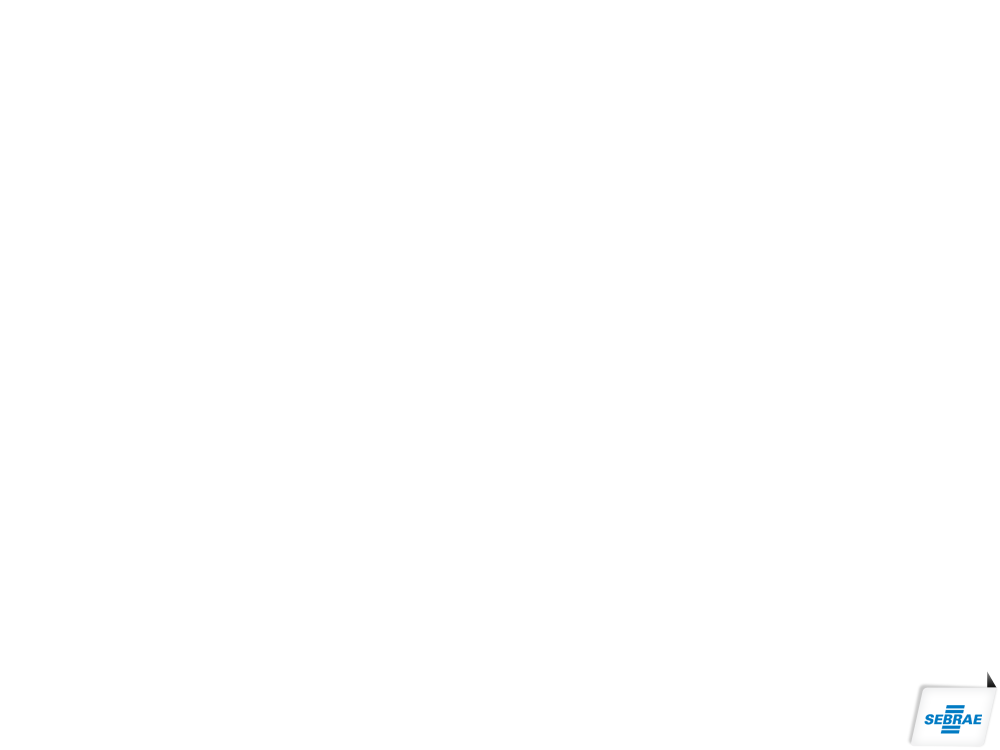 COMO TRABALHAMOS
ENCADEAMENTO PRODUTIVO
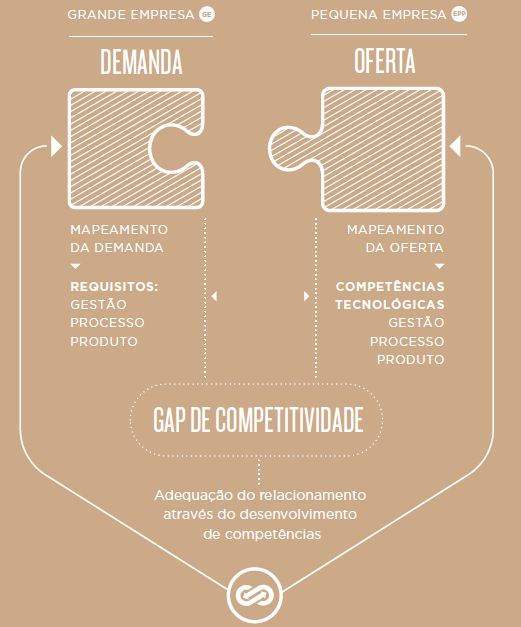 Sebrae
Identificação de gargalos e oportunidades atuais e futuras

Indicação de  atuais fornecedores ou clientes

Definição de segmentos prioritários para as pequenas empresas
Diretoria de Compras / Marketing
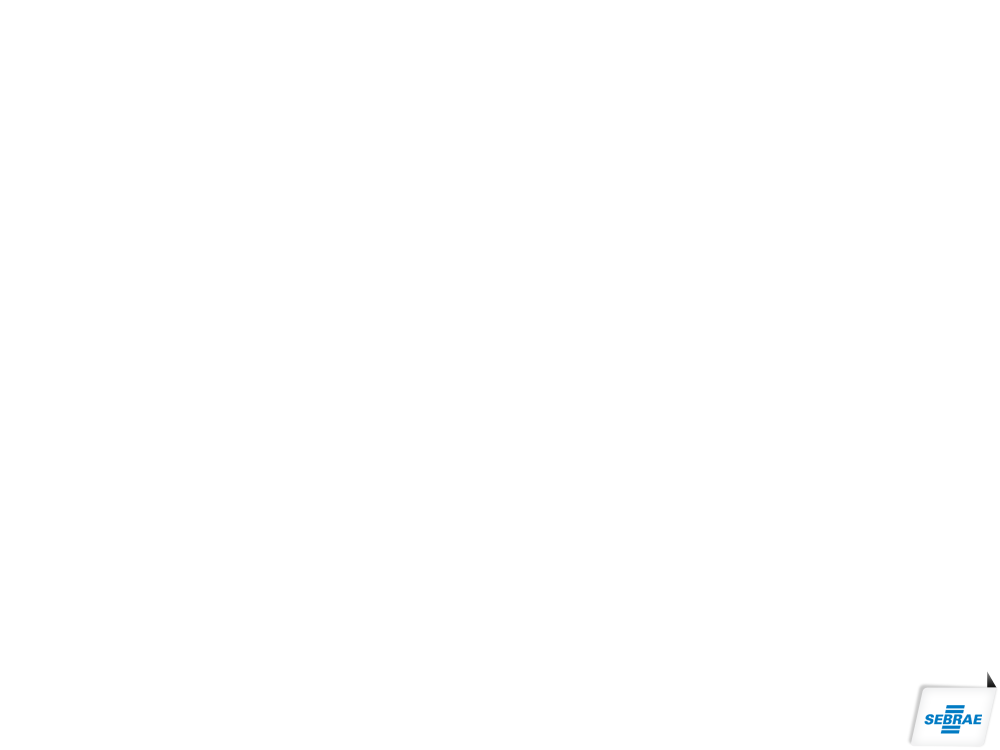 [Speaker Notes: Importante informar que o modelo de EP é estruturado de forma sistematizada em três objetivos estratégicos,  visando gerar inovações (fazer diferente para fazer melhor) para que as EPP tornem-se competitivas e sustentáveis.
Esses três objetivos estratégicos se desdobram em cinco focos estratégicos, que tem propósitos que se complementam.
Destacar os focos de inteligência competitiva e políticas corporativas como fatores diferenciais da estratégia.
Apresentar, de forma resumida, os principais produtos e serviços do Sebrae.]
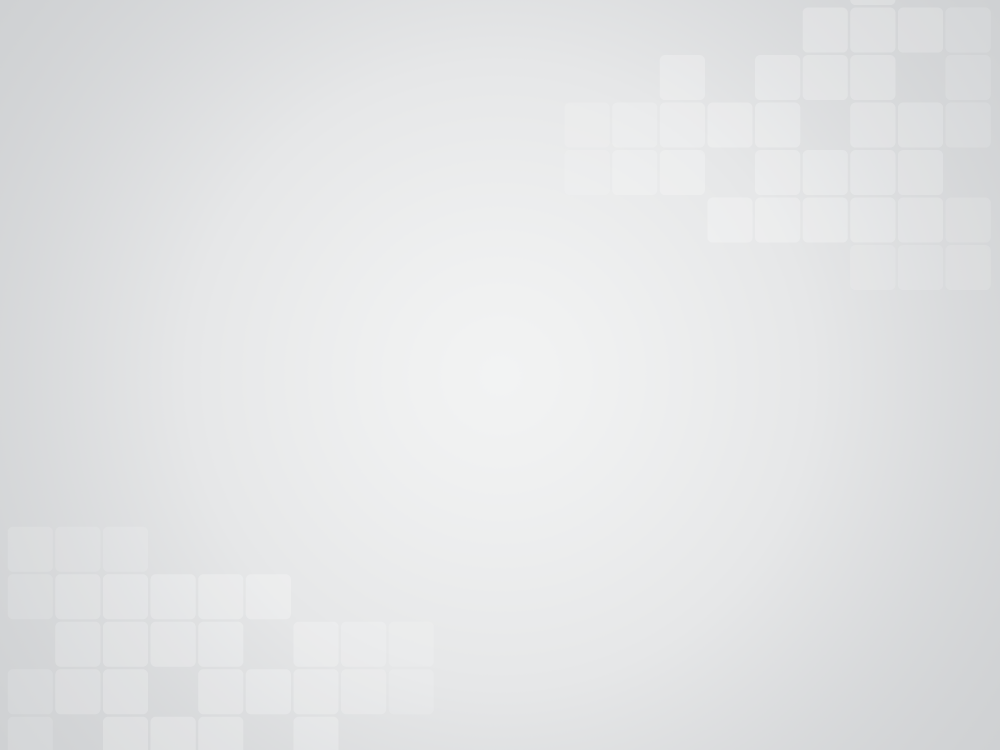 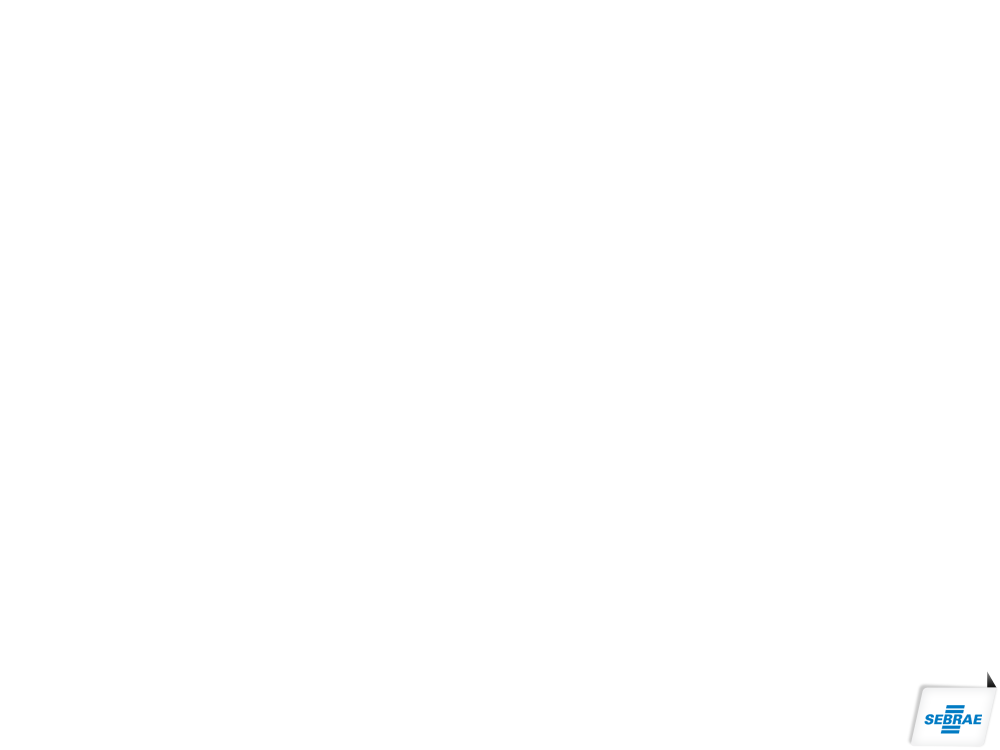 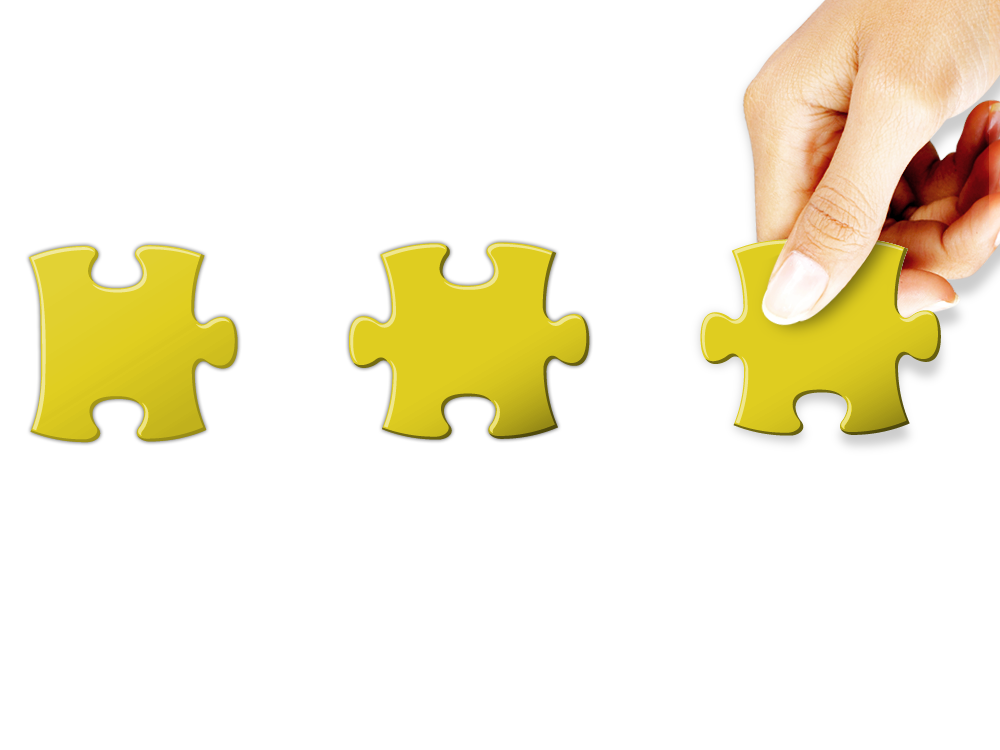 COMO O SEBRAE ATUA
com os fornecedores ou clientes
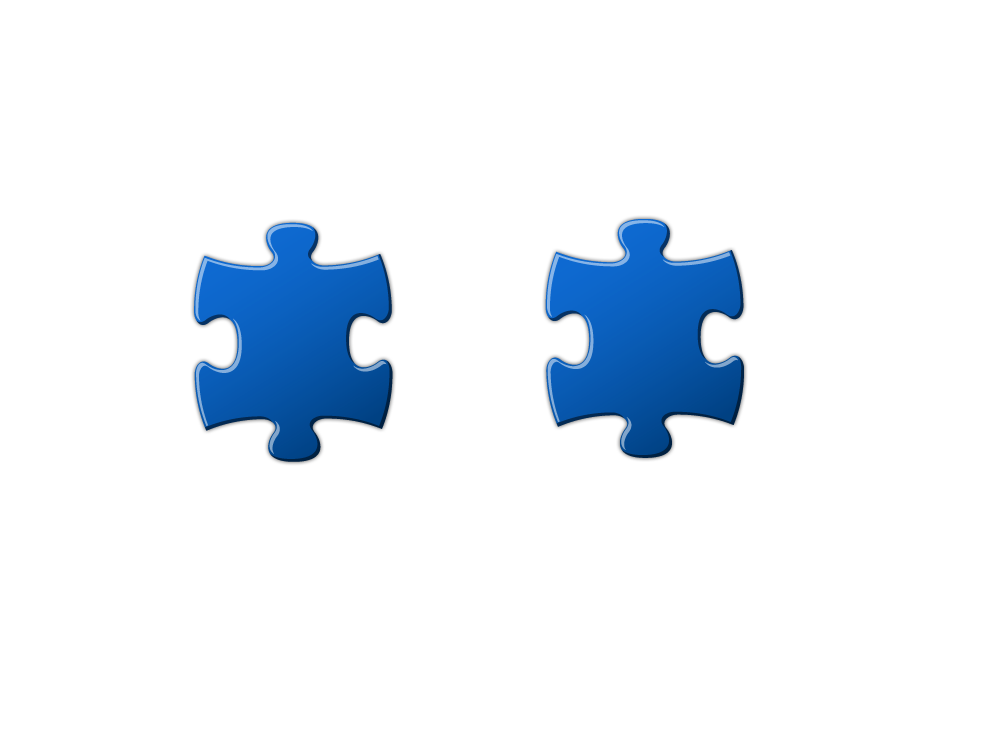 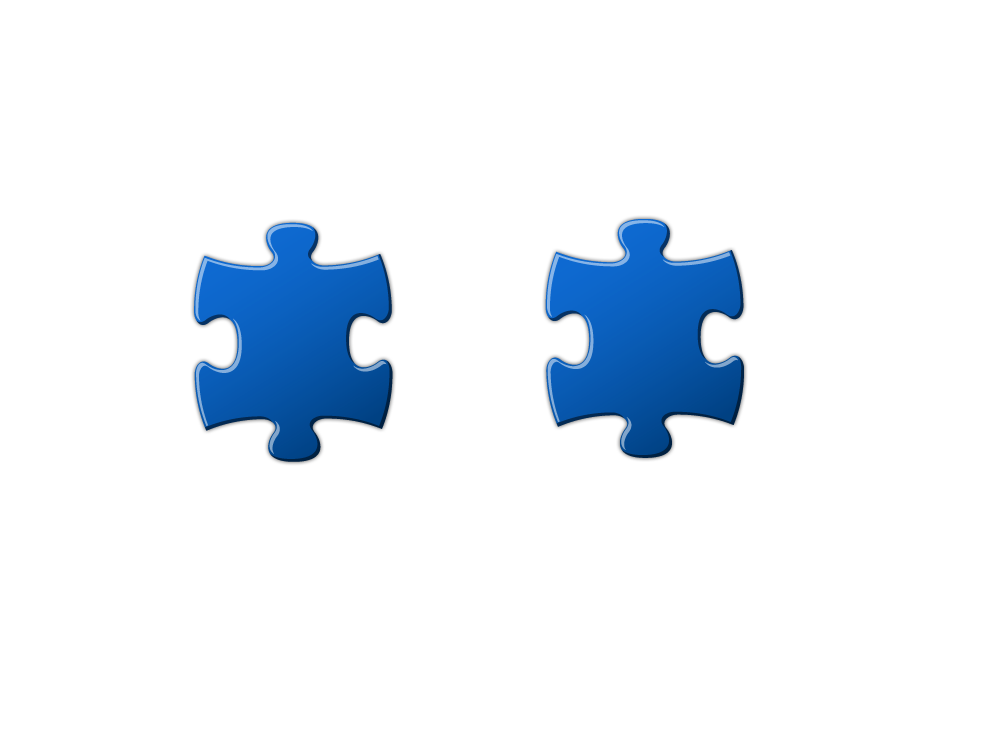 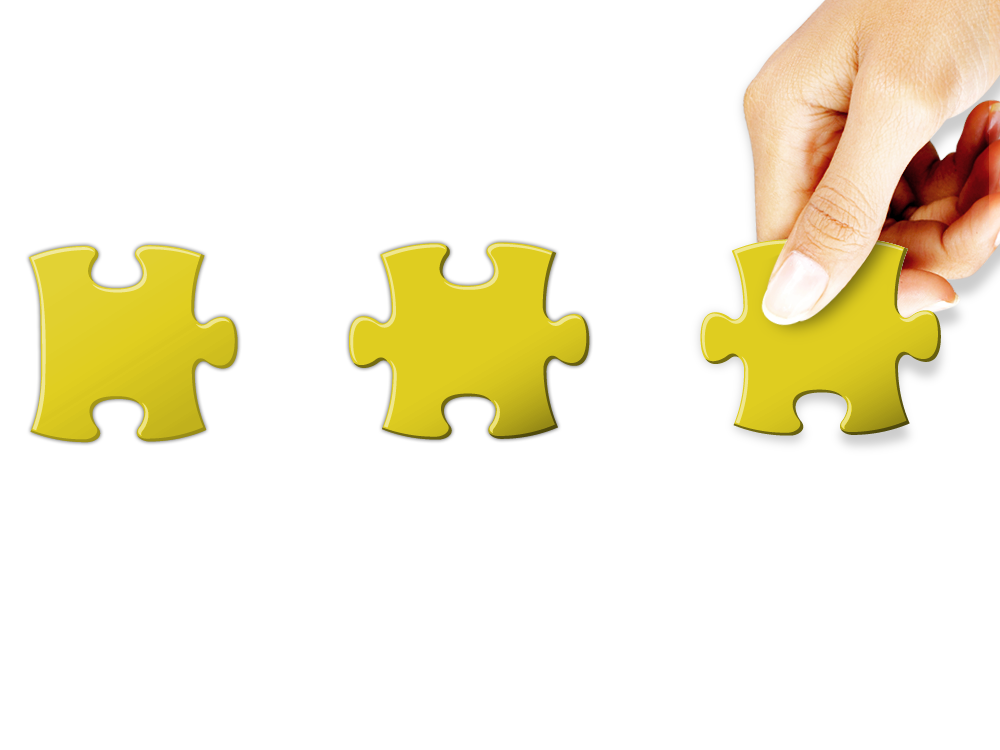 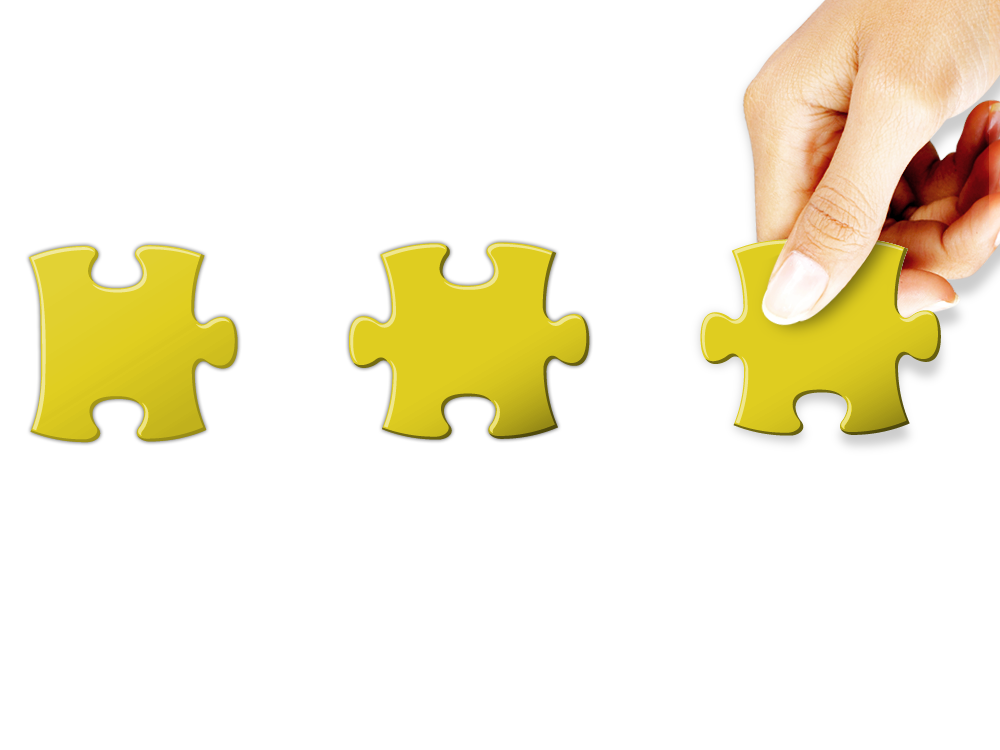 Processos
de
trabalho
Acesso à
Inovação
Resultados
Certificações
Gestão
Cursos, consultorias e troca de experiências
ISO e outras específicas
Subsídio de até 80% pelo SebraeTec
Mapear e desenvolver
Atendimento das necessidades da empresa âncora e acesso a novos mercados
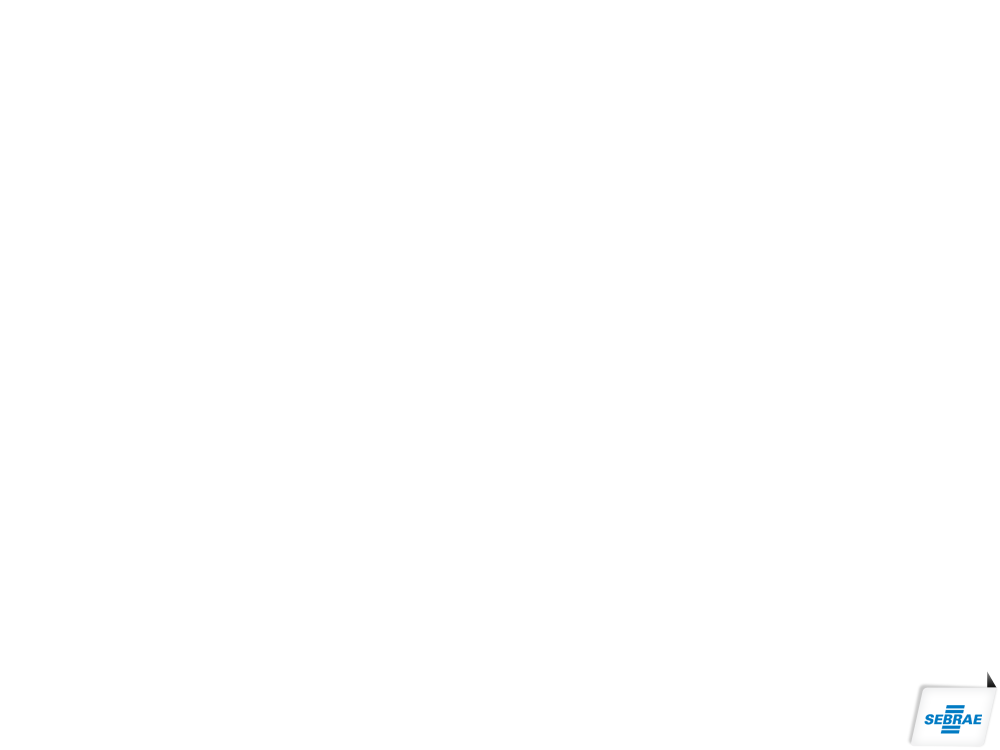 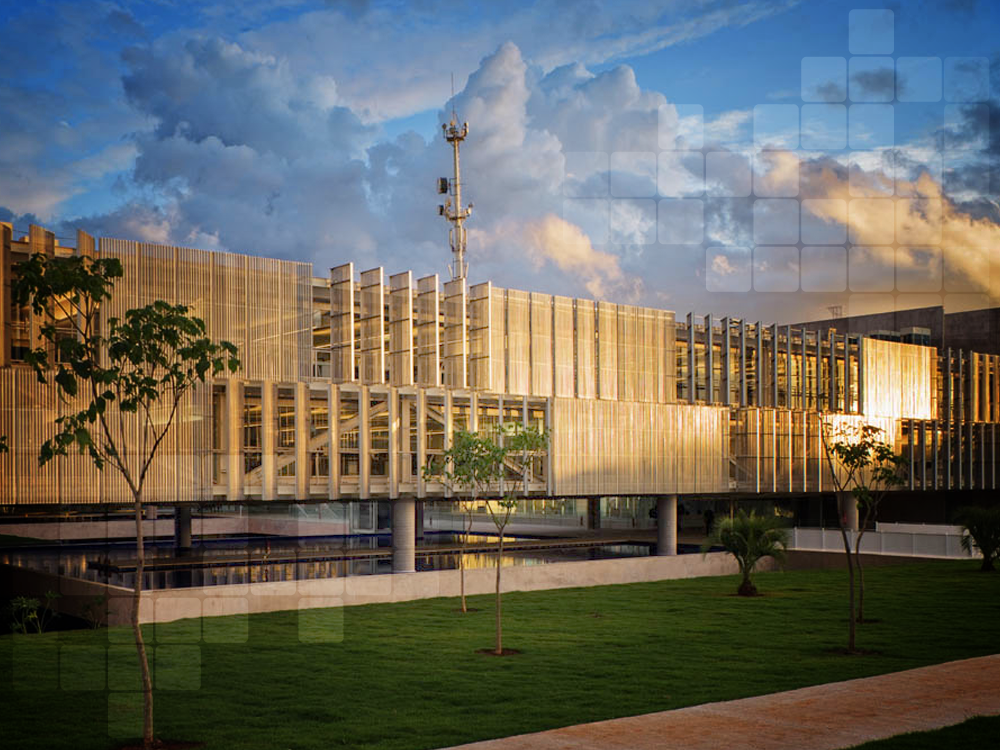 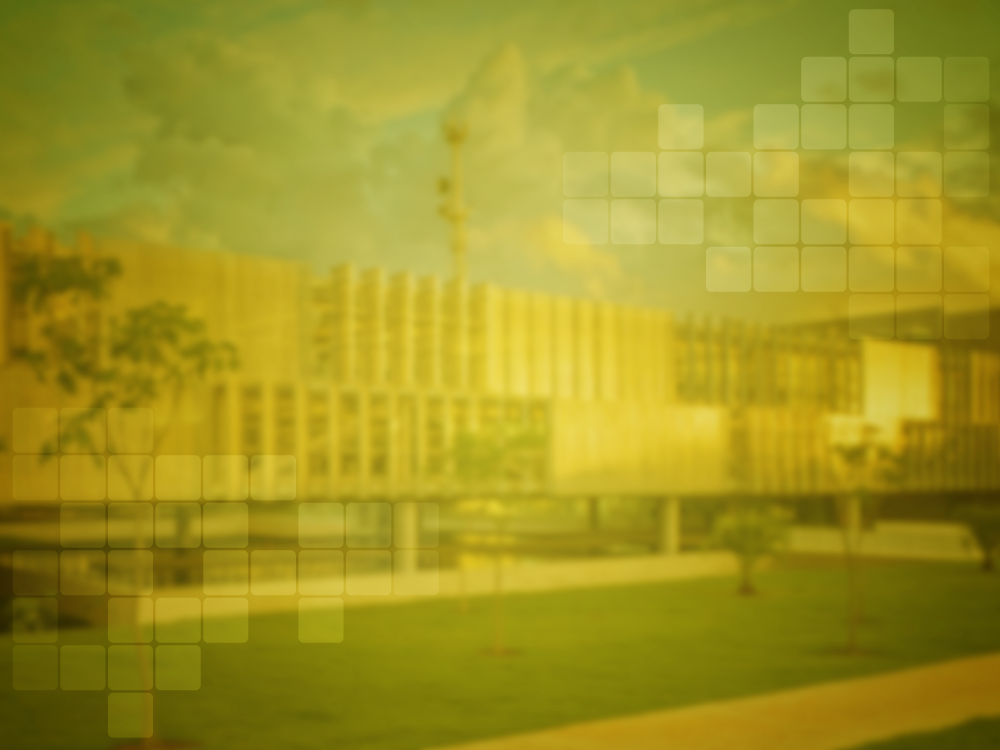 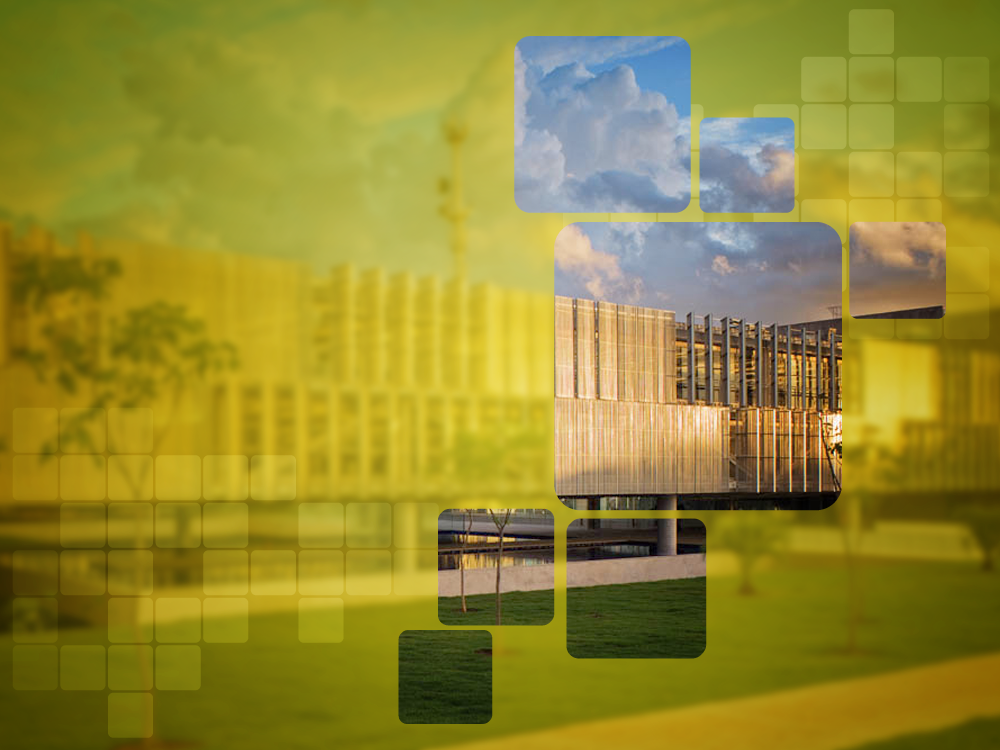 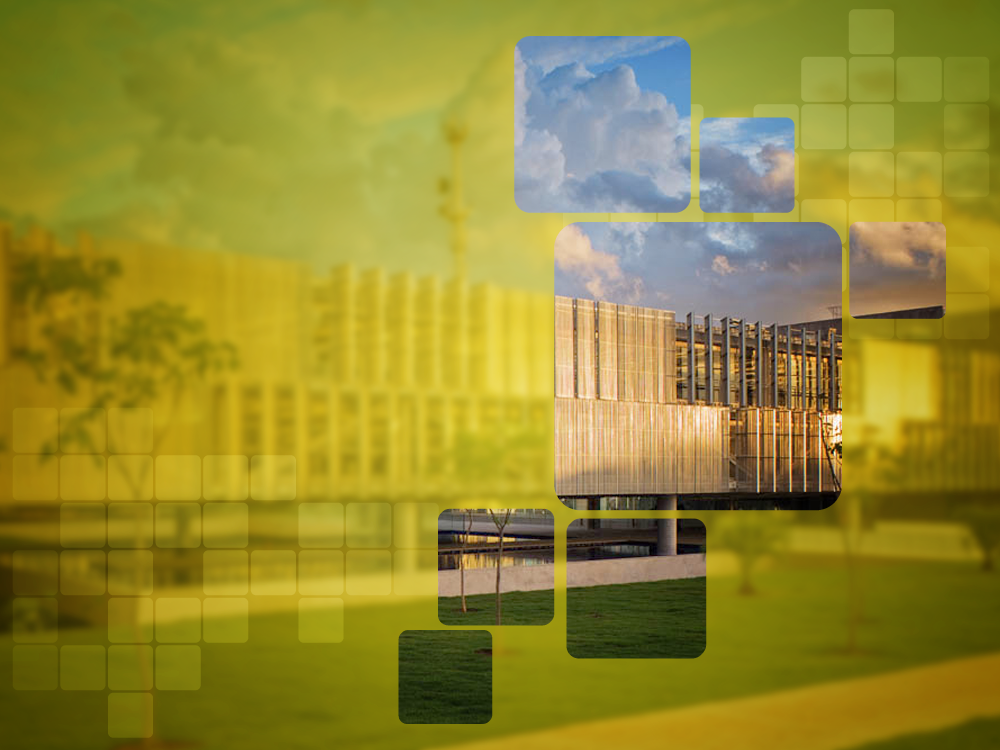 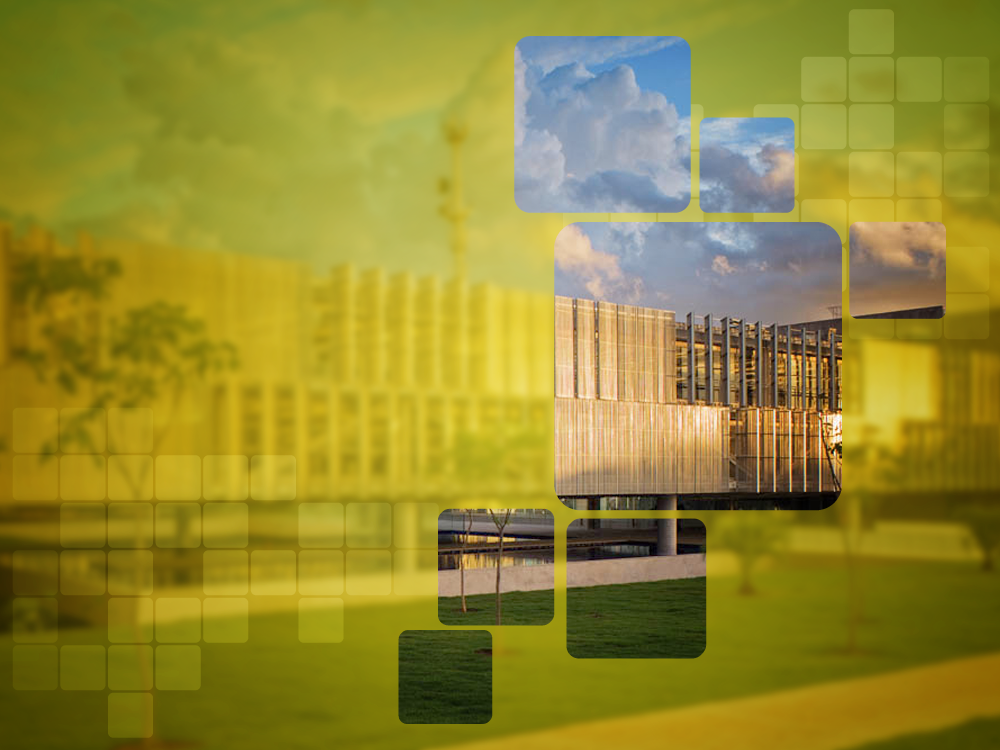 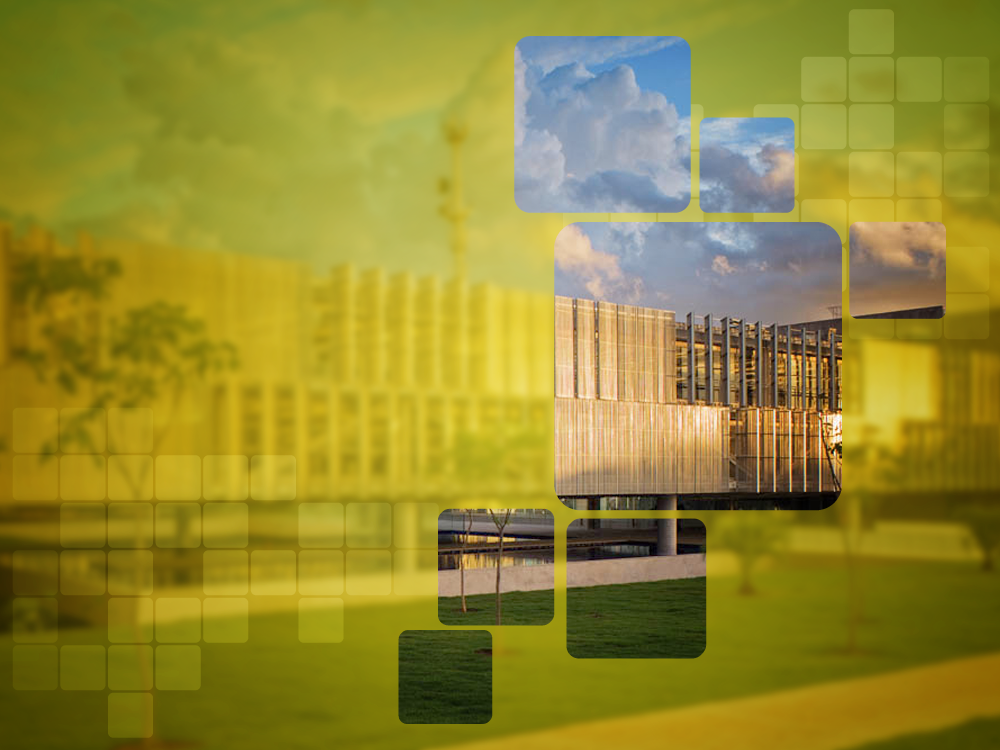 ATUAÇÃO DO
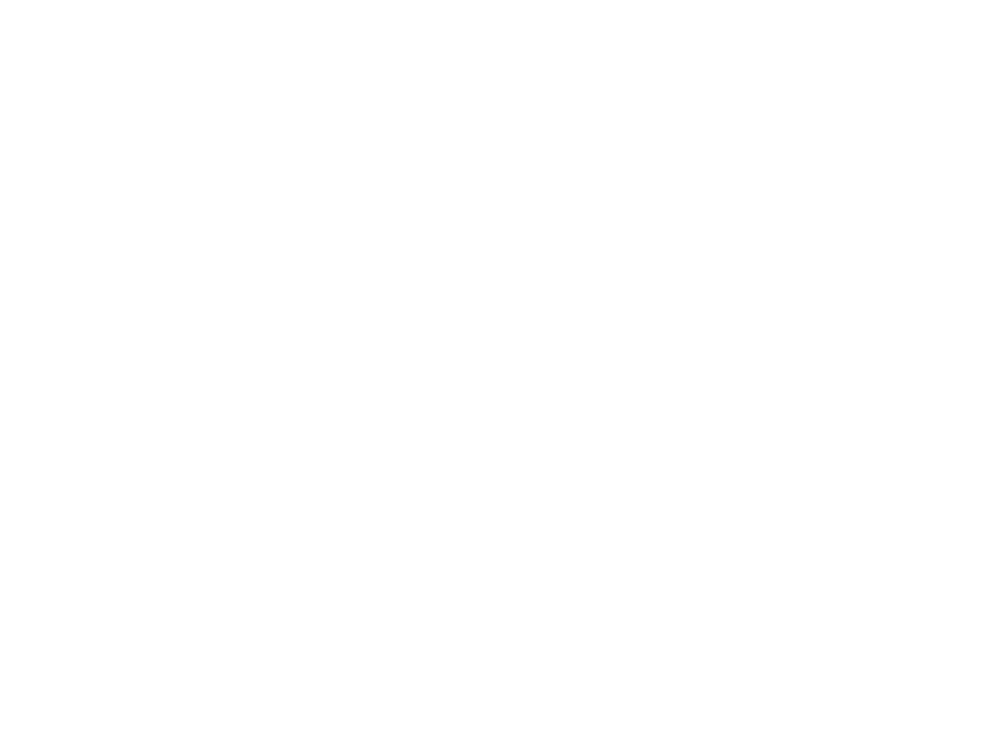 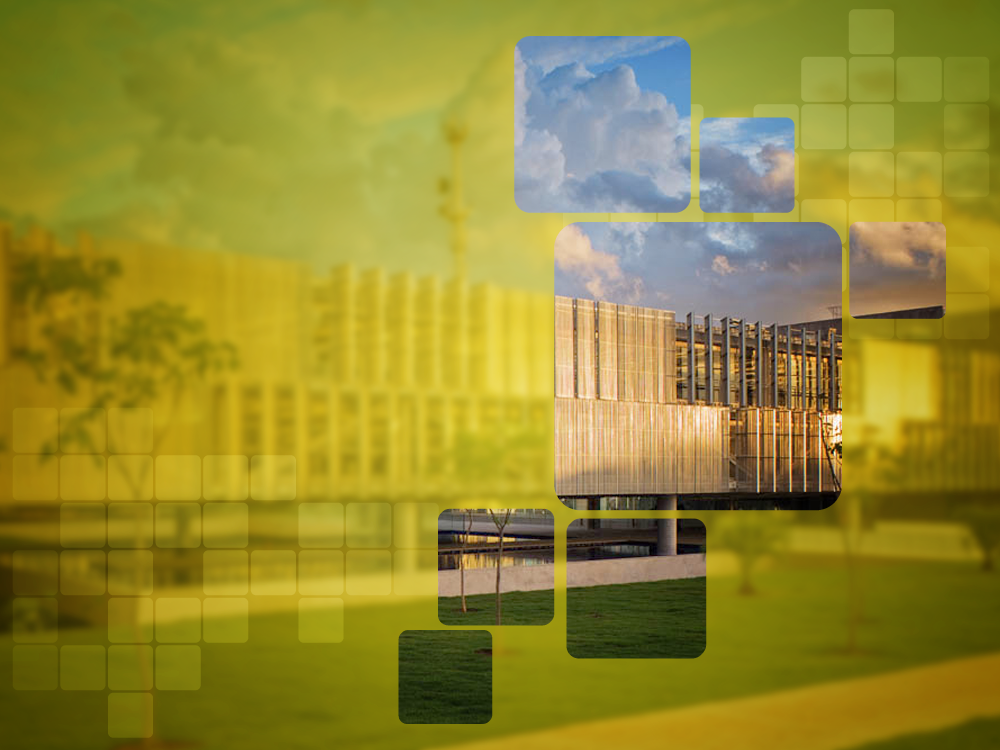 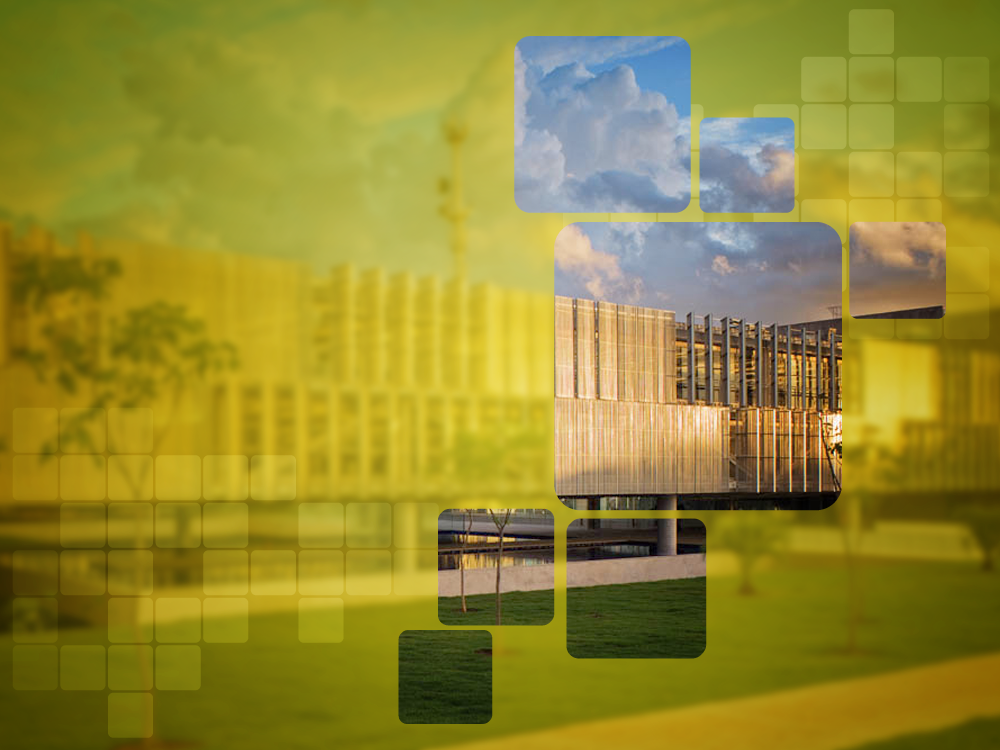 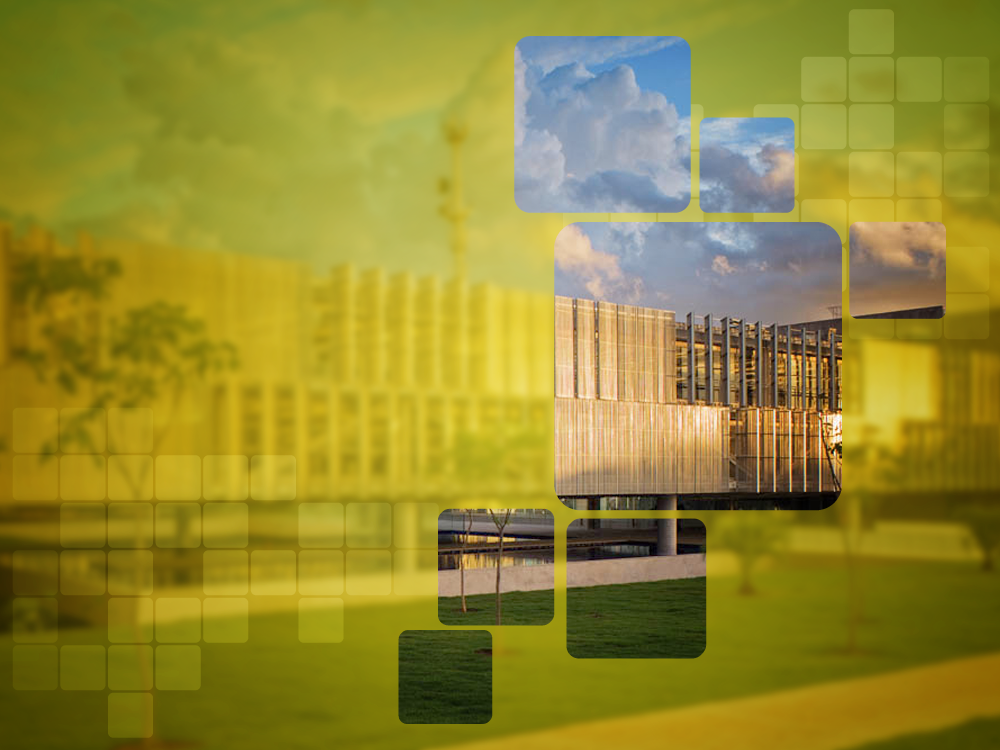 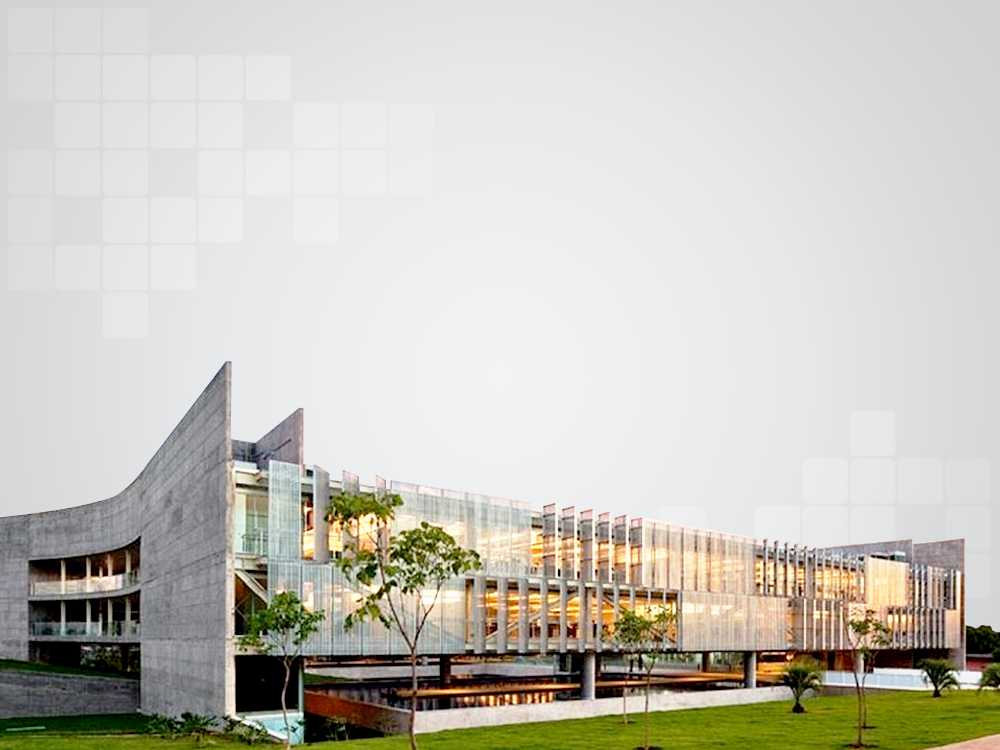 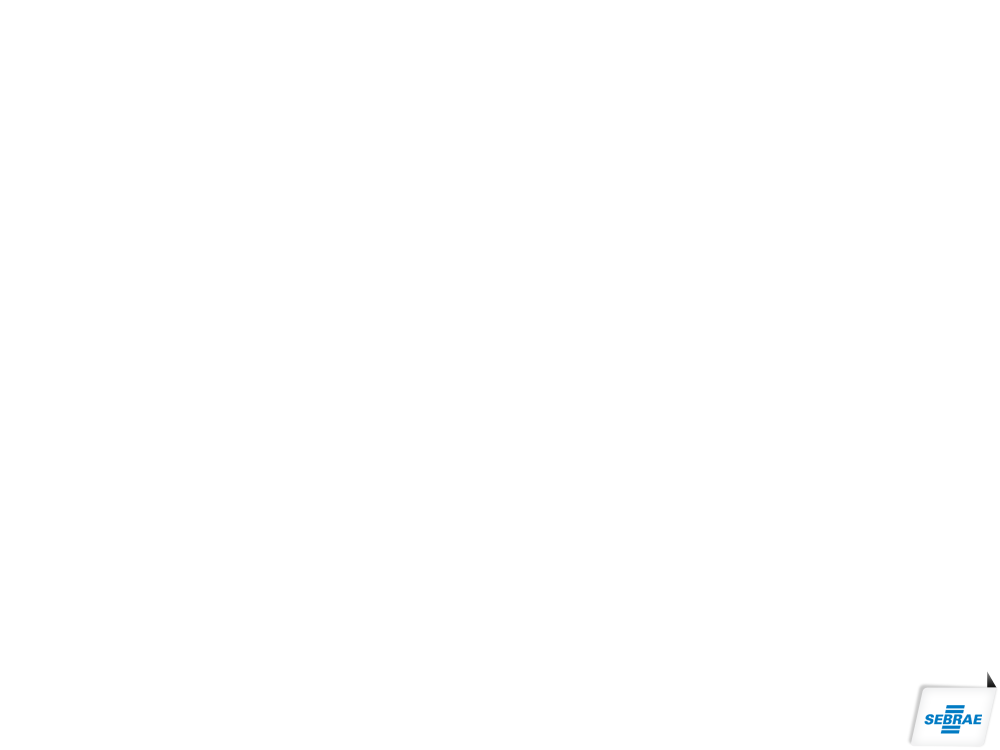 SEBRAE
Estrutura
Está em todos os Estados brasileiros
Diretoria enxuta (com 3 integrantes) eleita para mandato de 4 anos (renovável uma vez) por um conselho deliberativo
Conselho formado por 13 entidades: associações do comércio, indústria e agricultura; bancos de fomento; governo; instituições de inovação
Estados não são subordinados ao Nacional
1972
Fomenta o empreendedorismo, promove a competitividade
e inovação, dissemina conhecimento sobre
Criado em Outubro de
gestão
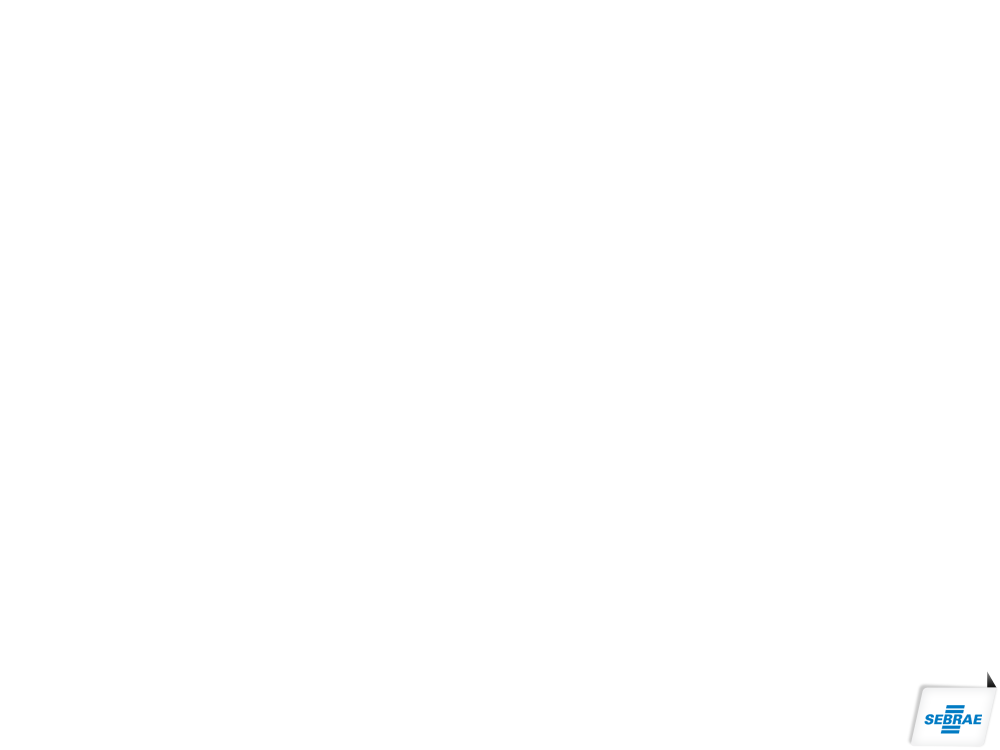 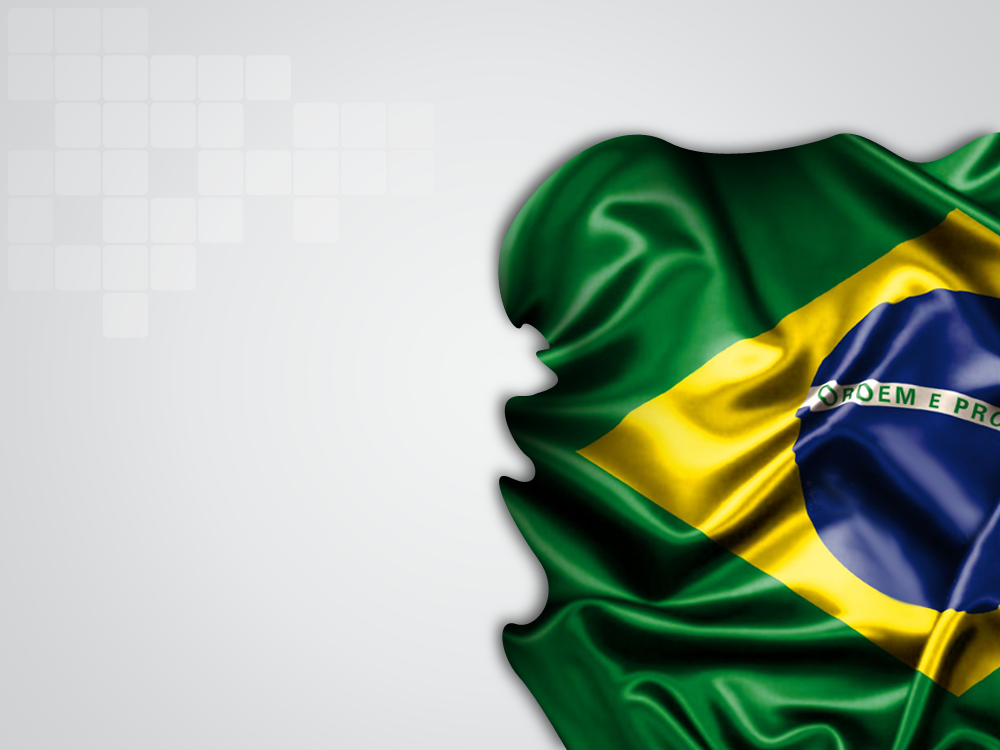 PROGRAMAS NACIONAIS
DO SEBRAE
INOVAÇÃO, GESTÃO, ACESSO A MERCADOS
Sebrae Mais
Sebraetec
ALI (Agentes Locais de Inovação)
Encadeamento Produtivo
Educação Empreendedora
Negócio a Negócio
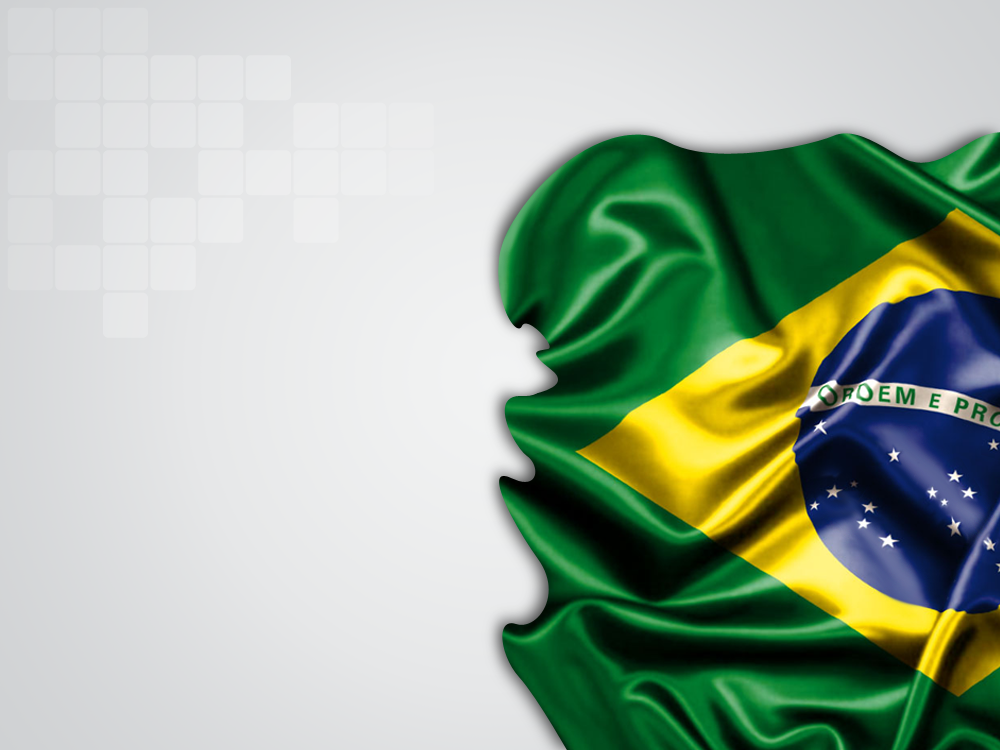 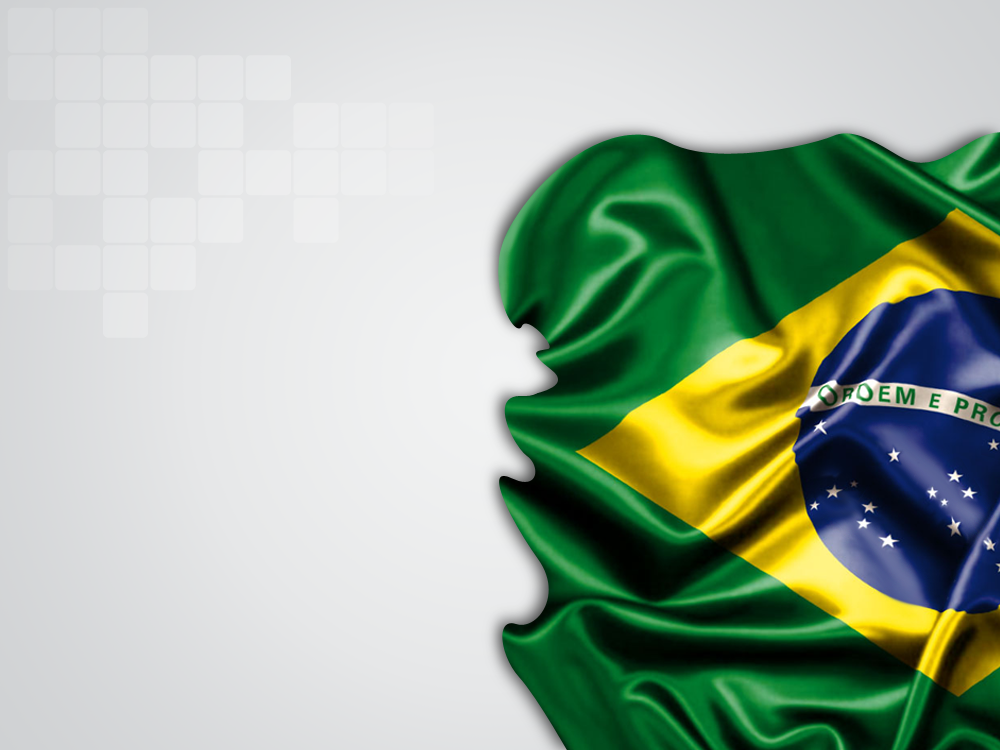 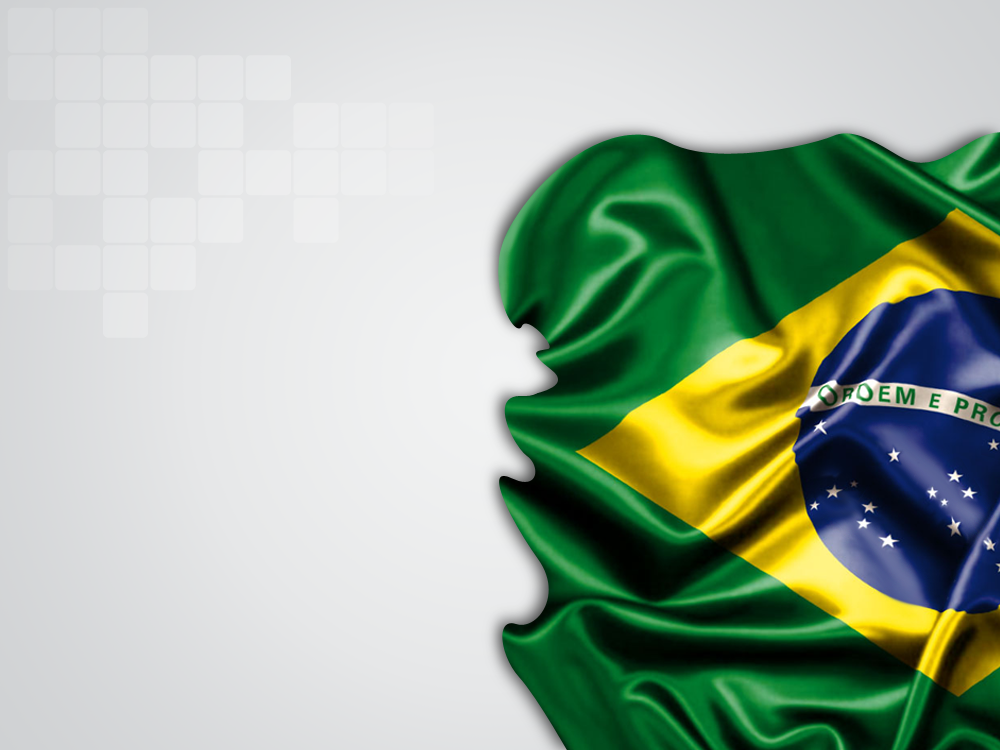 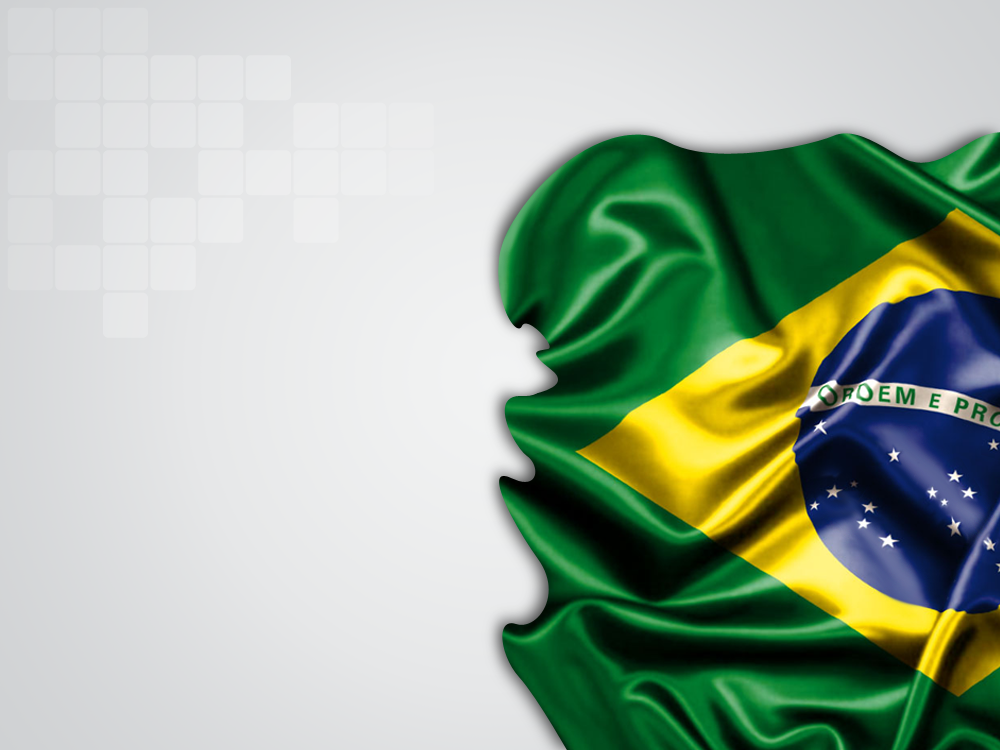 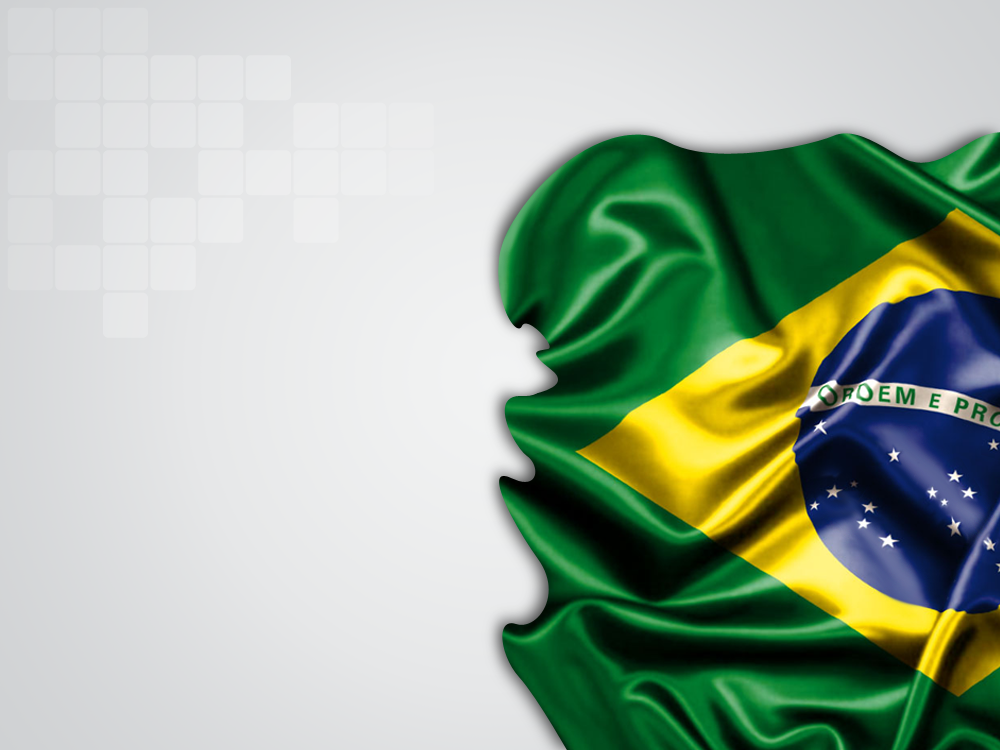 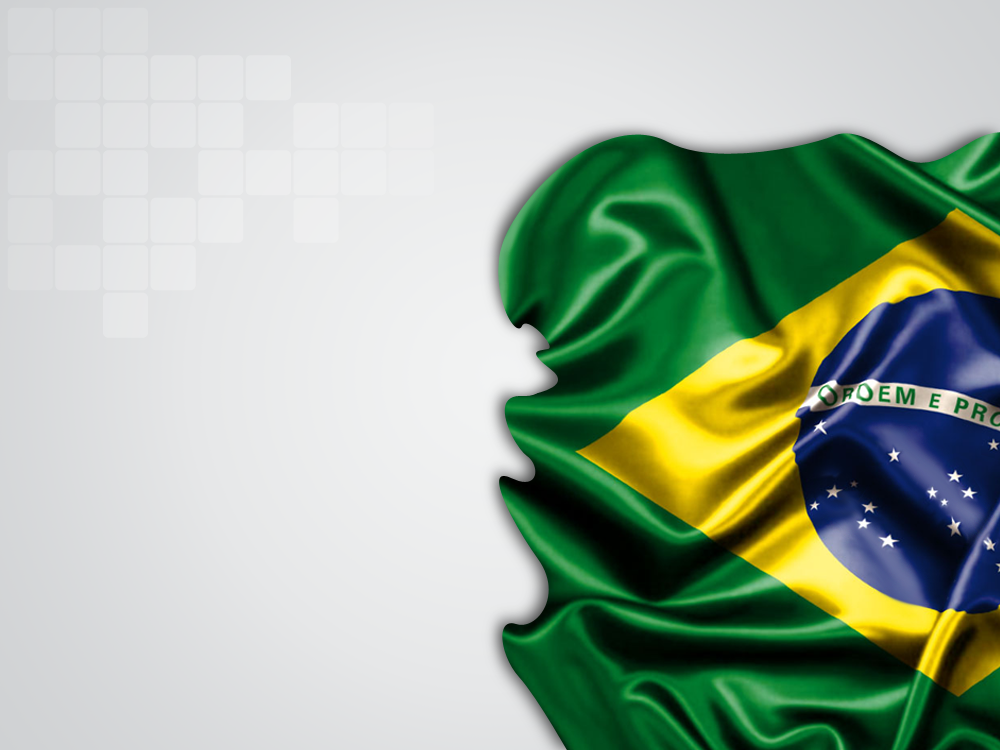 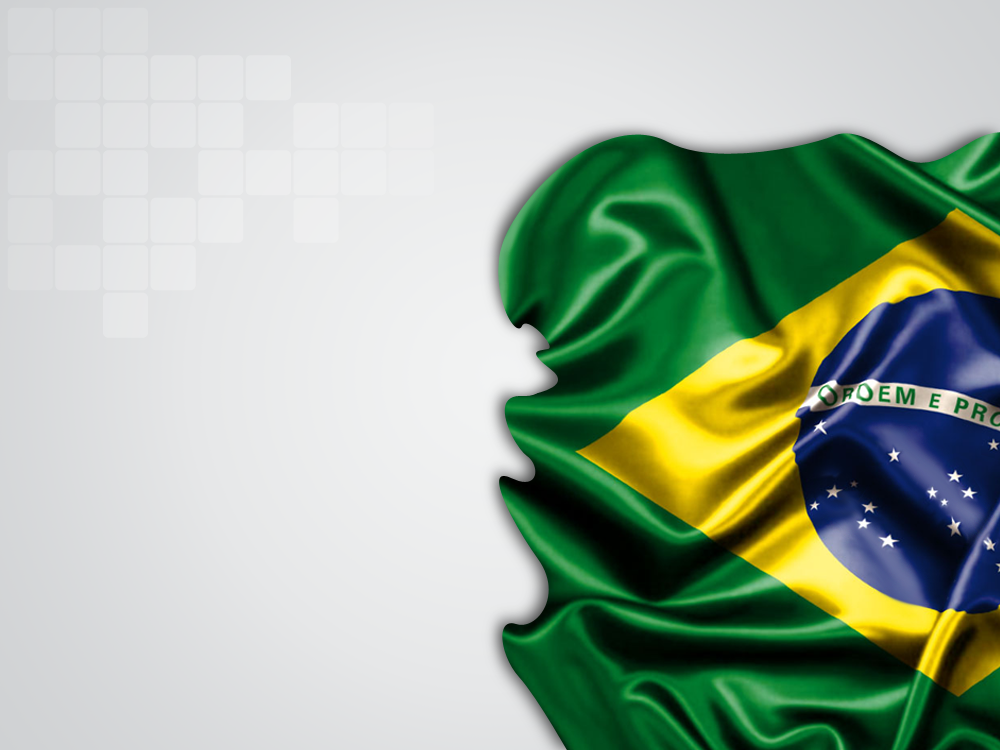 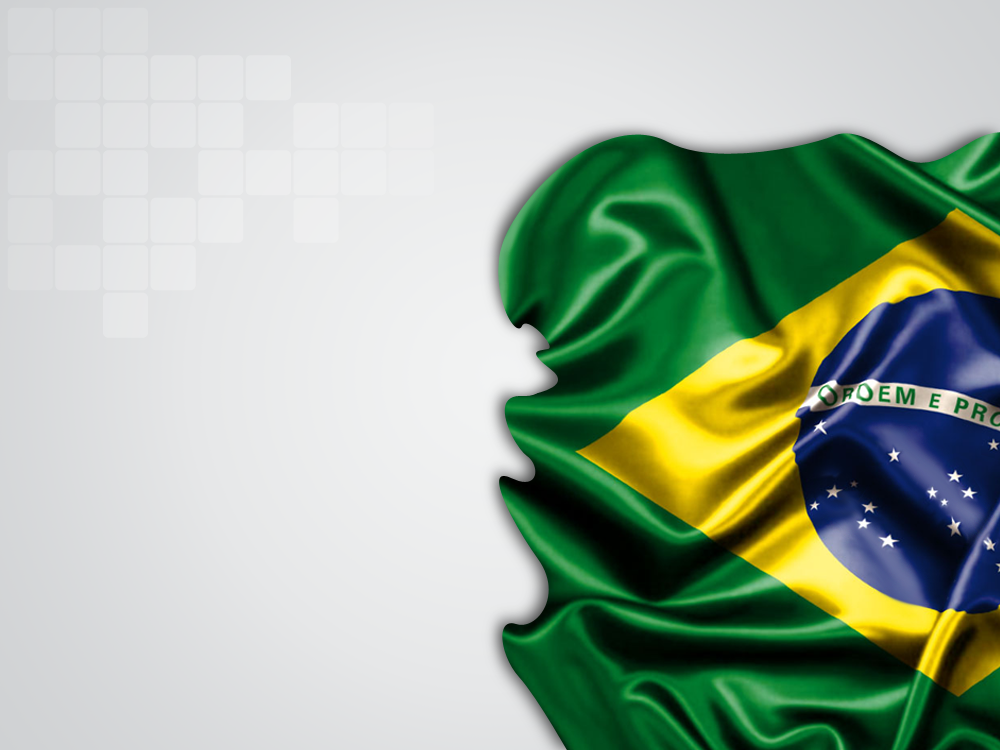 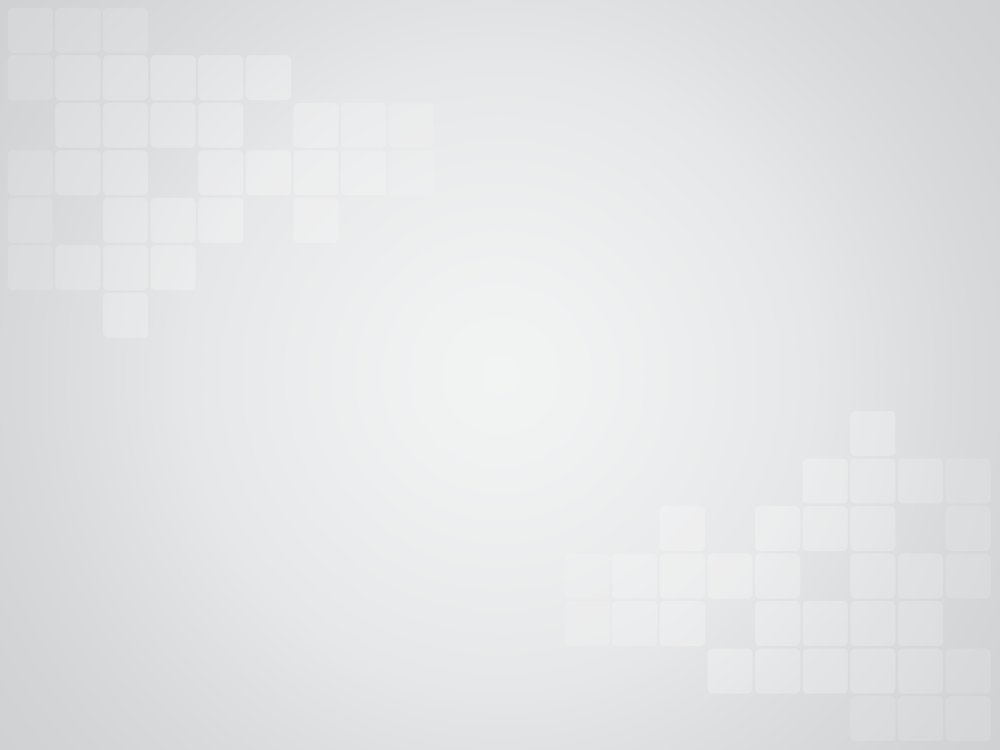 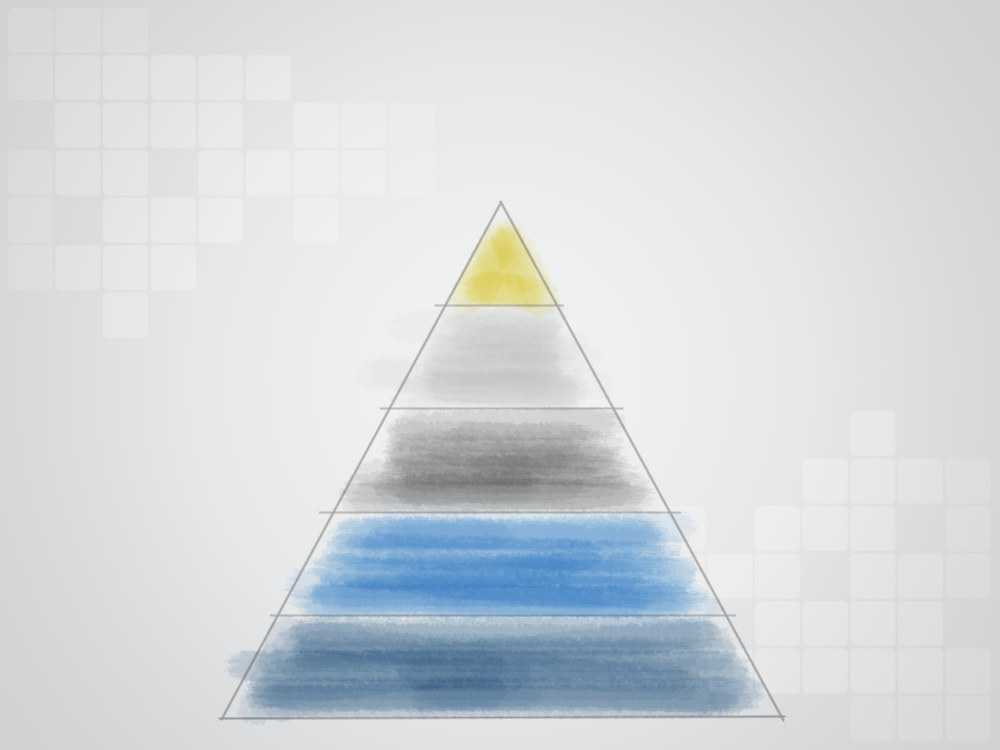 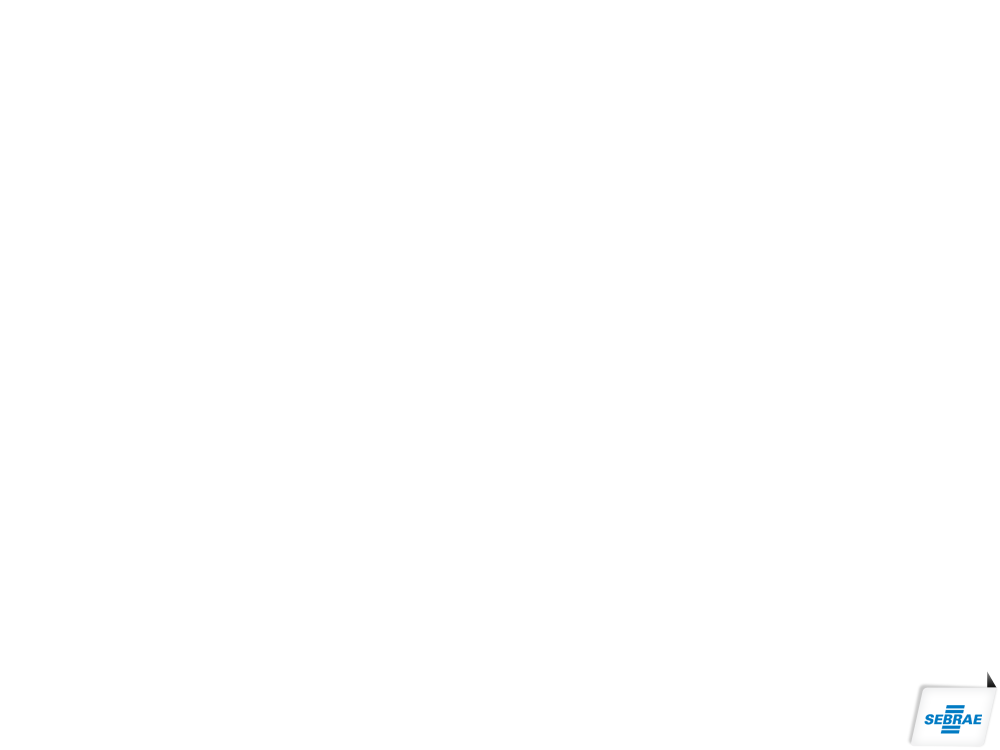 SEGMENTAÇÃO DOS PÚBLICOS DO SEBRAE
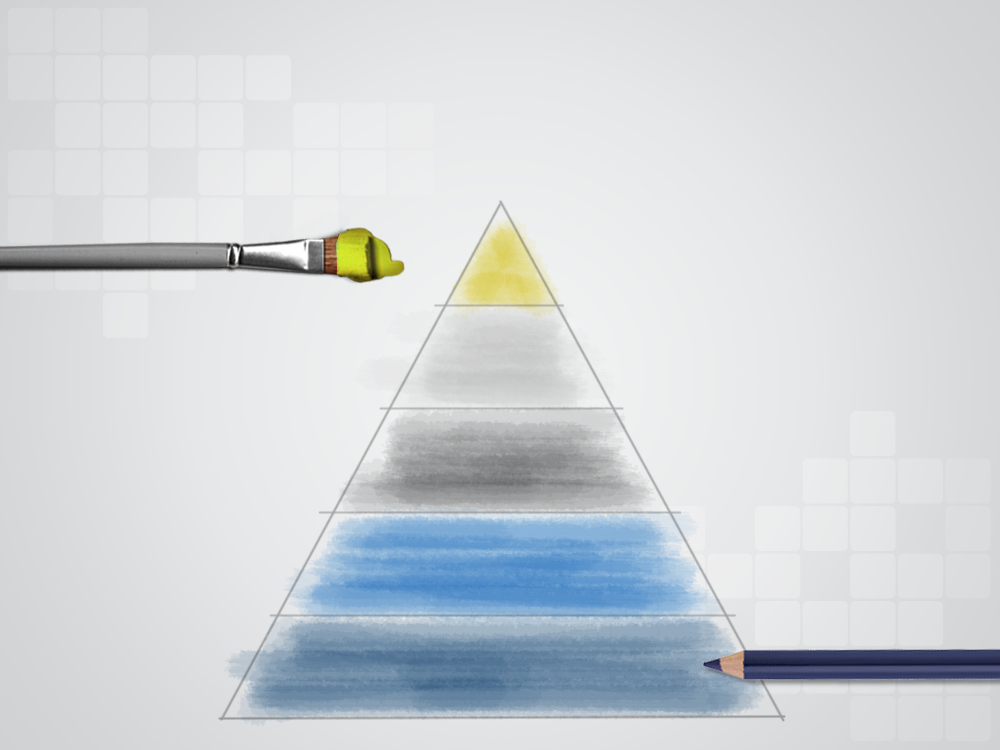 Empresas de
Pequeno Porte
DESAFIO
DA INOVAÇÃO
Microempresas
Produtores
rurais
DESAFIO
DA INCLUSÃO
PRODUTIVA
Microempreendedores
Individuais
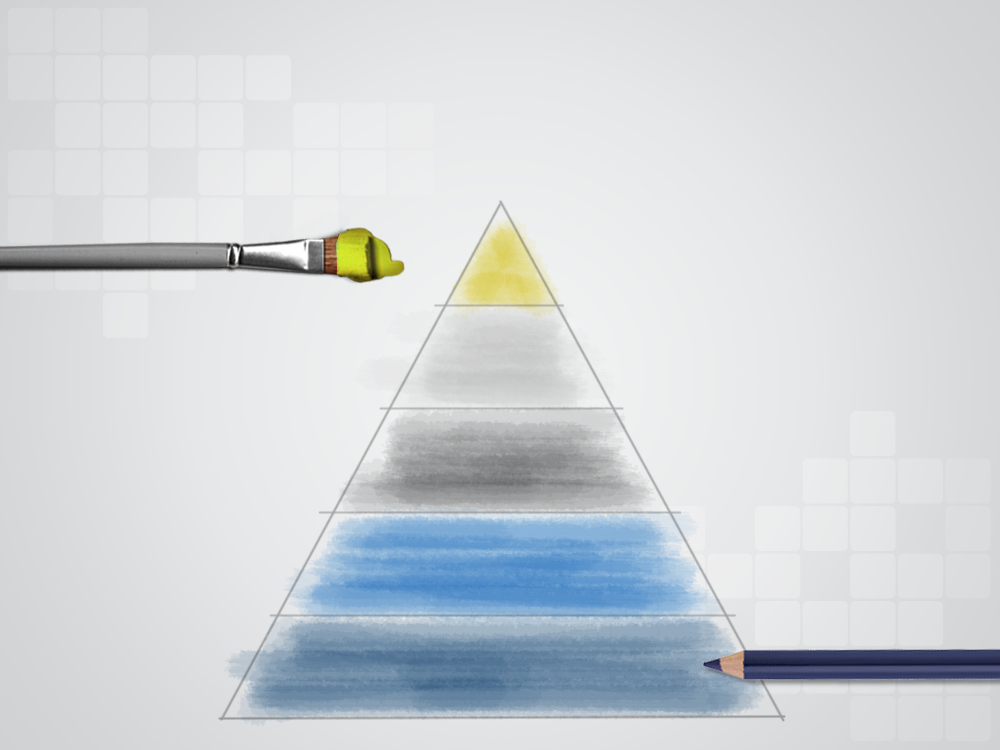 Potenciais
empresários
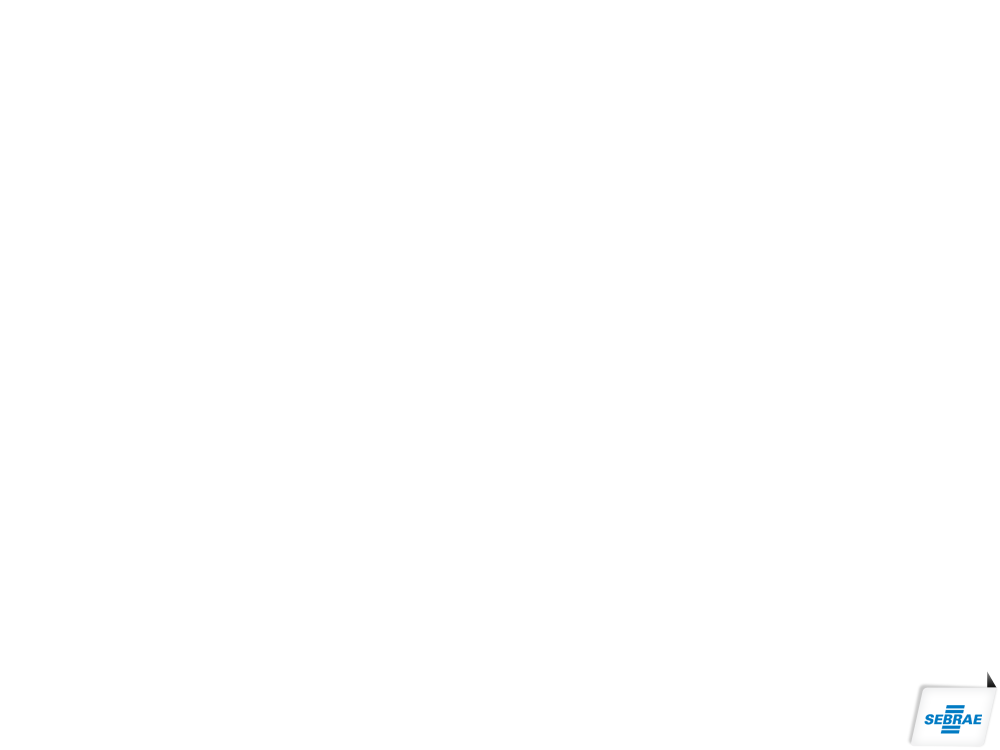 [Speaker Notes: Importante demonstrar a atuação de cada parceria nacional.
Ressaltar que as parcerias seguem a mesma diretriz/estratégia mas possuem especificidades.]
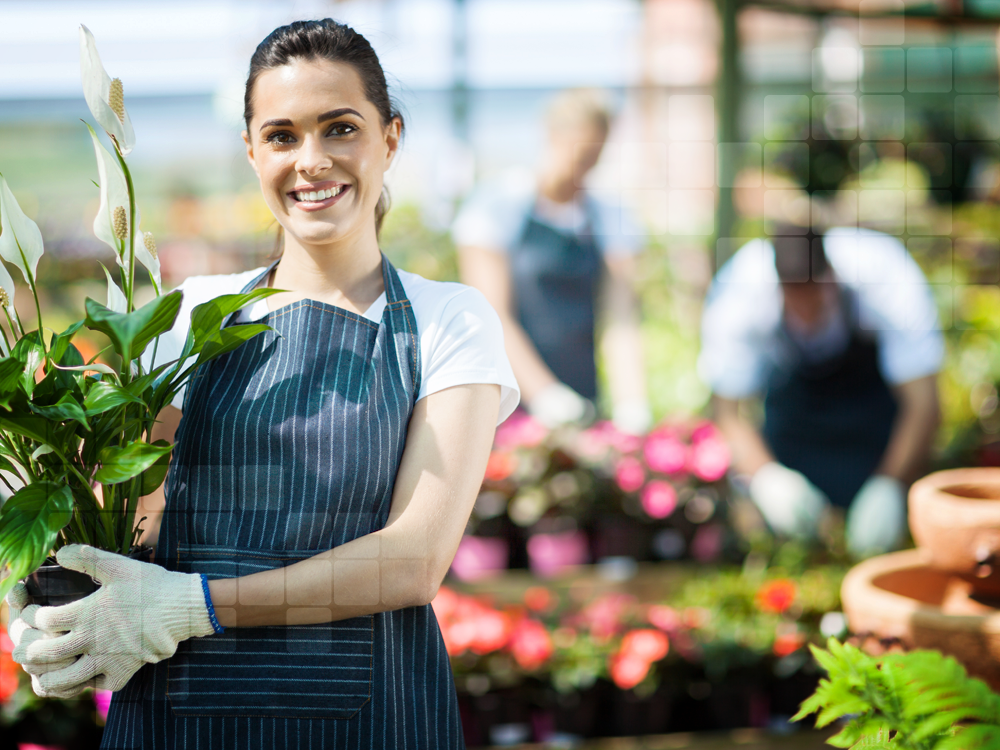 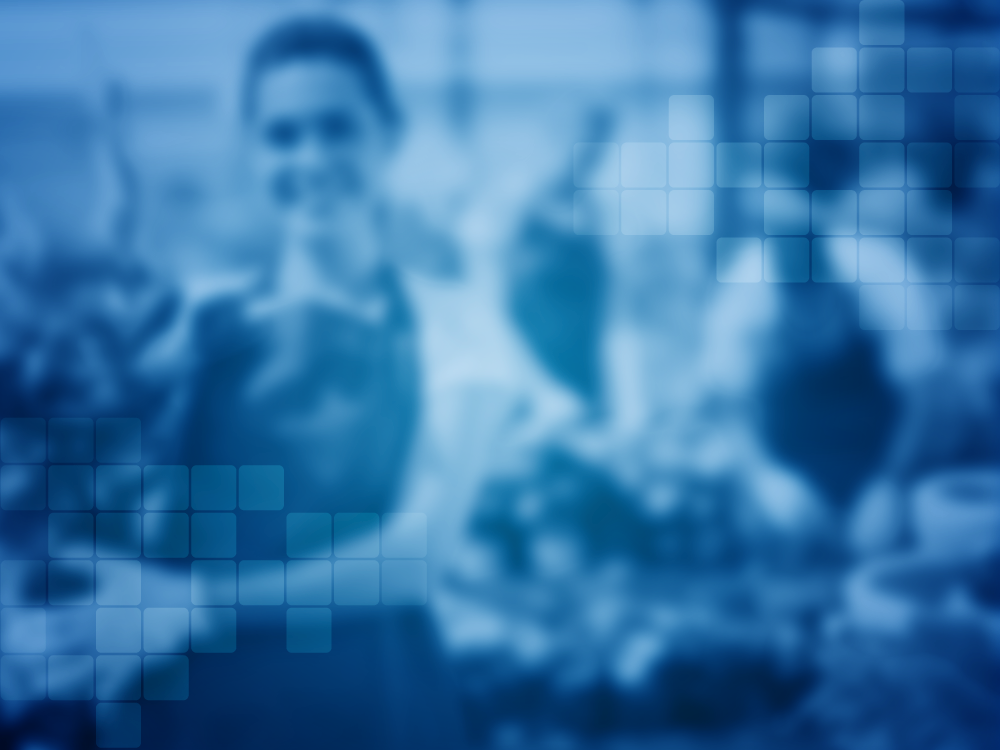 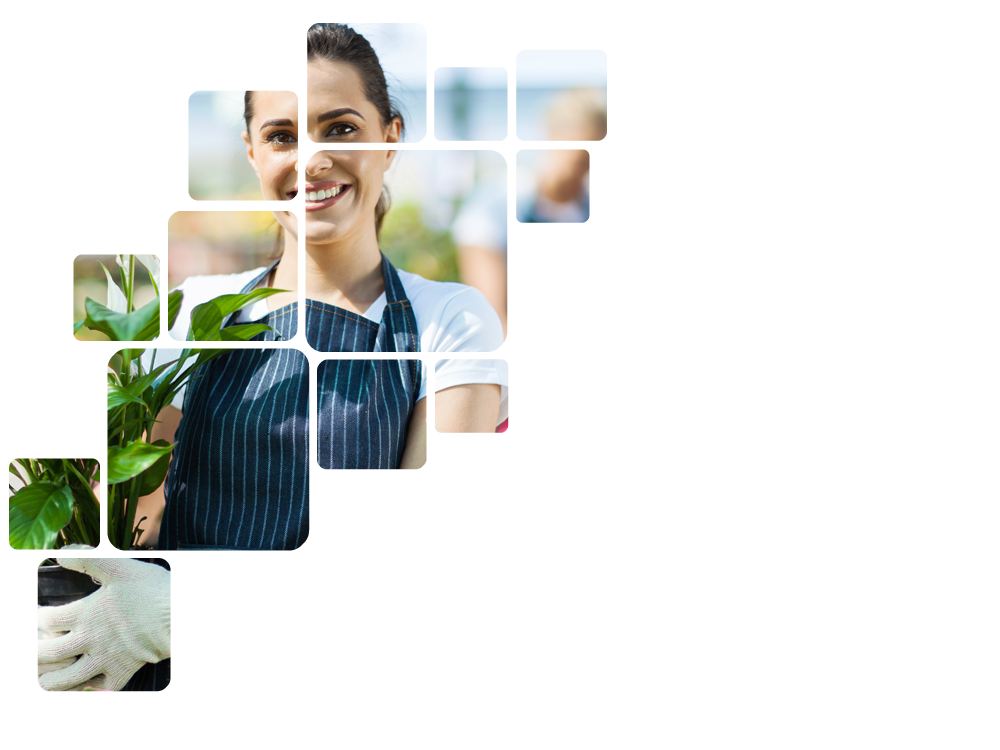 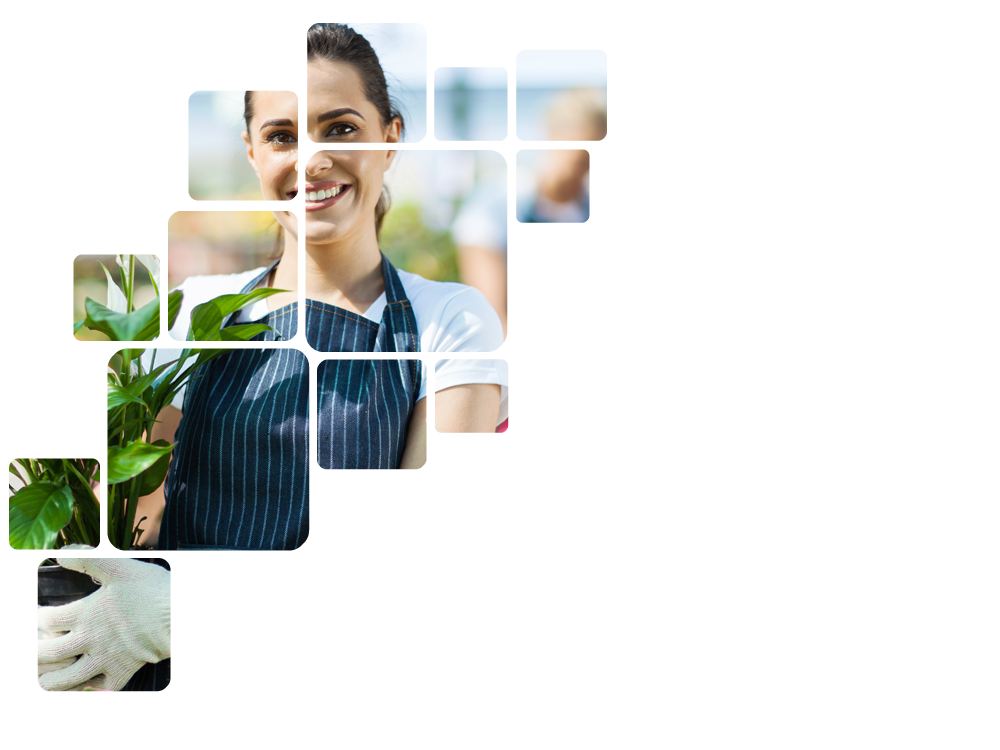 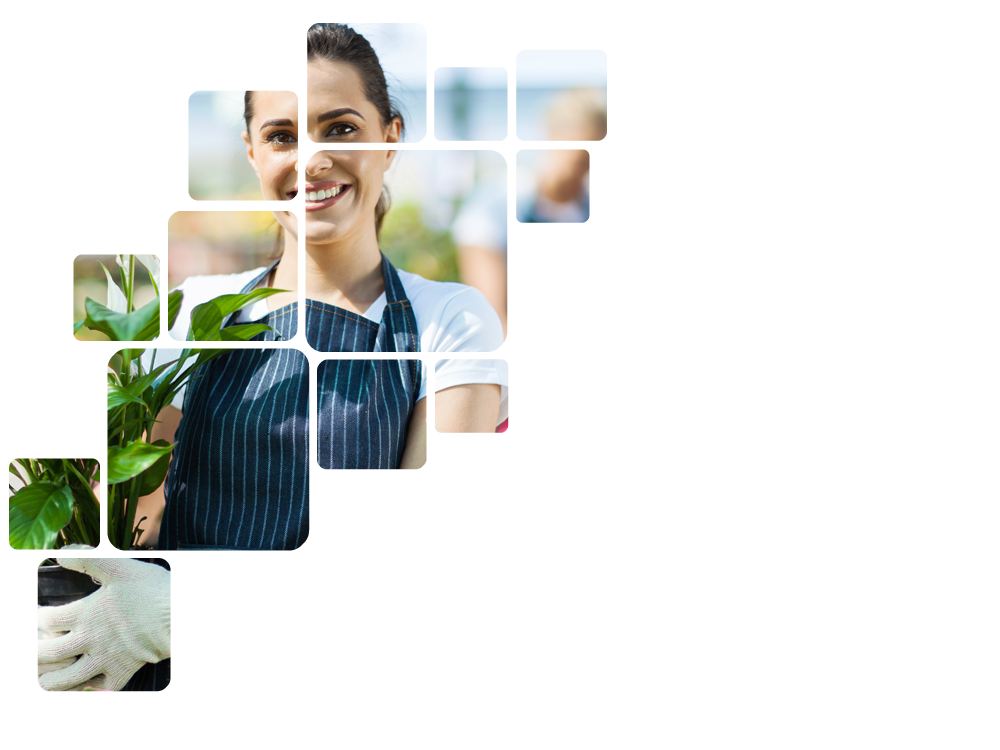 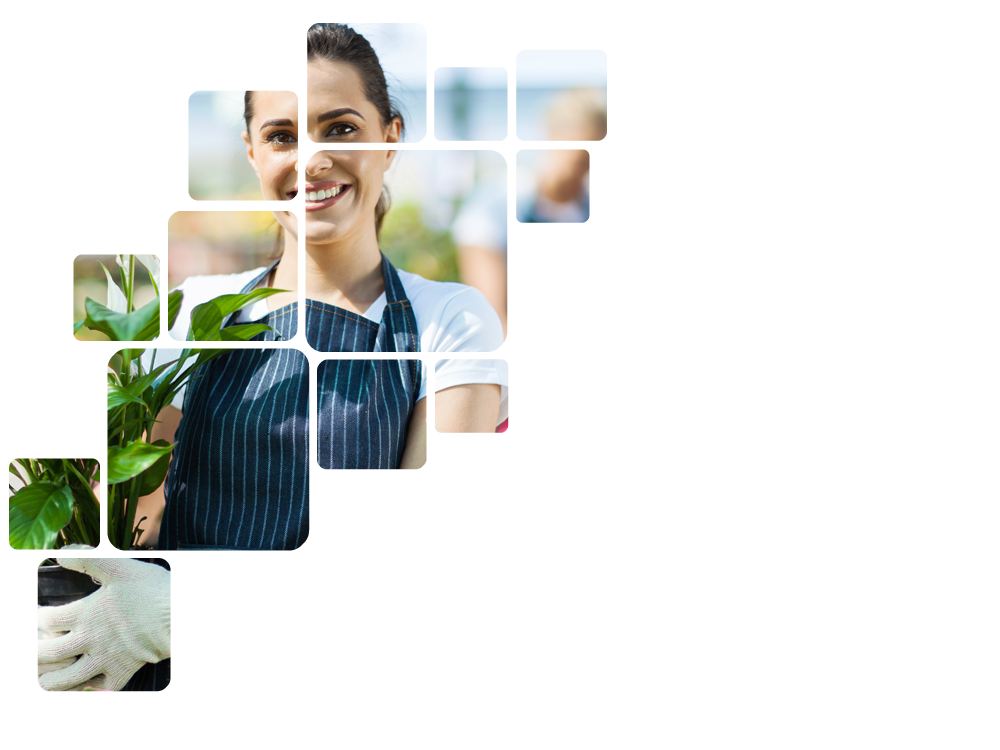 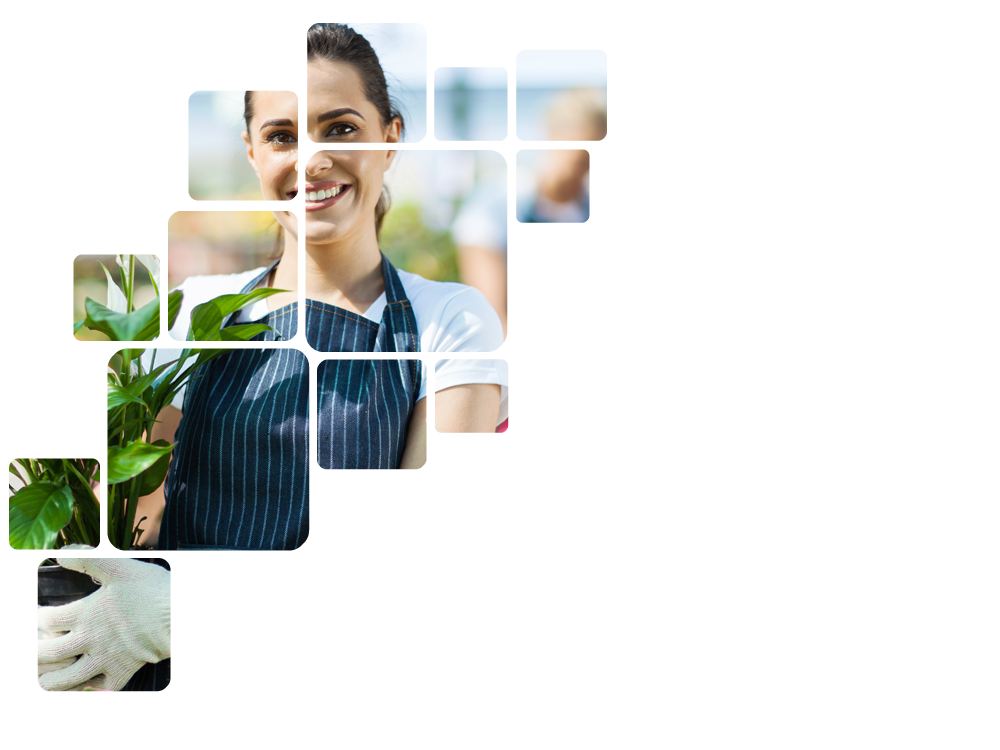 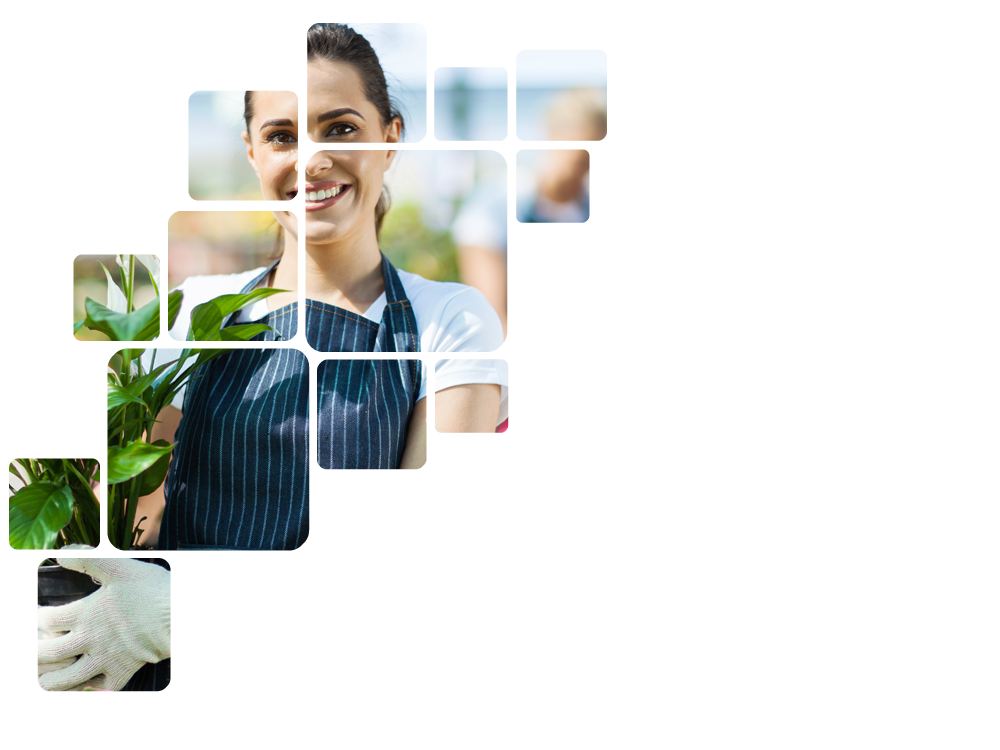 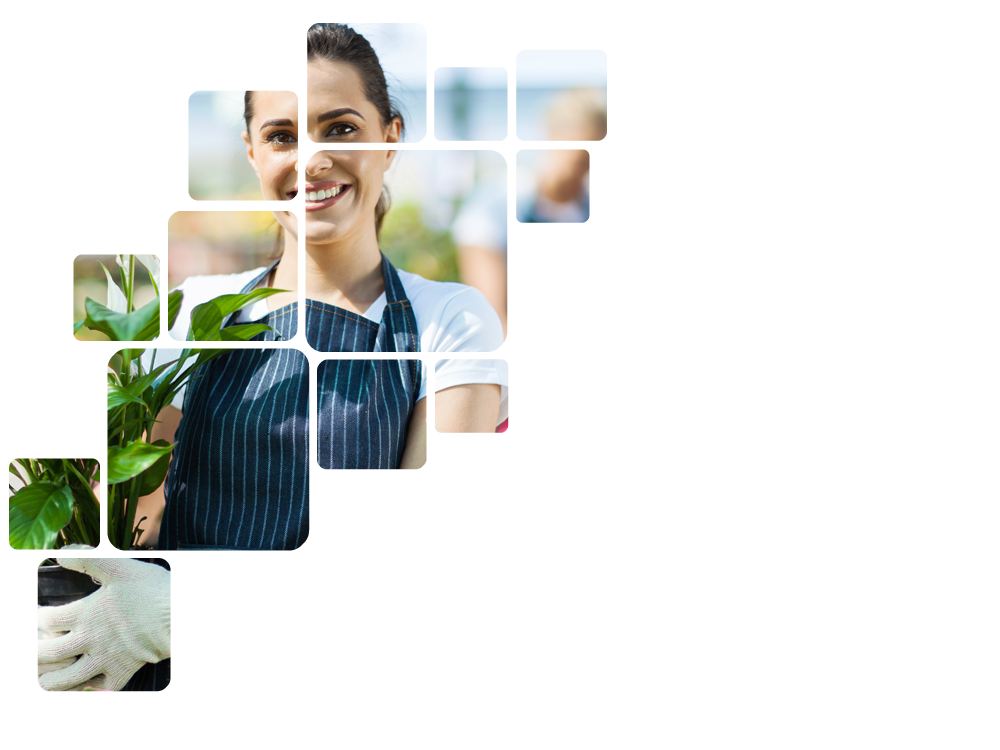 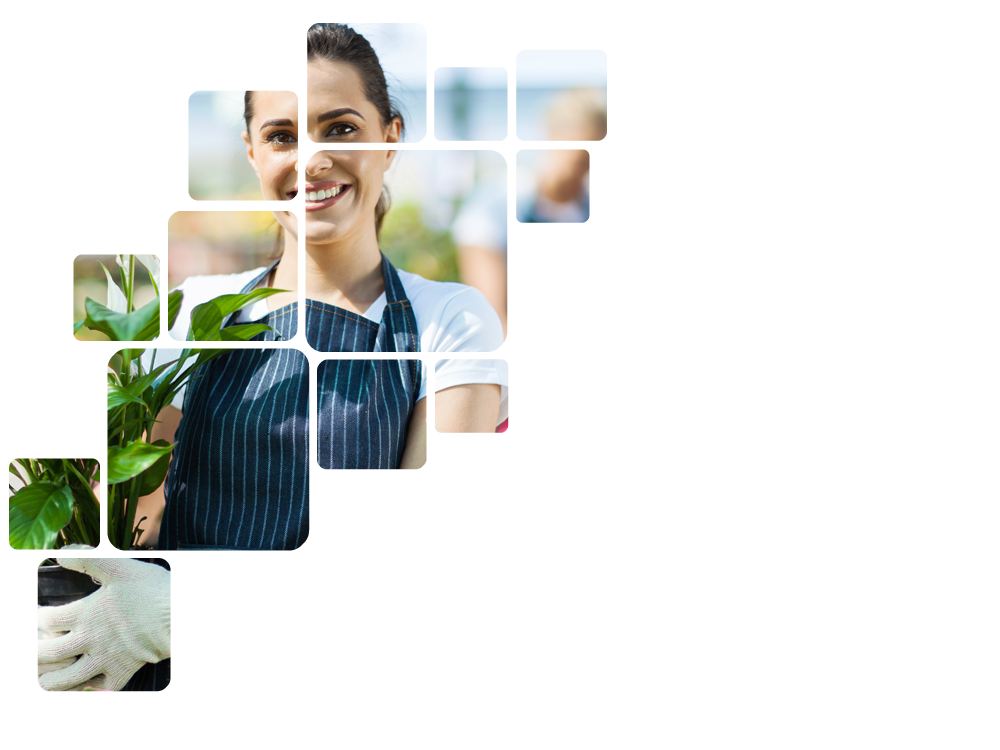 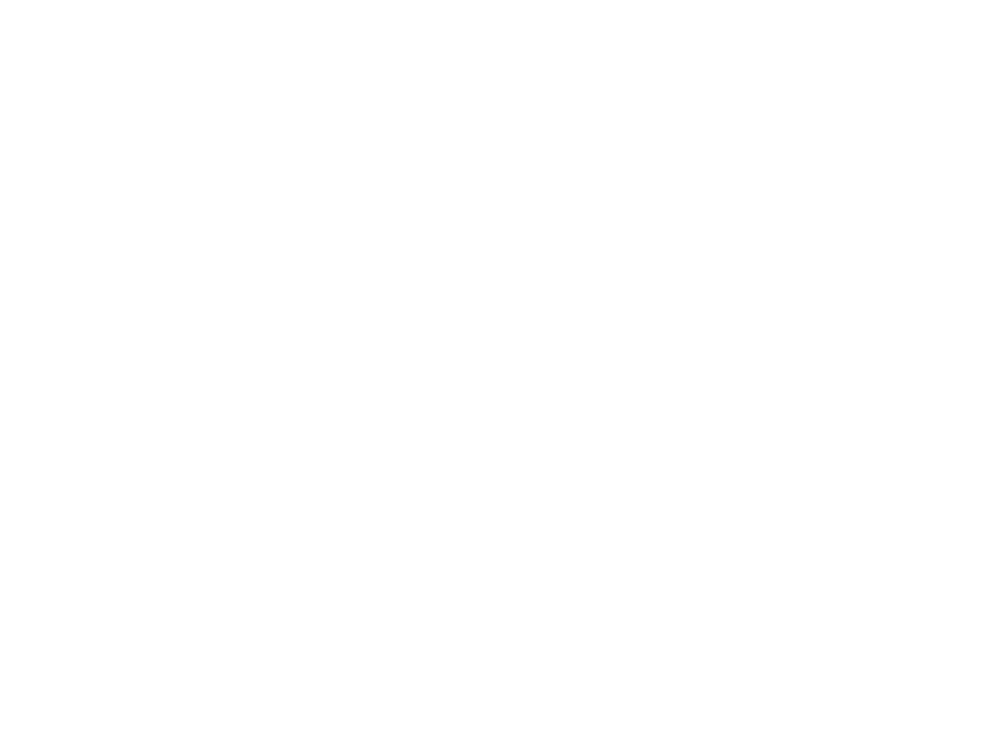 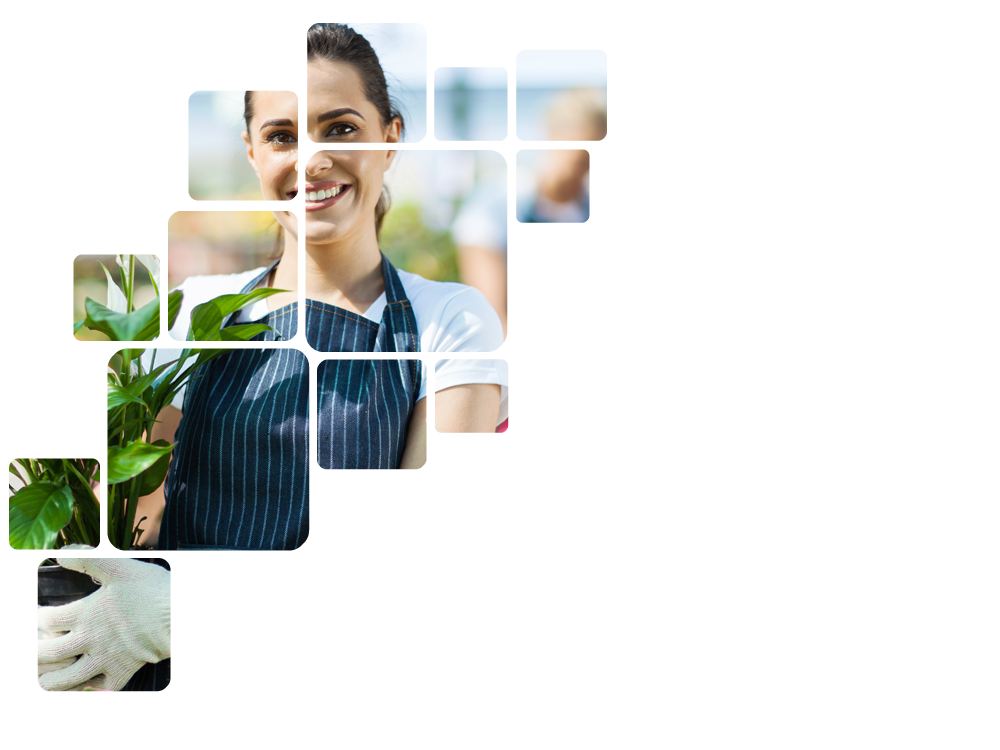 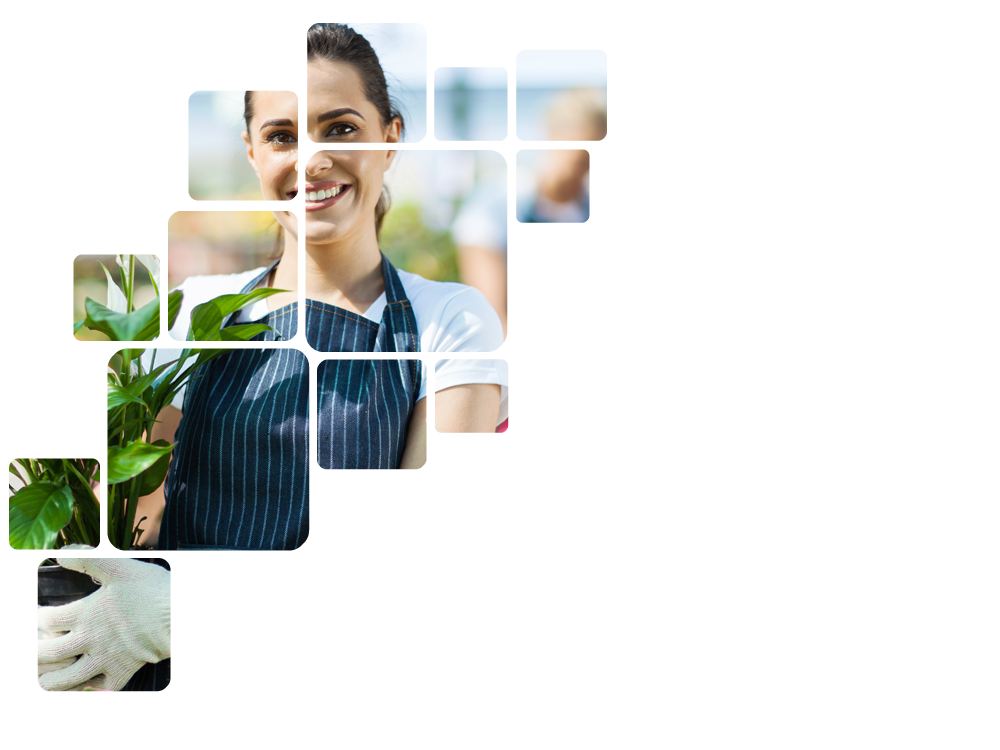 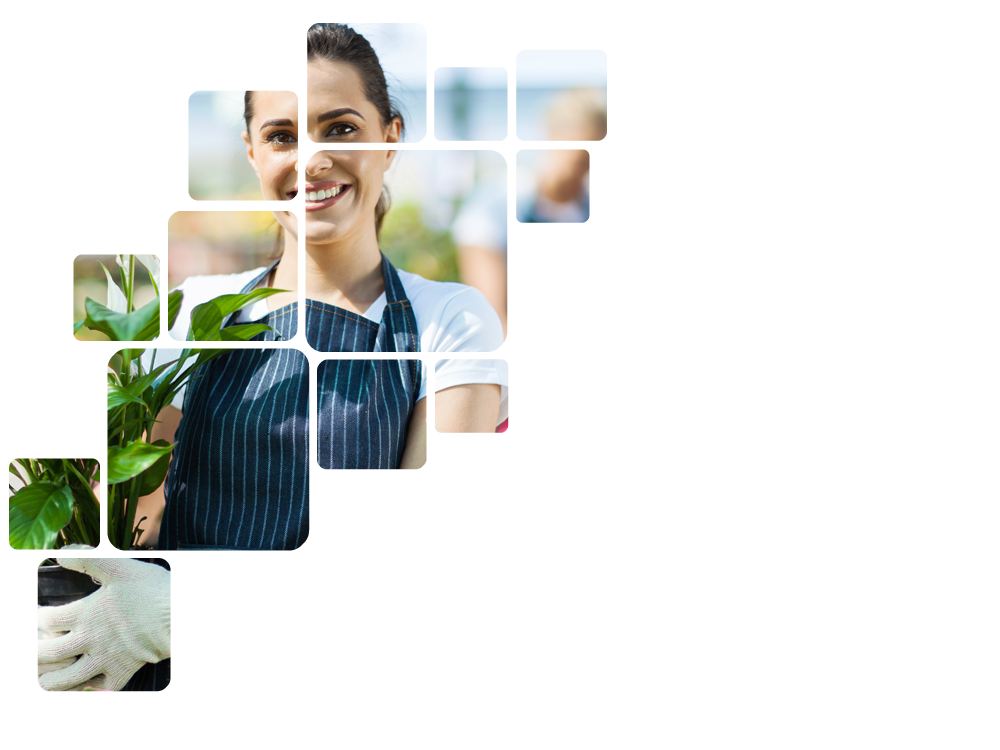 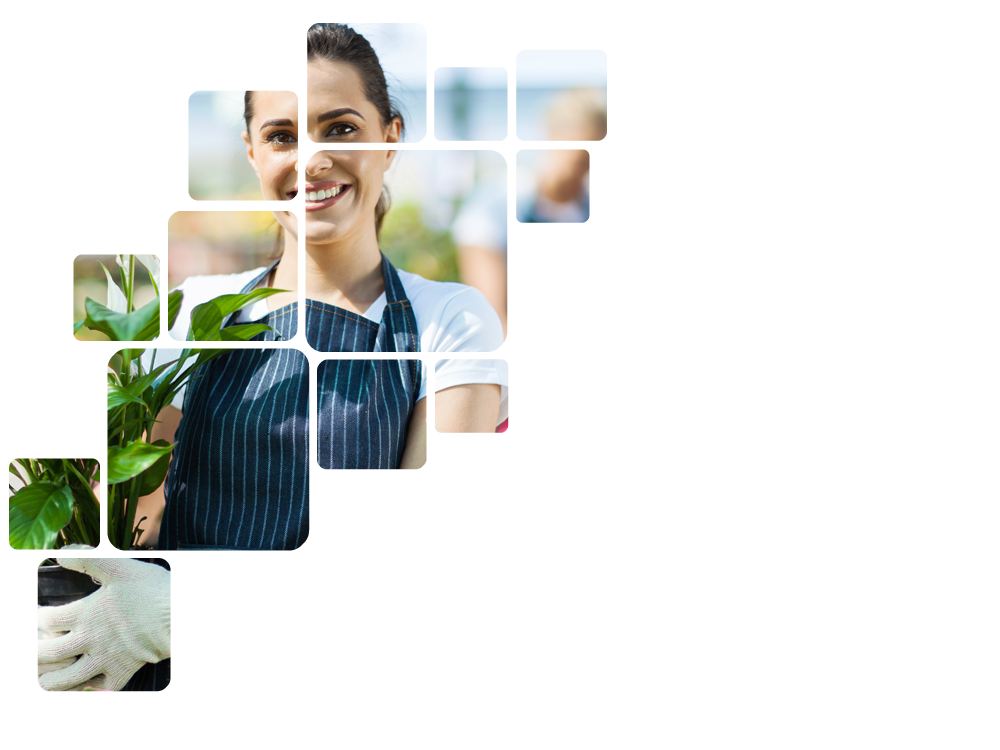 ESPECIALISTAS EM
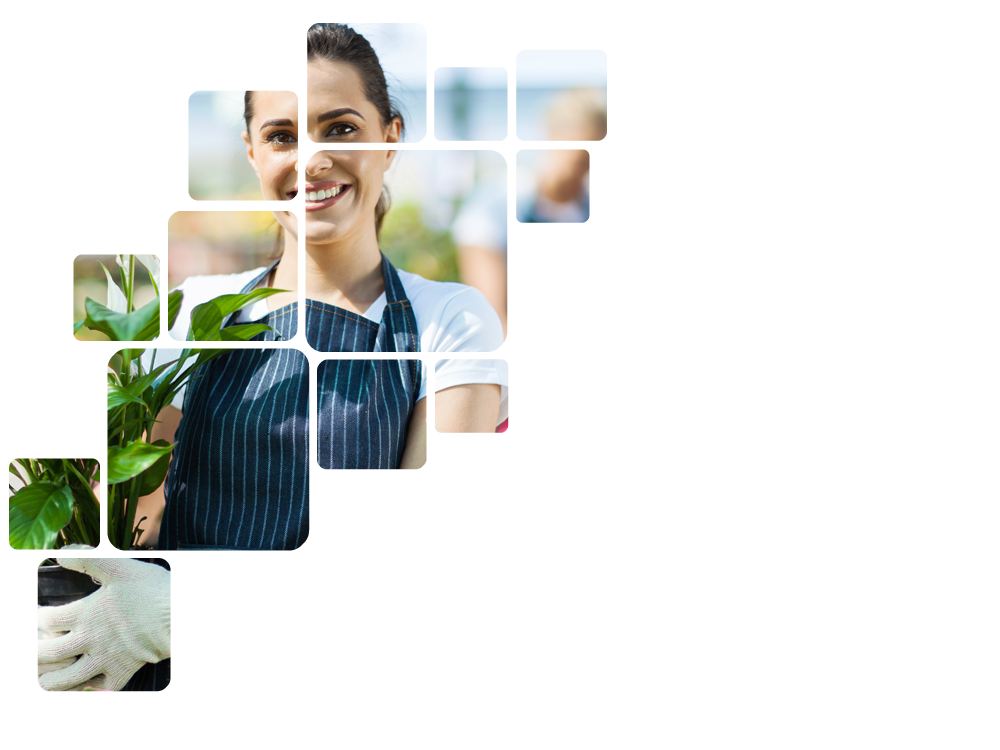 PEQUENOS NEGÓCIOS